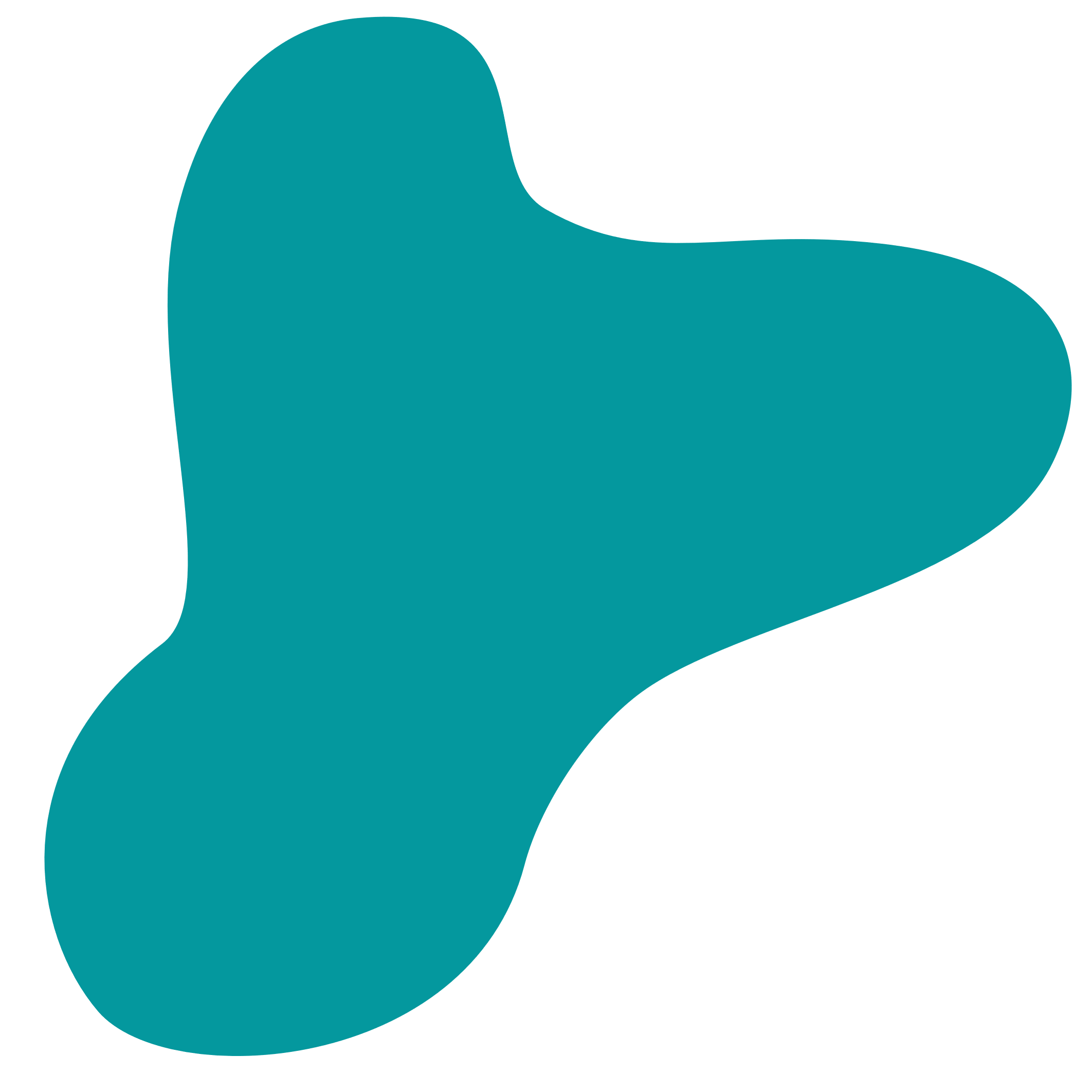 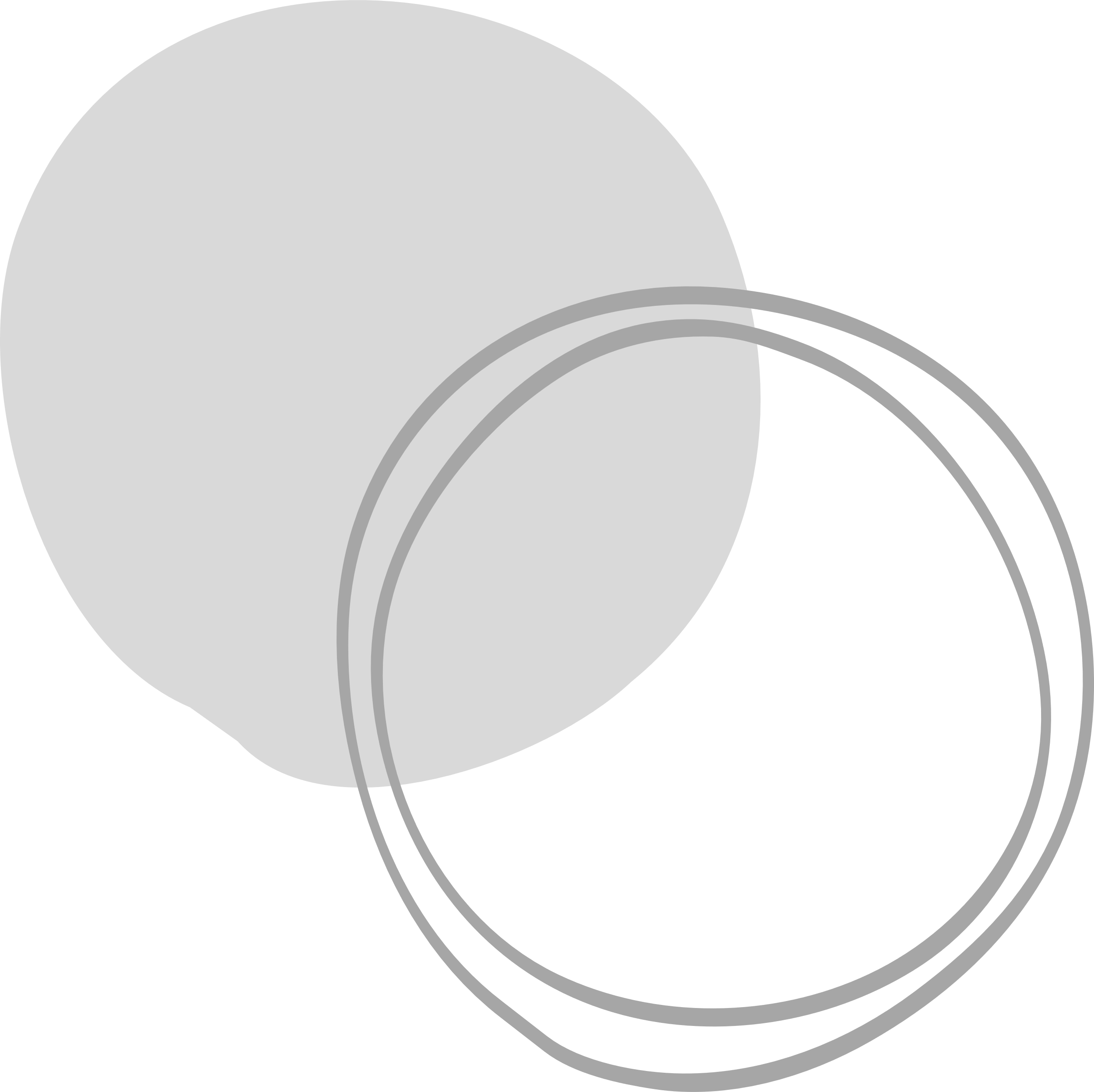 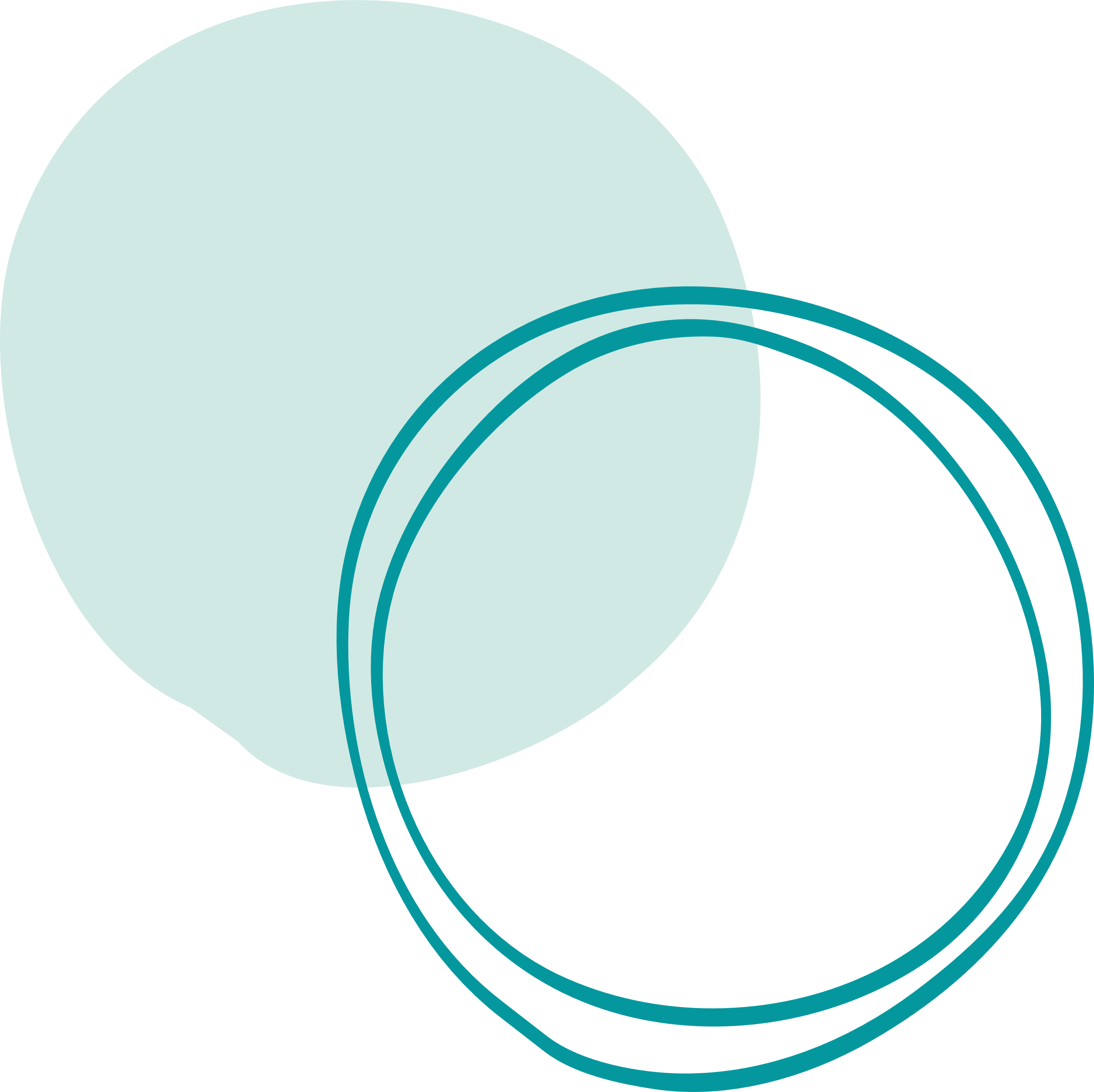 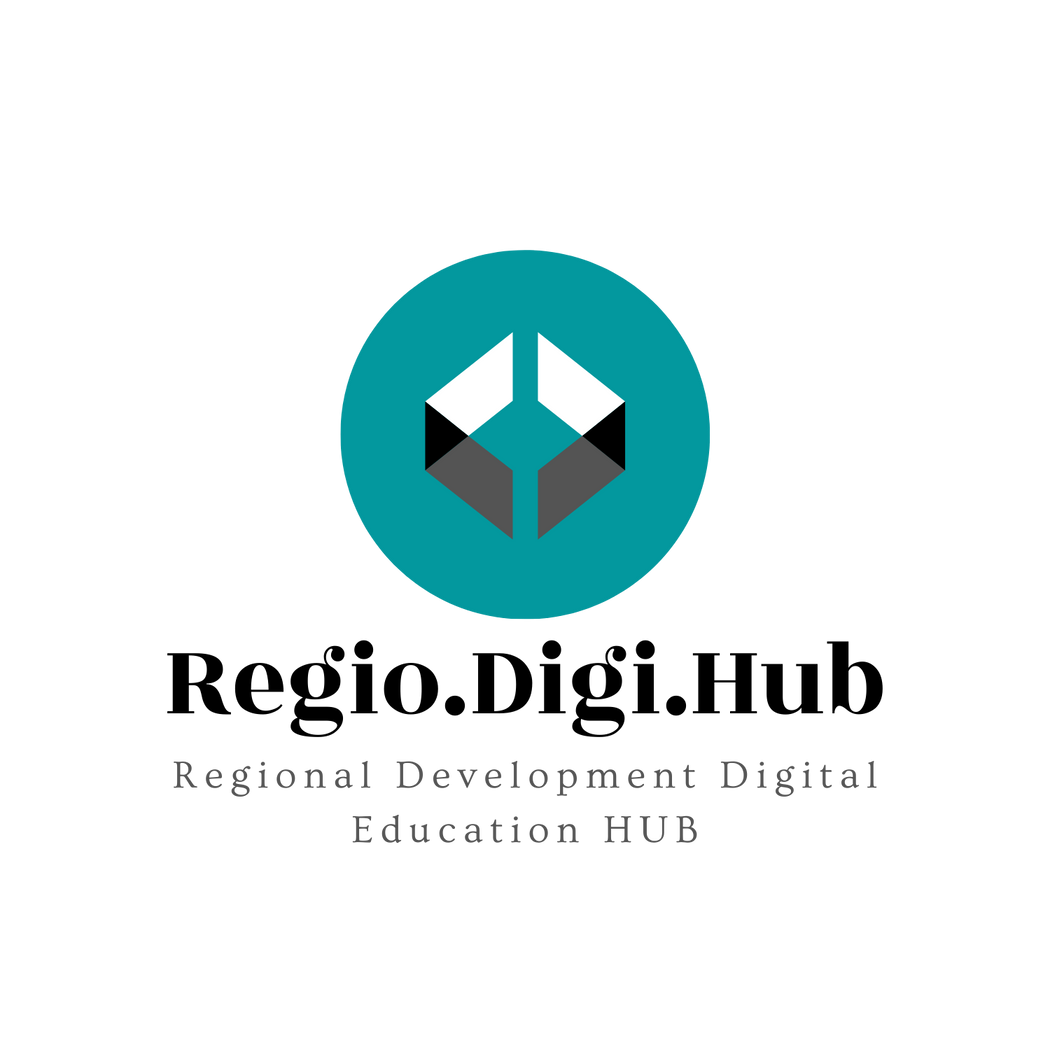 Promoting Regional Development by building the capacity of the VET system
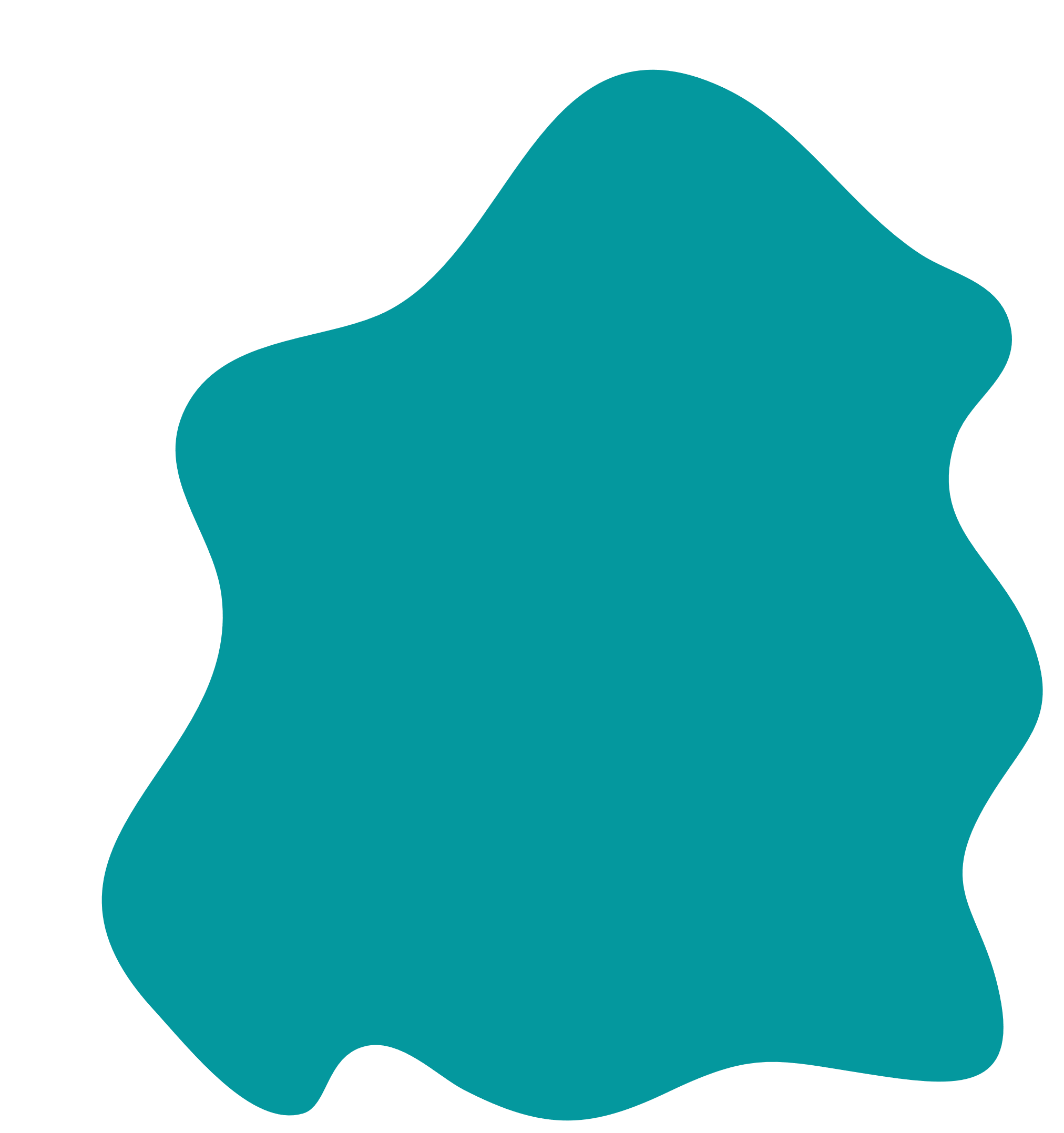 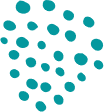 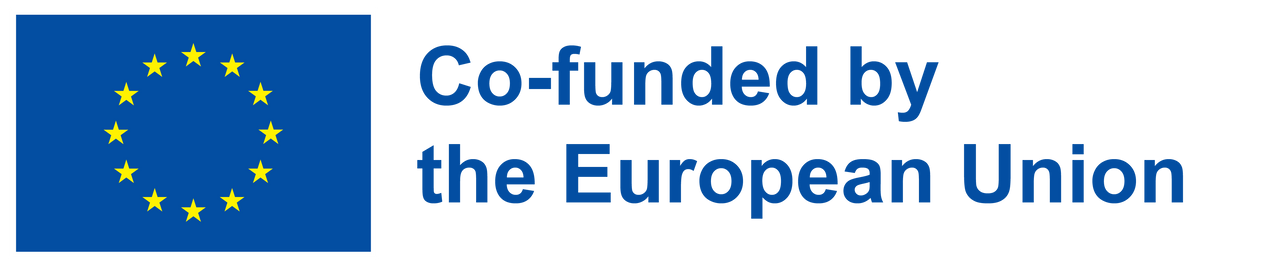 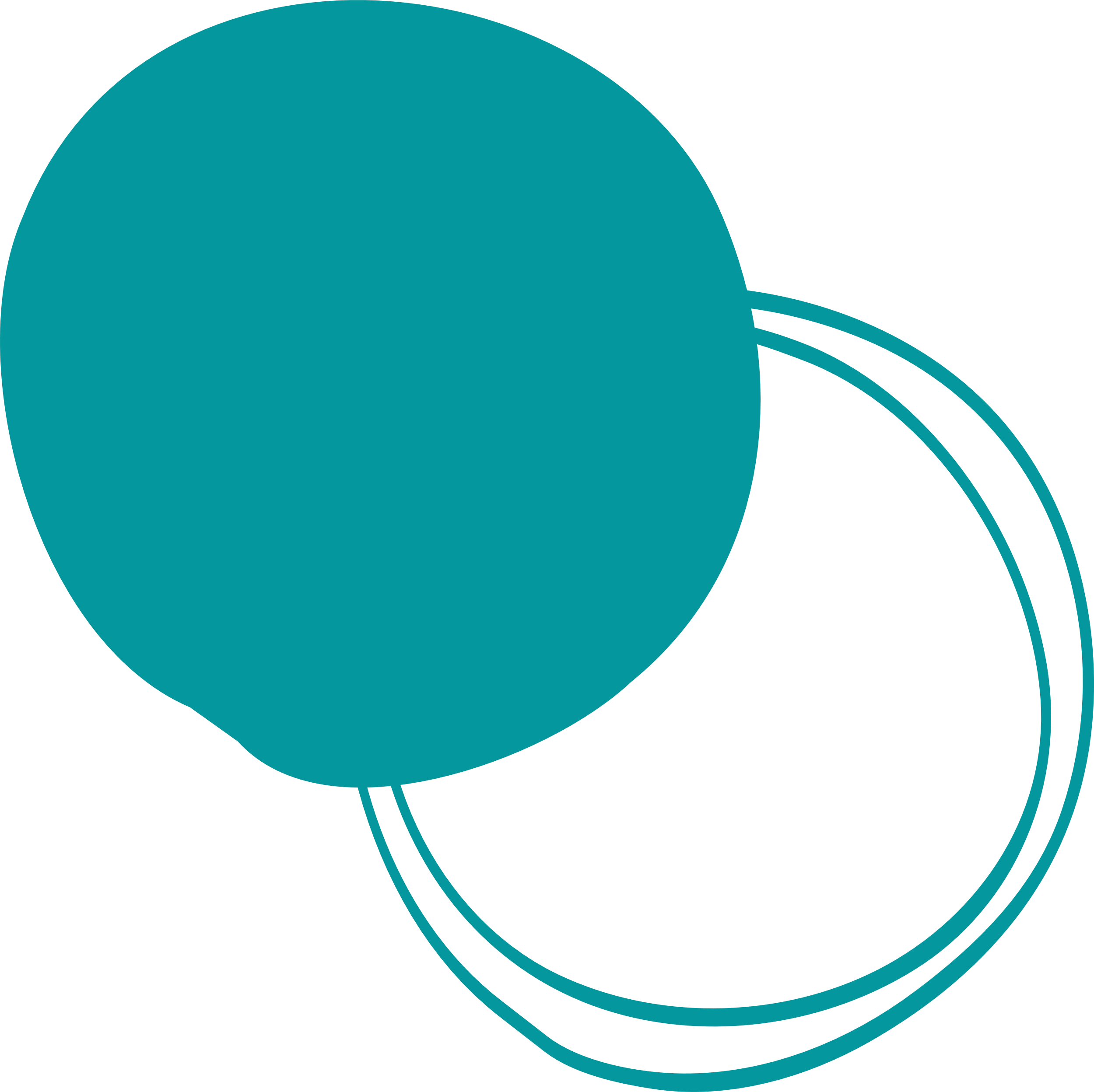 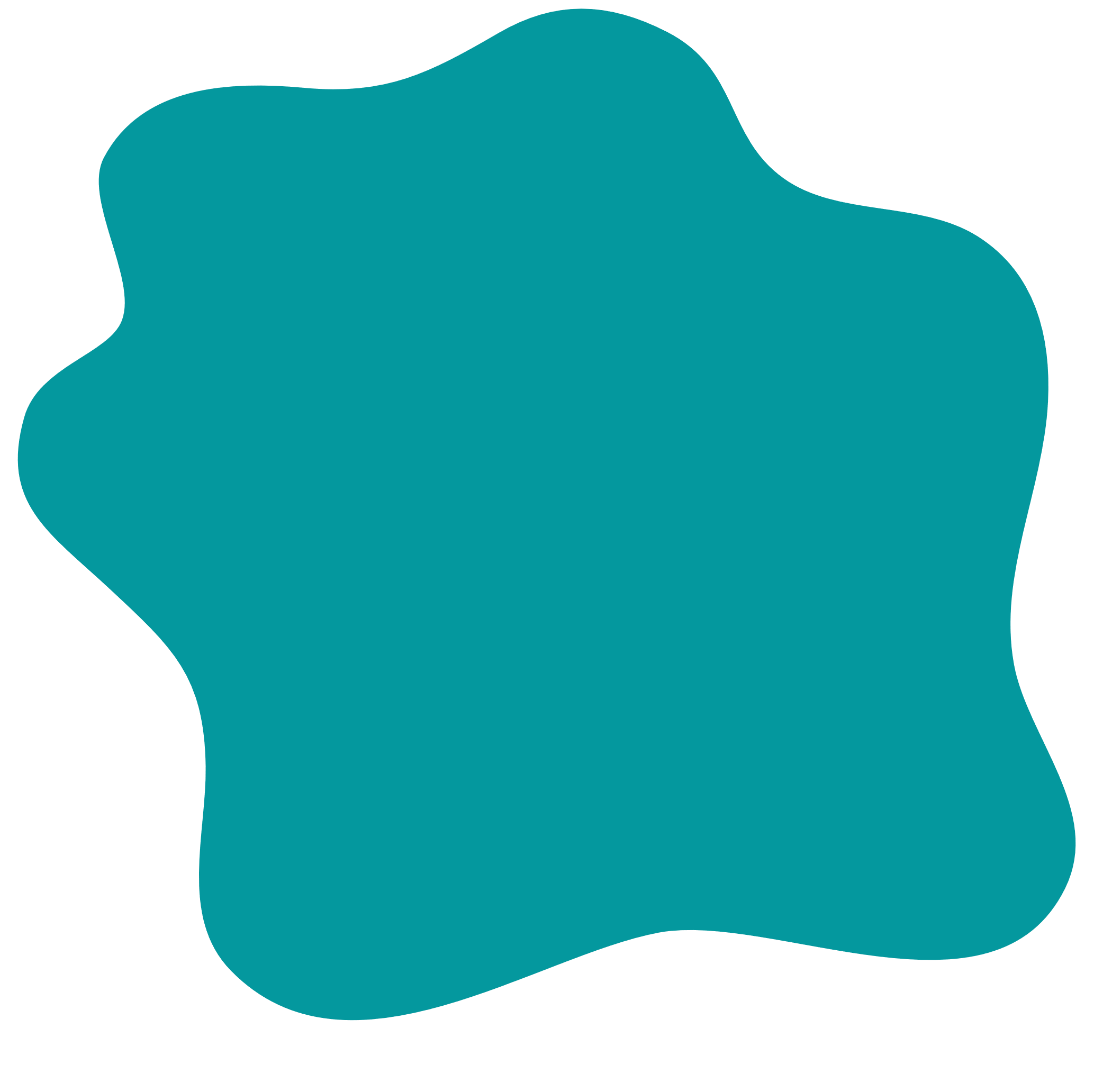 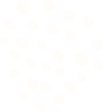 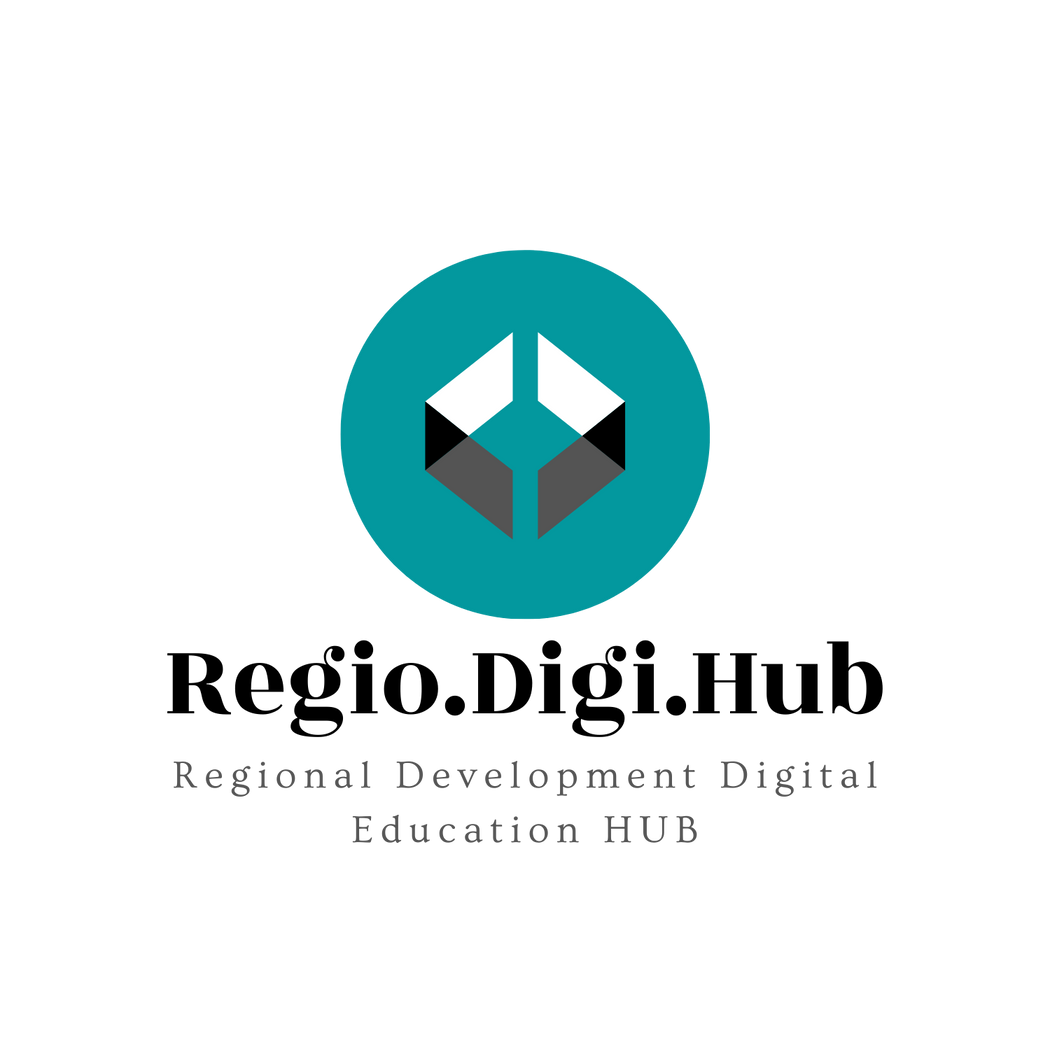 Identifying the common elements between the smart specialization niches of each sector and major regional challenges
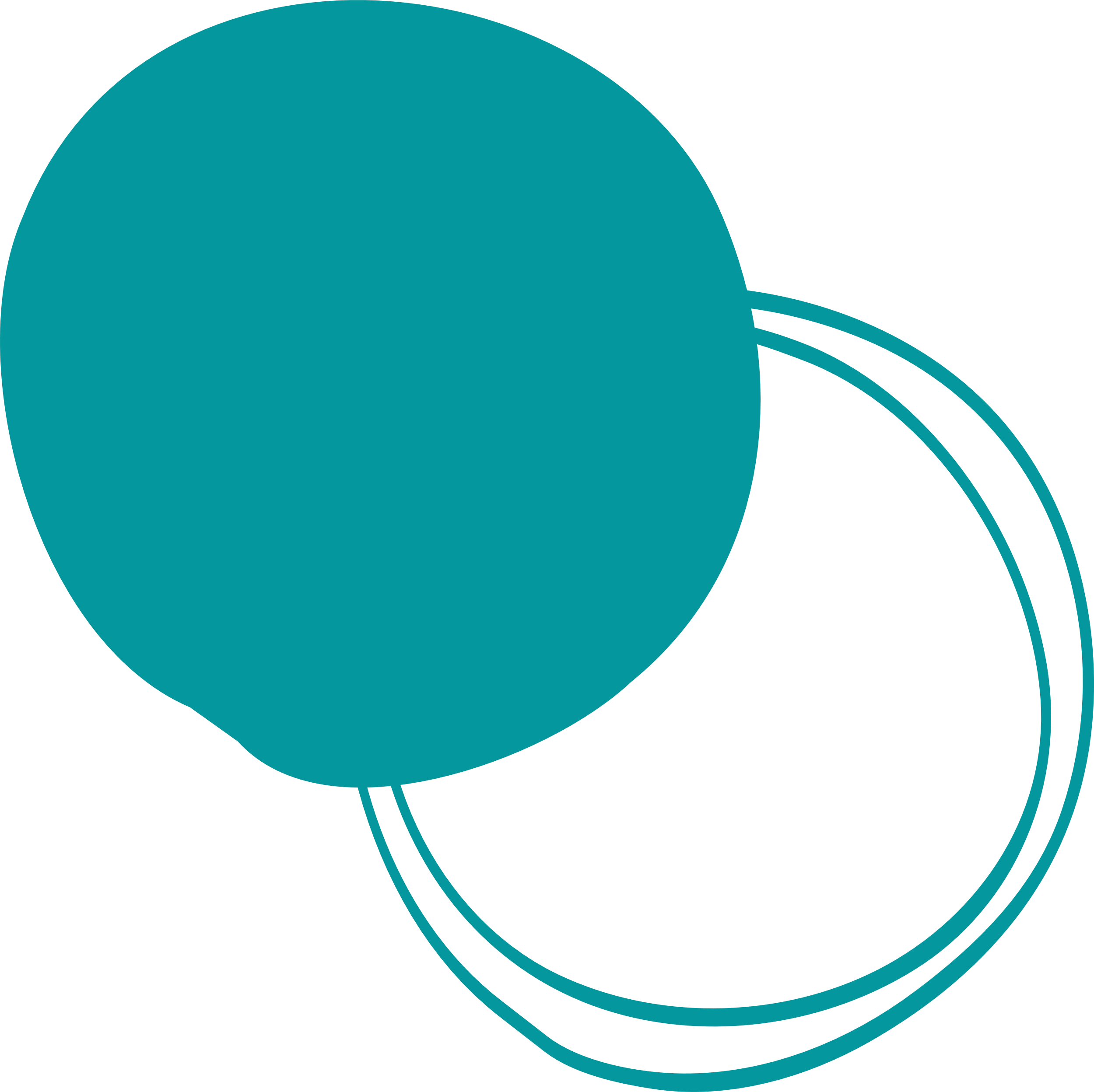 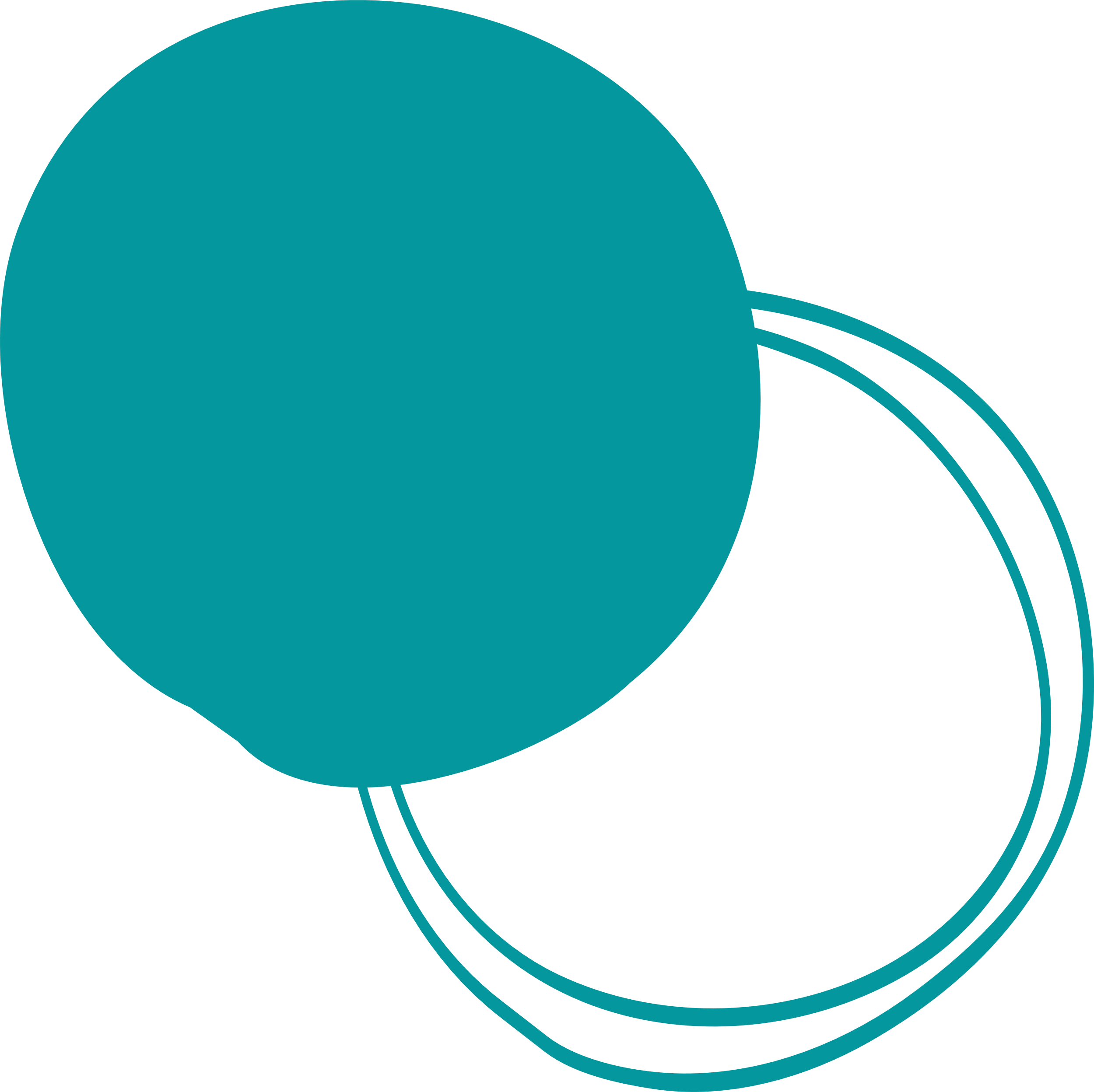 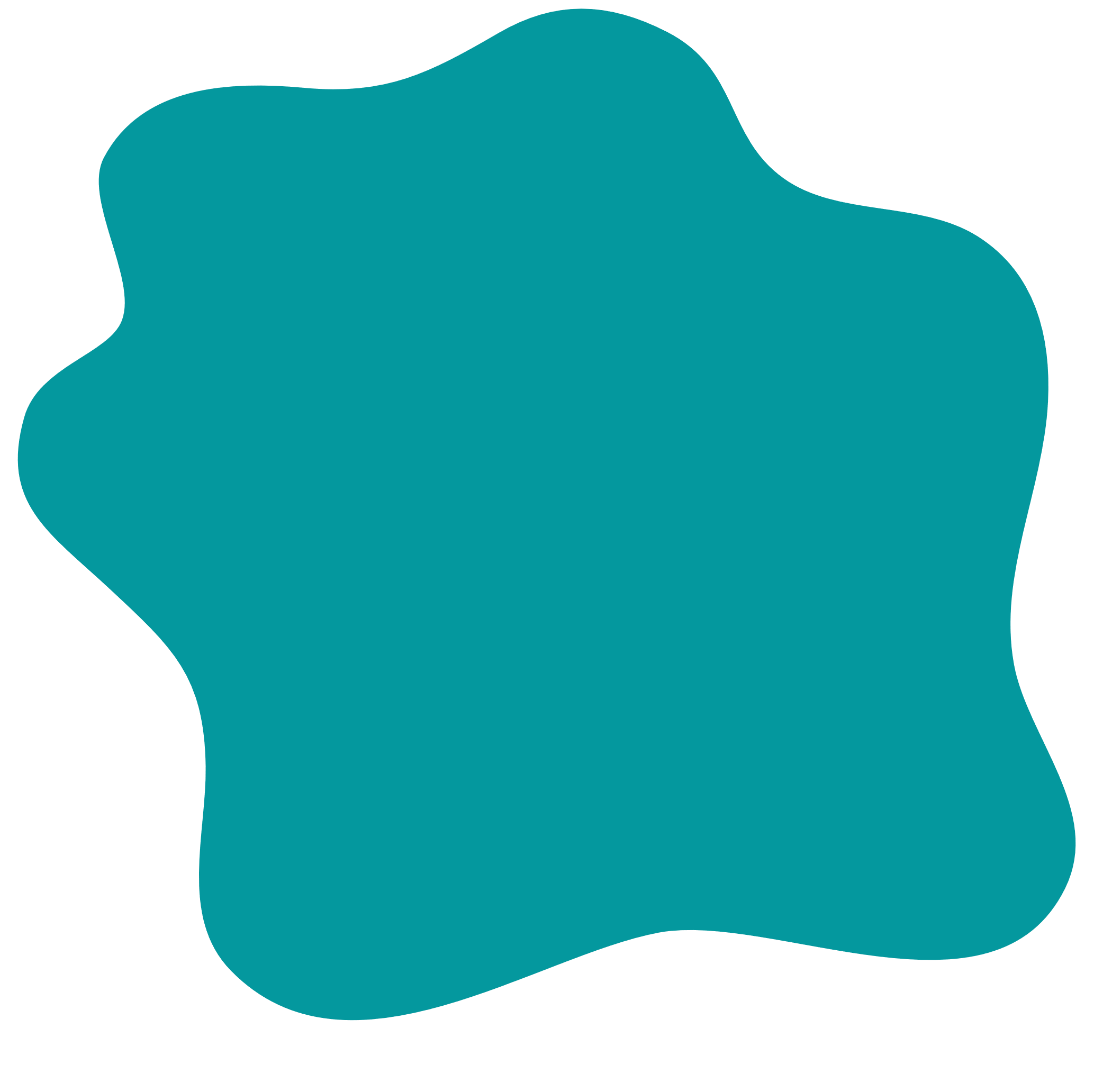 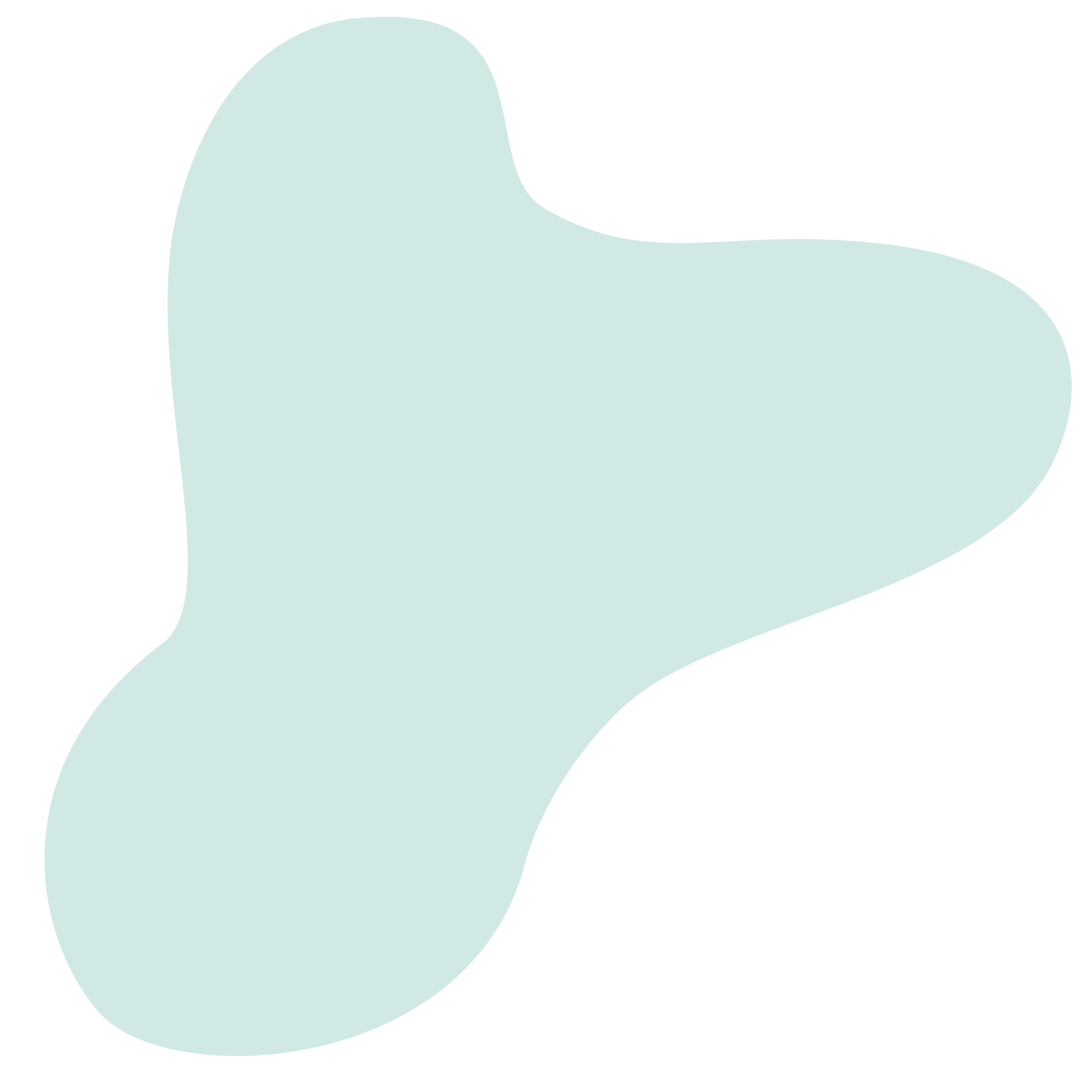 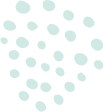 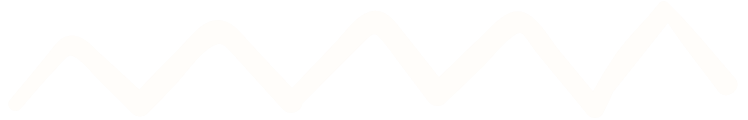 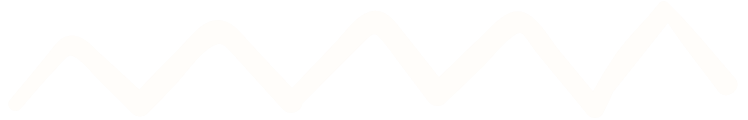 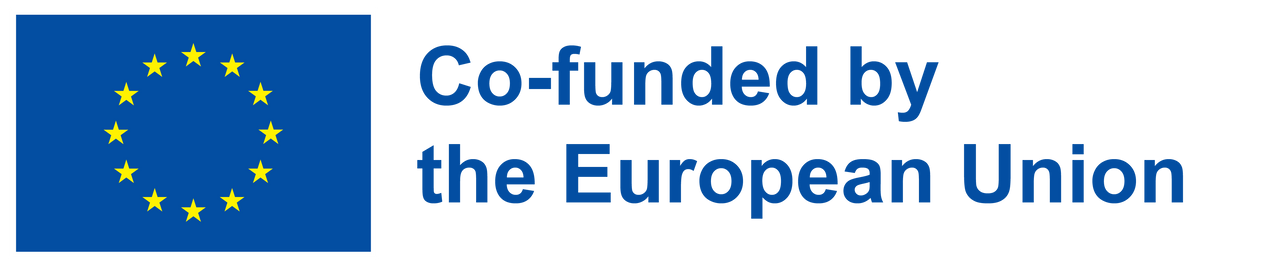 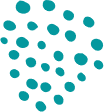 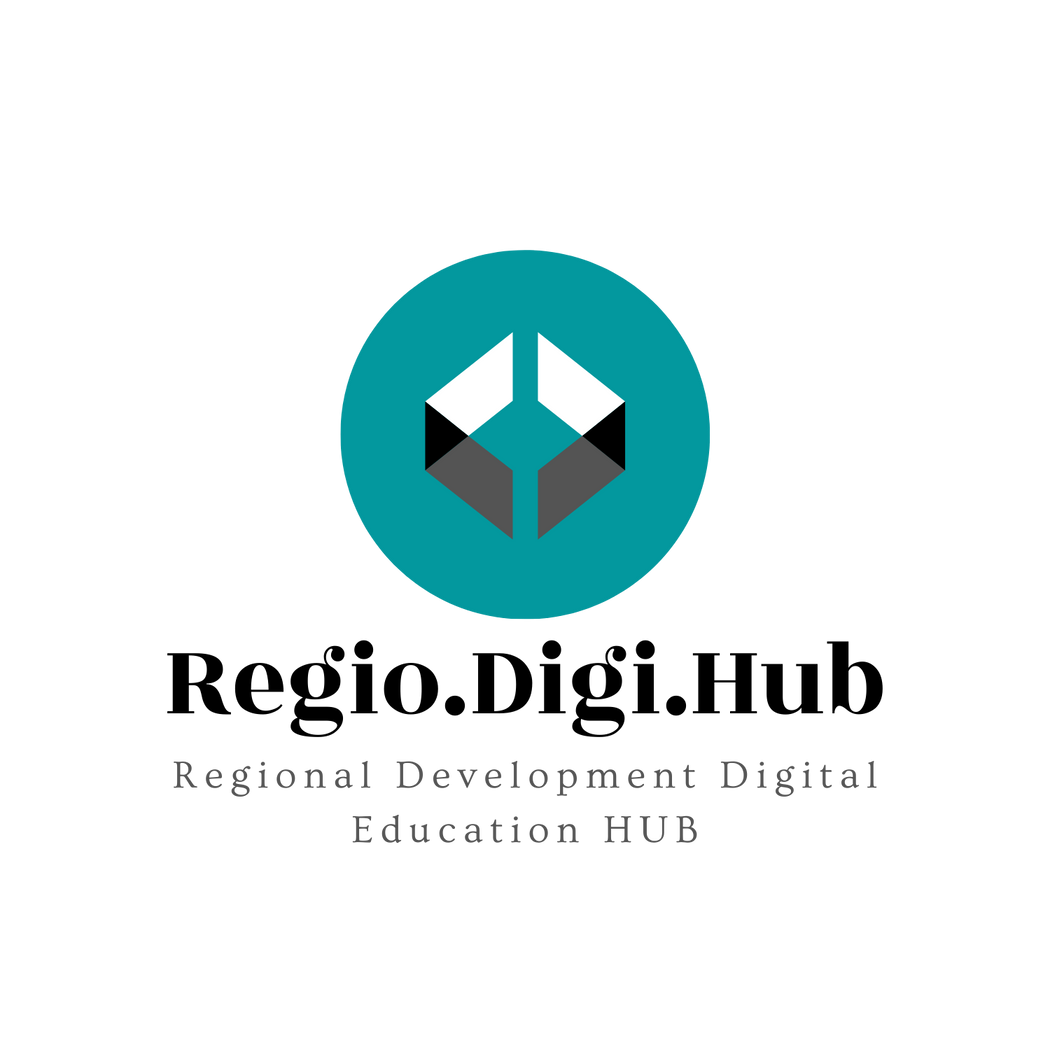 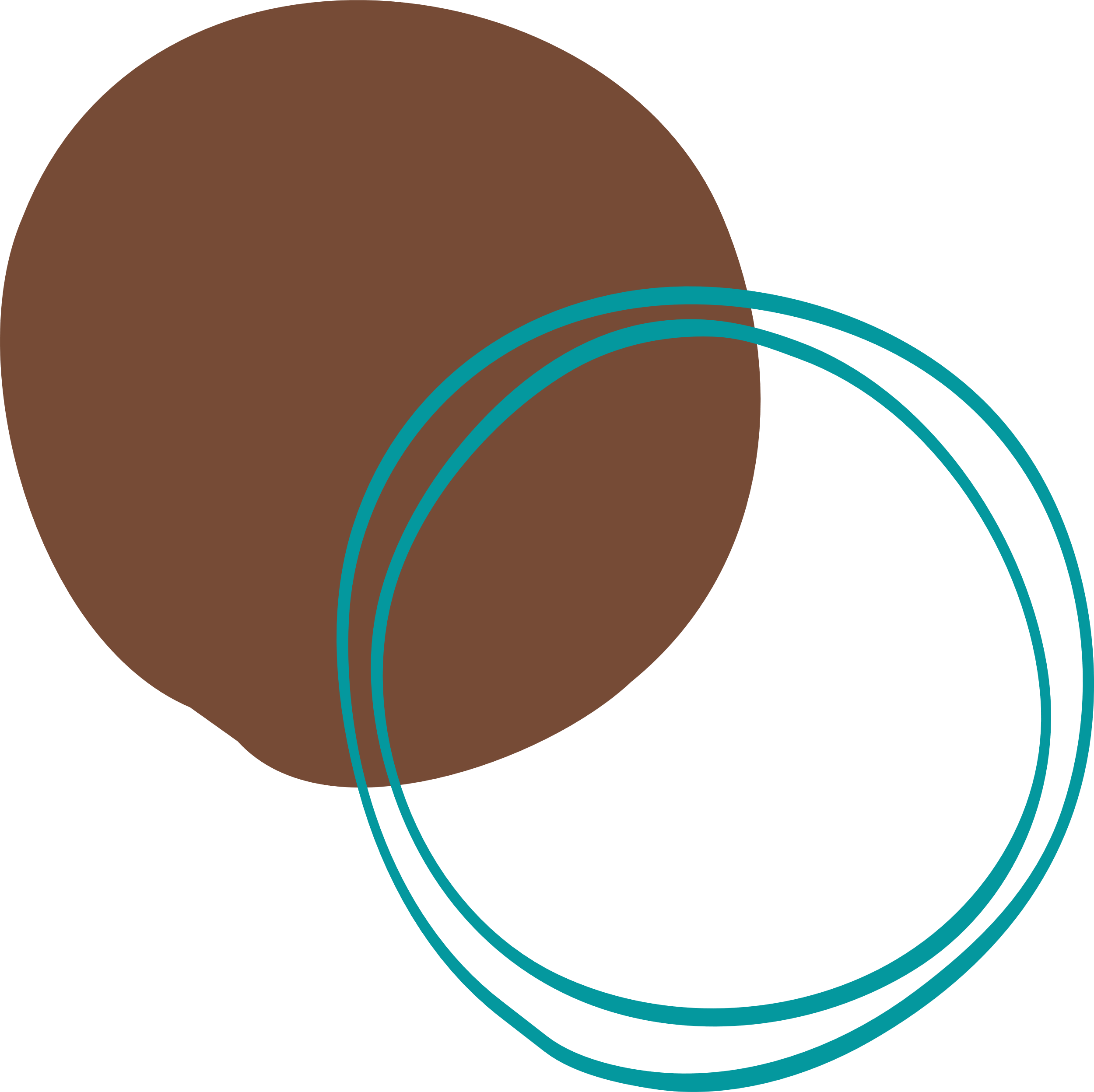 Disclaimer
The European Commission support for the production of this publication does not constitute an endorsement of the contents which reflects the views only of the authors, and the Commission cannot be held responsible for any use which may be made of the information contained therein.

Project Nº: 2021-1-RO01-KA220-VET-000028118
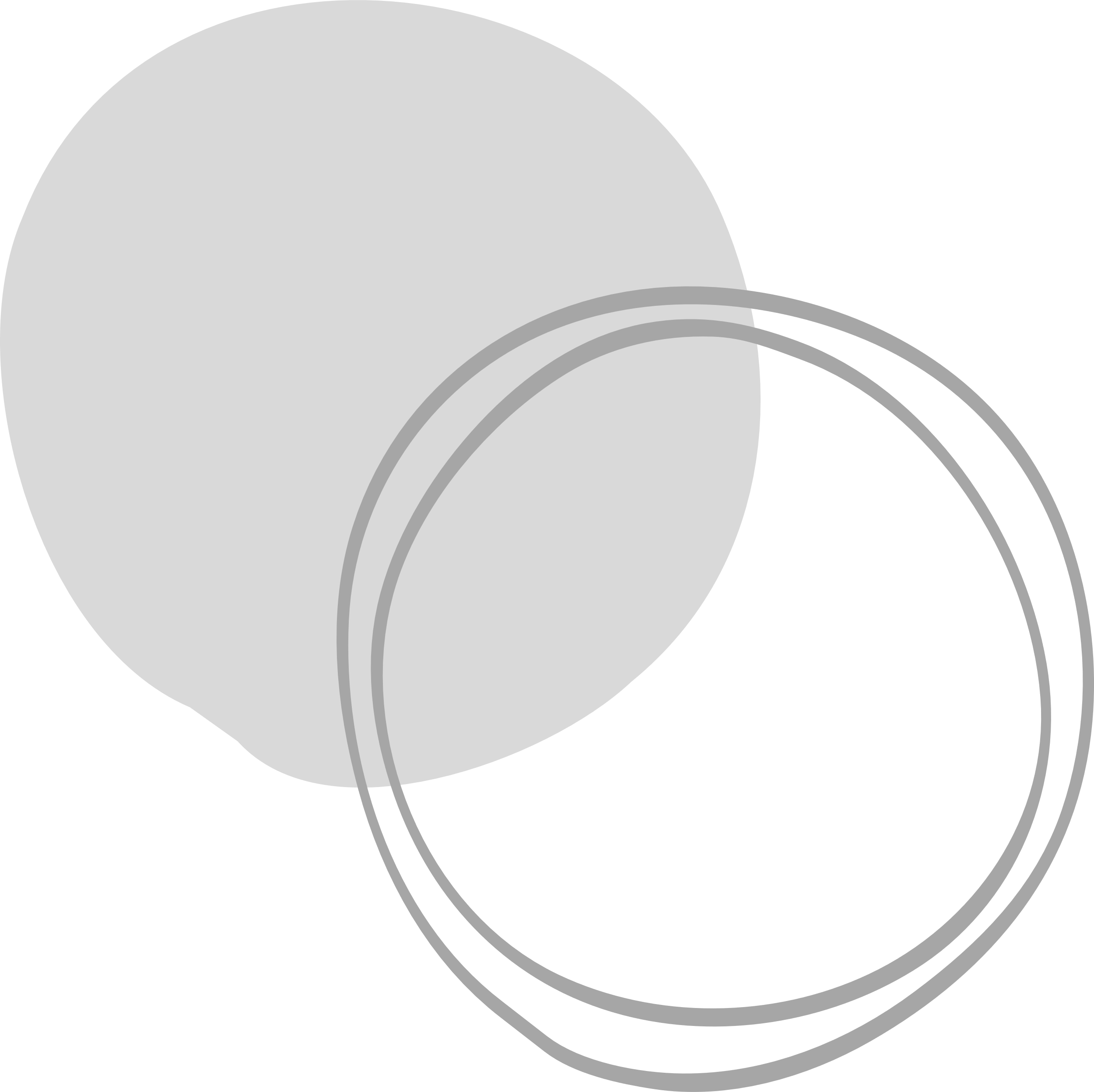 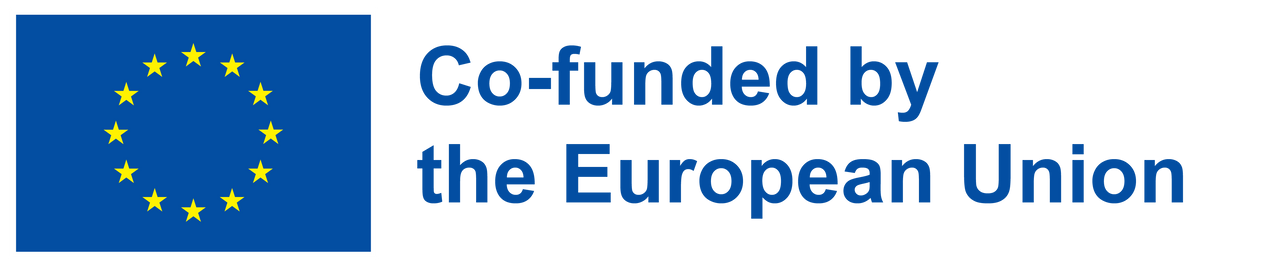 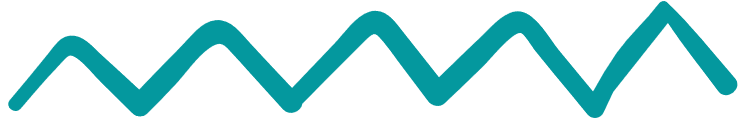 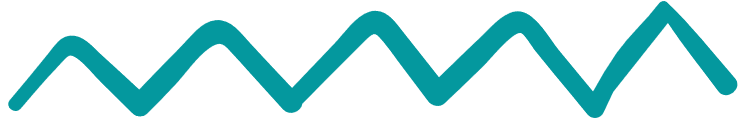 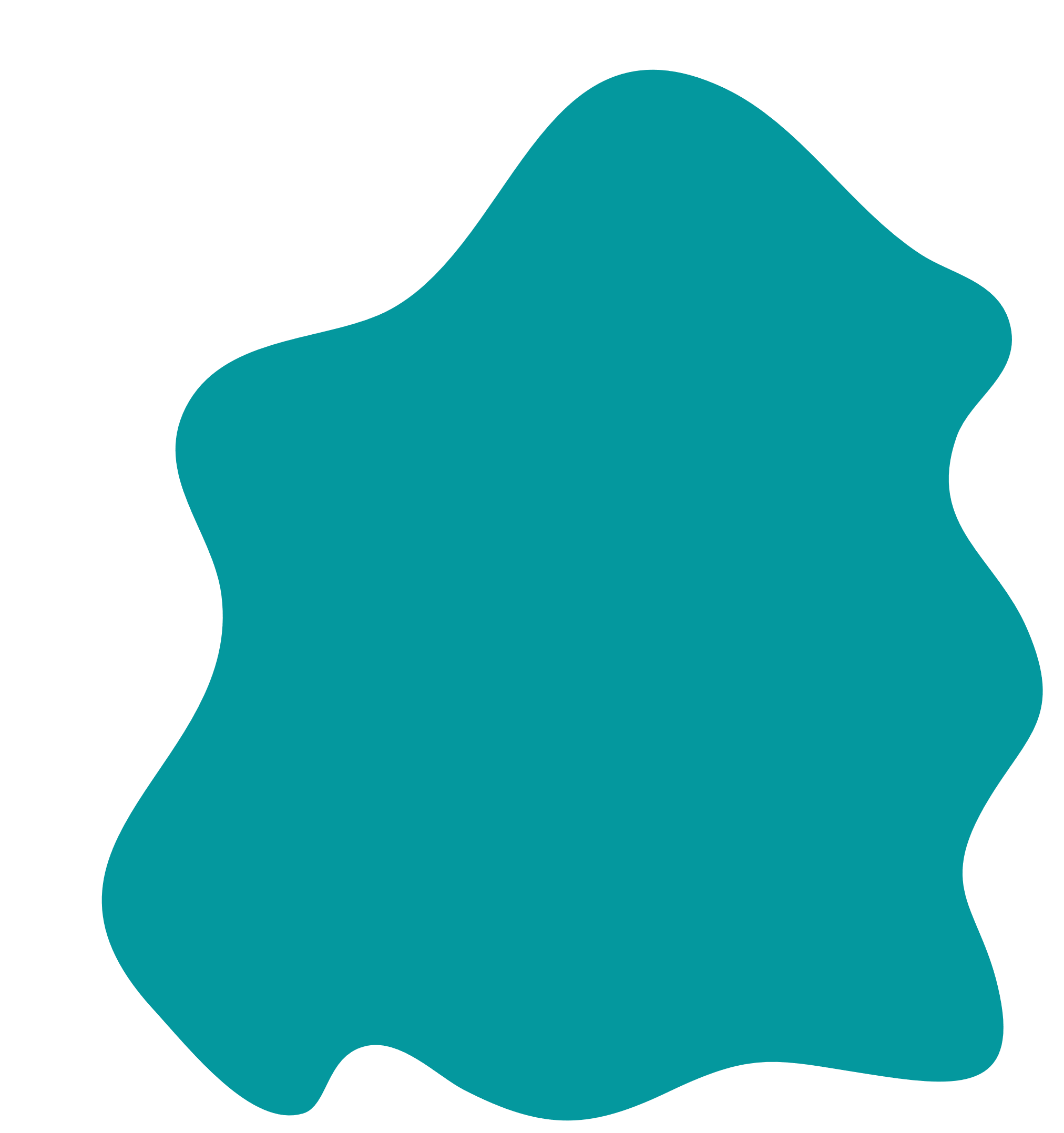 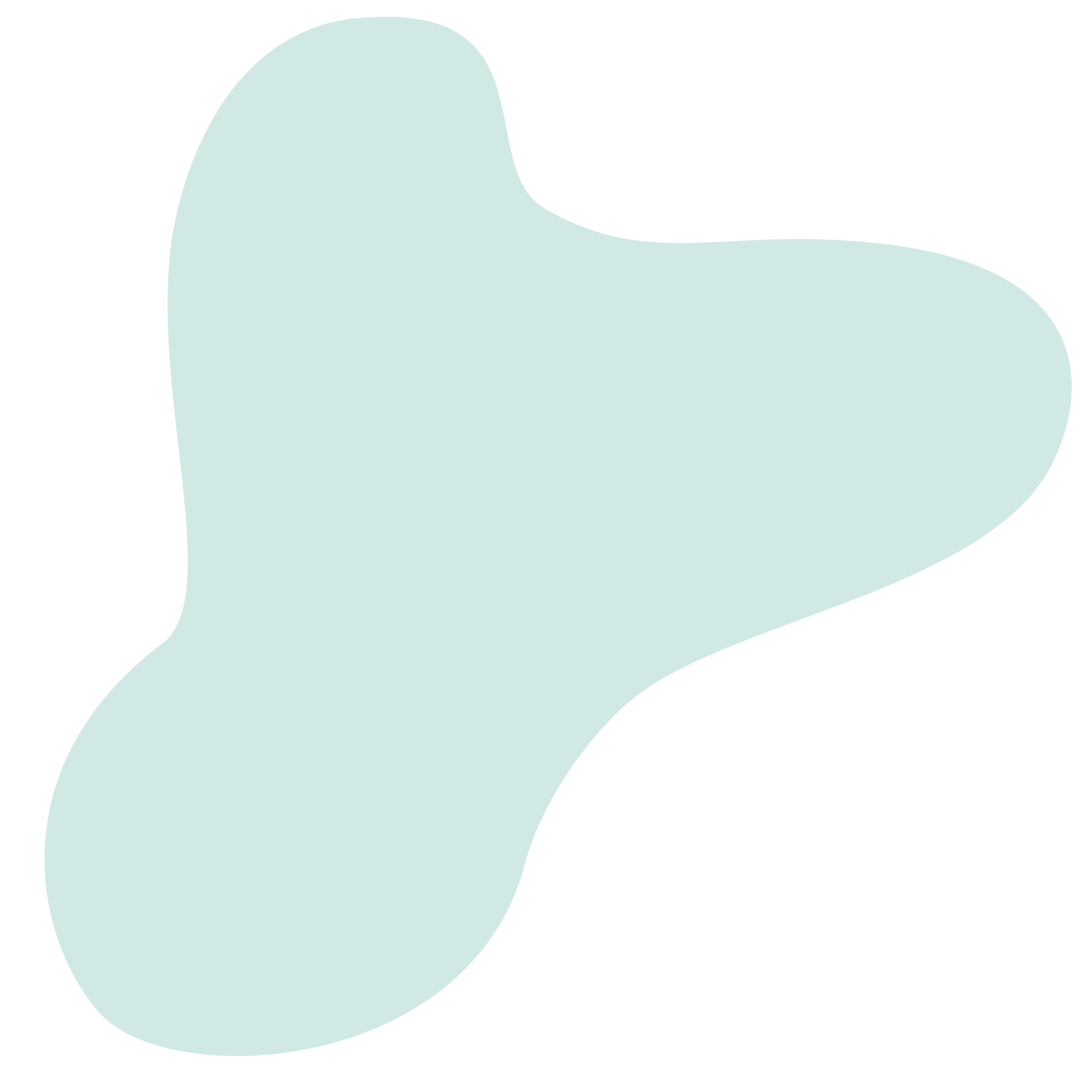 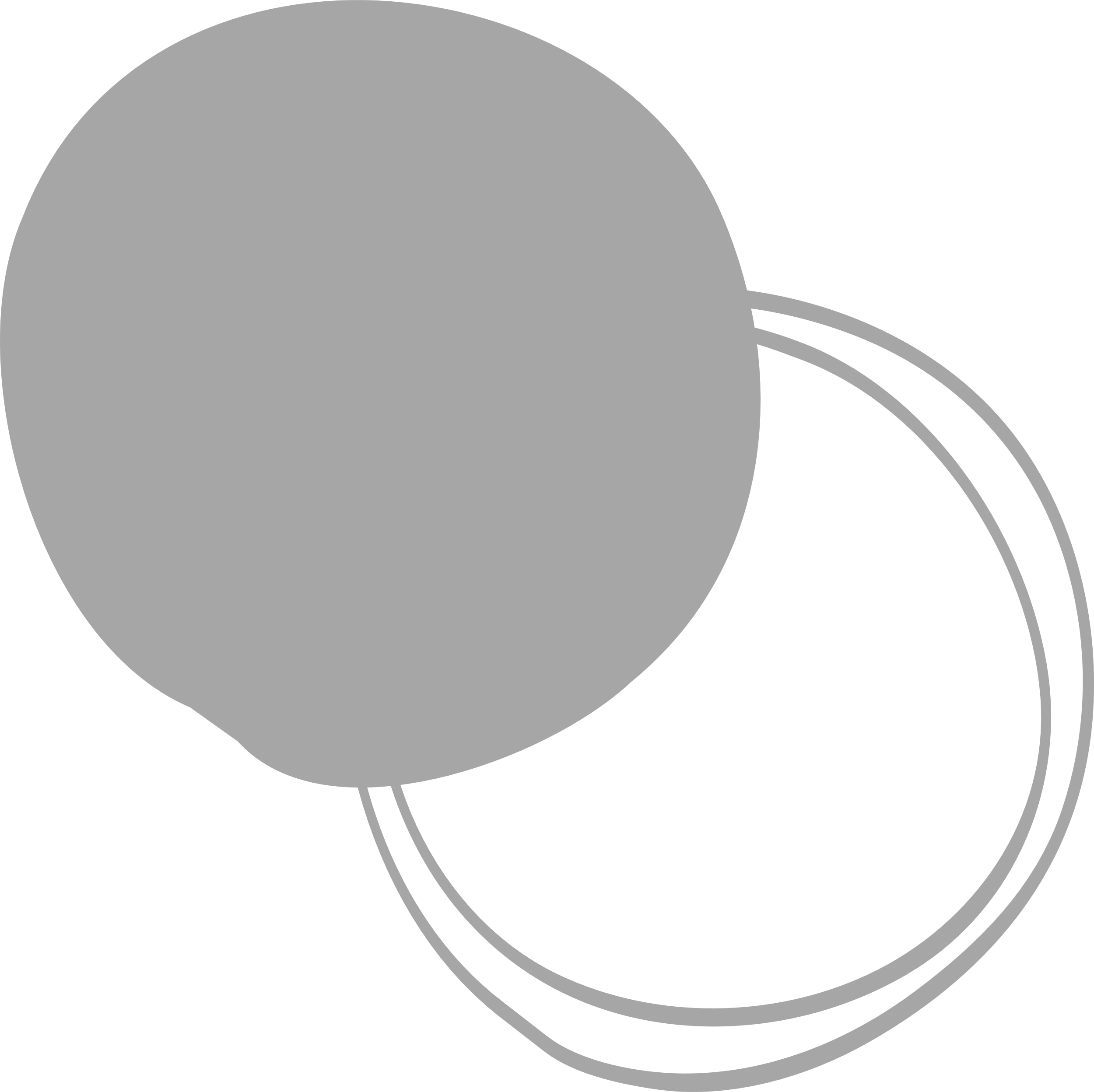 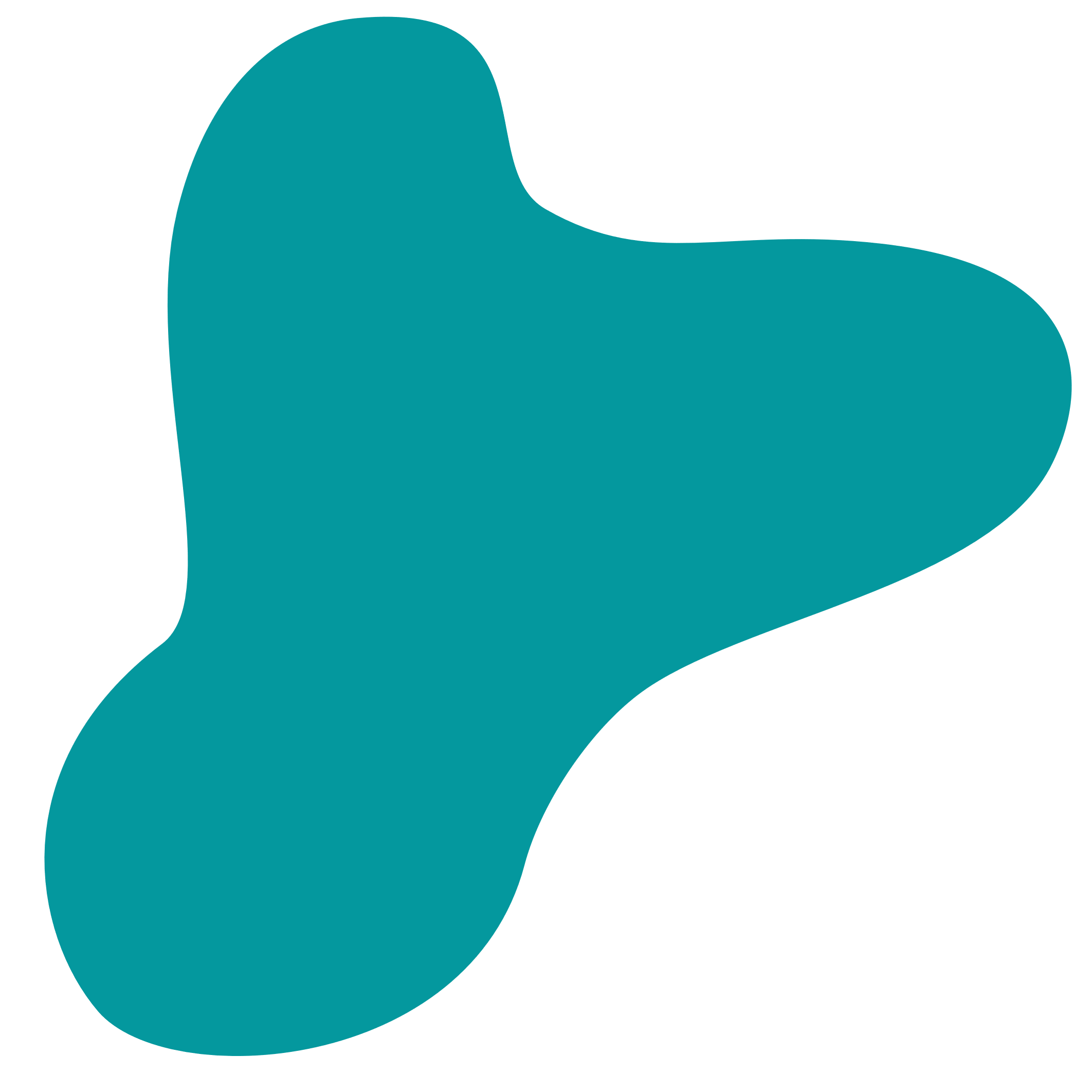 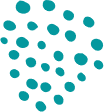 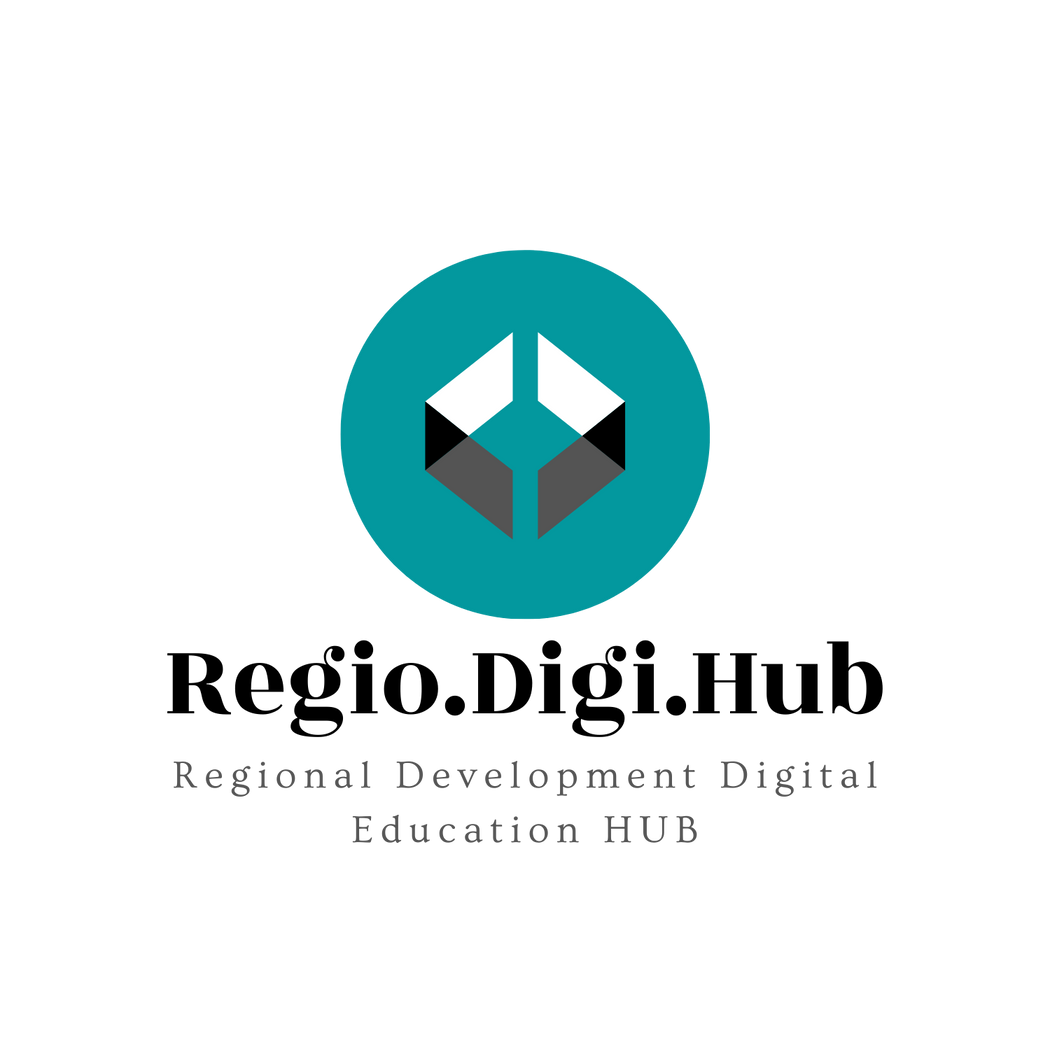 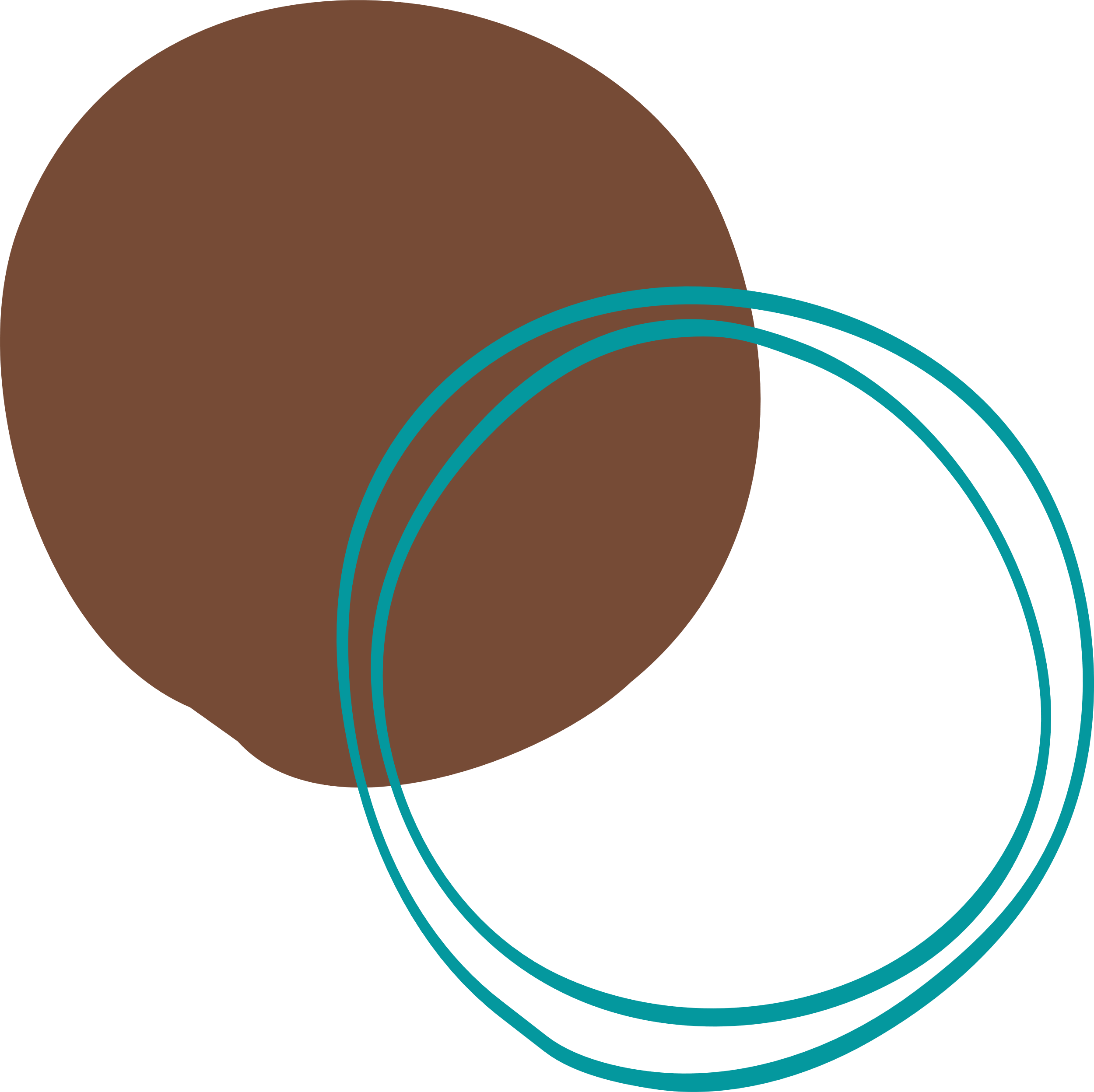 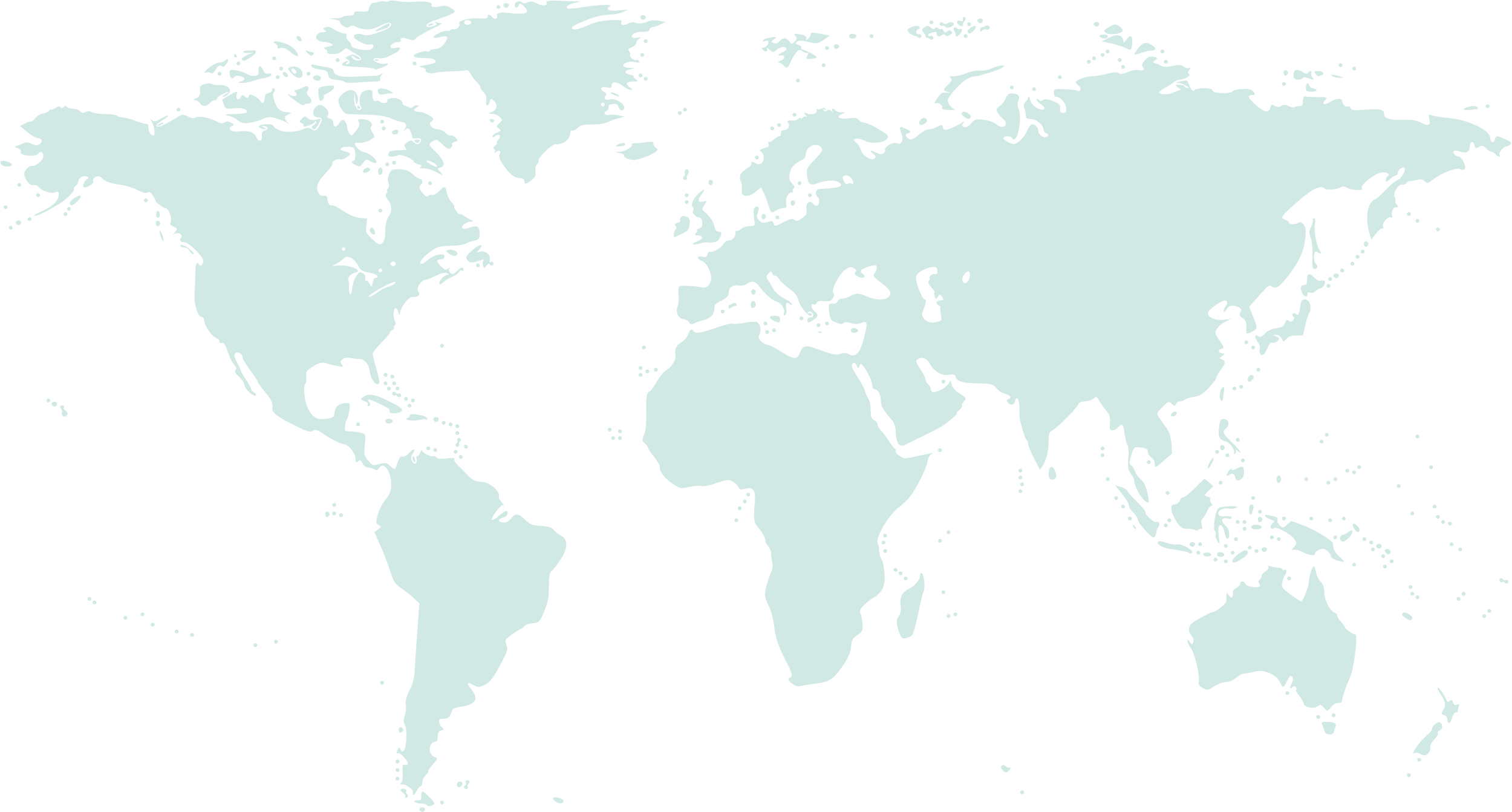 Consortium
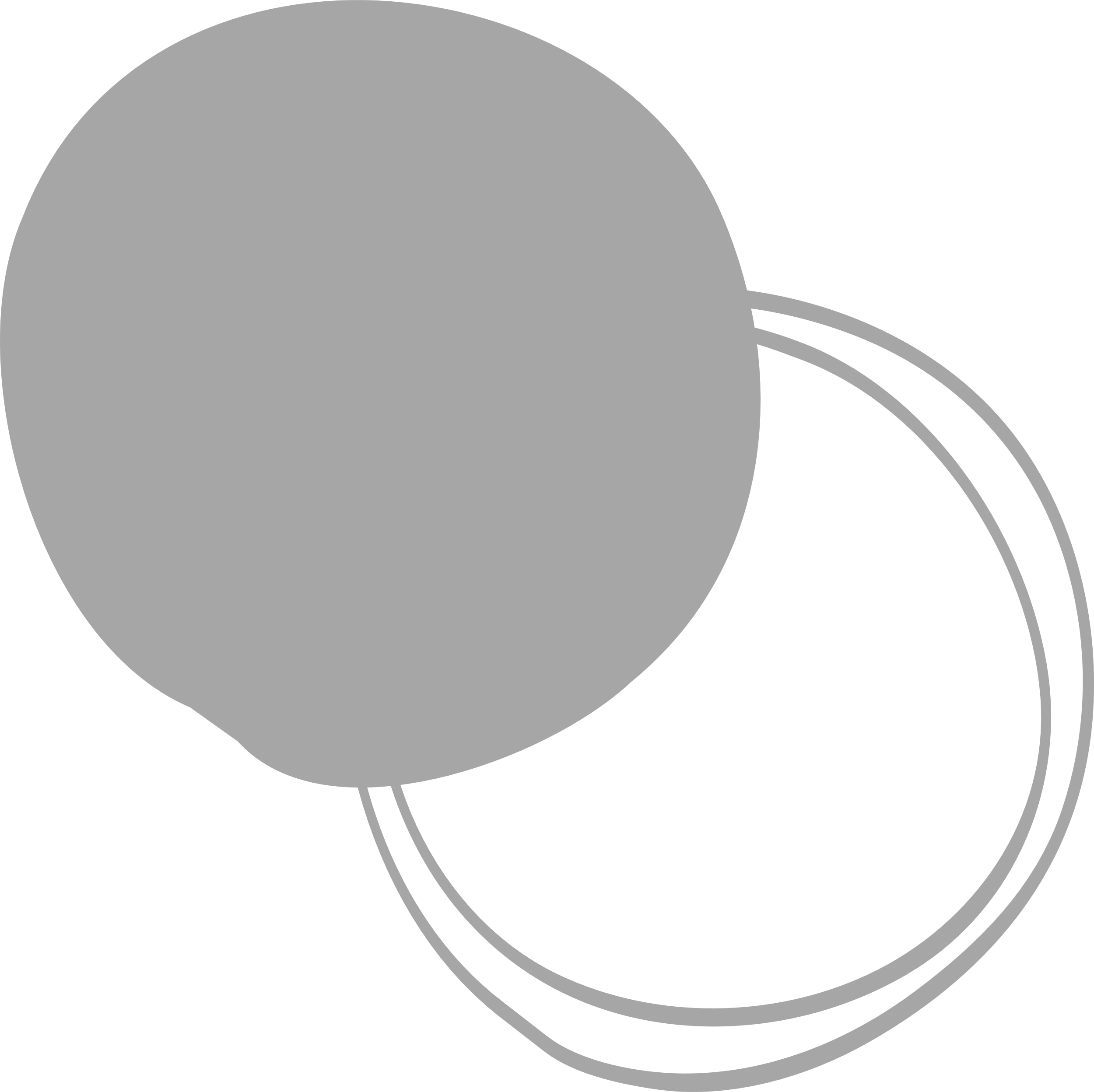 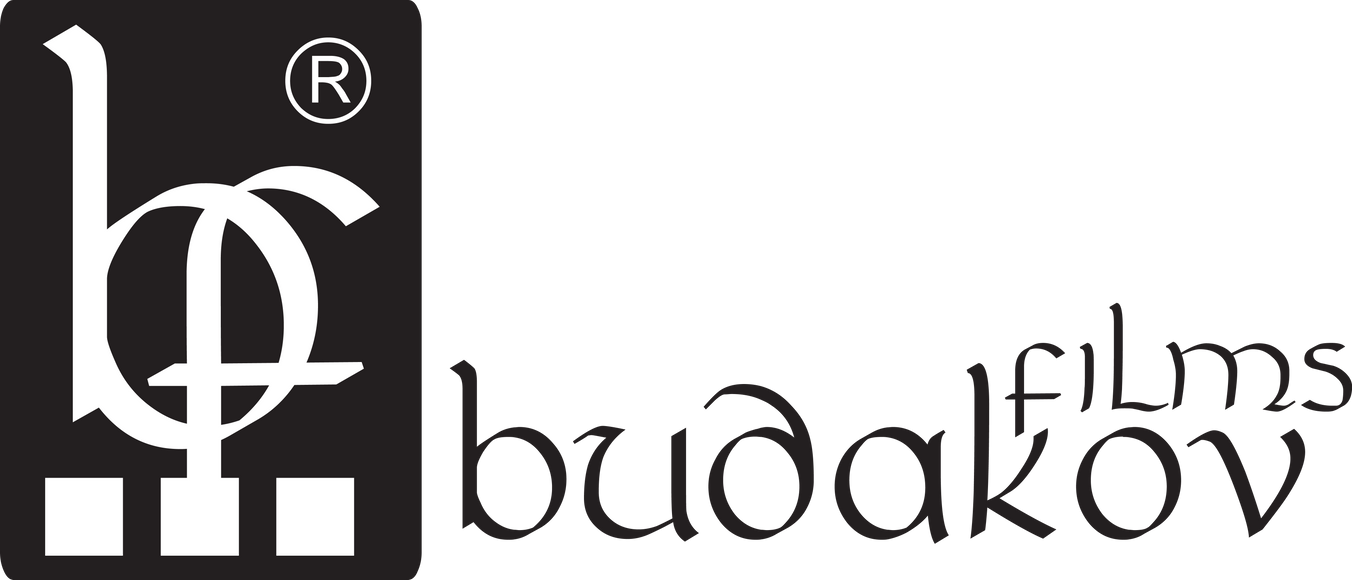 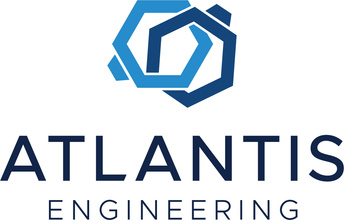 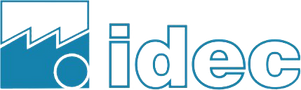 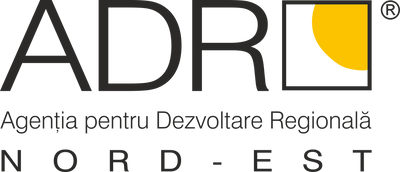 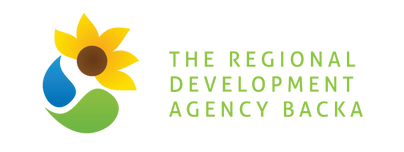 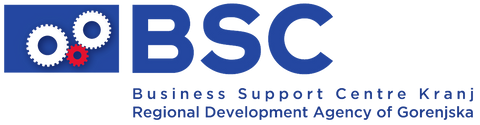 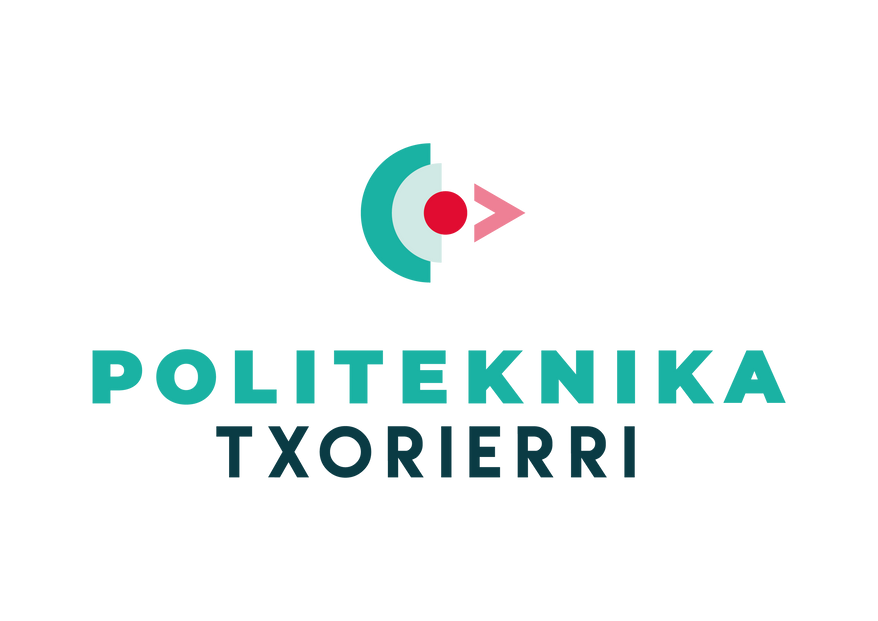 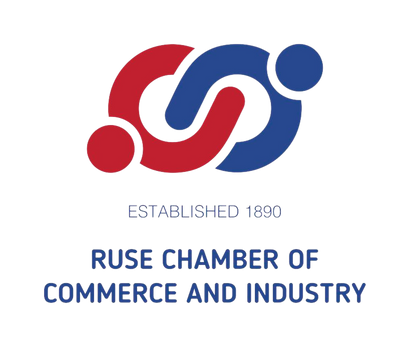 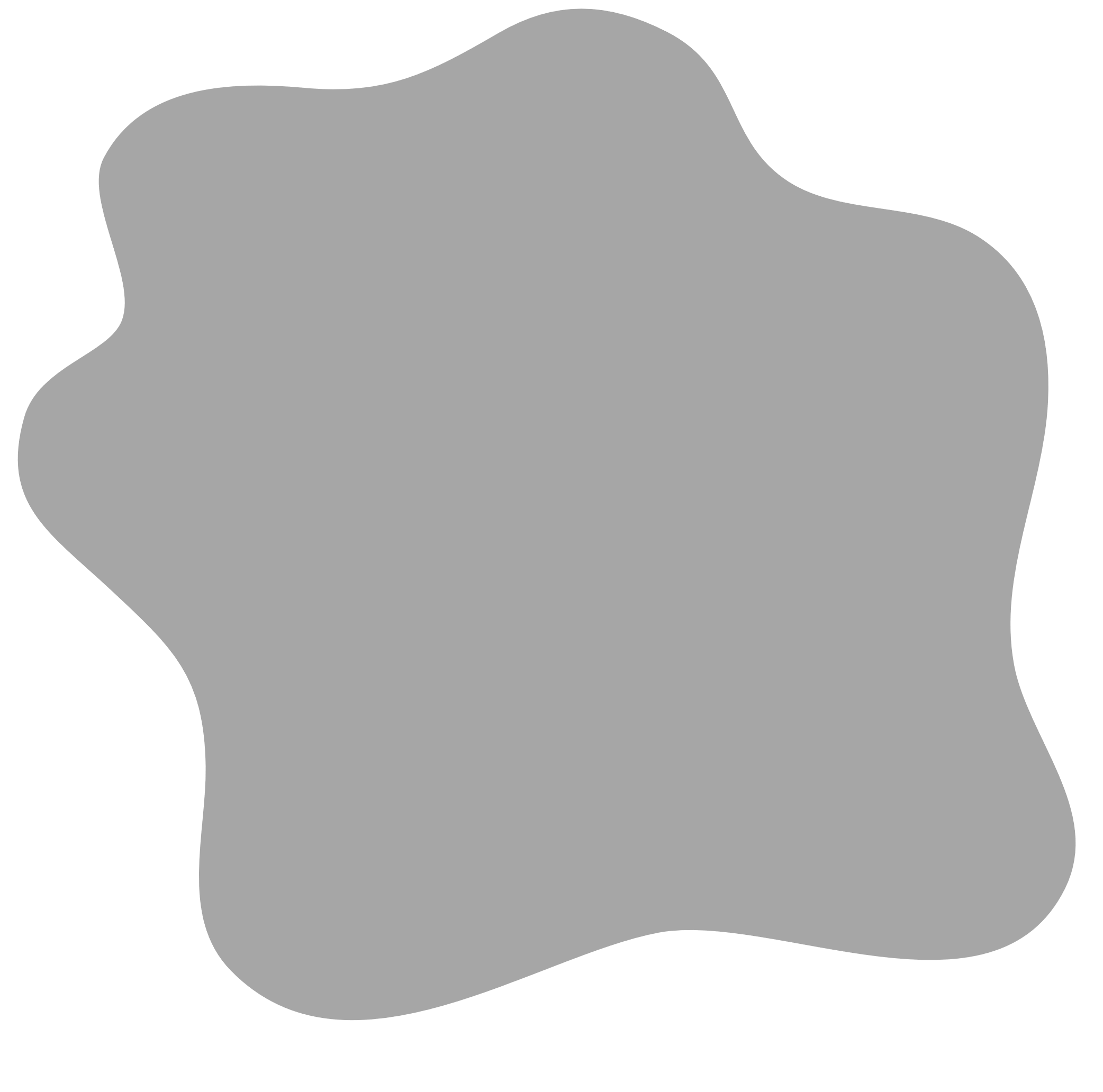 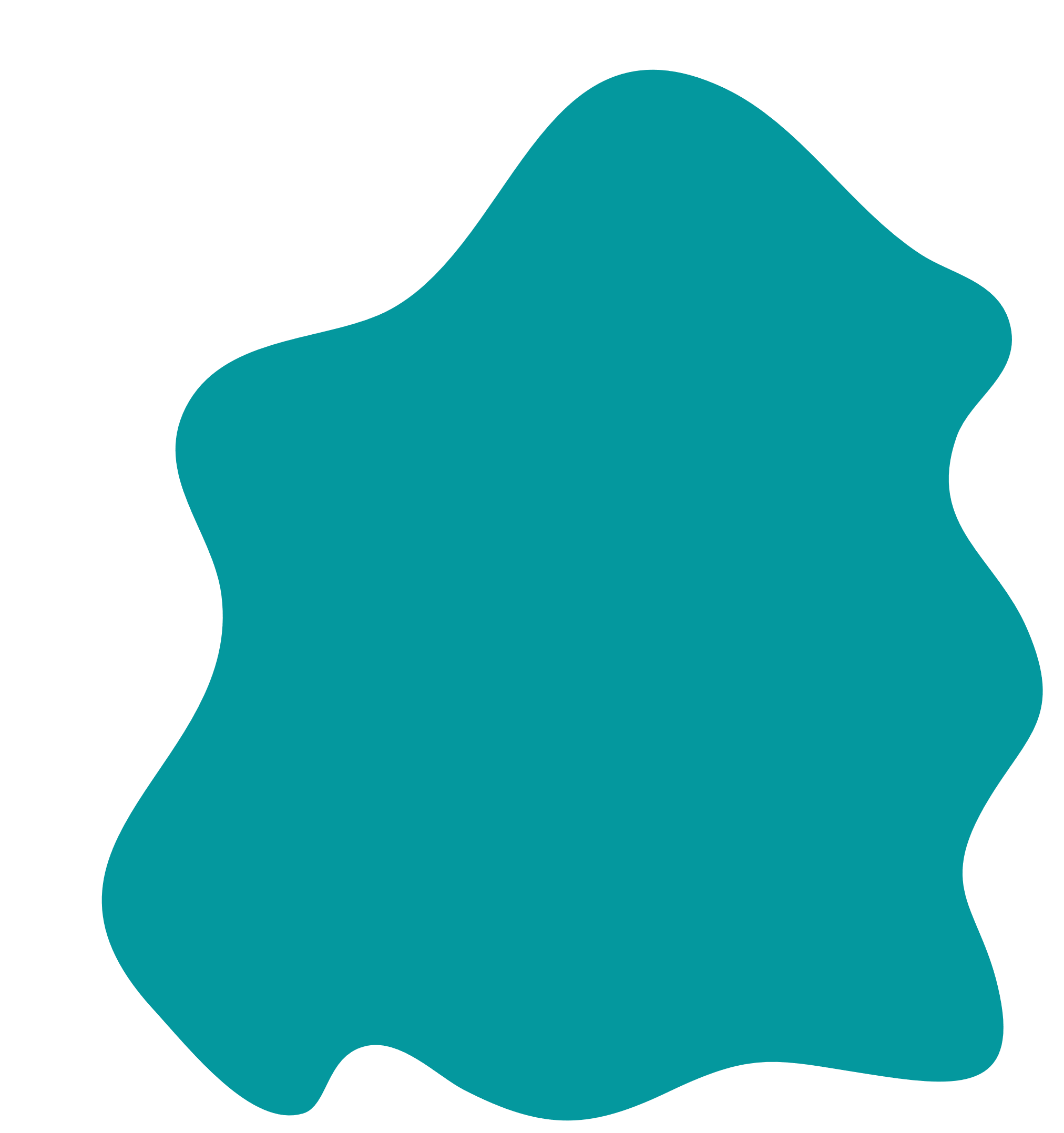 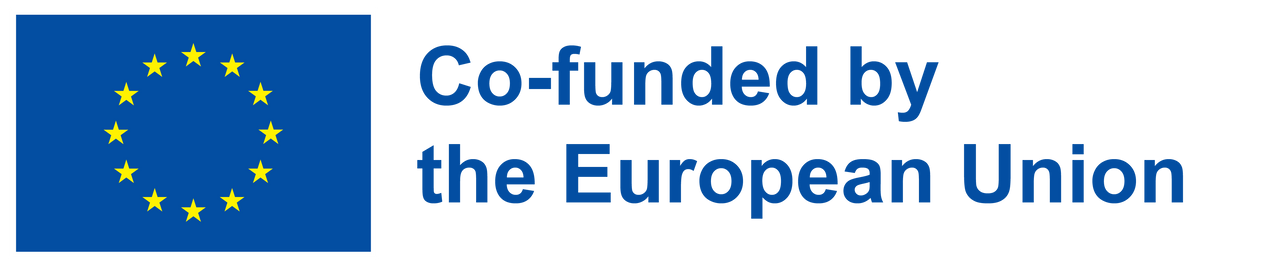 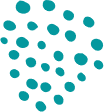 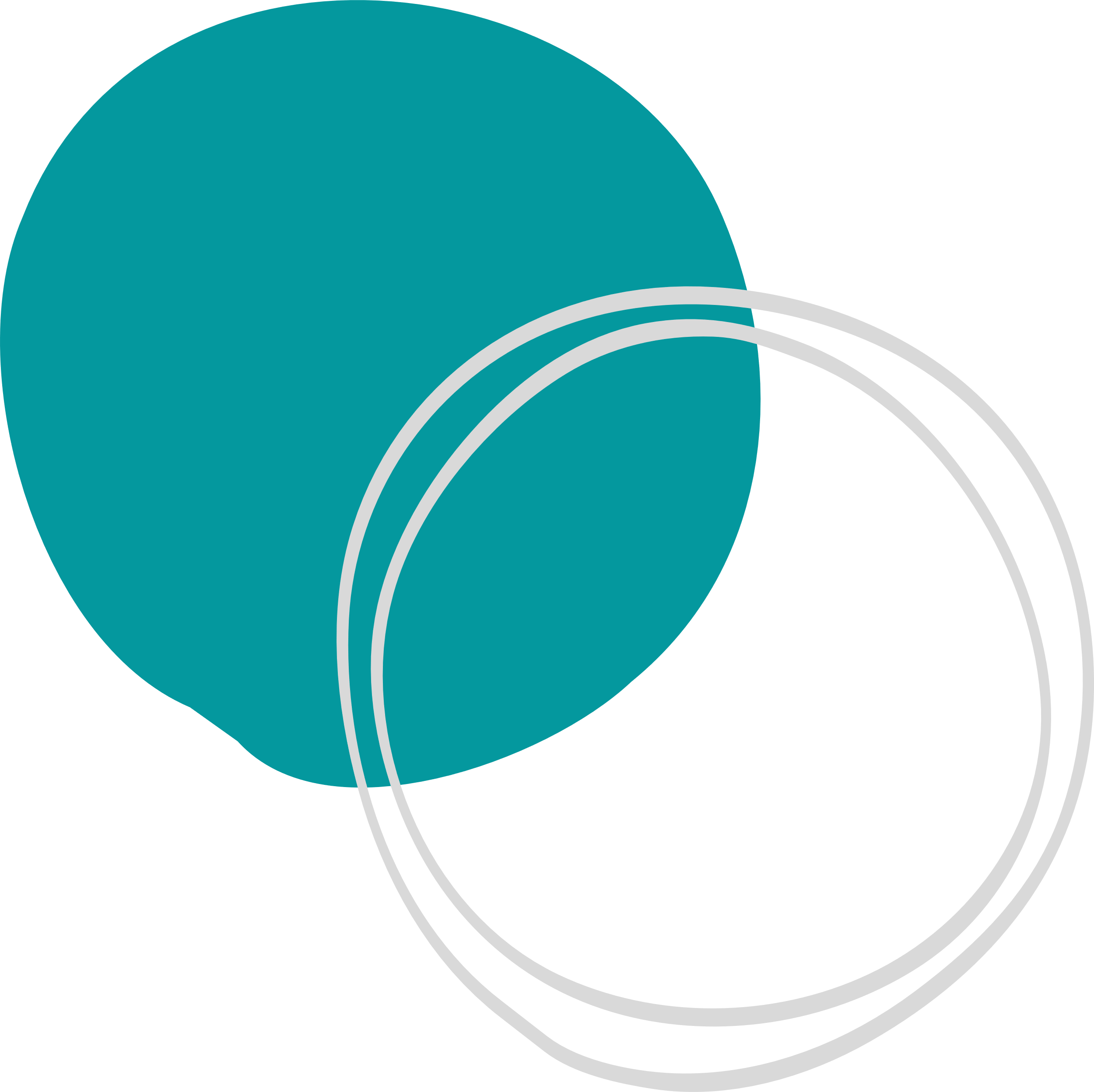 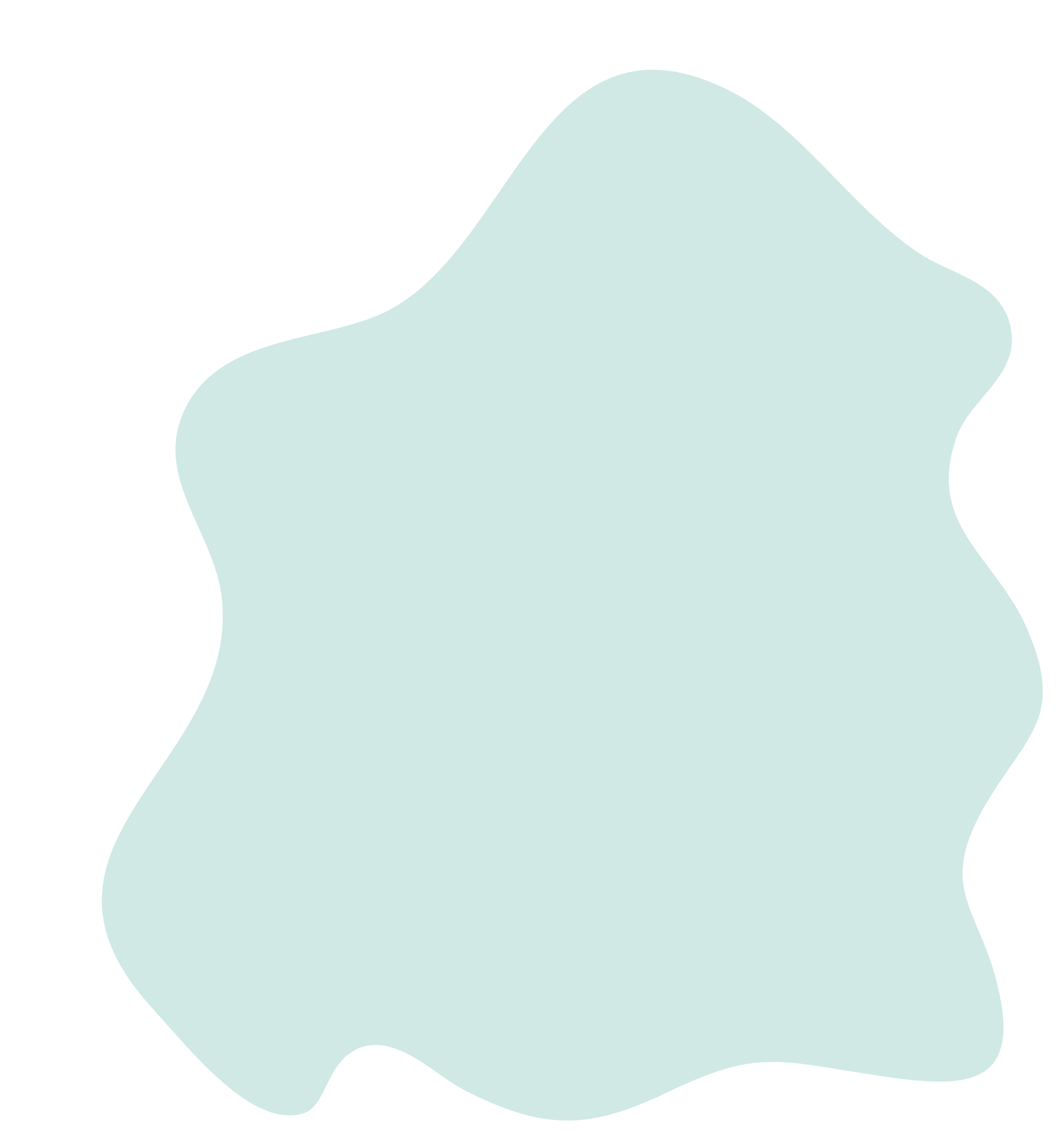 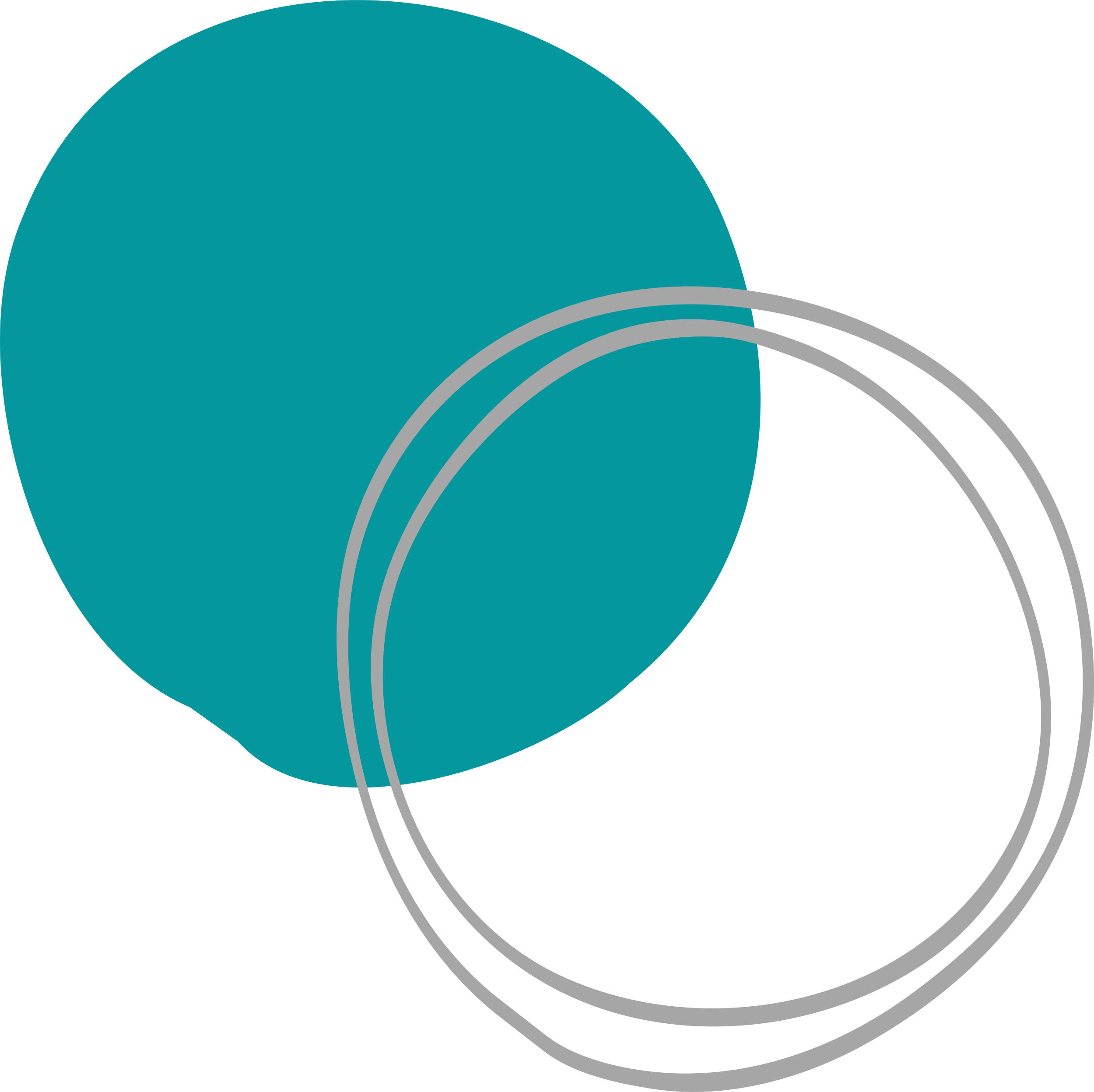 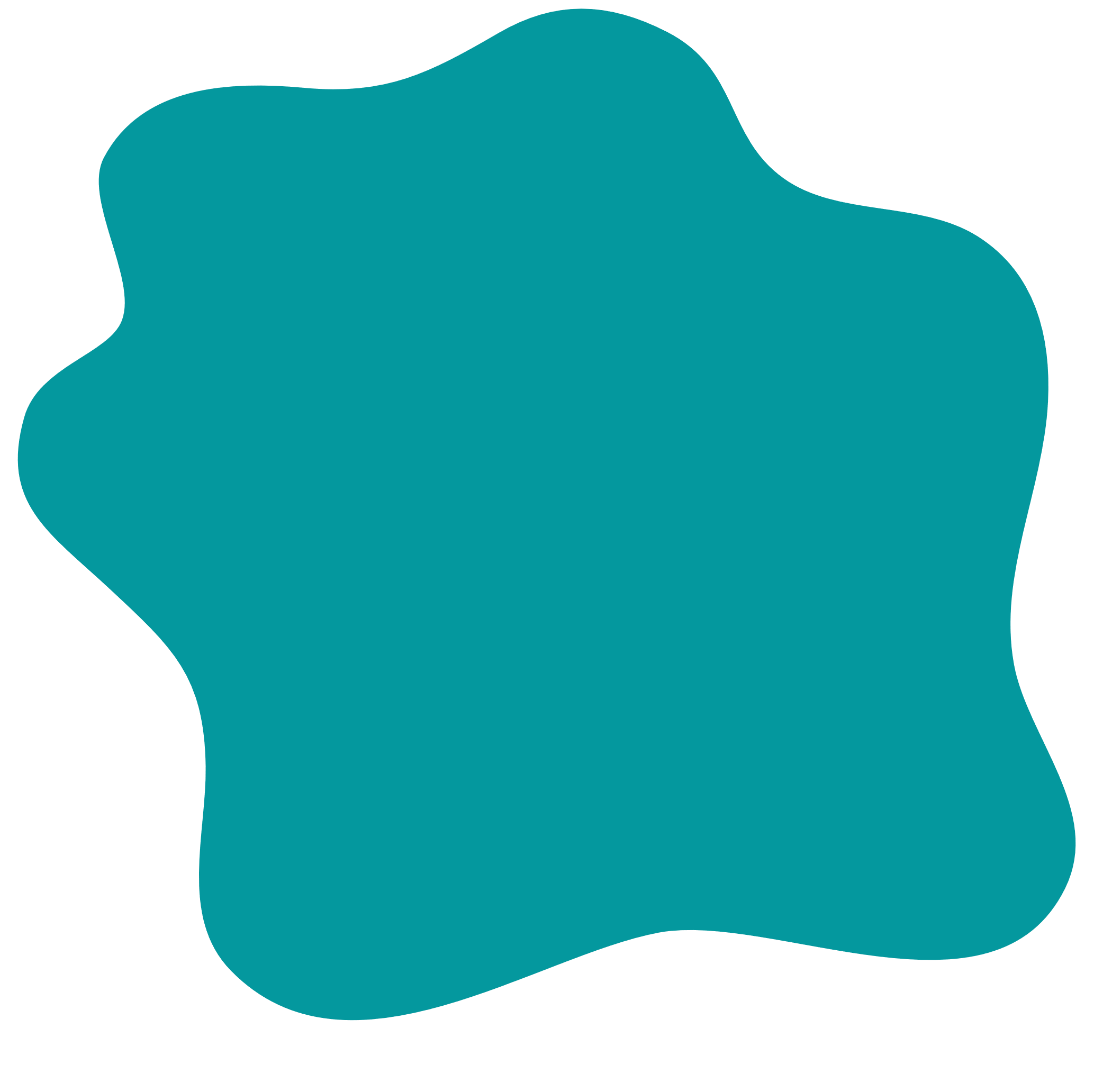 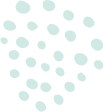 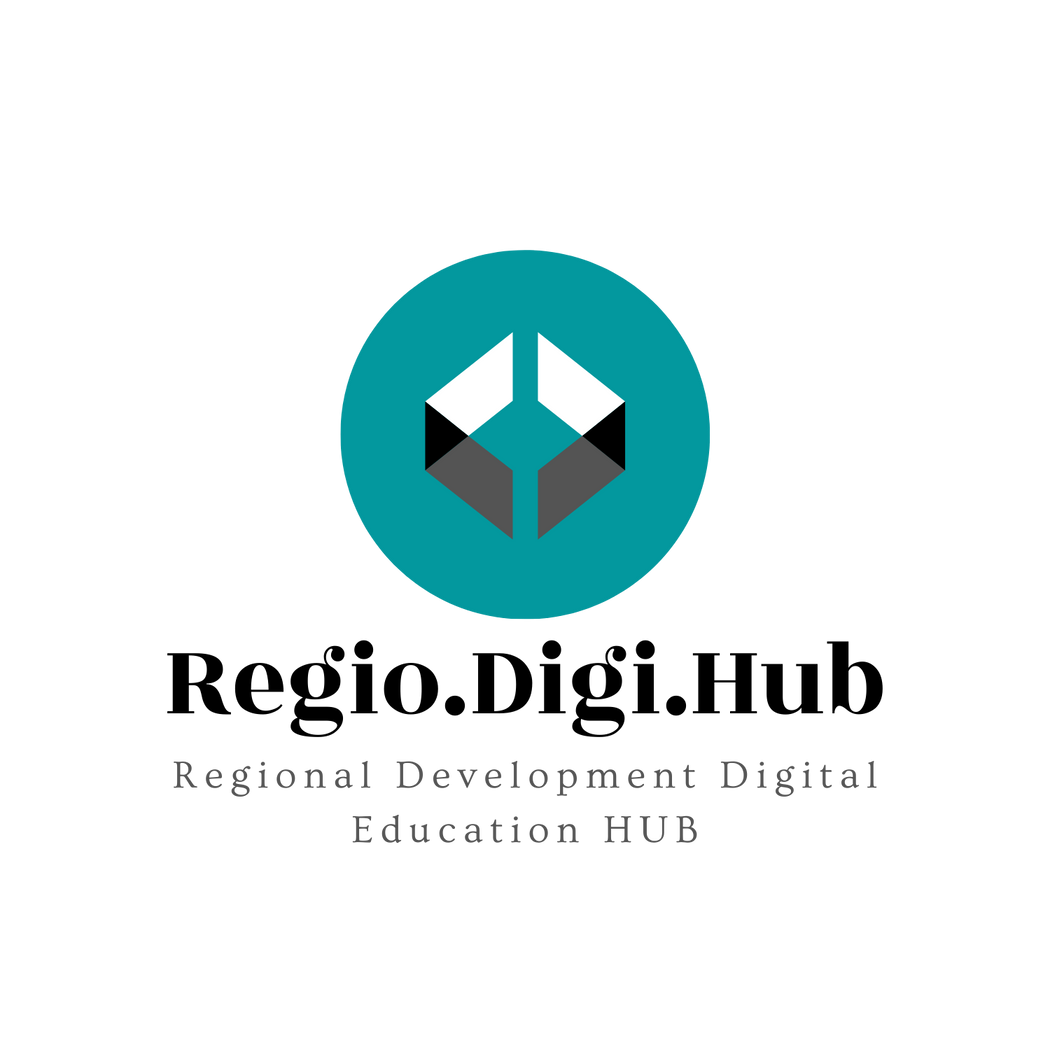 01
Identifying the common elements between the smart specialization niches of each sector and major regional challenges
Contetns
02
Project management with OpenProject
03
Hands-on project management with OpenProject
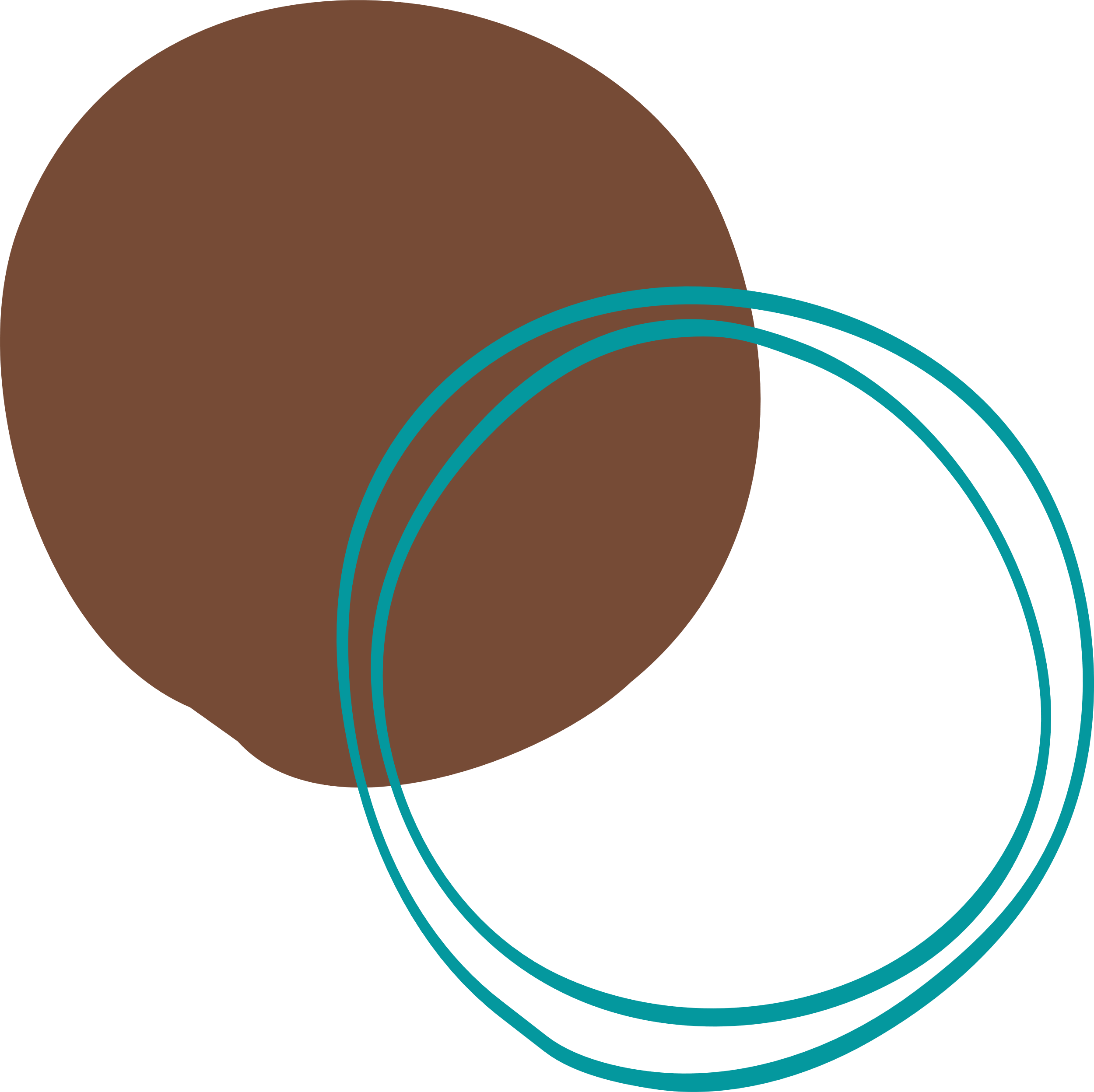 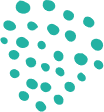 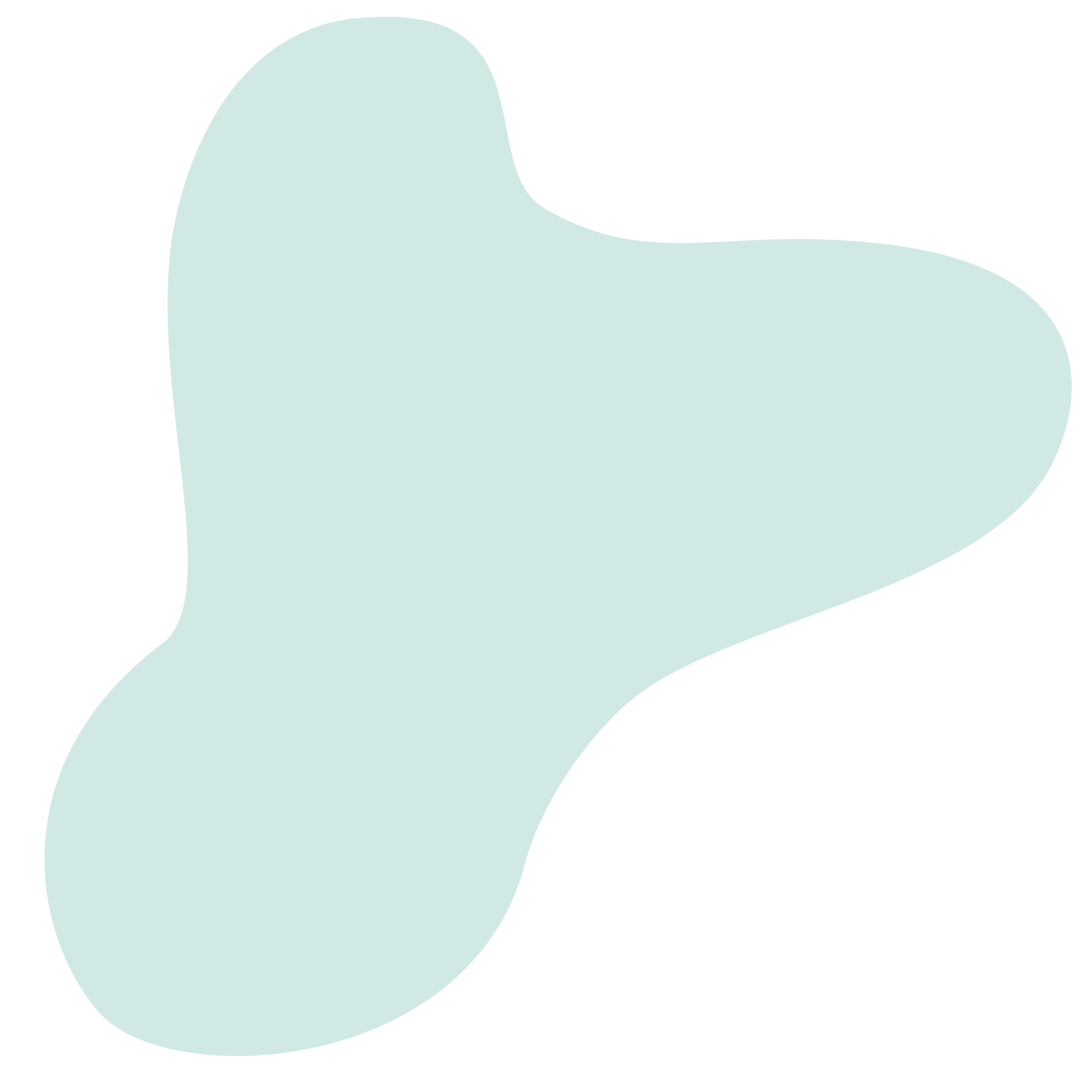 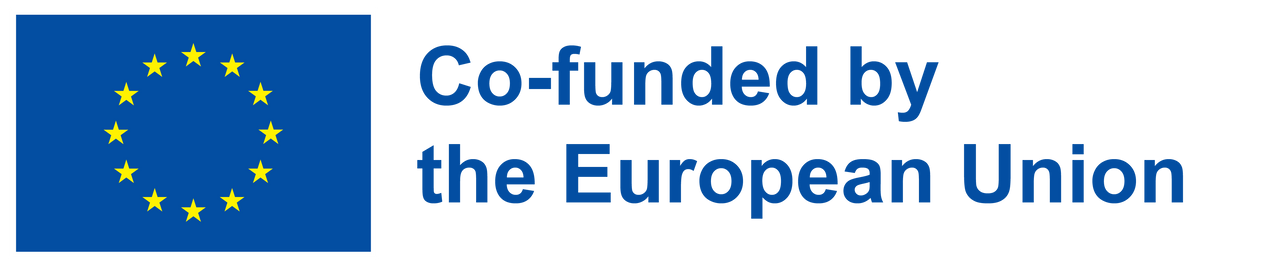 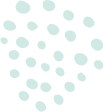 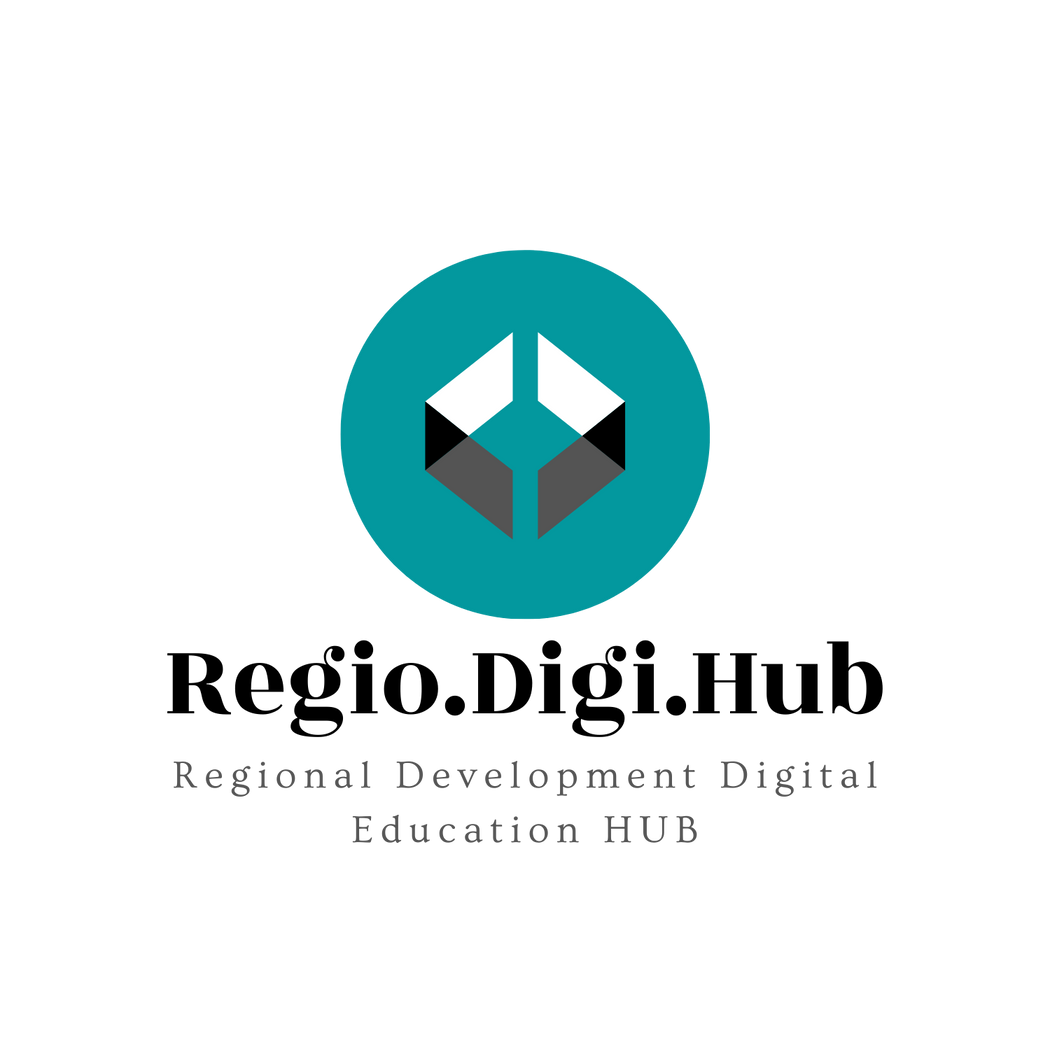 Chapter 1: Identifying the common elements between the smart specialization niches of each sector and major regional challenges
Identifying common elements between smart specialization niches of each sector and major regional challenges requires a systematic analysis of the existing data and stakeholder engagement. Here are some steps you can take to identify these commonalities:
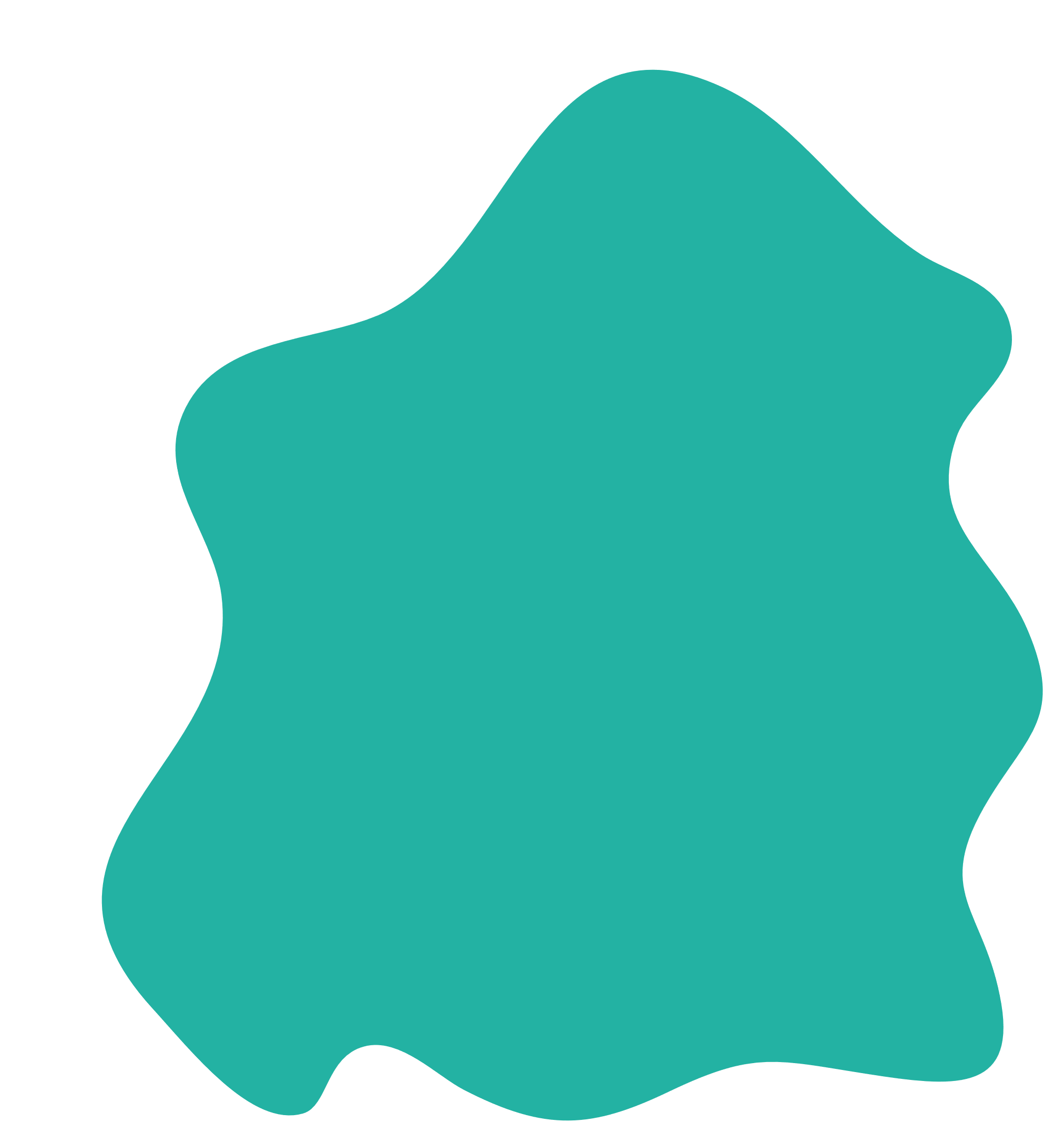 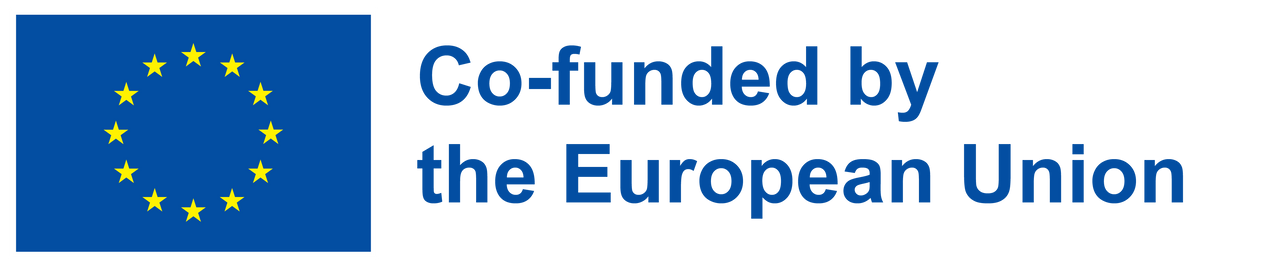 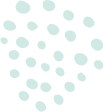 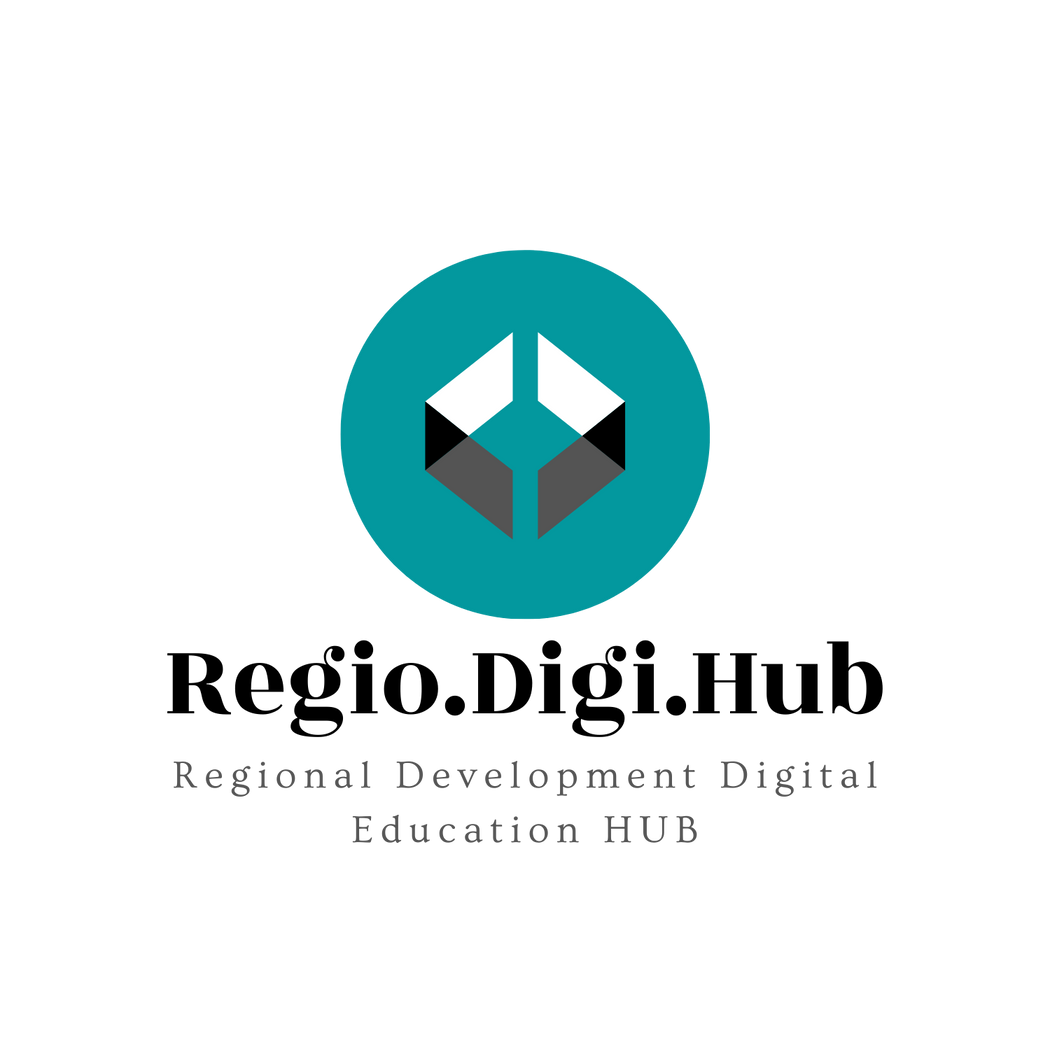 Chapter 1: Identifying the common elements between the smart specialization niches of each sector and major regional challenges
Review smart specialization strategies and regional development plans: Analyze the smart specialization strategies and regional development plans of the different sectors and regions to identify the priority areas of investment and focus.
Conduct a SWOT analysis: Conduct a SWOT (Strengths, Weaknesses, Opportunities, Threats) analysis of the different sectors and regions to identify the internal and external factors that are affecting their development. Look for commonalities and overlapping factors between the different sectors and regions.
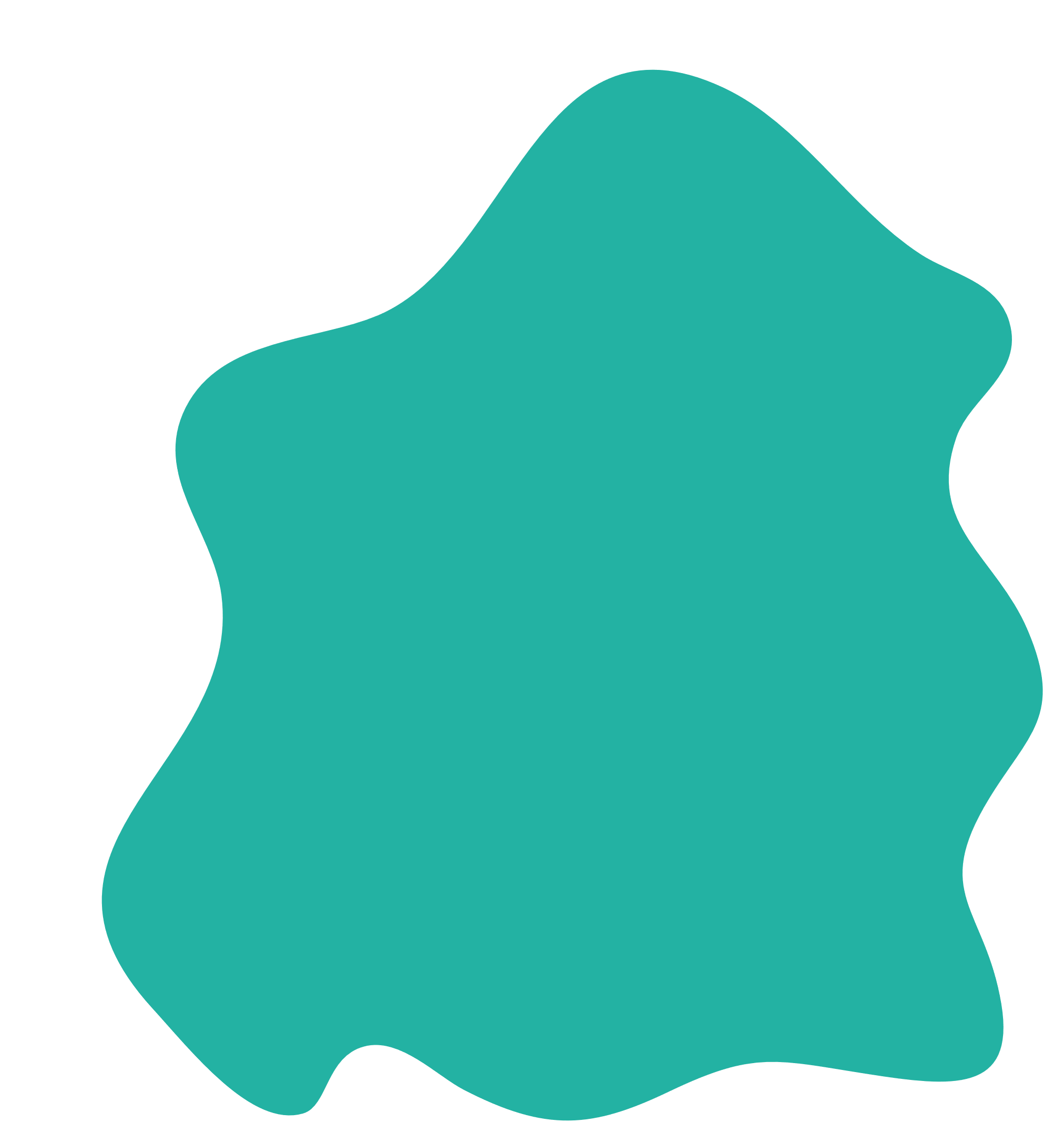 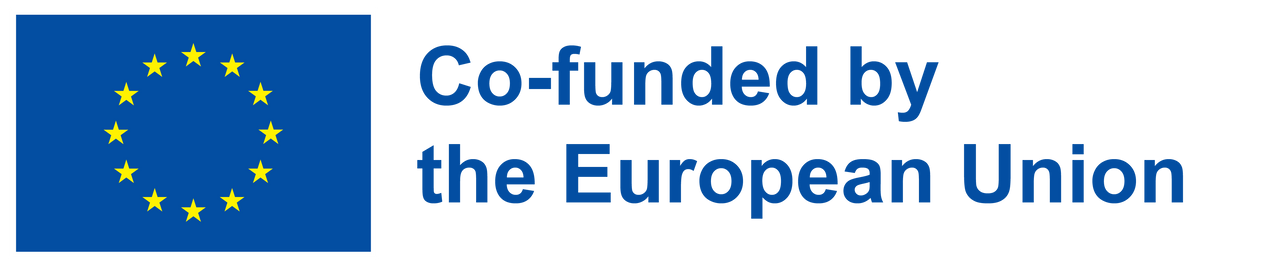 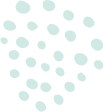 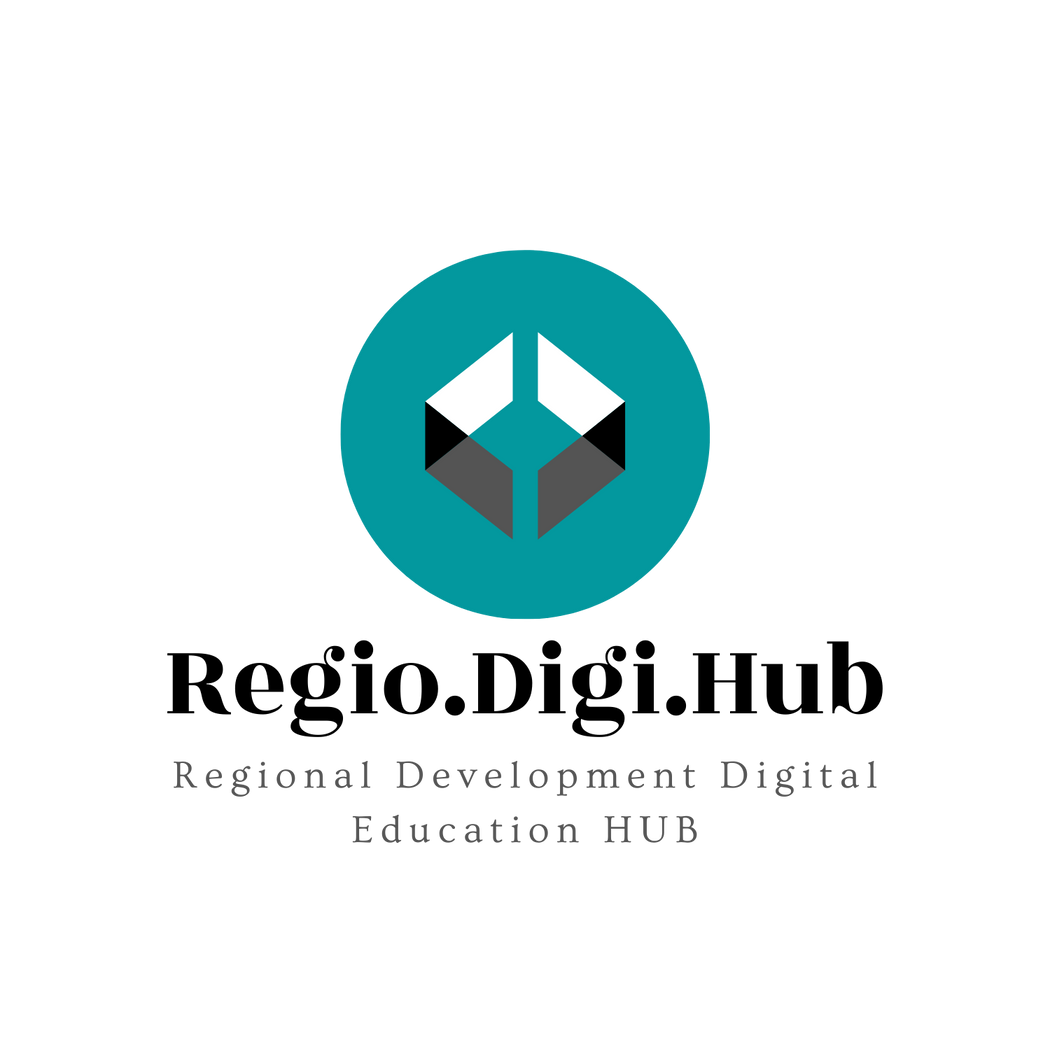 Chapter 1: Identifying the common elements between the smart specialization niches of each sector and major regional challenges
Engage with stakeholders: Engage with stakeholders from the different sectors and regions, including industry associations, policymakers, researchers, and community leaders. Conduct interviews or focus groups to gather their perspectives on the major regional challenges and opportunities and the potential smart specialization niches that could address these challenges.
Identify common themes: Analyze the data from the previous steps to identify common themes and areas of overlap between the smart specialization niches of each sector and the major regional challenges. Look for opportunities to align the smart specialization niches with the major regional challenges to create synergies and maximize impact.
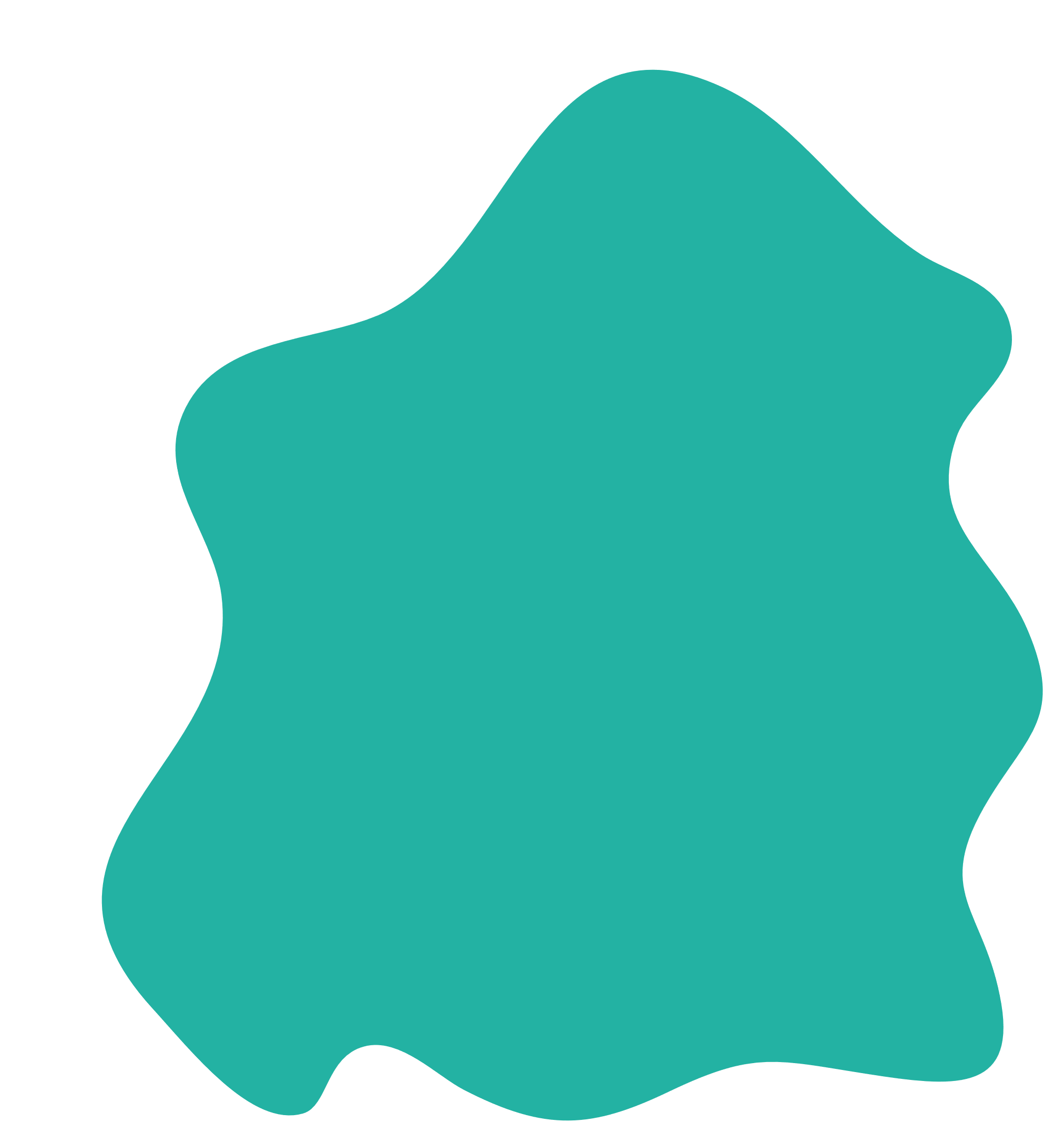 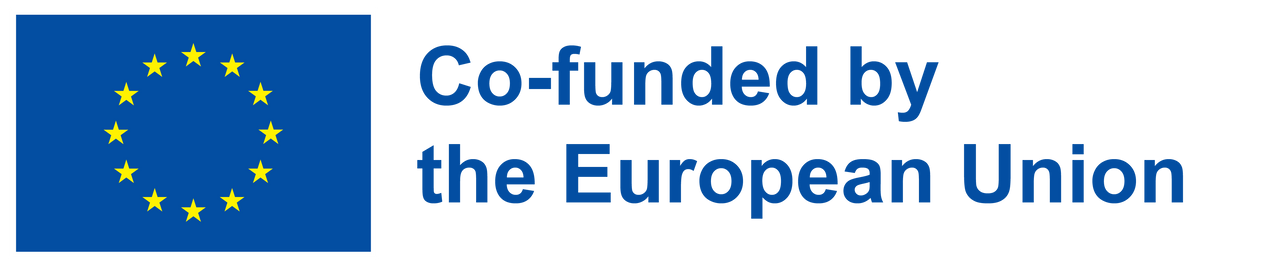 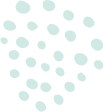 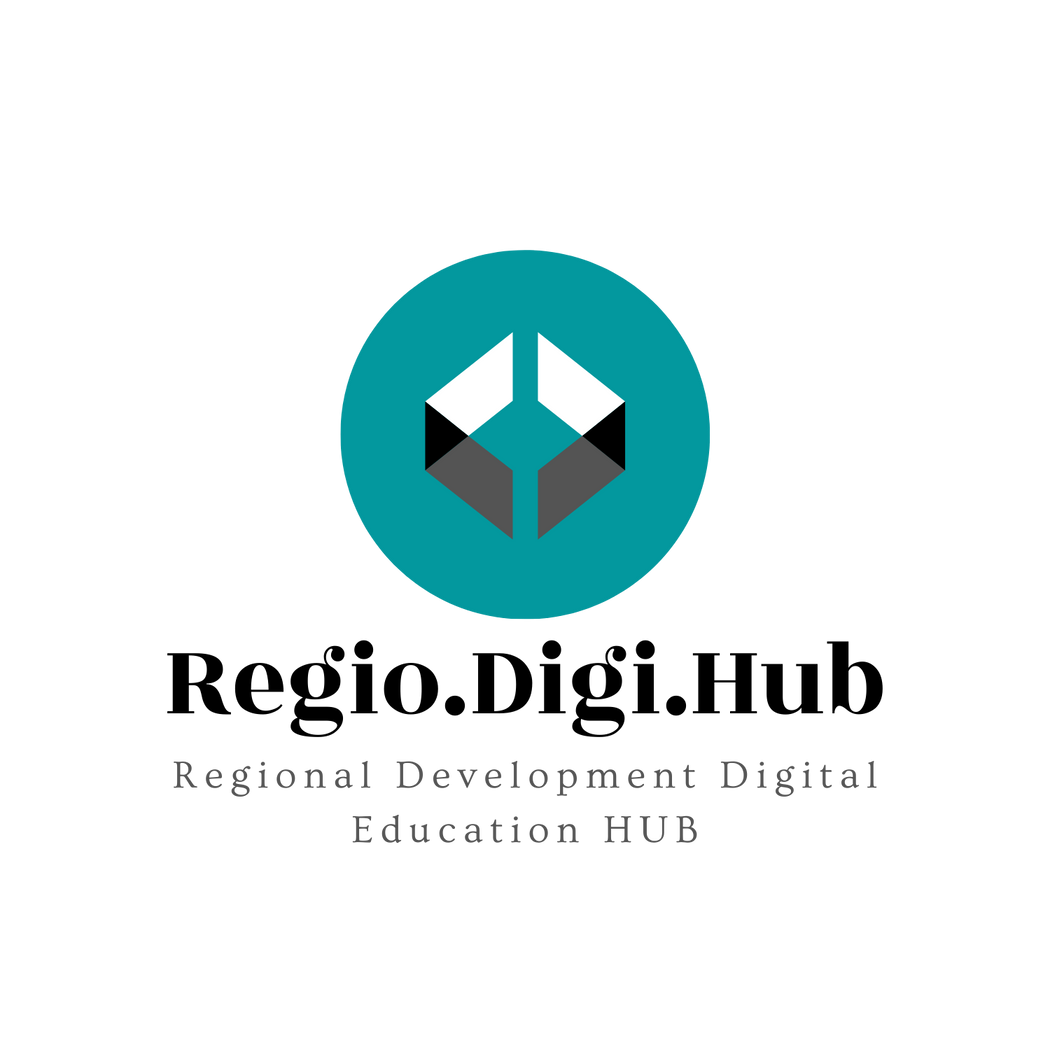 Chapter 1: Identifying the common elements between the smart specialization niches of each sector and major regional challenges
Prioritize areas of investment: Prioritize the areas of investment based on the potential impact and feasibility. Consider factors such as the availability of resources, the level of expertise, and the potential for collaboration between the different sectors and regions.

By following these steps, you can identify the common elements between the smart specialization niches of each sector and major regional challenges, which can help to guide regional development strategies and maximize impact.
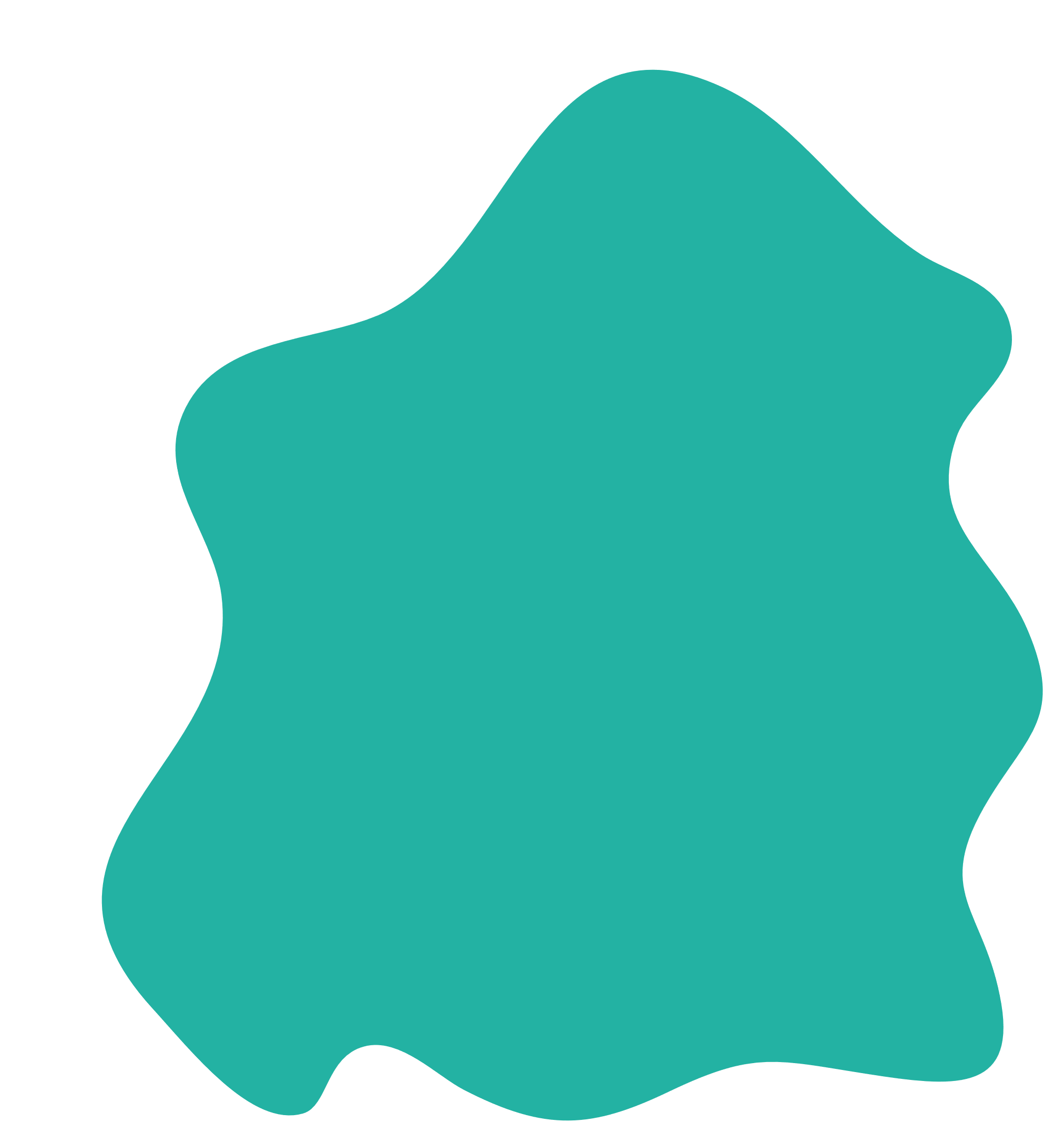 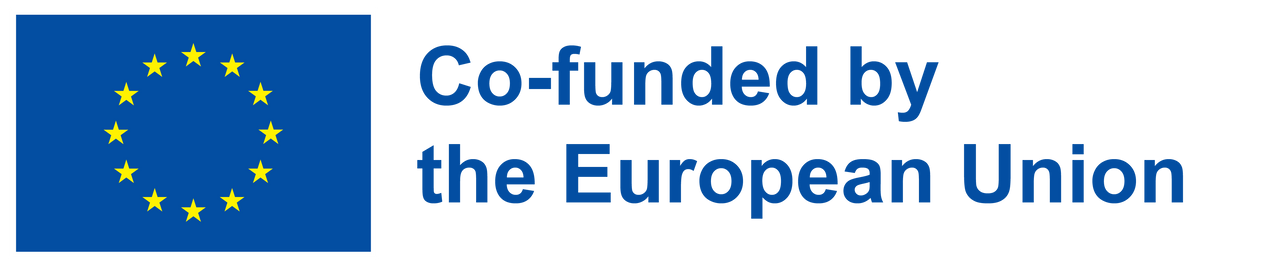 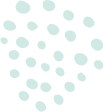 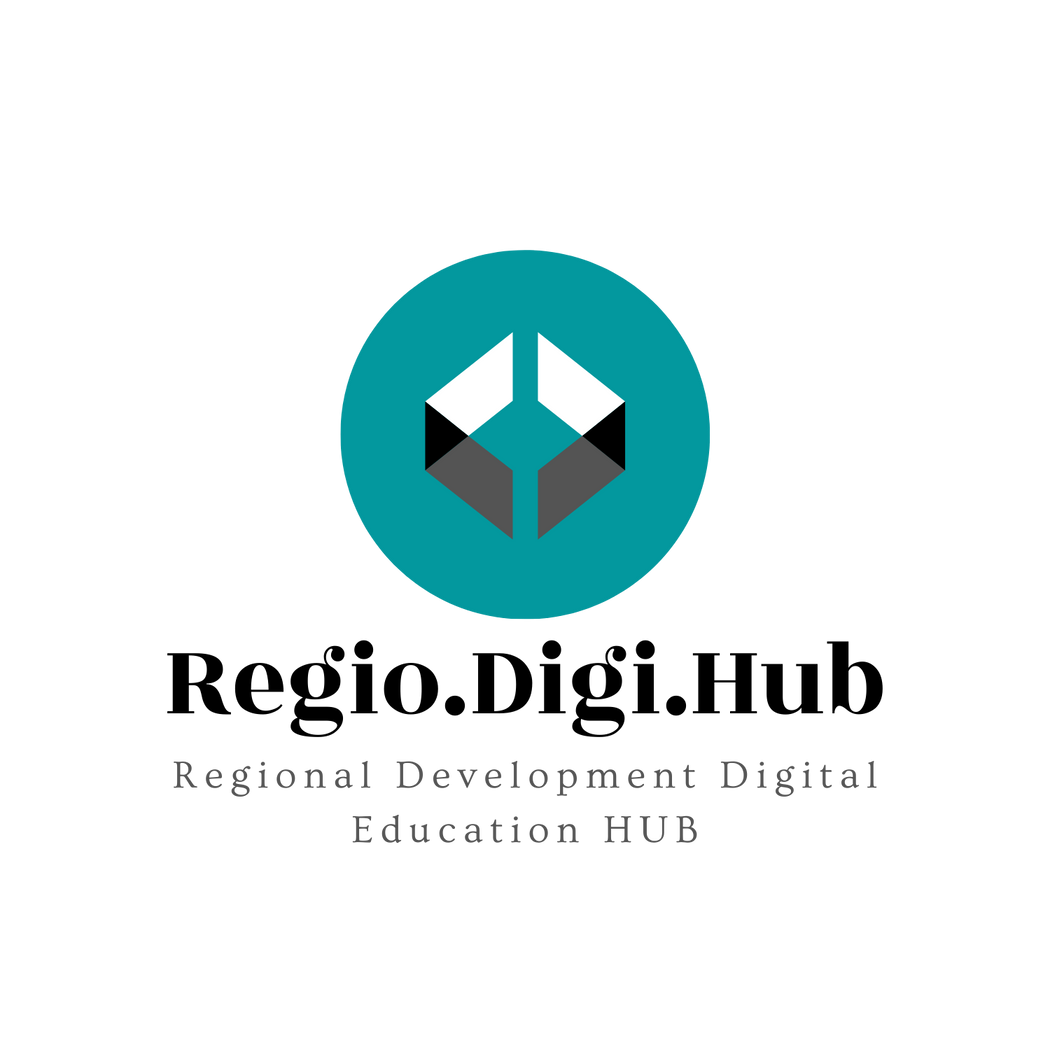 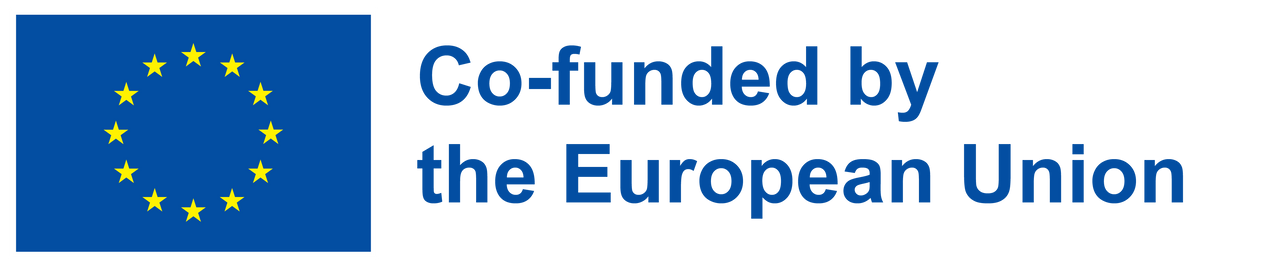 Chapter 1: Identifying the common elements between the smart specialization niches of each sector and major regional challenges
The steps to conduct a SWOT analysis:

Define the objective: Begin by clearly defining the objective of the SWOT analysis. This could be anything from assessing the viability of a new product or service, evaluating the performance of a department or team, or identifying areas for improvement within an organization.

Gather information: Gather relevant information about the company, organization, or project you are analyzing. This could include financial data, customer feedback, market research, and industry trends. Consider both internal and external factors.

Identify strengths: Consider the strengths of the company or organization. These may include its unique selling proposition, competitive advantage, skilled workforce, established brand, or loyal customer base.
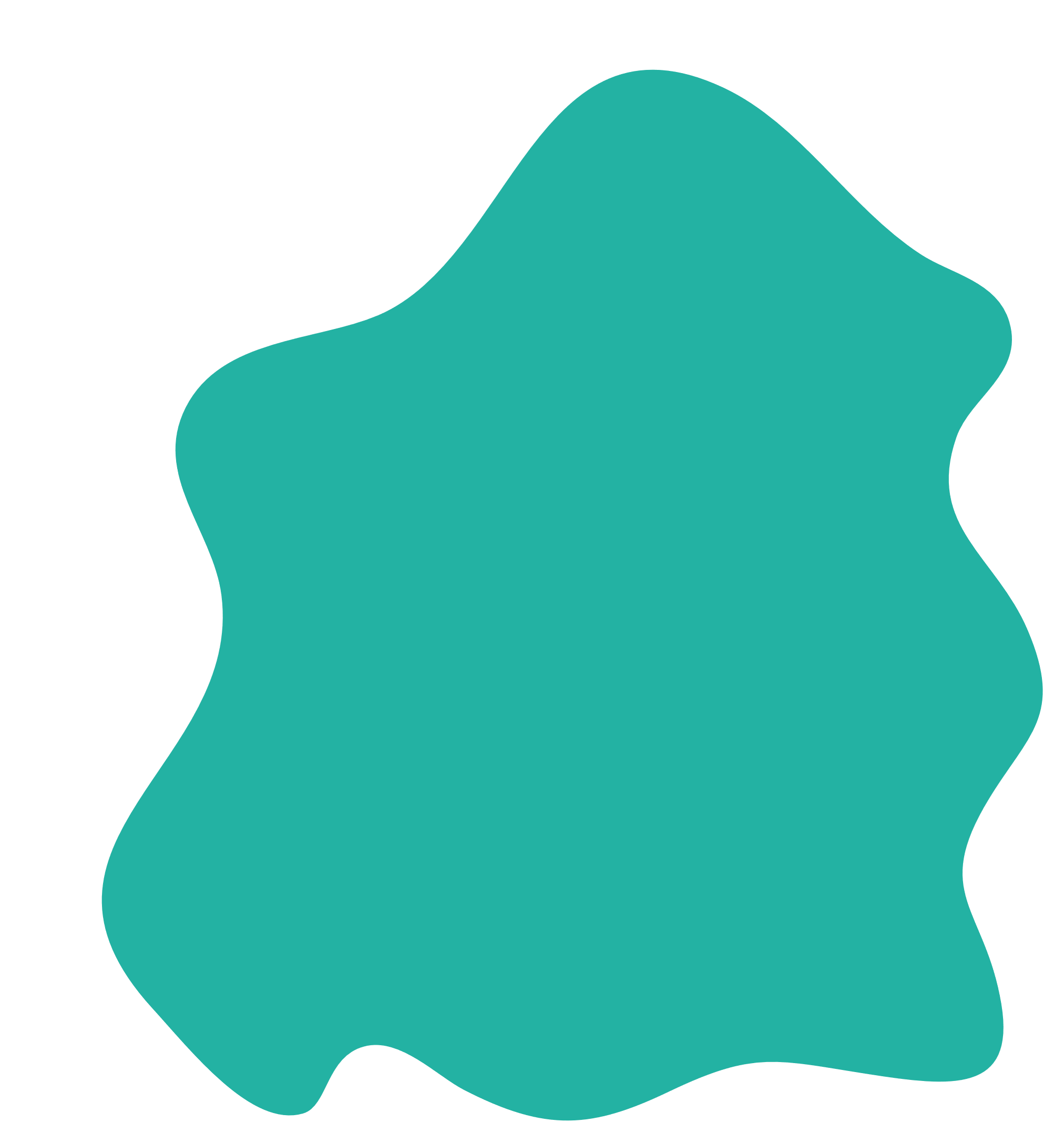 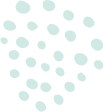 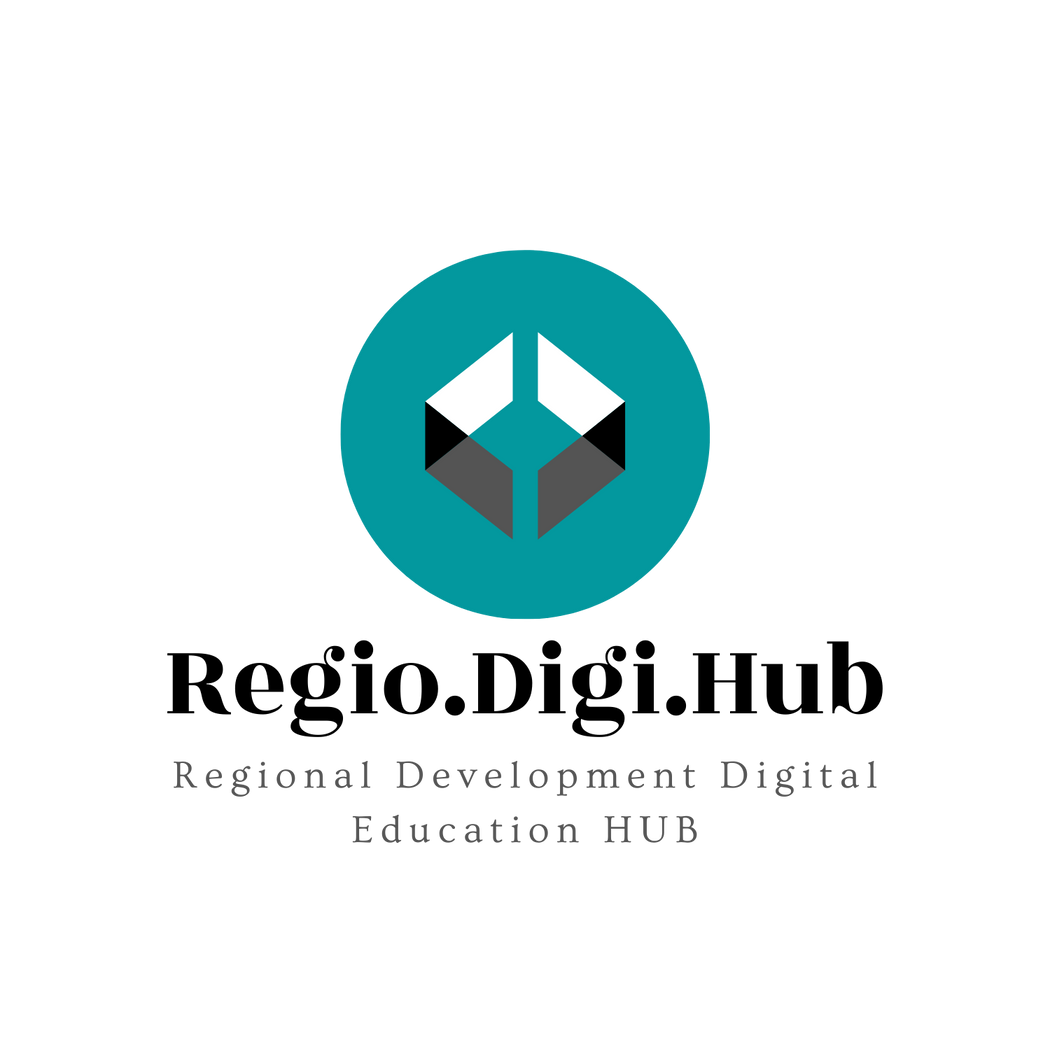 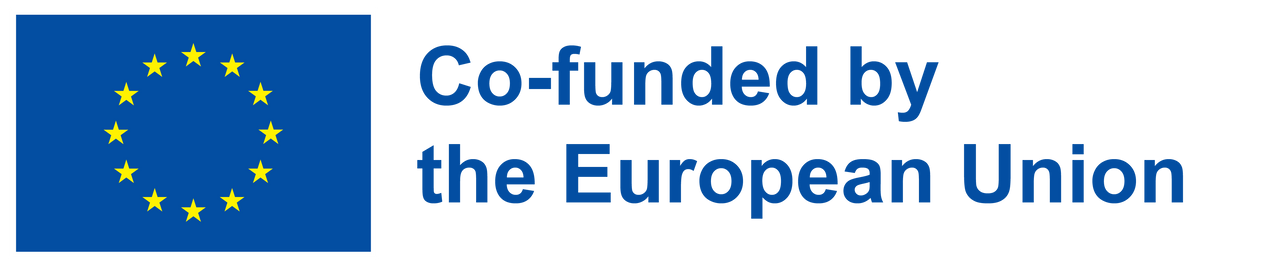 Chapter 1: Identifying the common elements between the smart specialization niches of each sector and major regional challenges
The steps to conduct a SWOT analysis:

Analyze the results: Once you have identified the strengths, weaknesses, opportunities, and threats, analyze the results to identify trends and patterns. Look for ways to capitalize on strengths and opportunities while addressing weaknesses and threats.

Develop an action plan: Based on the results of the analysis, develop an action plan that outlines specific steps to take to improve the company or organization. Set priorities, assign responsibilities, and establish timelines for each action item.

Review and update regularly: Review and update the SWOT analysis regularly to ensure that it remains relevant and effective. Use it as a tool for ongoing strategic planning and decision-making.
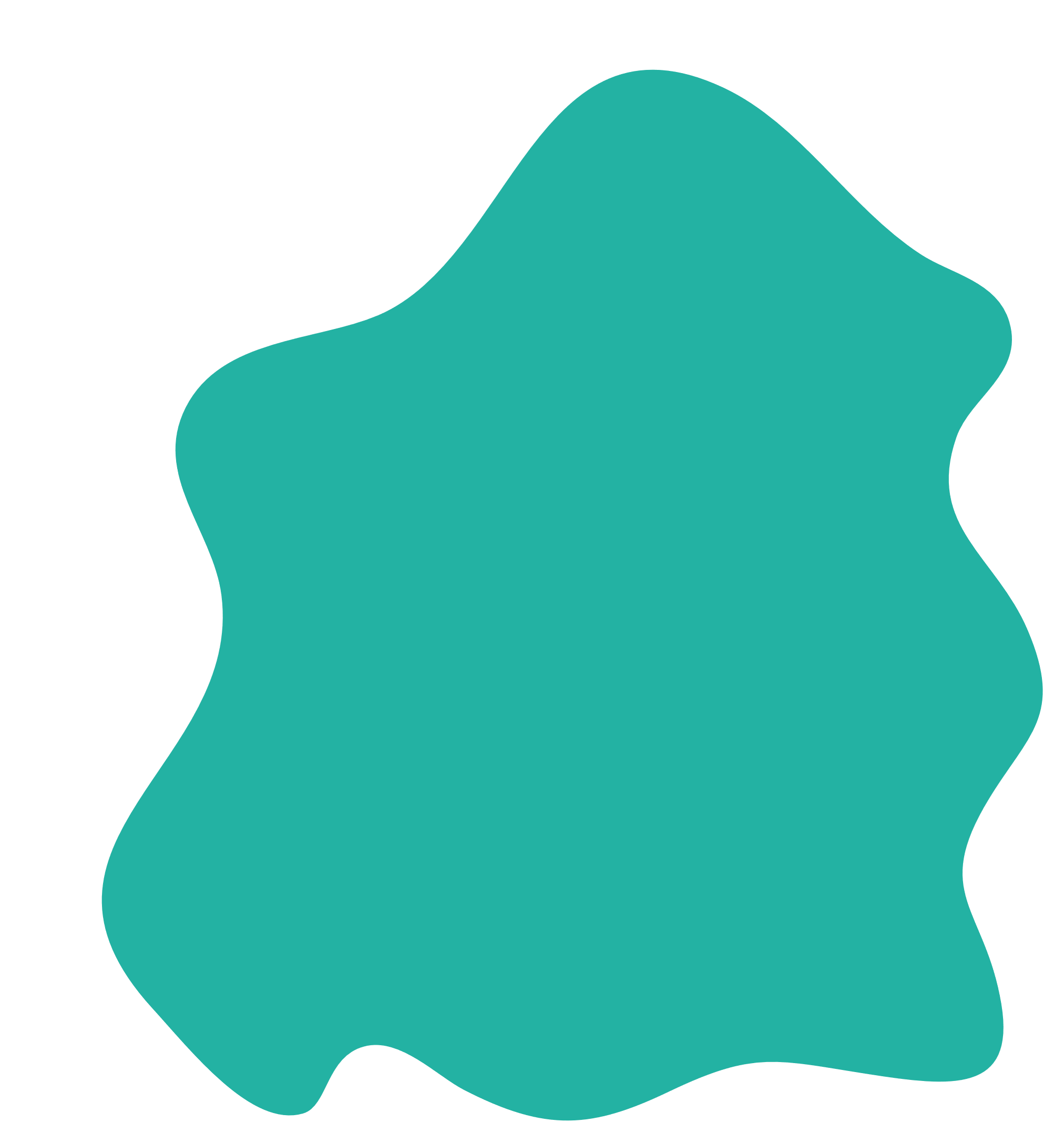 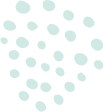 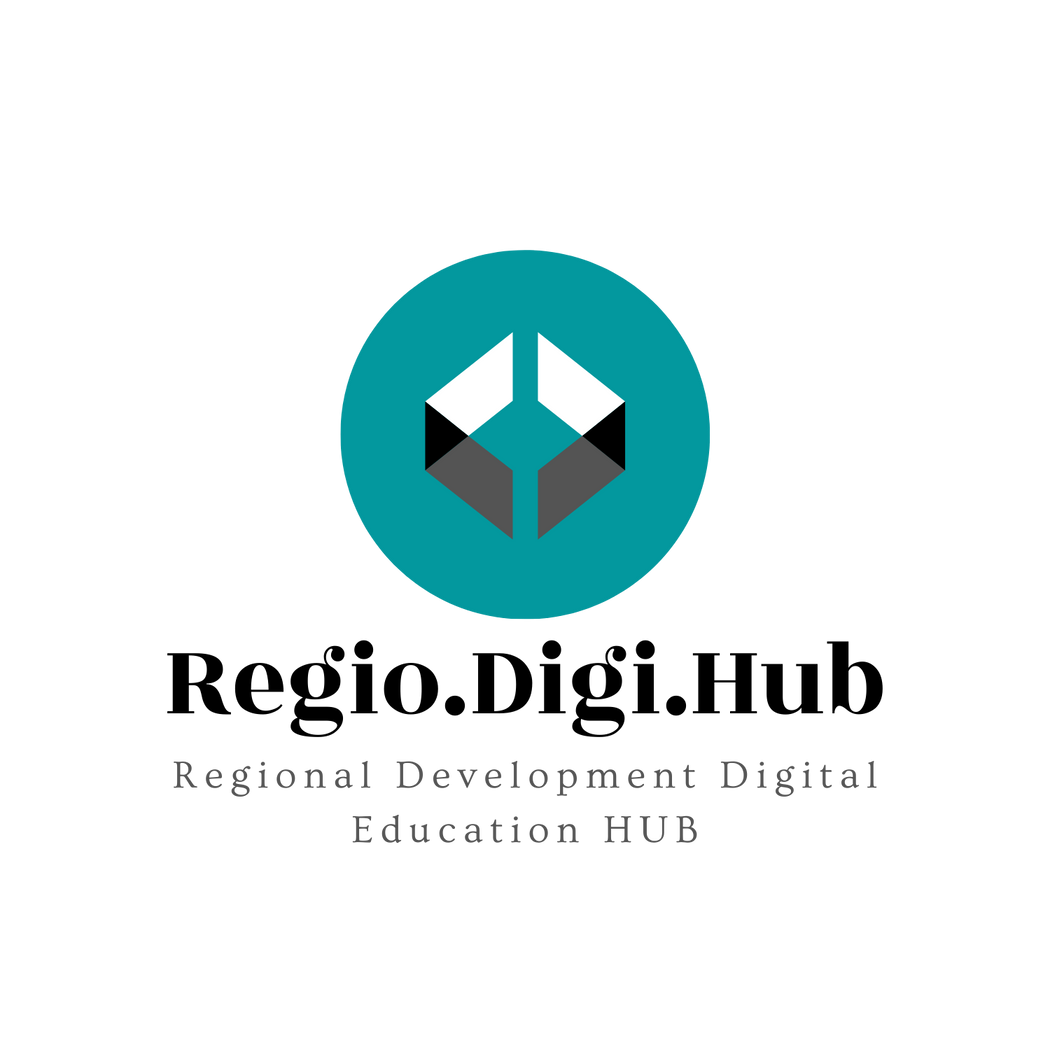 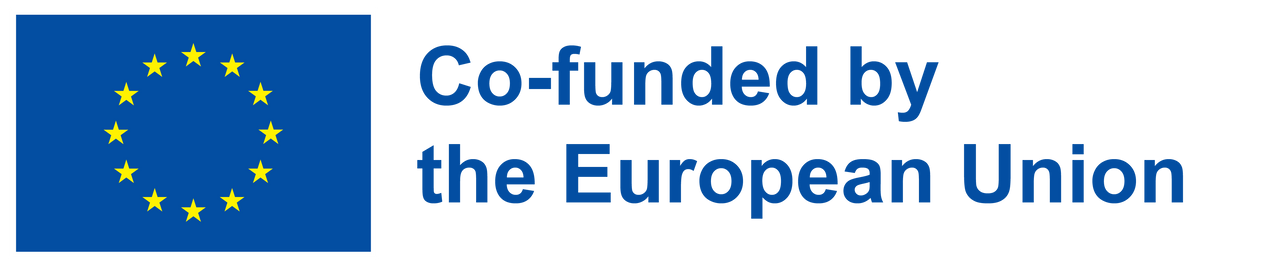 Chapter 1: Identifying the common elements between the smart specialization niches of each sector and major regional challenges
The steps to conduct a SWOT analysis:

Identify weaknesses: Consider the weaknesses of the company or organization. These may include lack of resources, poor reputation, outdated technology, ineffective processes, or inadequate marketing efforts.
Identify opportunities: Consider the opportunities available to the company or organization. These may include emerging markets, new product or service offerings, industry trends, or changes in customer behavior.
Identify threats: Consider the threats to the company or organization. These may include competitors, changing regulations, economic downturns, technological disruptions, or shifts in consumer preferences.

Analyze the results: Once you have identified the strengths, weaknesses, opportunities, and threats, analyze the results to identify trends and patterns. Look for ways to capitalize on strengths and opportunities while addressing weaknesses and threats.

Develop an action plan: Based on the results of the analysis, develop an action plan that outlines specific steps to take to improve the company or organization. Set priorities, assign responsibilities, and establish timelines for each action item.

Review and update regularly: Review and update the SWOT analysis regularly to ensure that it remains relevant and effective. Use it as a tool for ongoing strategic planning and decision-making.
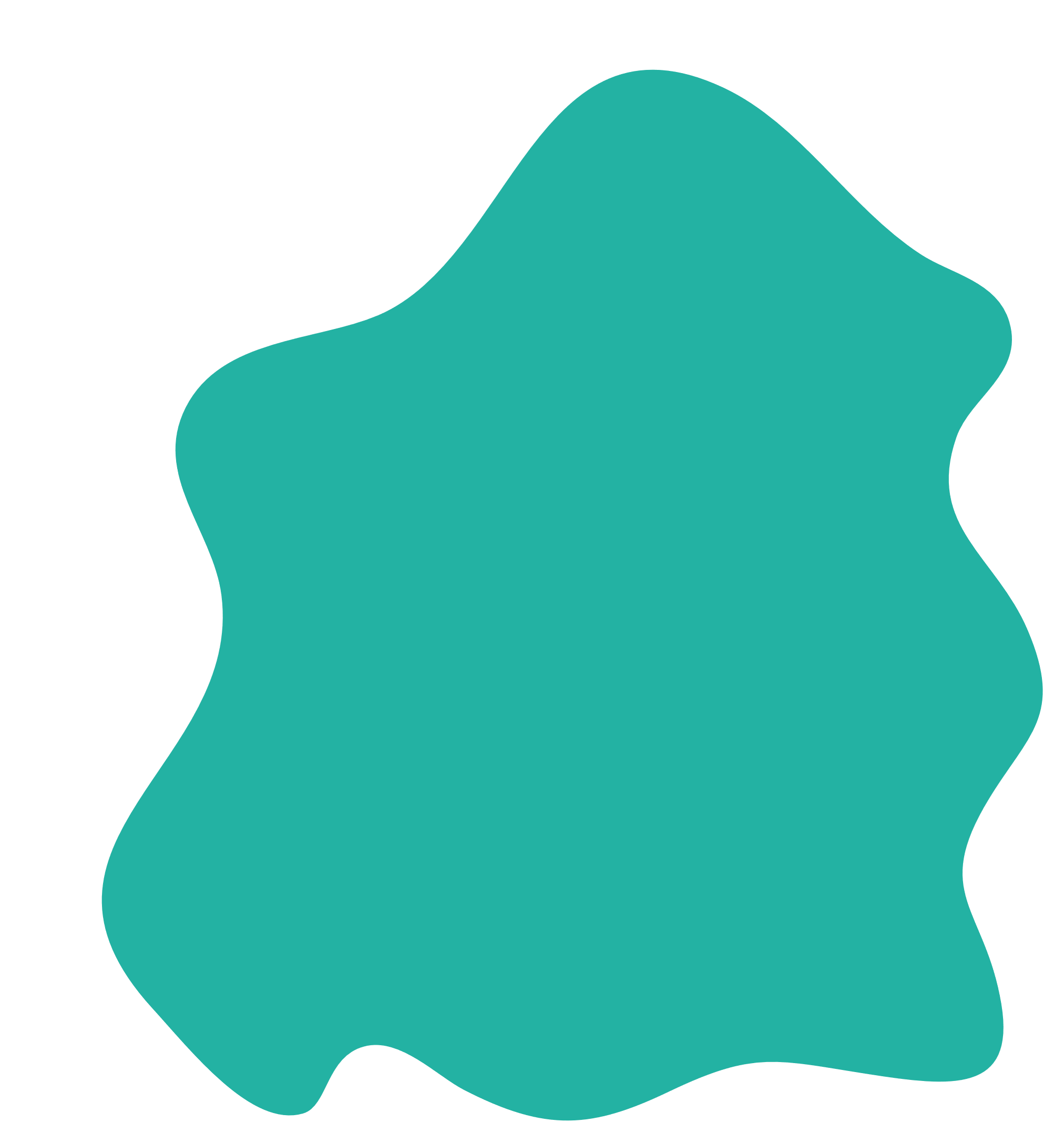 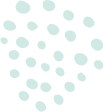 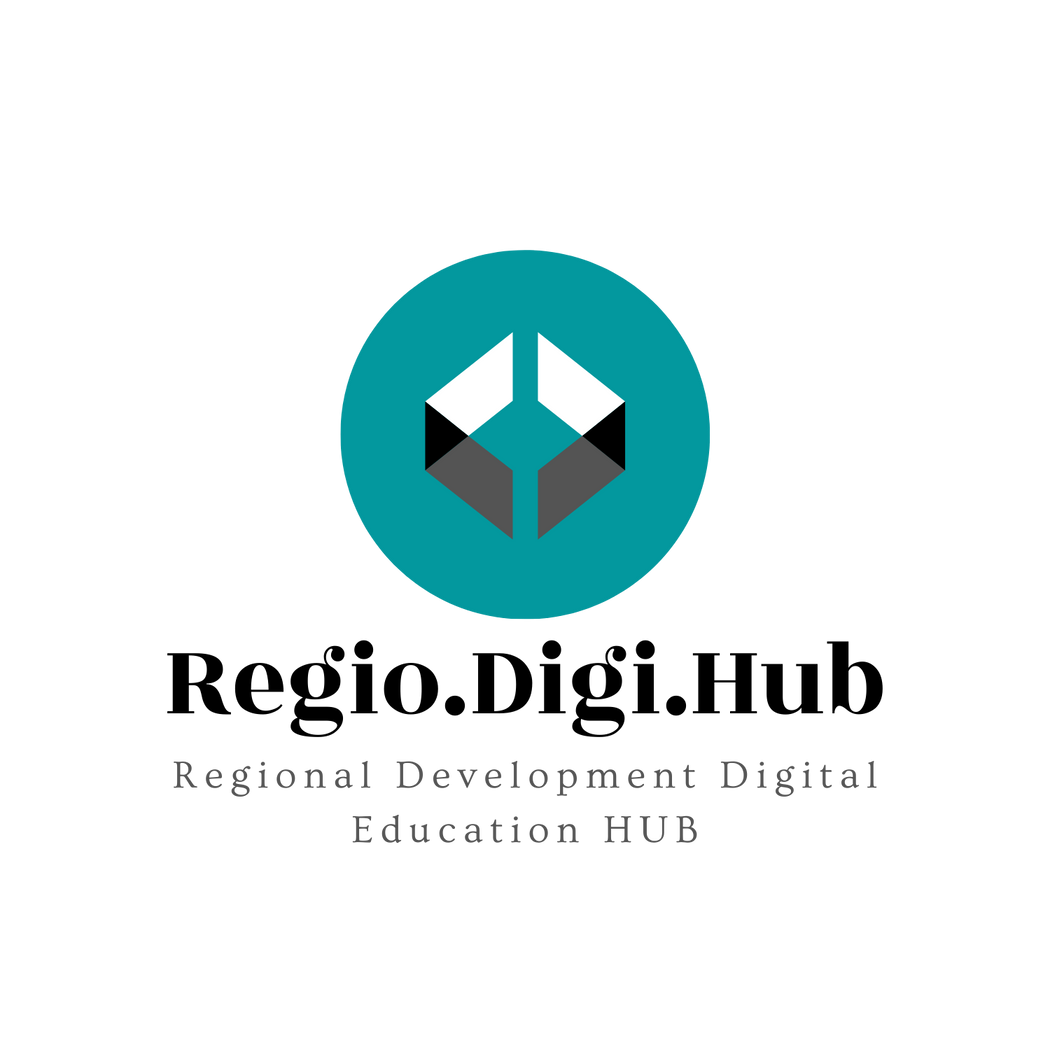 Chapter 1: Identifying the common elements between the smart specialization niches of each sector and major regional challenges
Smart specialization strategies refer to an approach to economic development that focuses on identifying a region's unique strengths and capabilities and leveraging them to create a competitive advantage in specific industries or sectors. 

This strategy aims to foster innovation, productivity, and job creation by focusing resources and efforts on areas where a region has the most potential to excel.
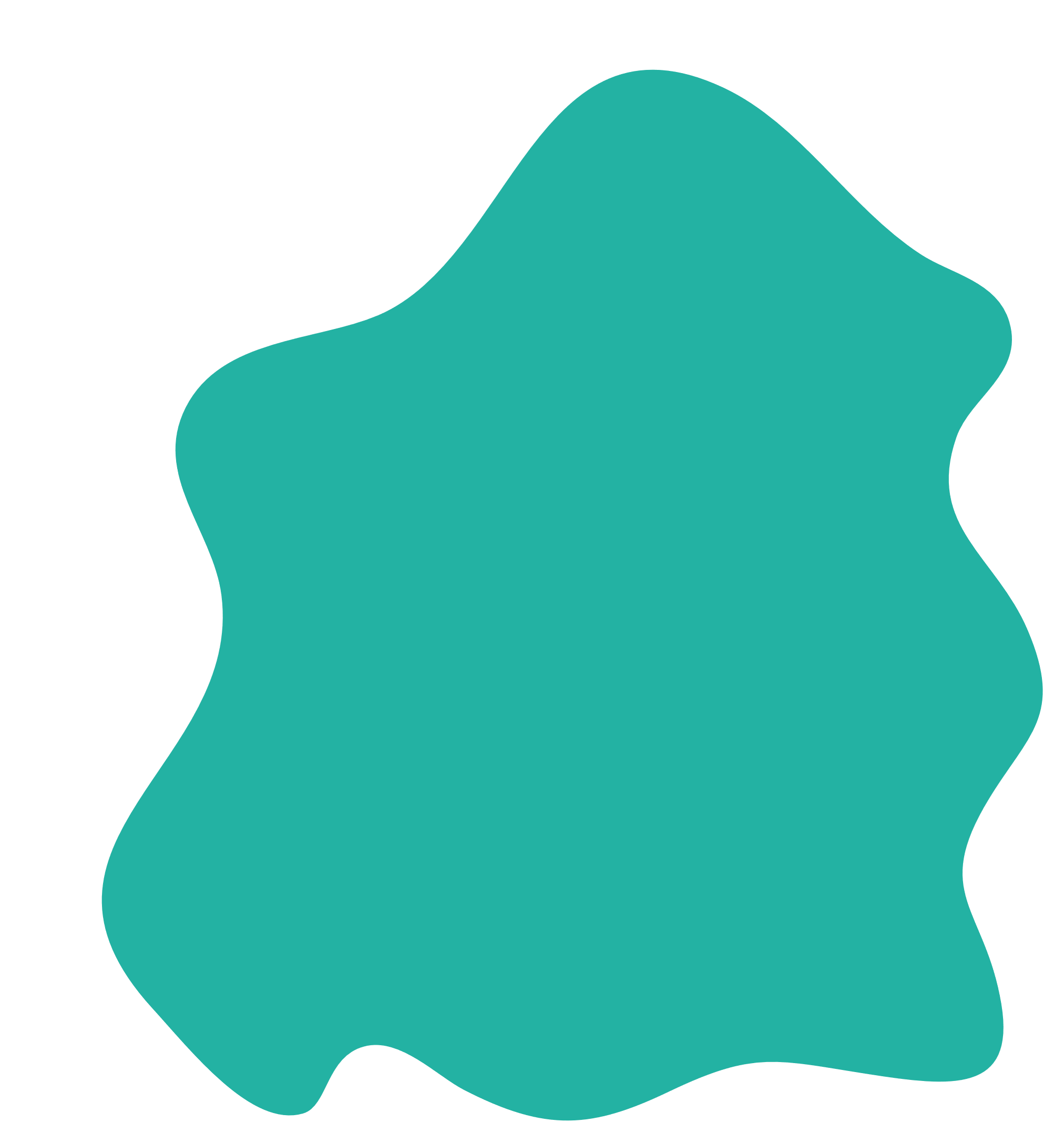 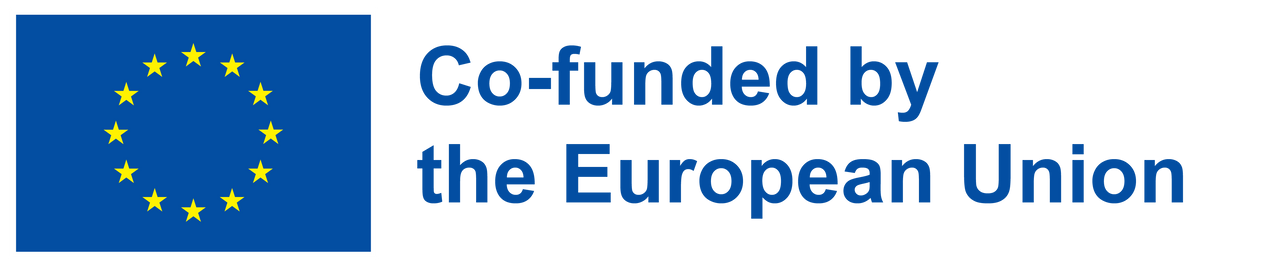 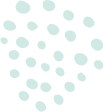 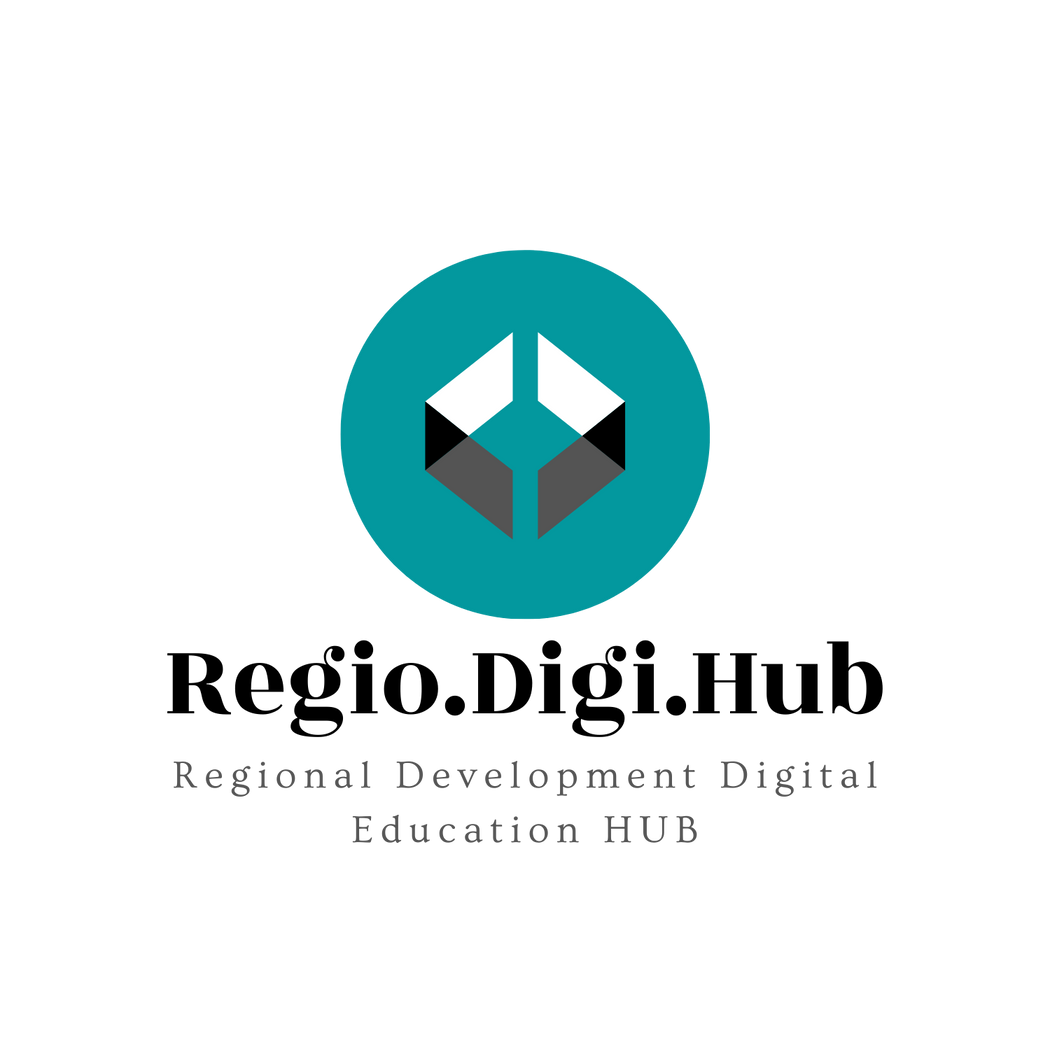 Chapter 1: Identifying the common elements between the smart specialization niches of each sector and major regional challenges
Examples of smart specialization strategies include (1/3) :

Advanced manufacturing: This strategy focuses on leveraging a region's existing expertise in manufacturing to transition to high-tech and innovative manufacturing processes. Examples include the development of 3D printing technology, robotics, and the Internet of Things.
Digital economy: This strategy focuses on developing the infrastructure and ecosystem necessary to support the growth of the digital economy. This includes the development of high-speed internet access, the creation of incubators and accelerators for startups, and the development of a skilled workforce in areas such as data science, software development, and cybersecurity.
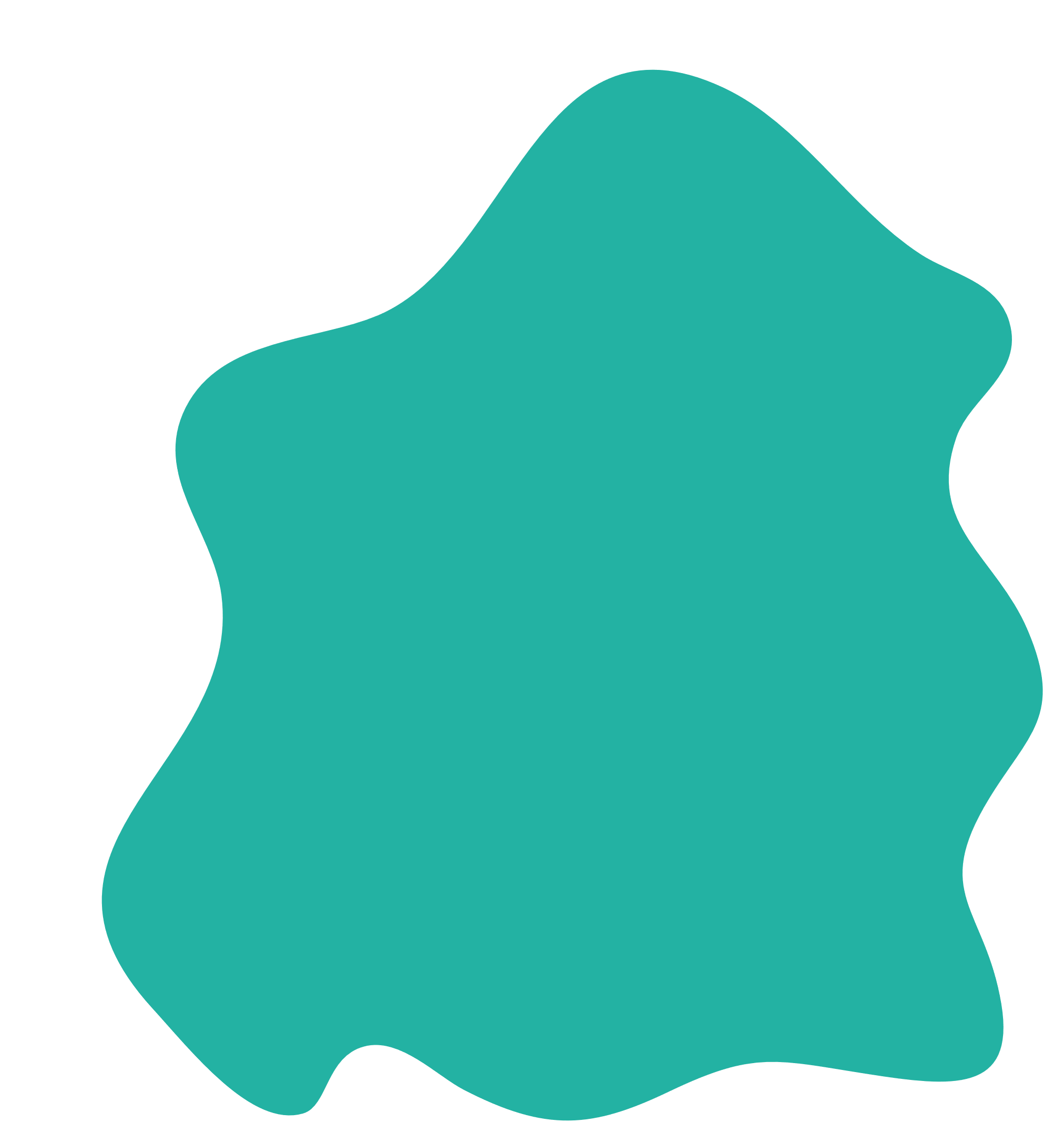 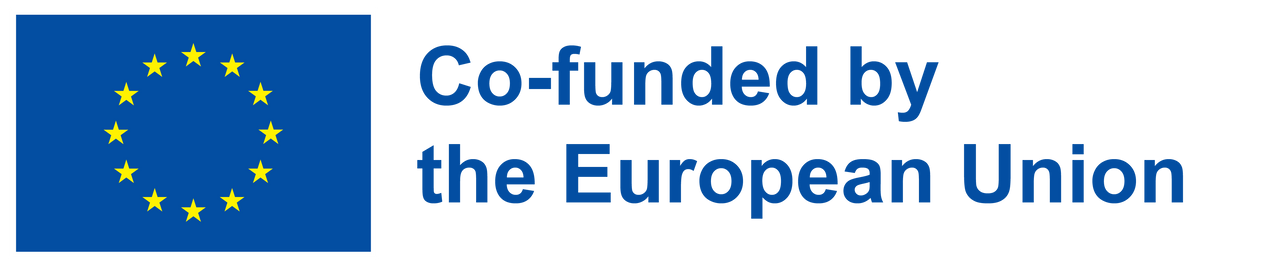 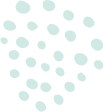 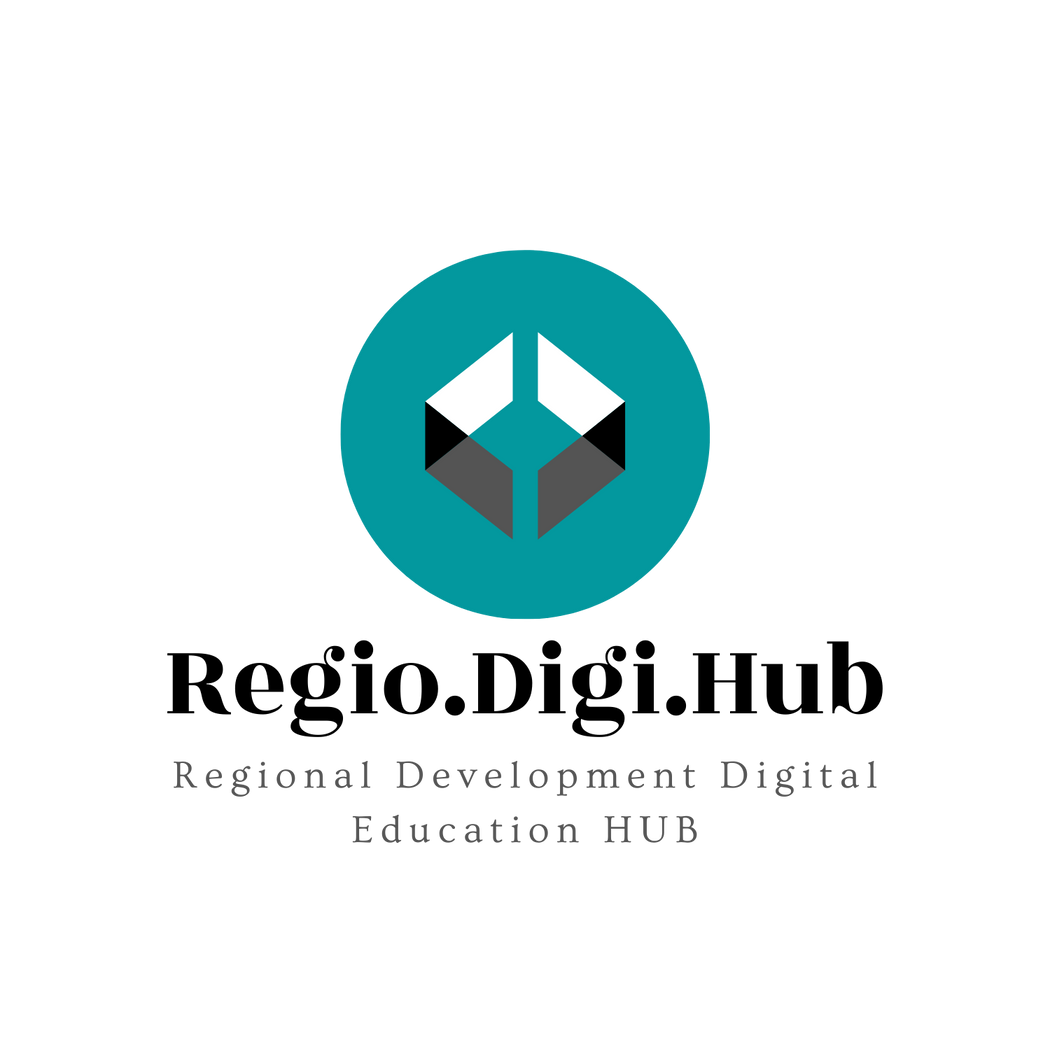 Chapter 1: Identifying the common elements between the smart specialization niches of each sector and major regional challenges
Examples of smart specialization strategies include (2/3) :

Clean energy: This strategy focuses on leveraging a region's natural resources and expertise in renewable energy to develop a competitive advantage in the clean energy sector. Examples include the development of wind and solar energy, as well as the development of energy storage technologies.

Life sciences and healthcare: This strategy focuses on leveraging a region's existing expertise in life sciences and healthcare to develop a competitive advantage in areas such as biotechnology, medical devices, and digital health.
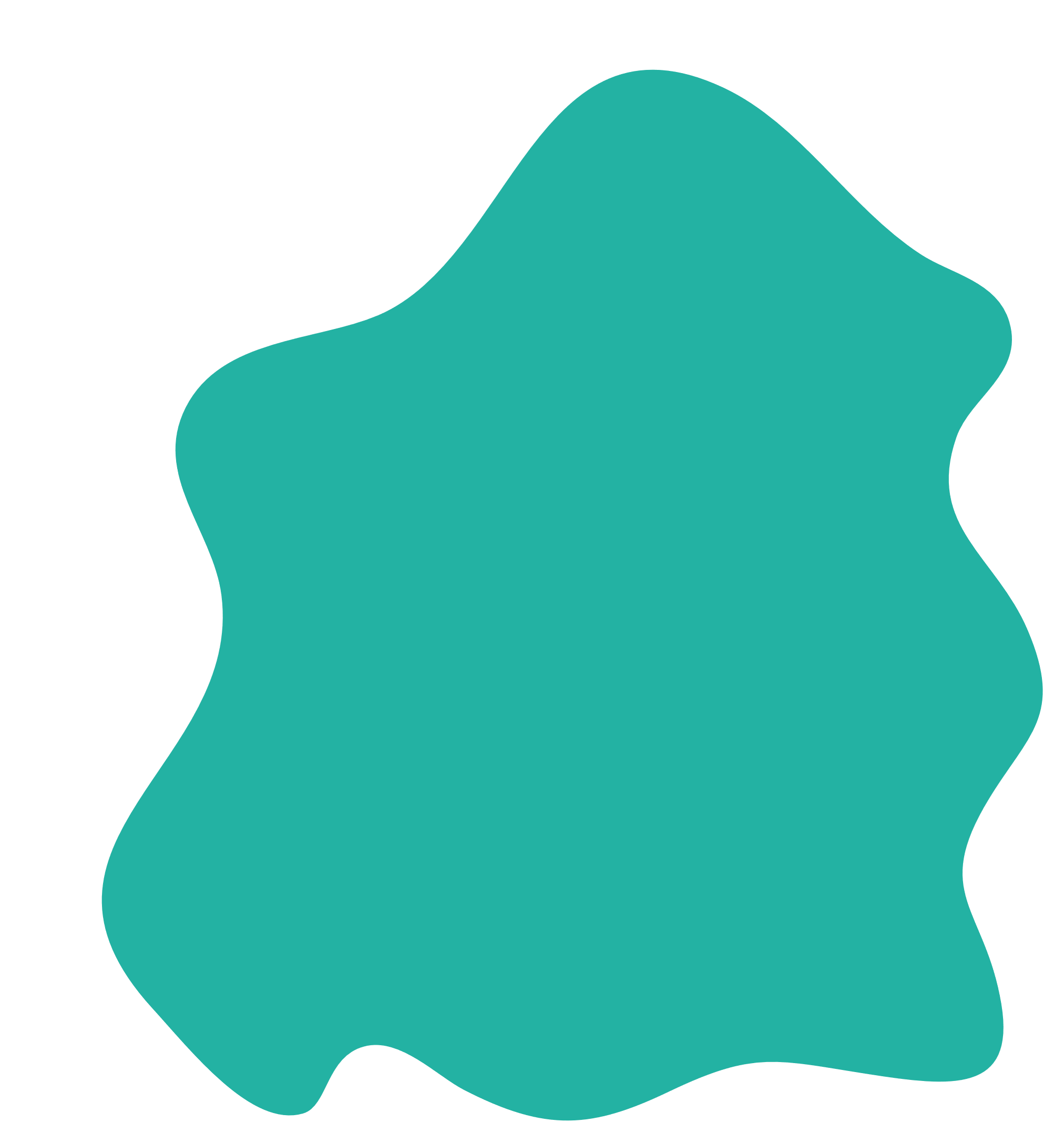 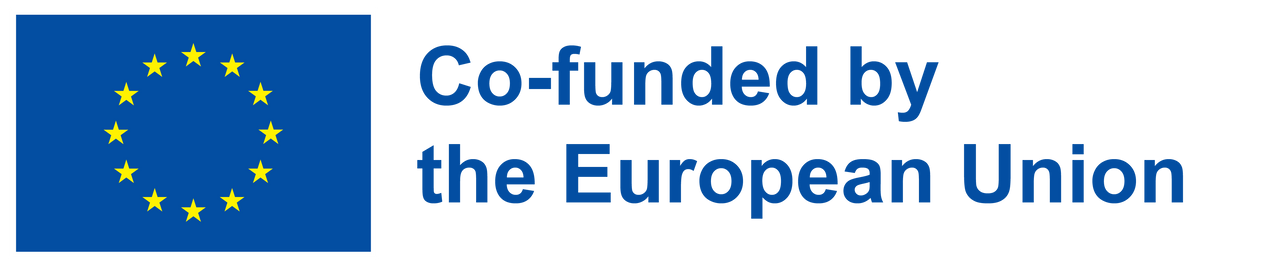 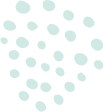 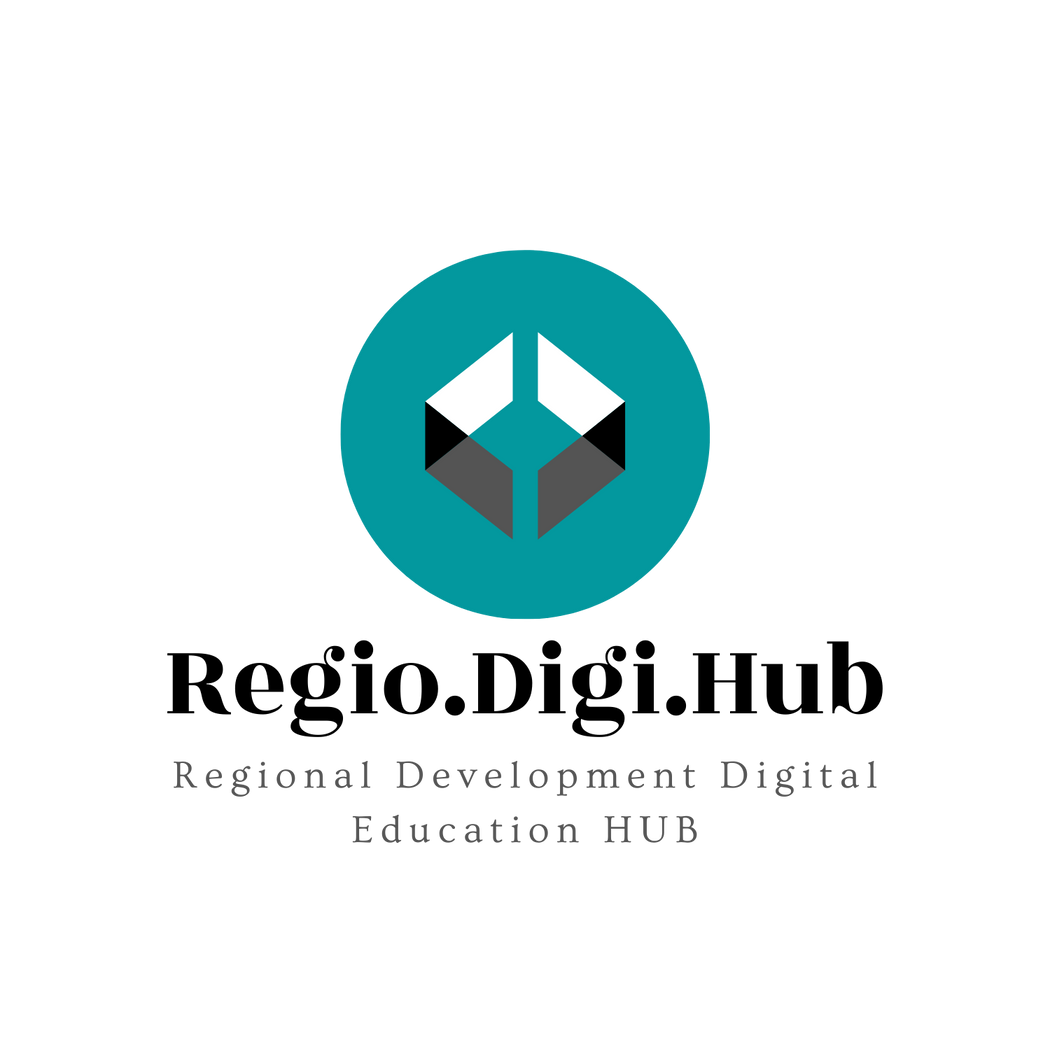 Chapter 1: Identifying the common elements between the smart specialization niches of each sector and major regional challenges
Examples of smart specialization strategies include (3/3): 

Cultural and creative industries: This strategy focuses on leveraging a region's unique cultural assets and creative talent to develop a competitive advantage in areas such as design, architecture, music, and film.
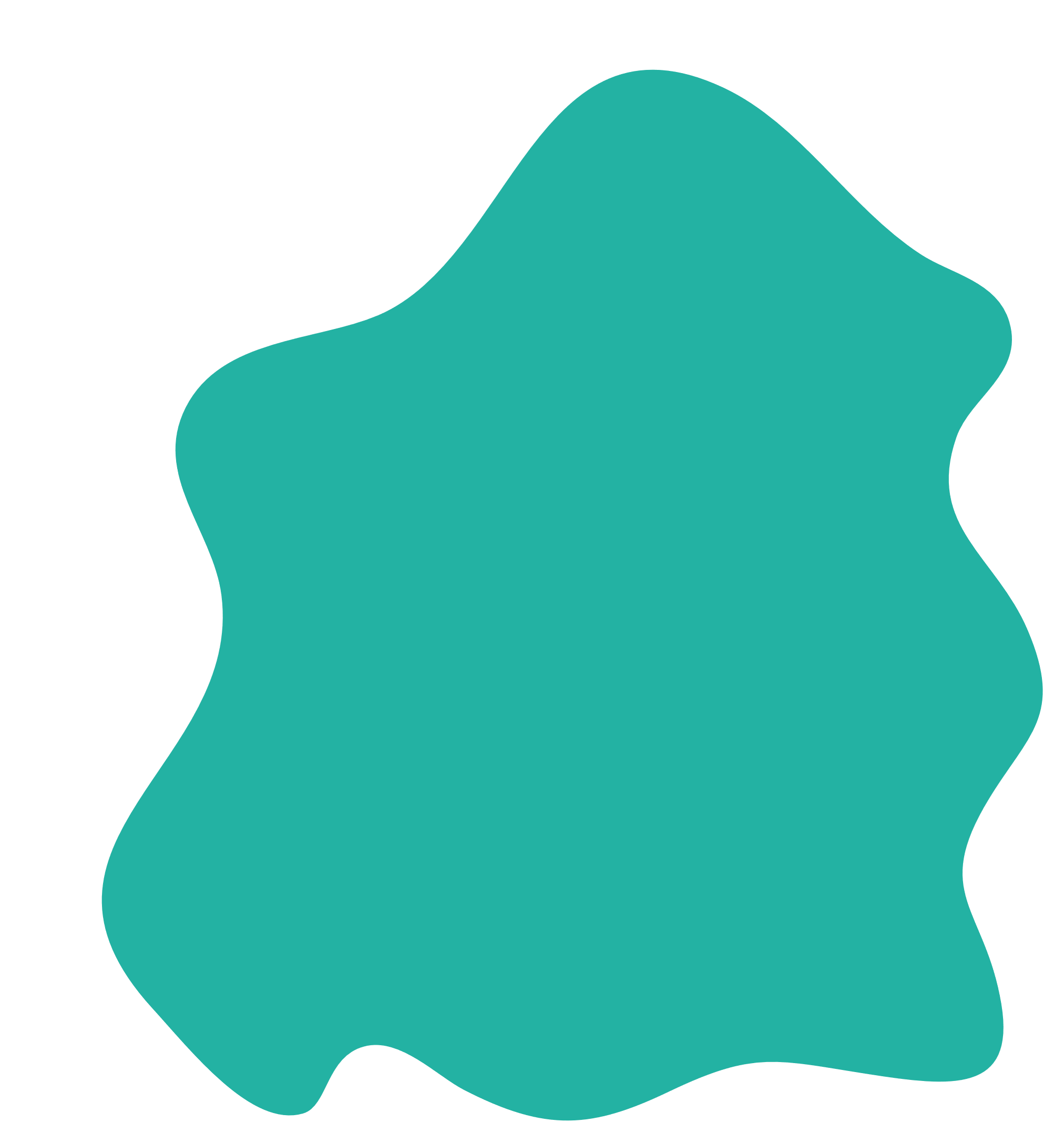 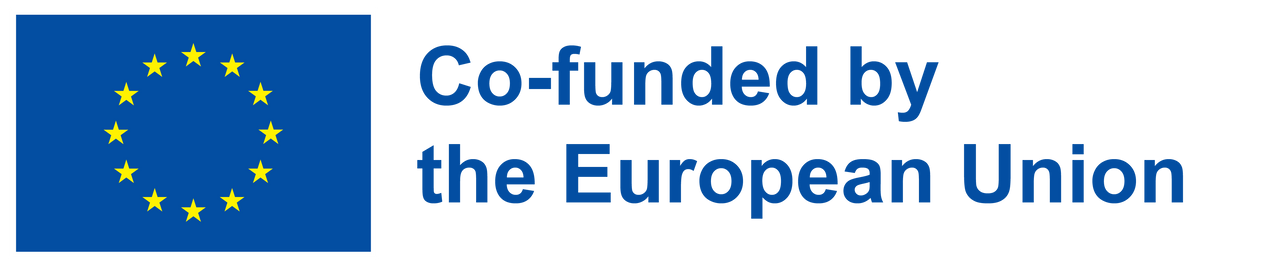 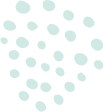 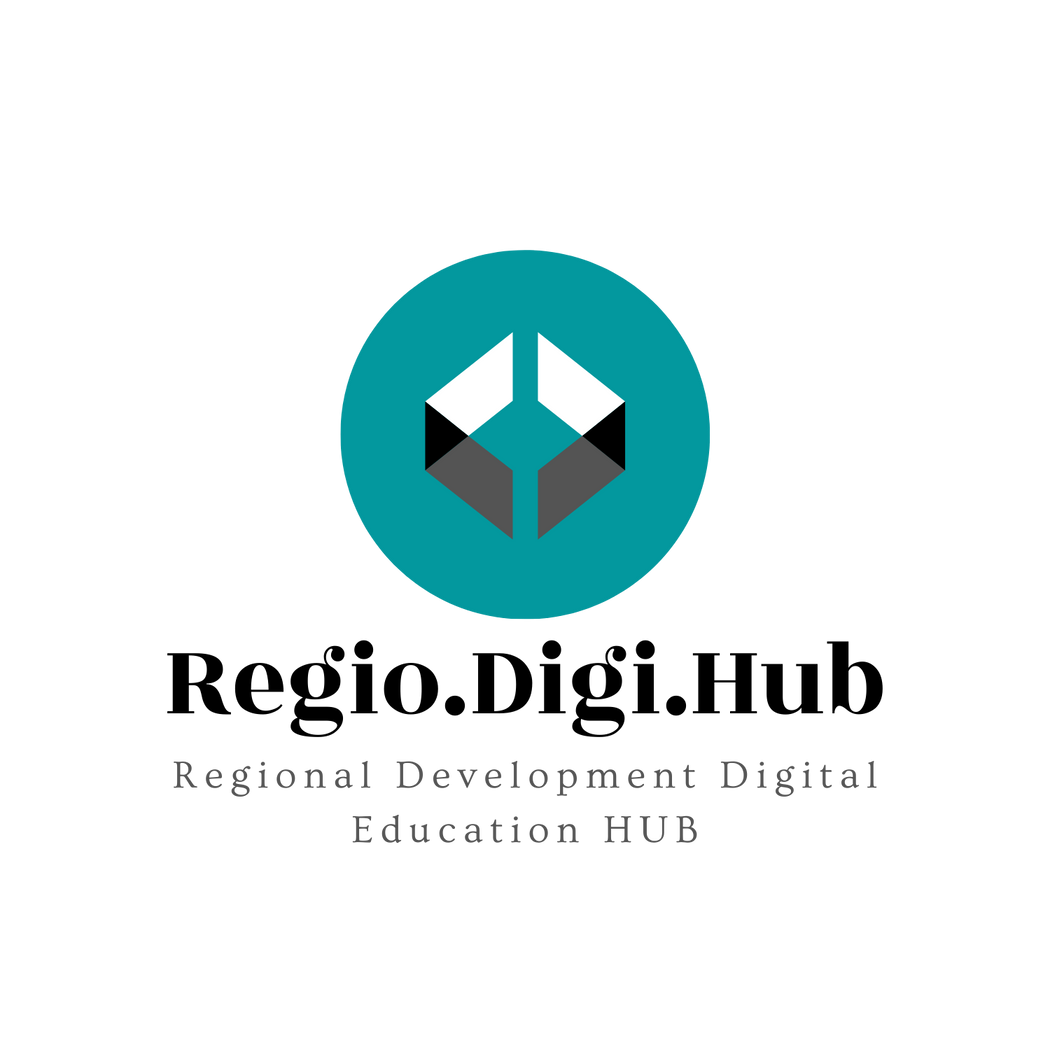 Chapter 1: Identifying the common elements between the smart specialization niches of each sector and major regional challenges
Example cases of successful smart specialization strategies include:(1/2): 
Catalonia, Spain: Catalonia has developed a smart specialization strategy focused on the digital economy, with a particular emphasis on the development of the mobile and video game industry. This strategy has led to the creation of over 15,000 jobs and the establishment of over 400 startups.
Saxony-Anhalt, Germany: Saxony-Anhalt has developed a smart specialization strategy focused on the development of a hydrogen economy, leveraging the region's existing expertise in chemical engineering and renewable energy. This strategy has led to the establishment of several new companies and the creation of over 5,000 jobs.
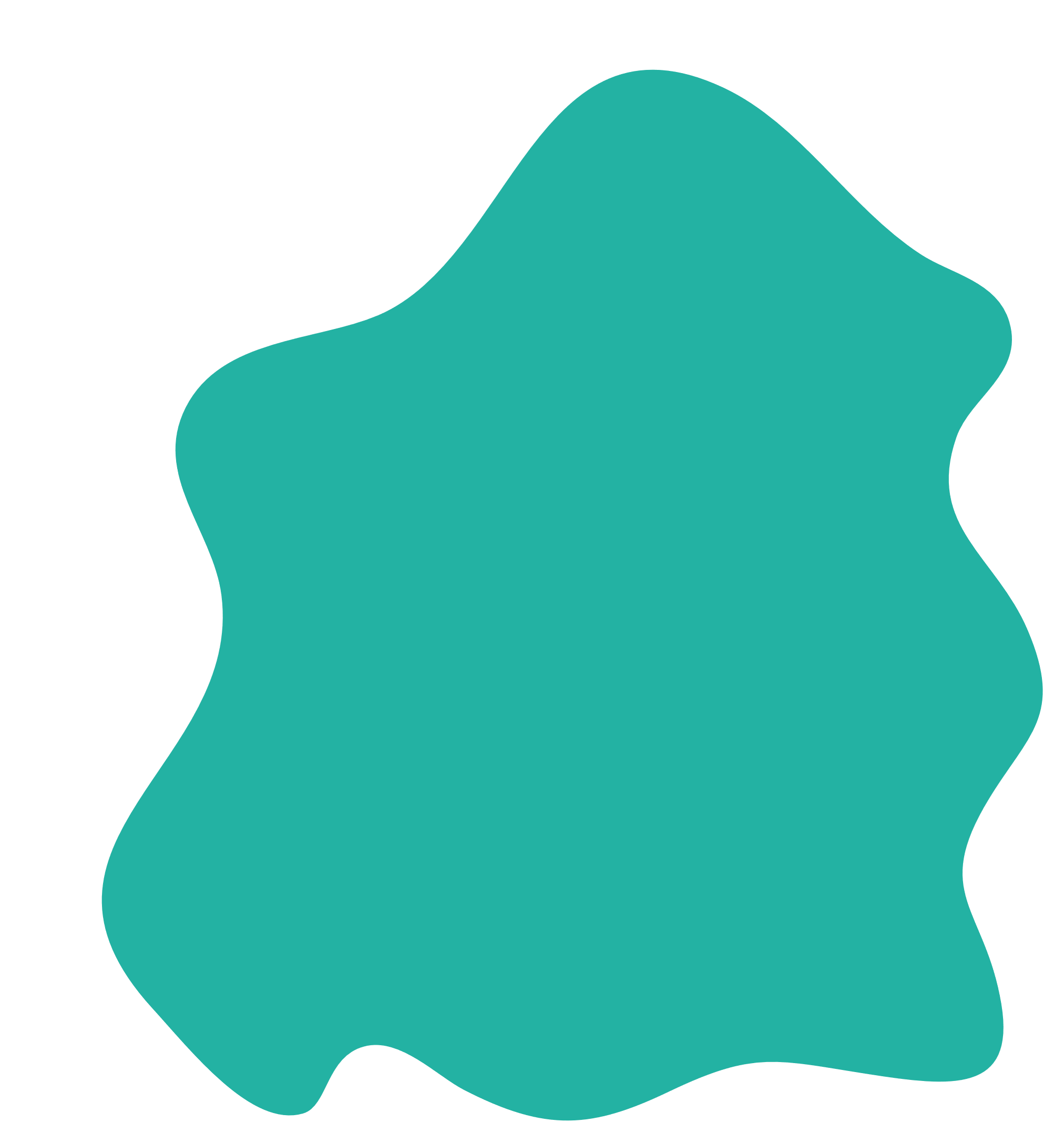 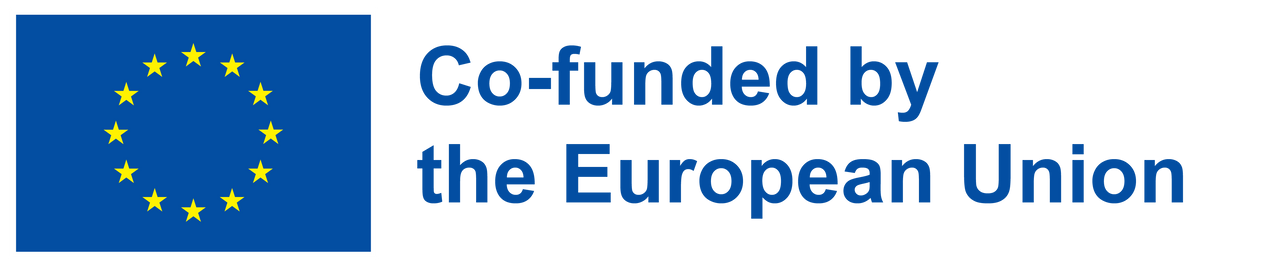 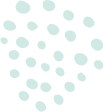 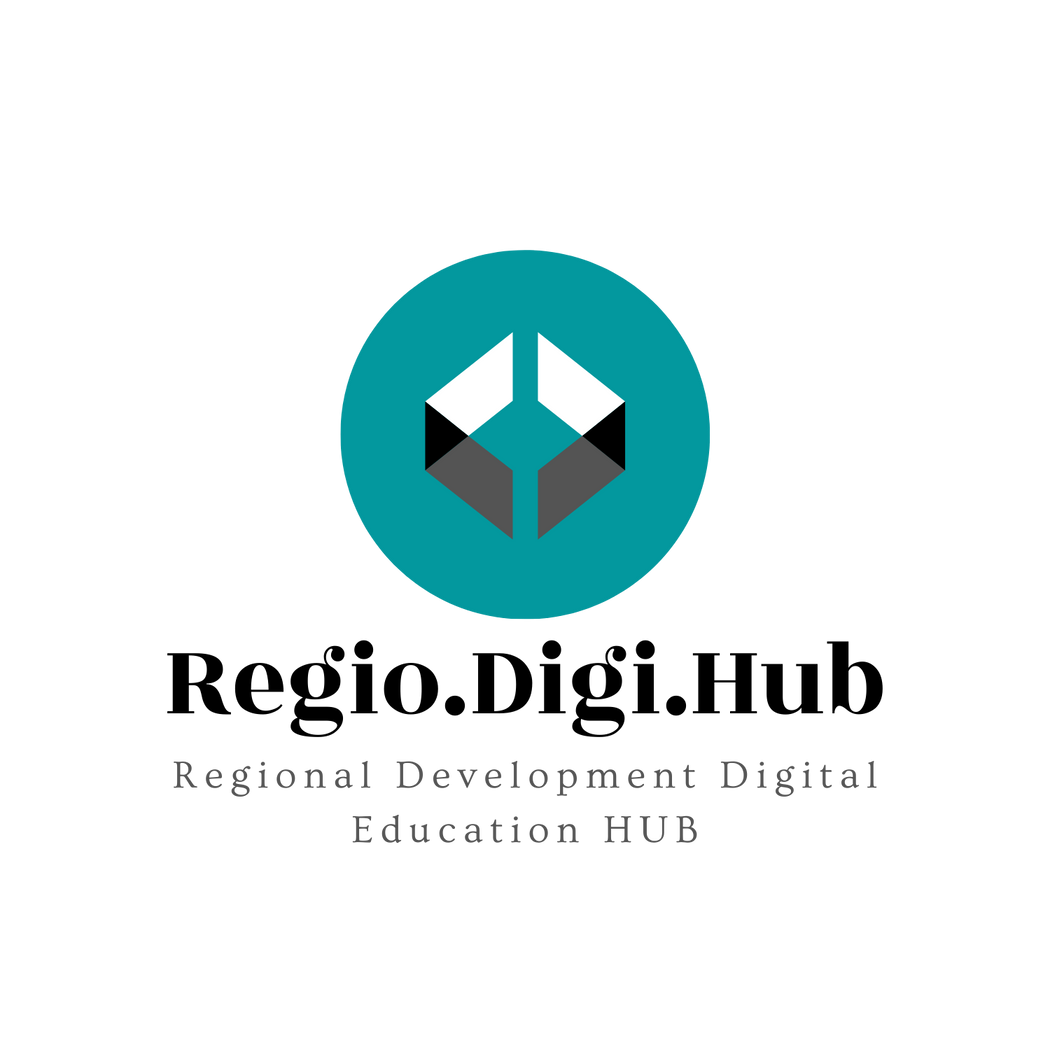 Chapter 1: Identifying the common elements between the smart specialization niches of each sector and major regional challenges
Example cases of successful smart specialization strategies include:(2/2): 

North Brabant, Netherlands: North Brabant has developed a smart specialization strategy focused on the development of high-tech systems and materials, leveraging the region's existing expertise in engineering and innovation. This strategy has led to the establishment of several new companies and the creation of over 10,000 jobs.
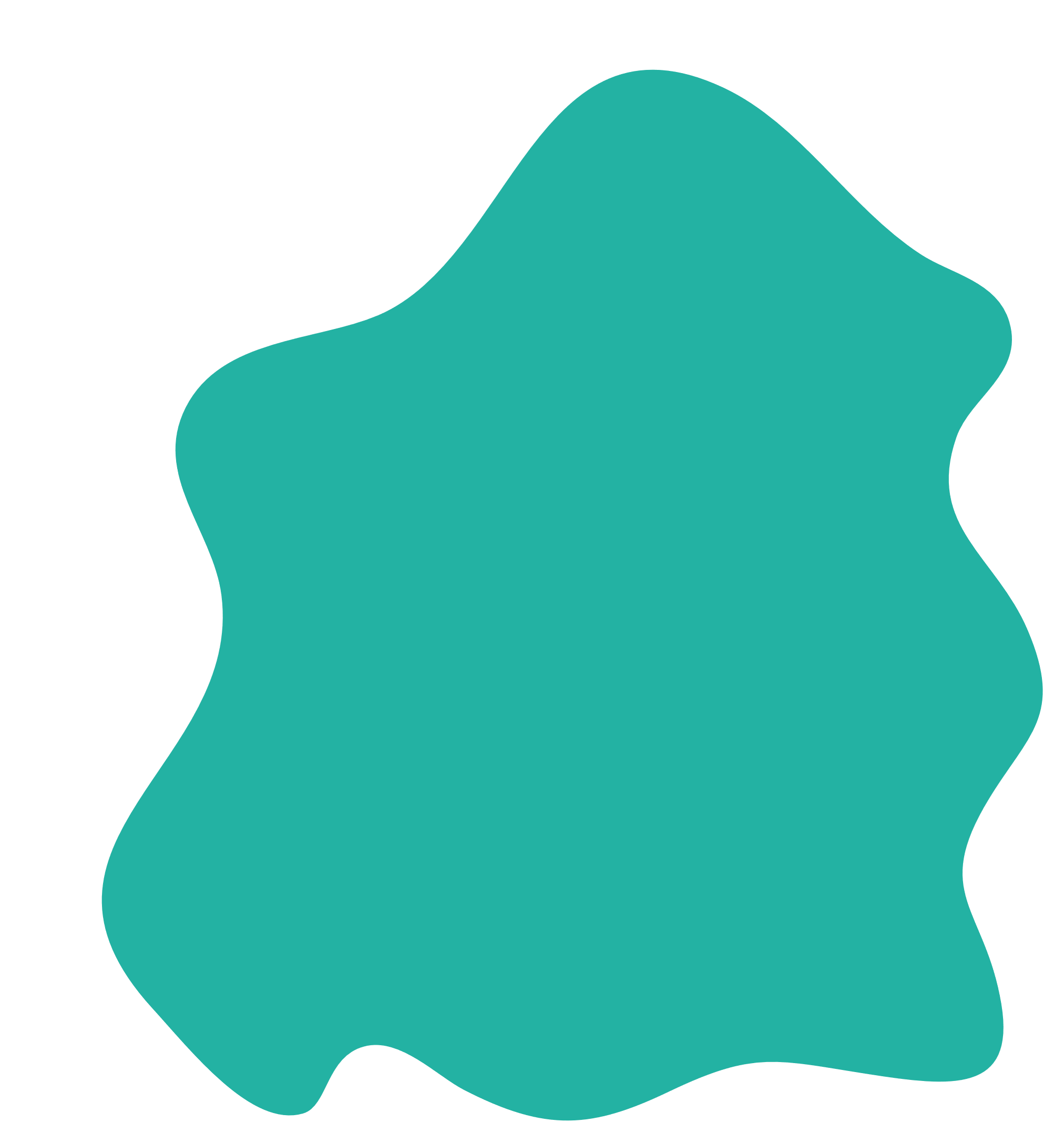 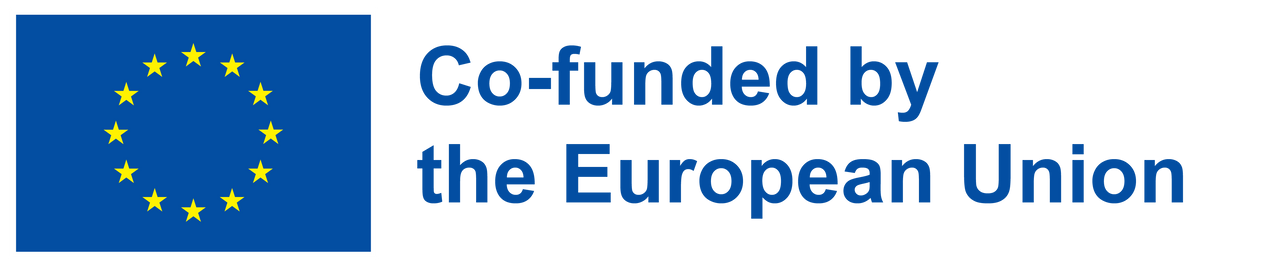 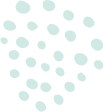 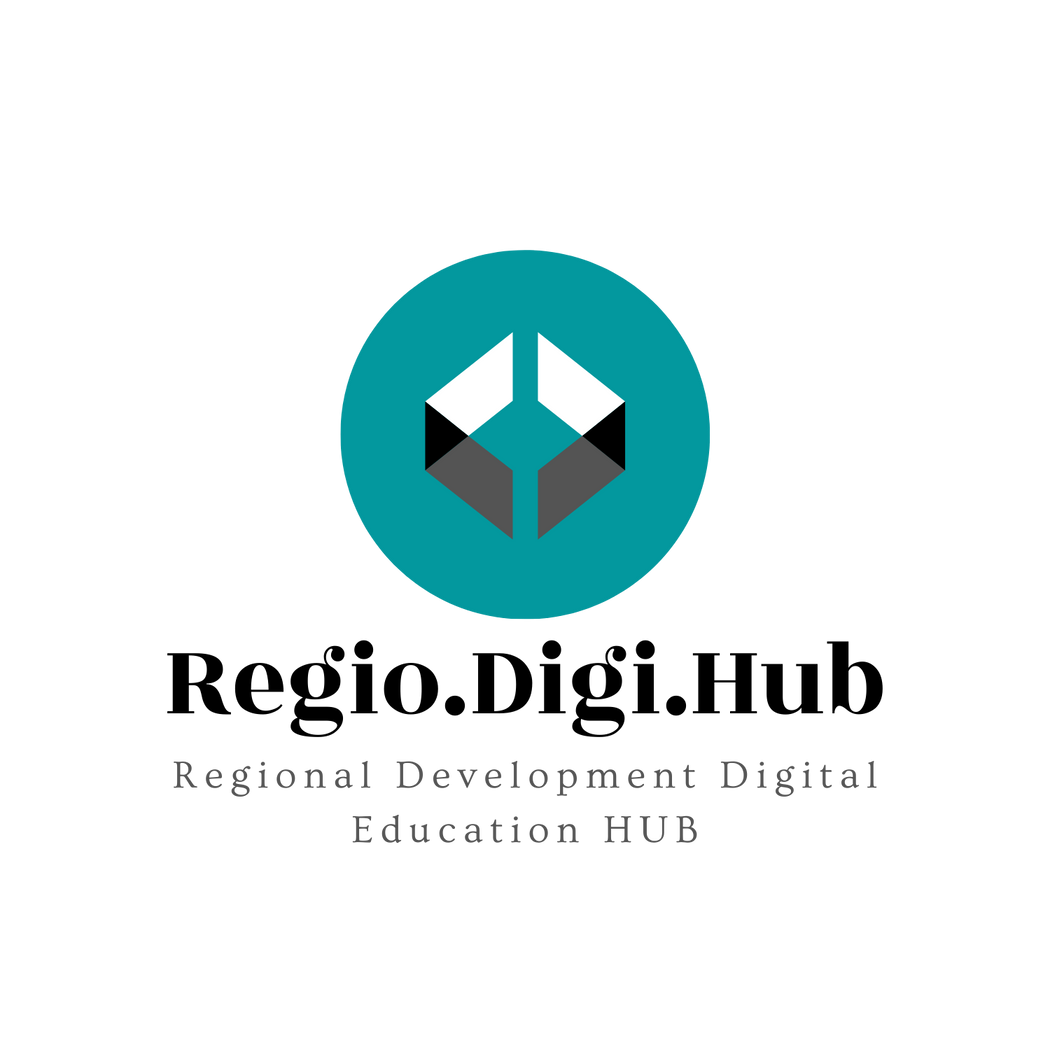 Chapter 6: PM with OpenProject
What is OpenProject?
OpenProject is:
free and open source software for classical as well as agile project management to support teams along the entire project life-cycle;
available in more than 30 languages;
licensed under GNU GPL V3. The source code is freely published on GitHub;
offer as paid subscriptions or Enterprise-on-premise Edition or Community Edition (see this link)
developed  since 2011 (a fork of the deprecated ChiliProject which was a fork of Redmine)
.
https://www.openproject.org/docs/getting-started/openproject-introduction/
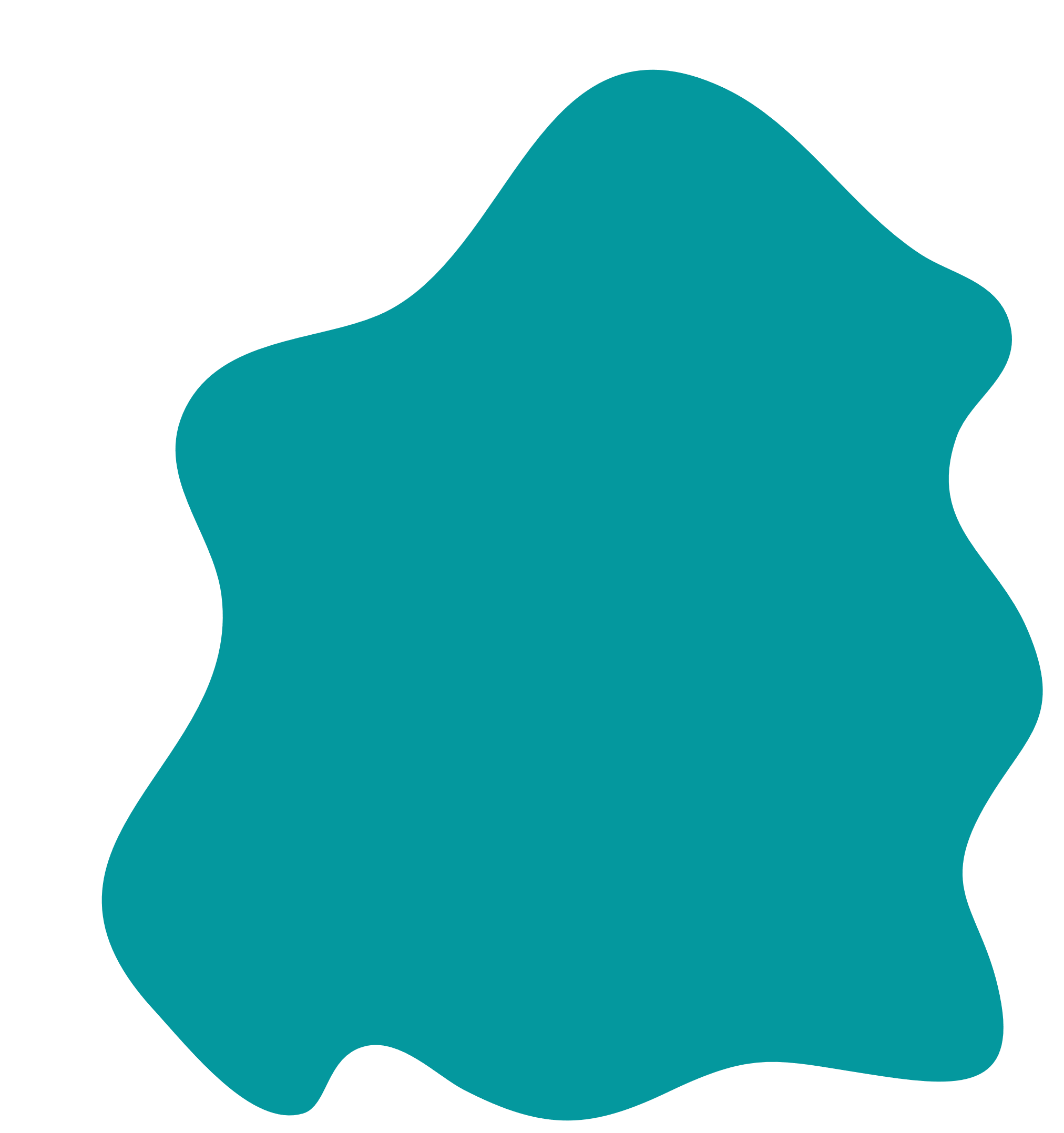 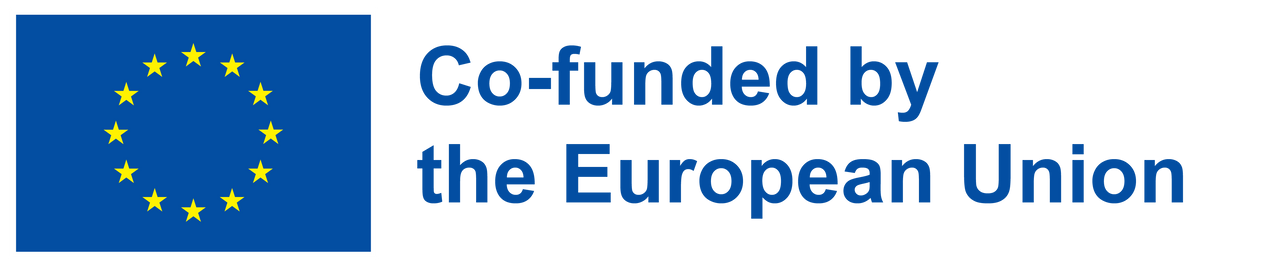 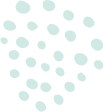 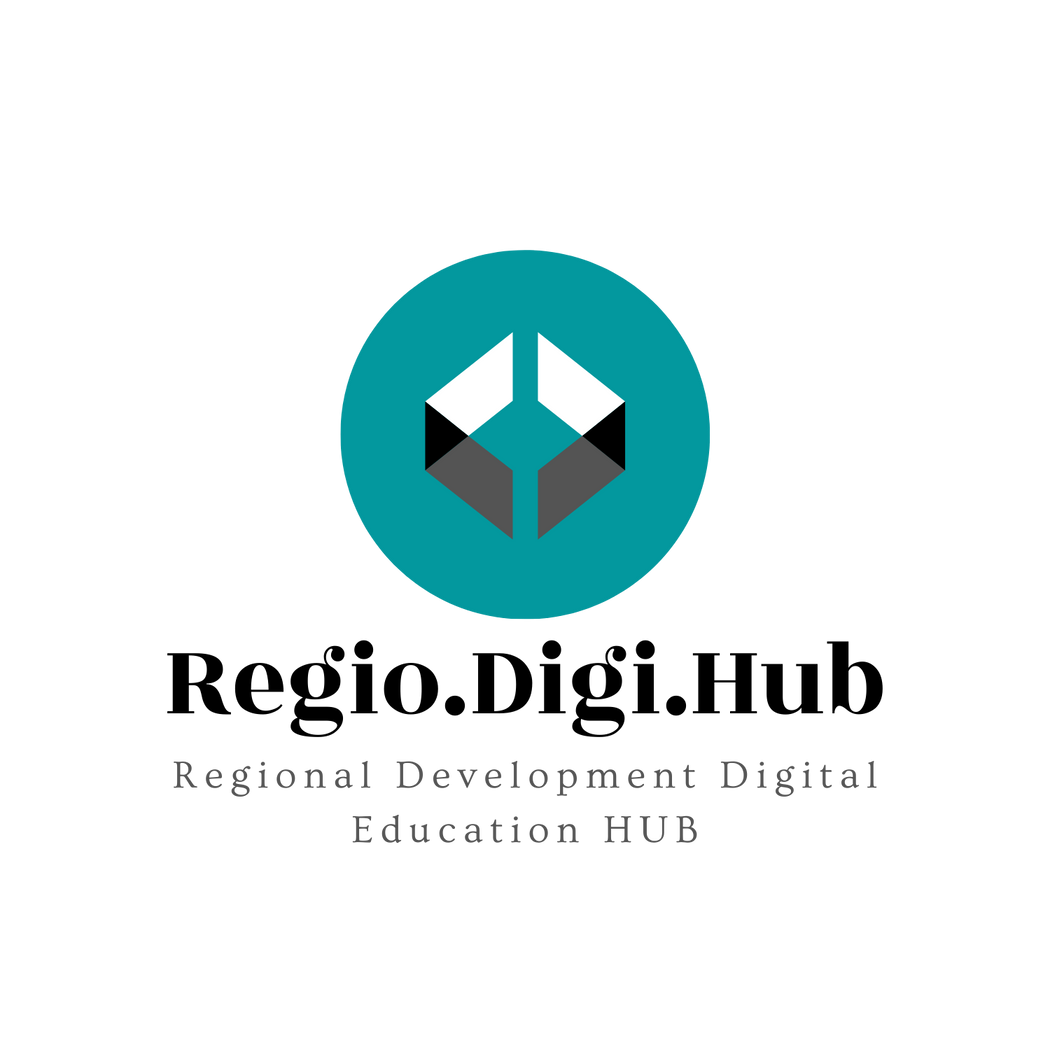 Chapter 2: PM with OpenProject
First steps to get started
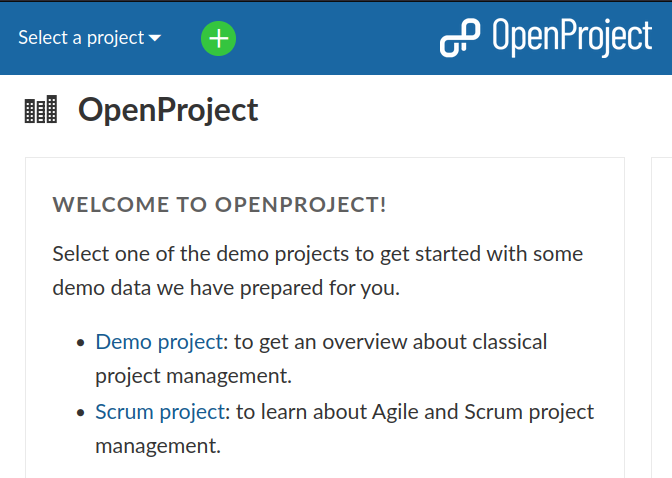 To get started with OpenProject, there are a few easy steps to follow:
Get an account and sign in
Create a new project
Invite team members to collaborate
Create work packages
Set up a project plan
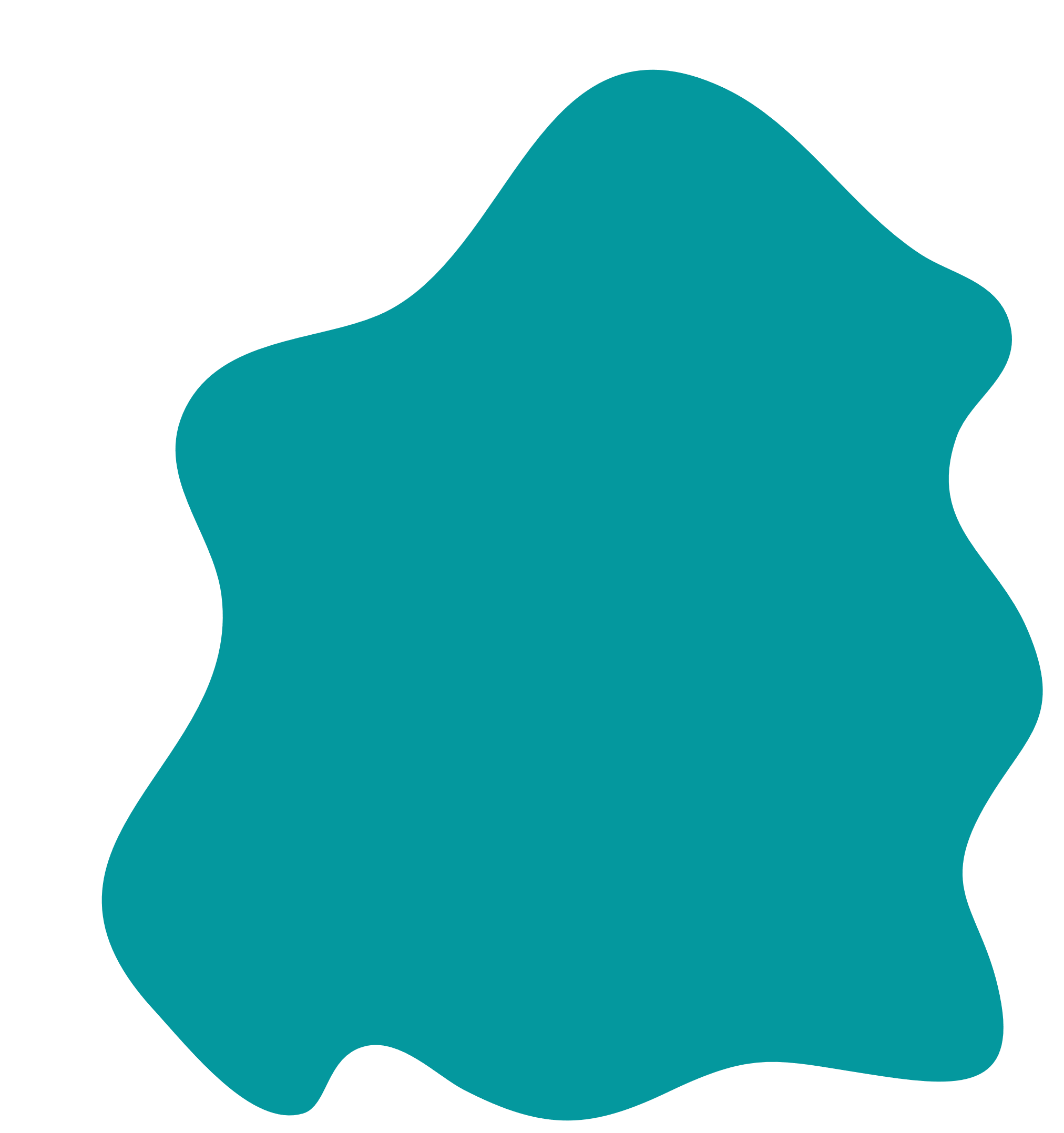 Source: https://www.openproject.org/docs/getting-started/openproject-introduction/
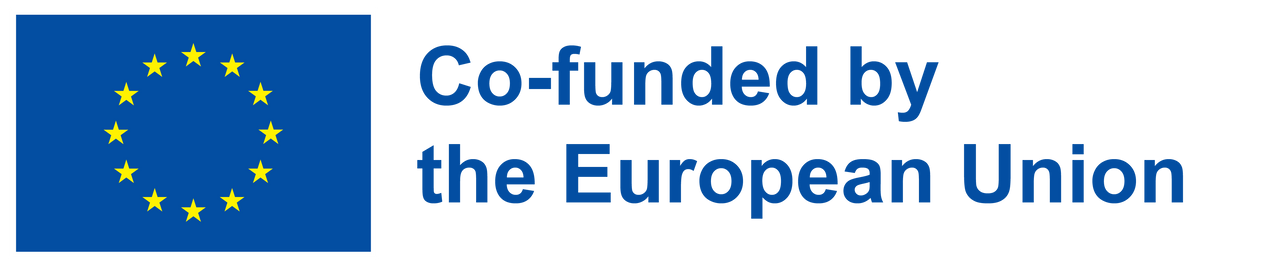 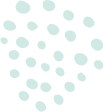 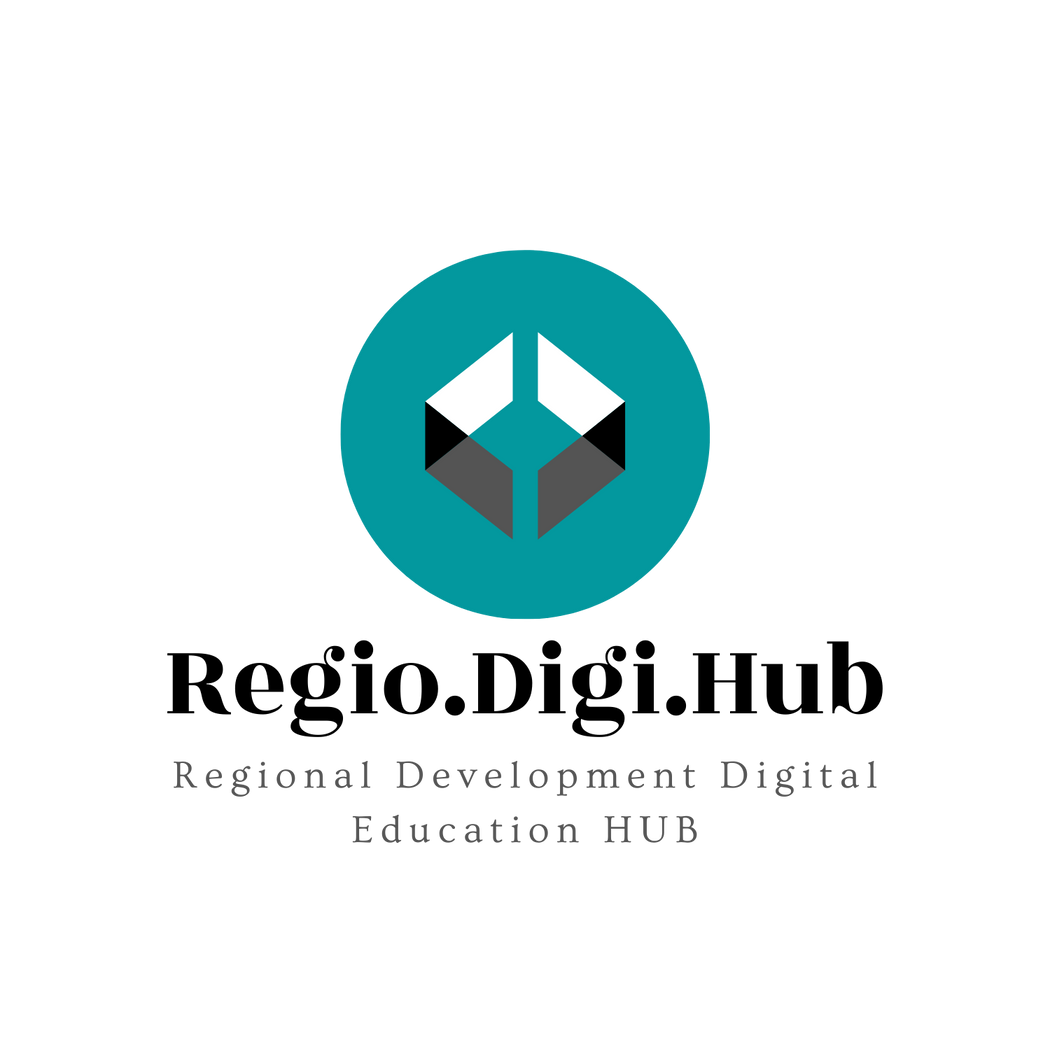 Chapter 2: PM with OpenProject
The entire Project Management Life-Cycle
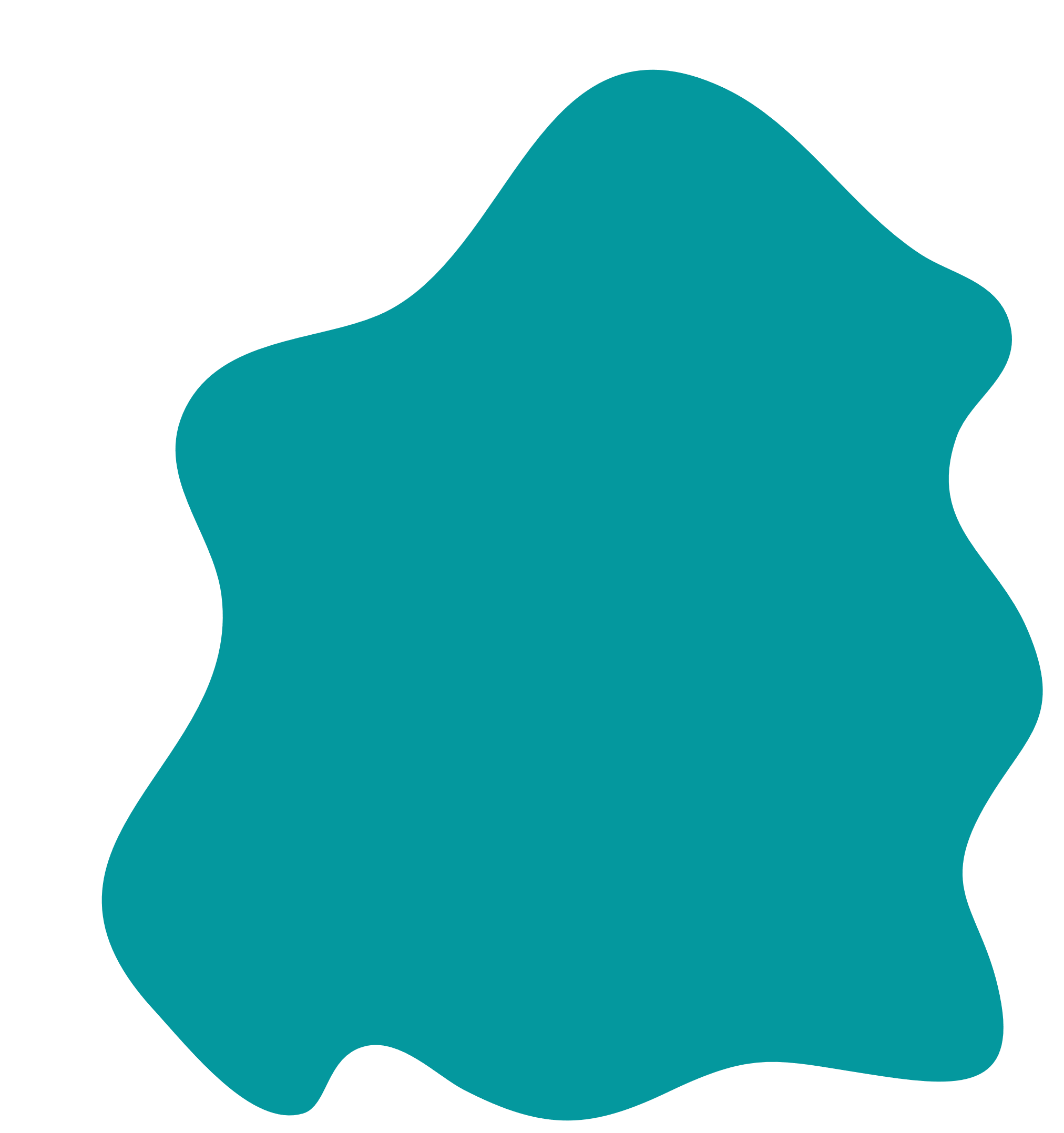 Source: https://www.openproject.org/docs/getting-started/openproject-introduction/
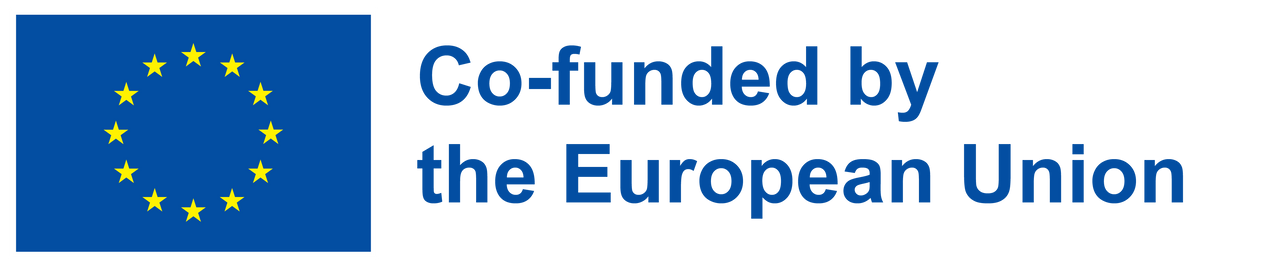 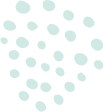 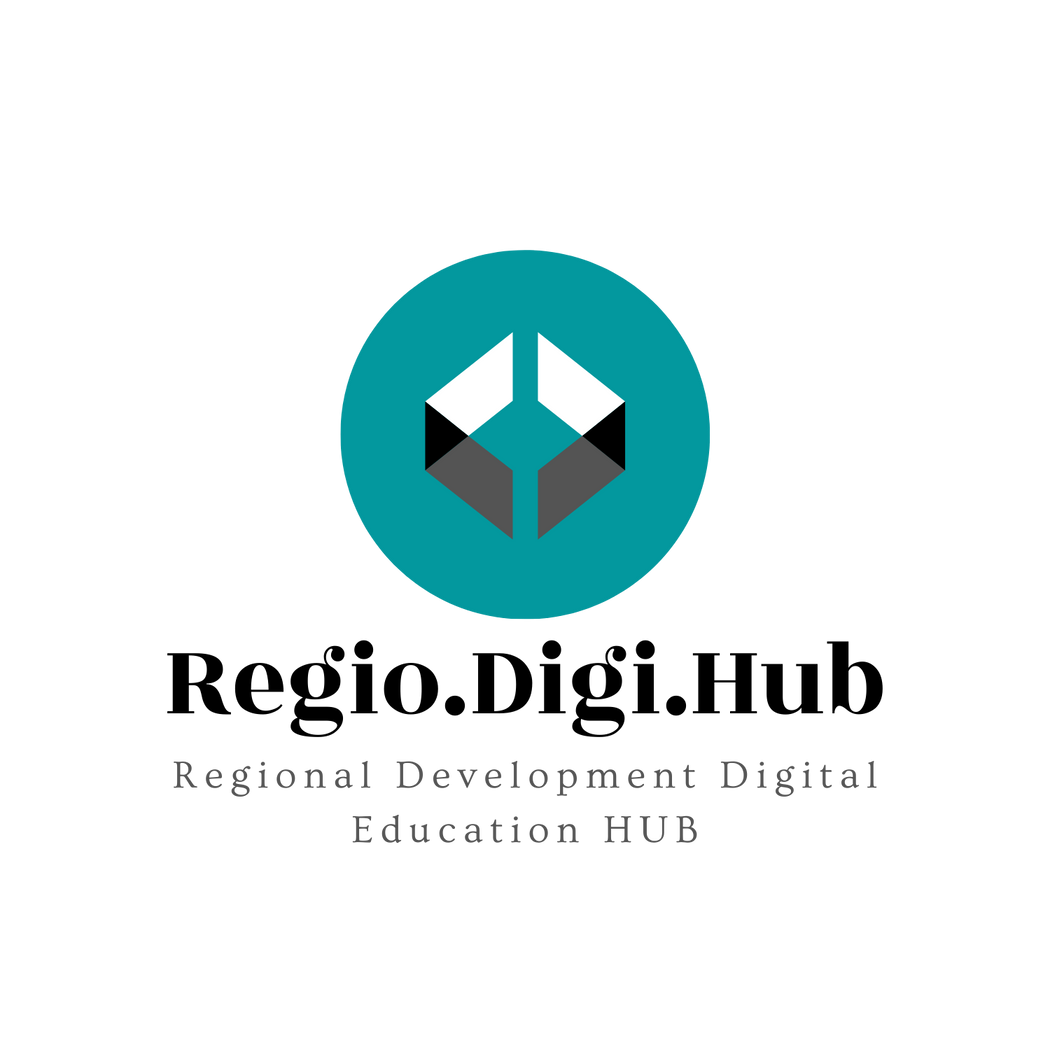 Chapter 2: PM with OpenProject
The entire Project Management Life-Cycle
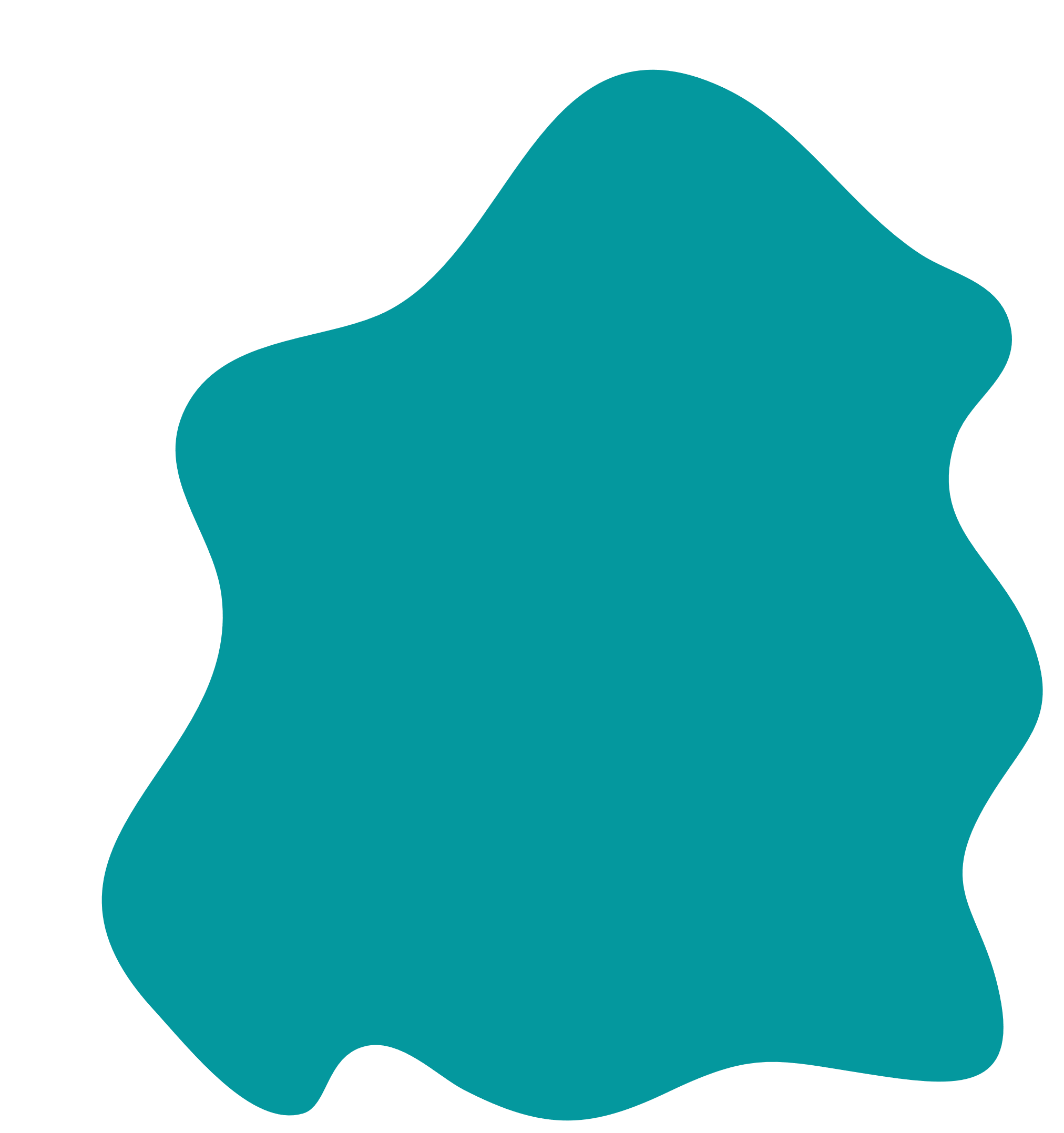 Source: https://www.openproject.org/docs/getting-started/openproject-introduction/
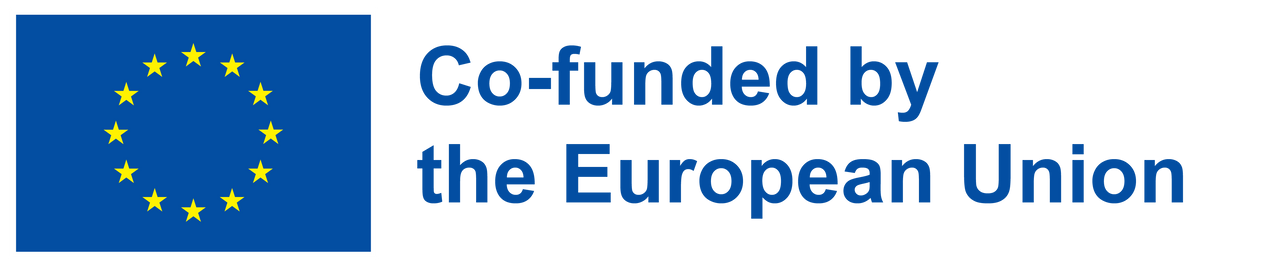 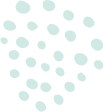 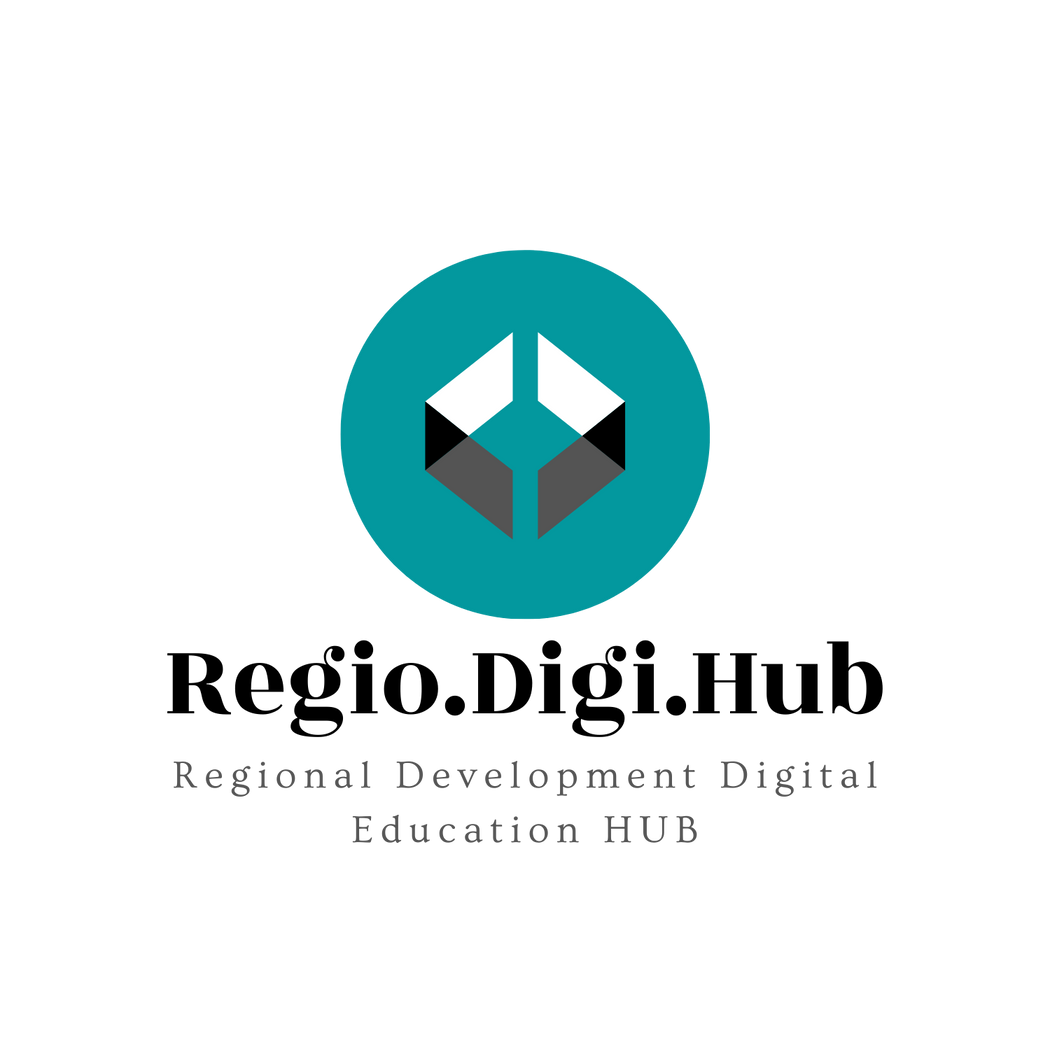 Chapter 2: PM with OpenProject
The entire Project Management Life-Cycle
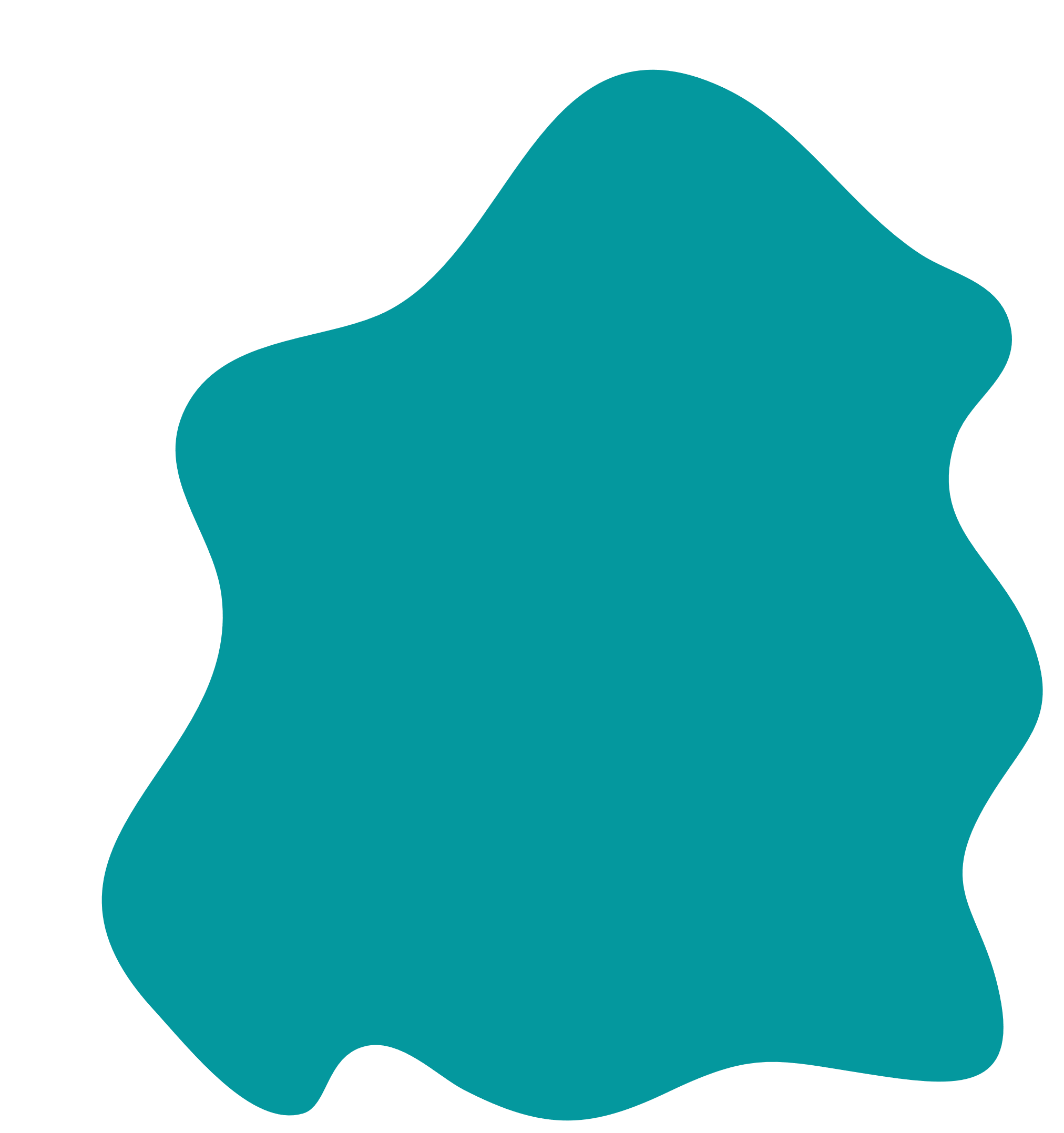 Source: https://www.openproject.org/docs/getting-started/openproject-introduction/
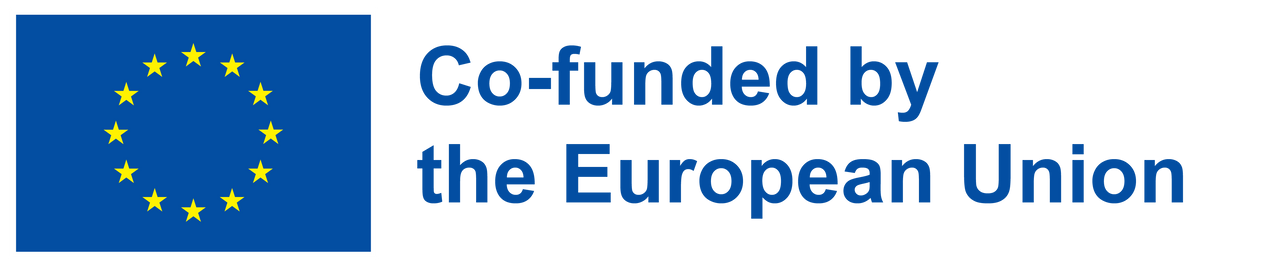 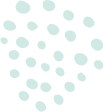 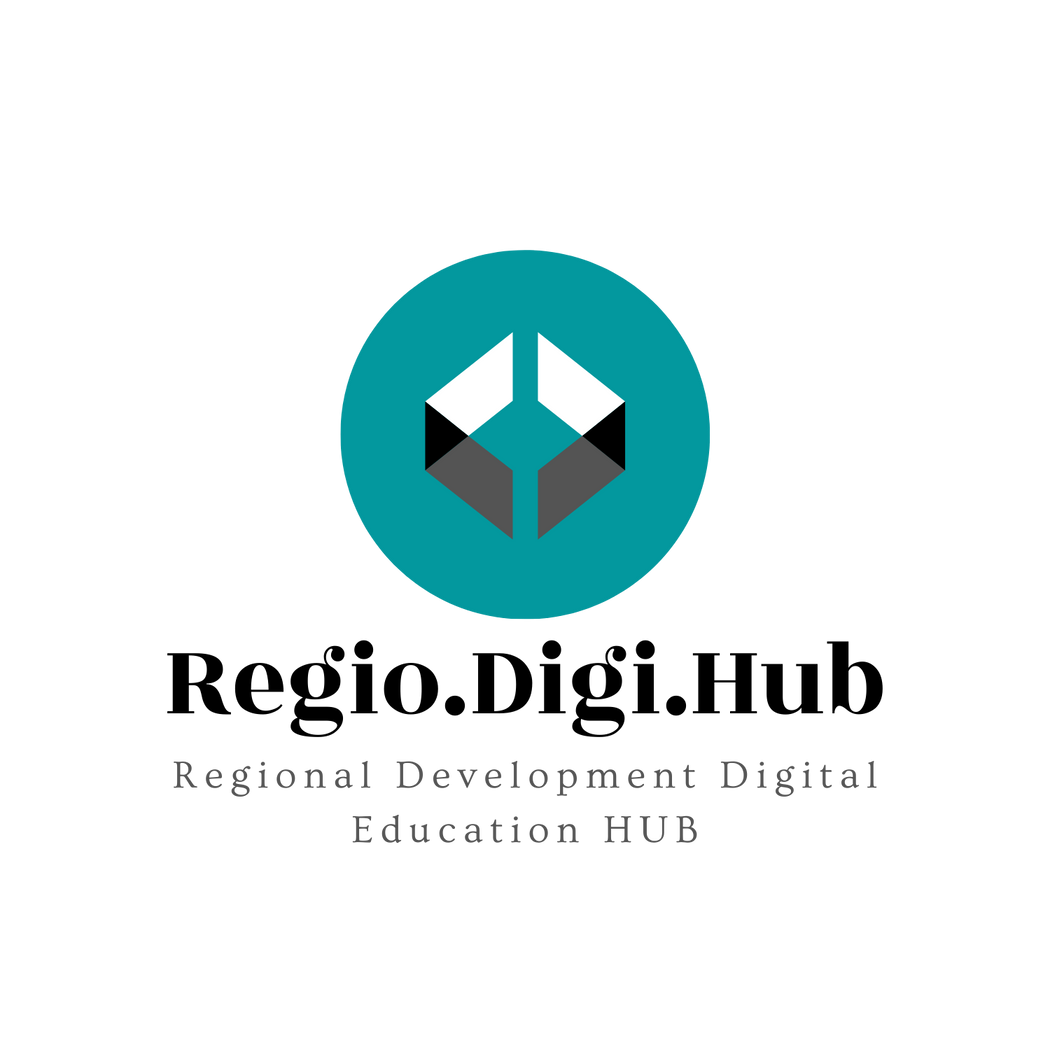 Chapter 2: PM with OpenProject
Project concept and initiation
OpenProject supports the initial set-up and configuration of a project structure.
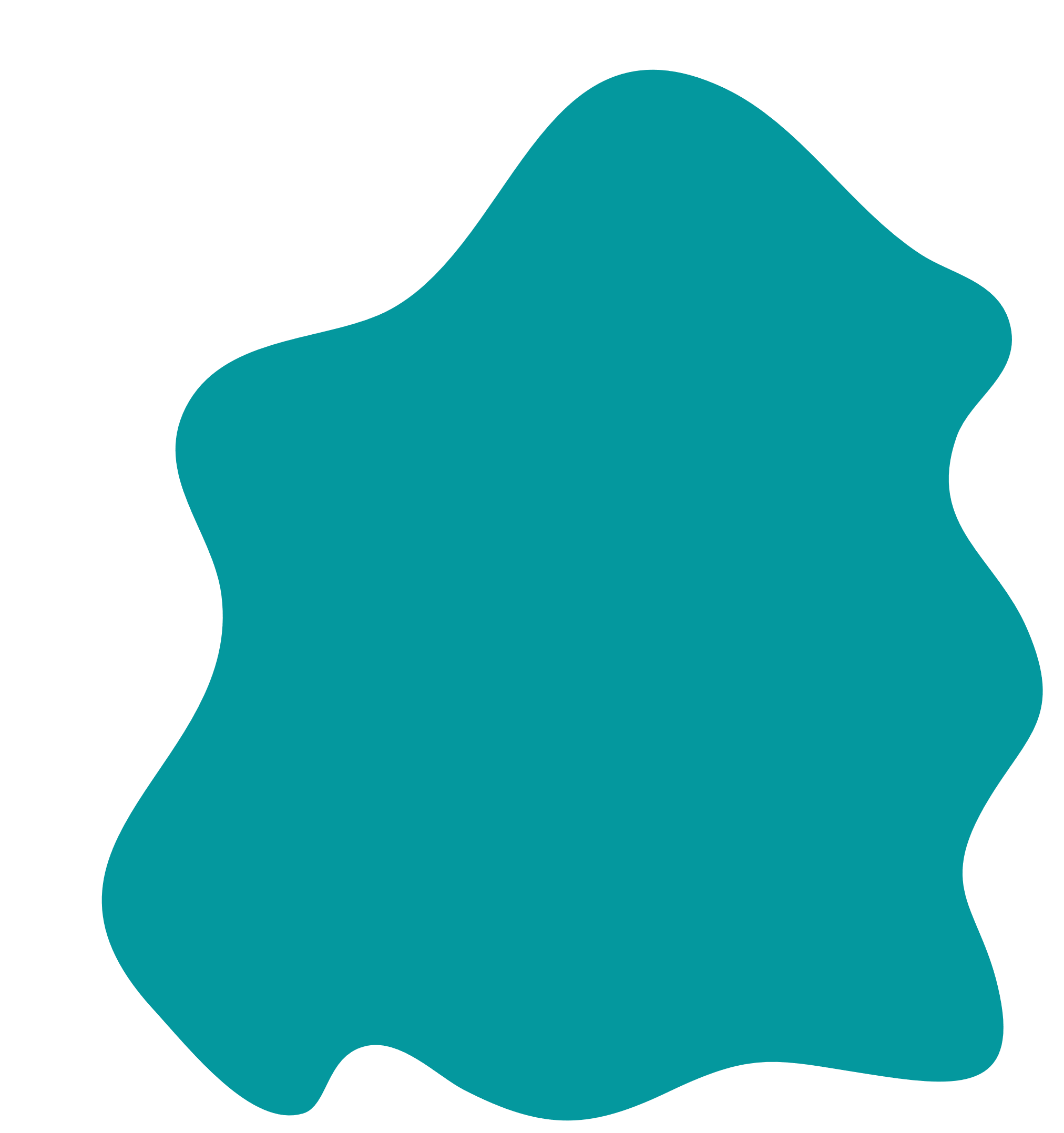 Source: https://www.openproject.org/docs/getting-started/openproject-introduction/
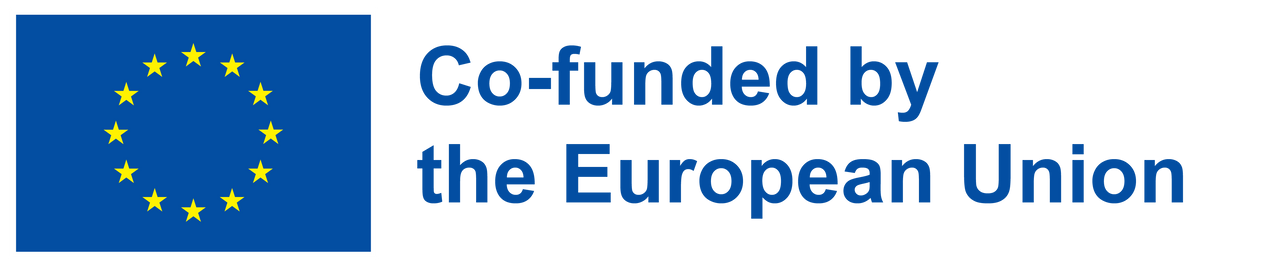 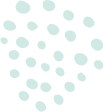 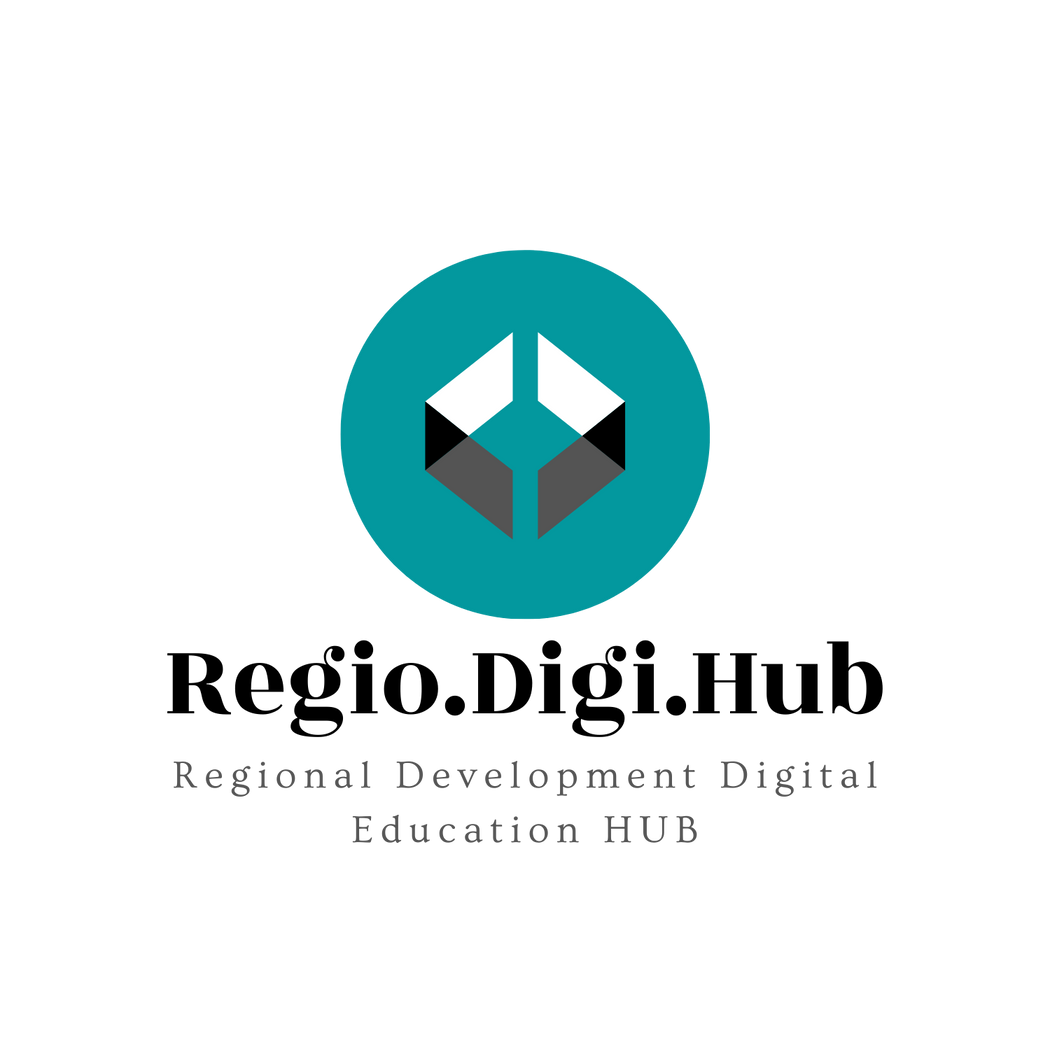 Chapter 2: PM with OpenProject
Project concept and initiation
OpenProject supports the initial set-up and configuration of a project structure.
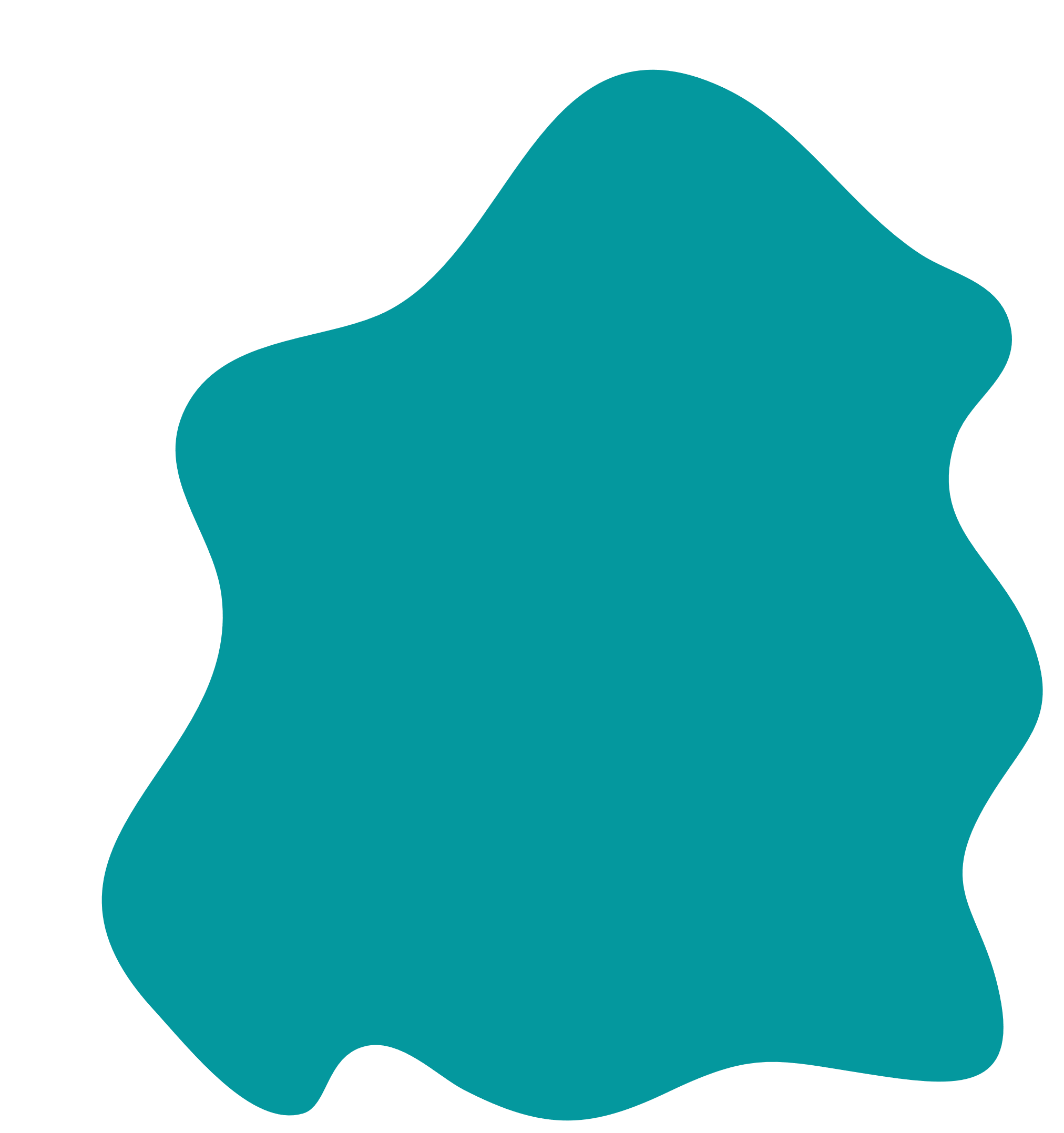 Source: https://www.openproject.org/docs/getting-started/openproject-introduction/
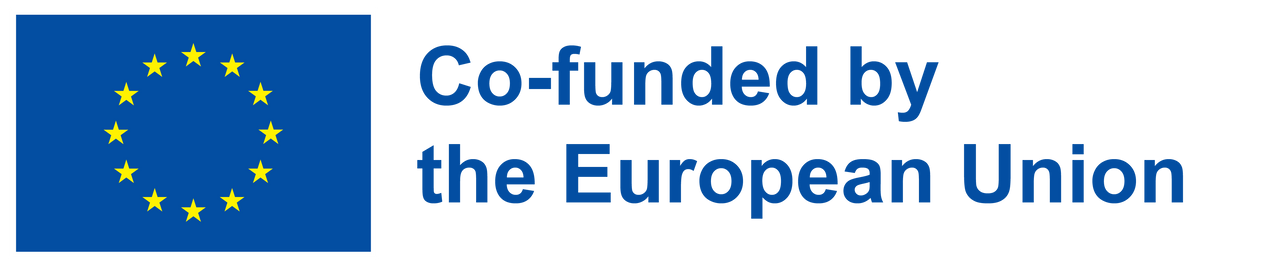 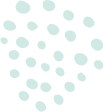 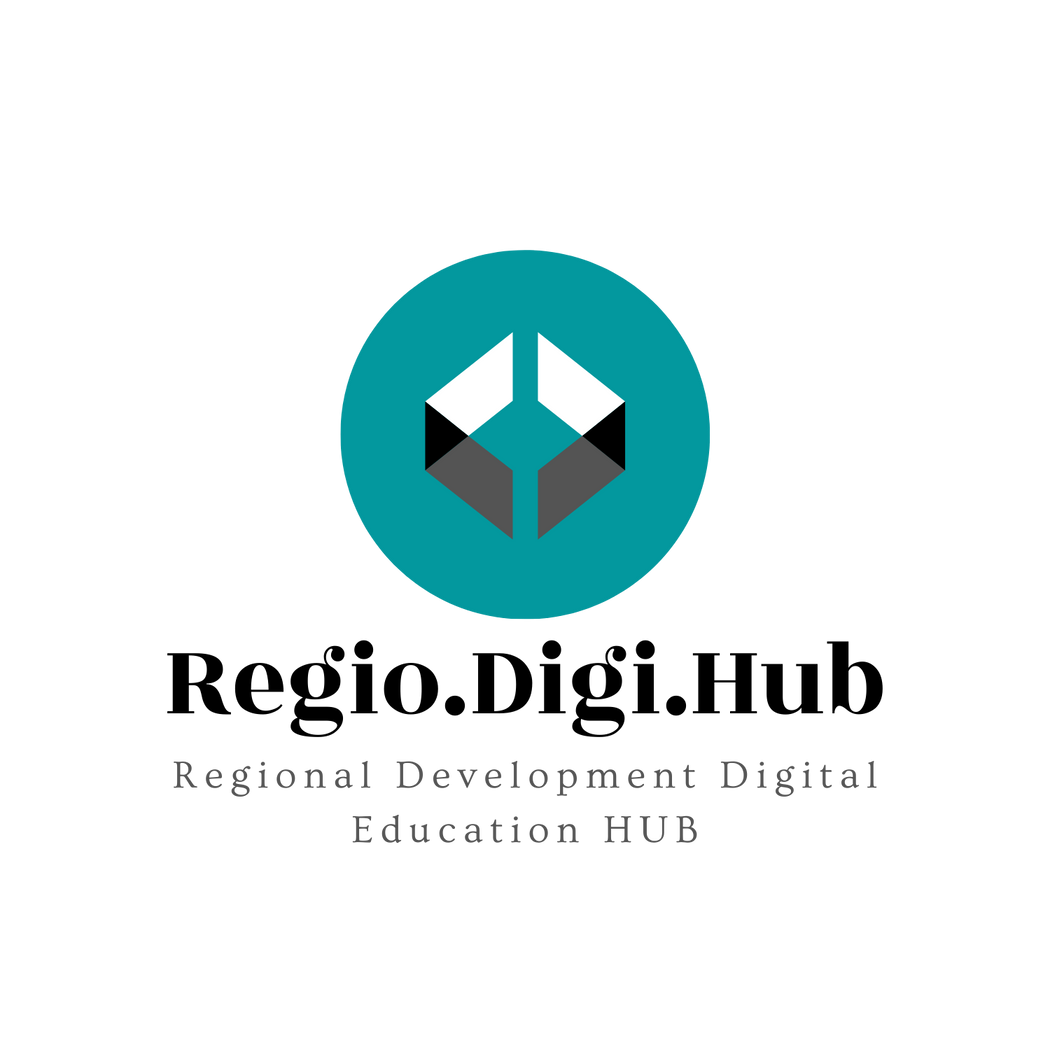 Chapter 2: PM with OpenProject
Project definition and planning
Create a project overview with more detailed information, set up your project plan, structure your work, create a roadmap..
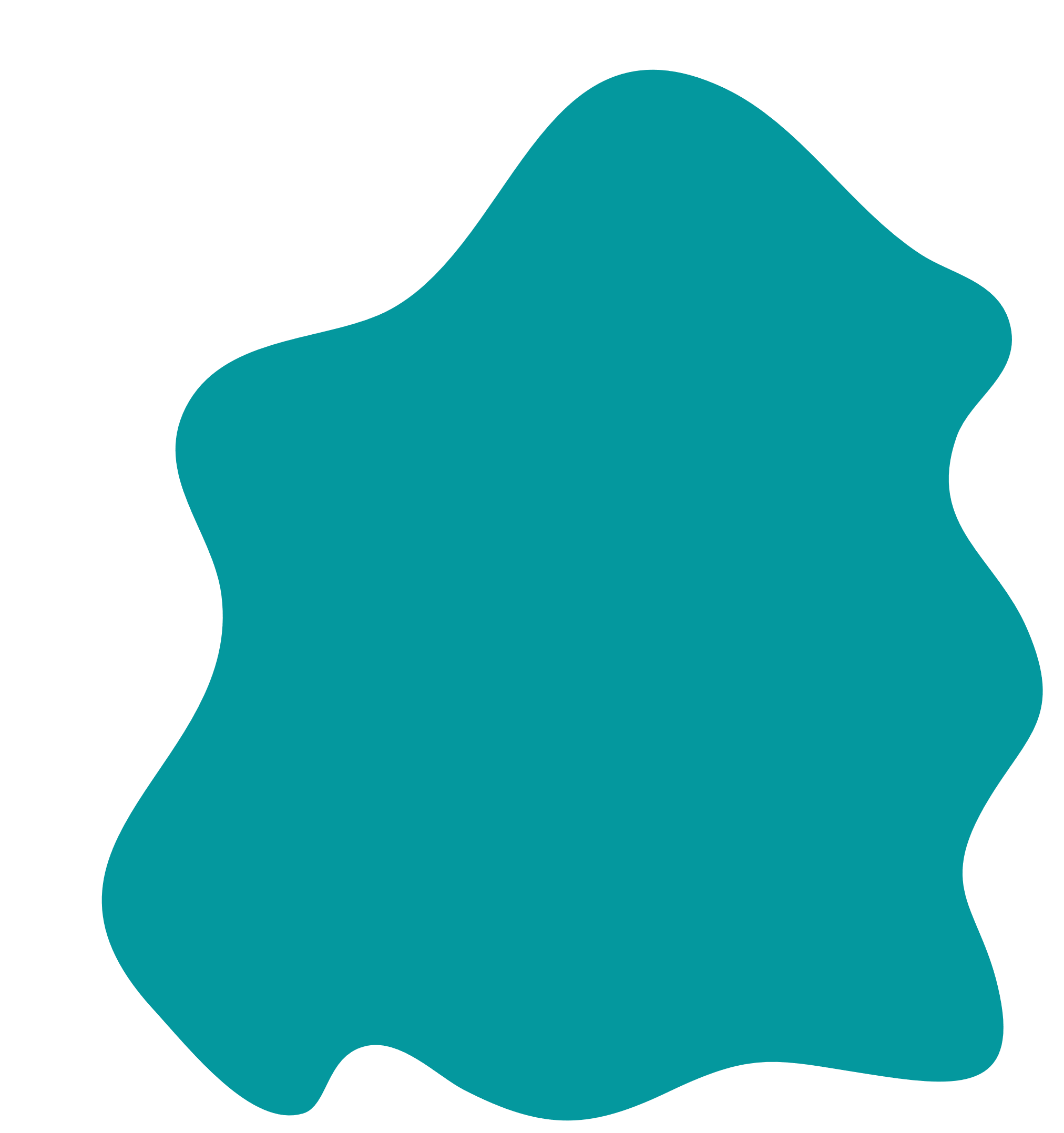 Source: https://www.openproject.org/docs/getting-started/openproject-introduction/
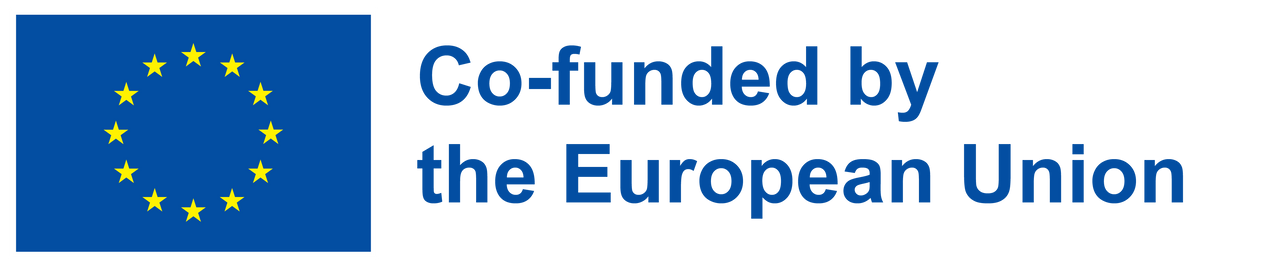 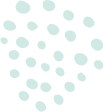 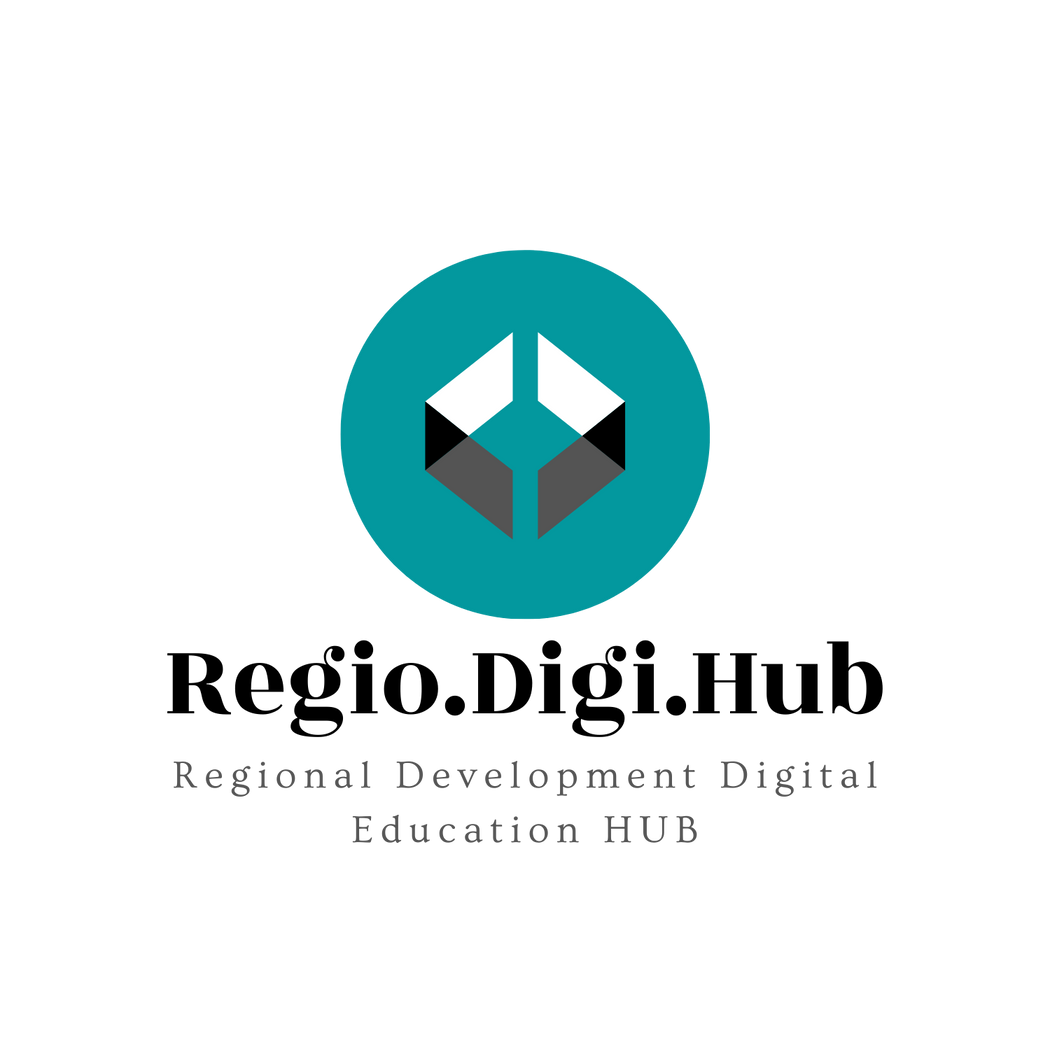 Chapter 2: PM with OpenProject
Project launch or execution
Manage all project activities, such as tasks, deliverables, risks, features, bugs, change requests in the work packages. Use agile boards with your teams. Document meetings, share news.etc..
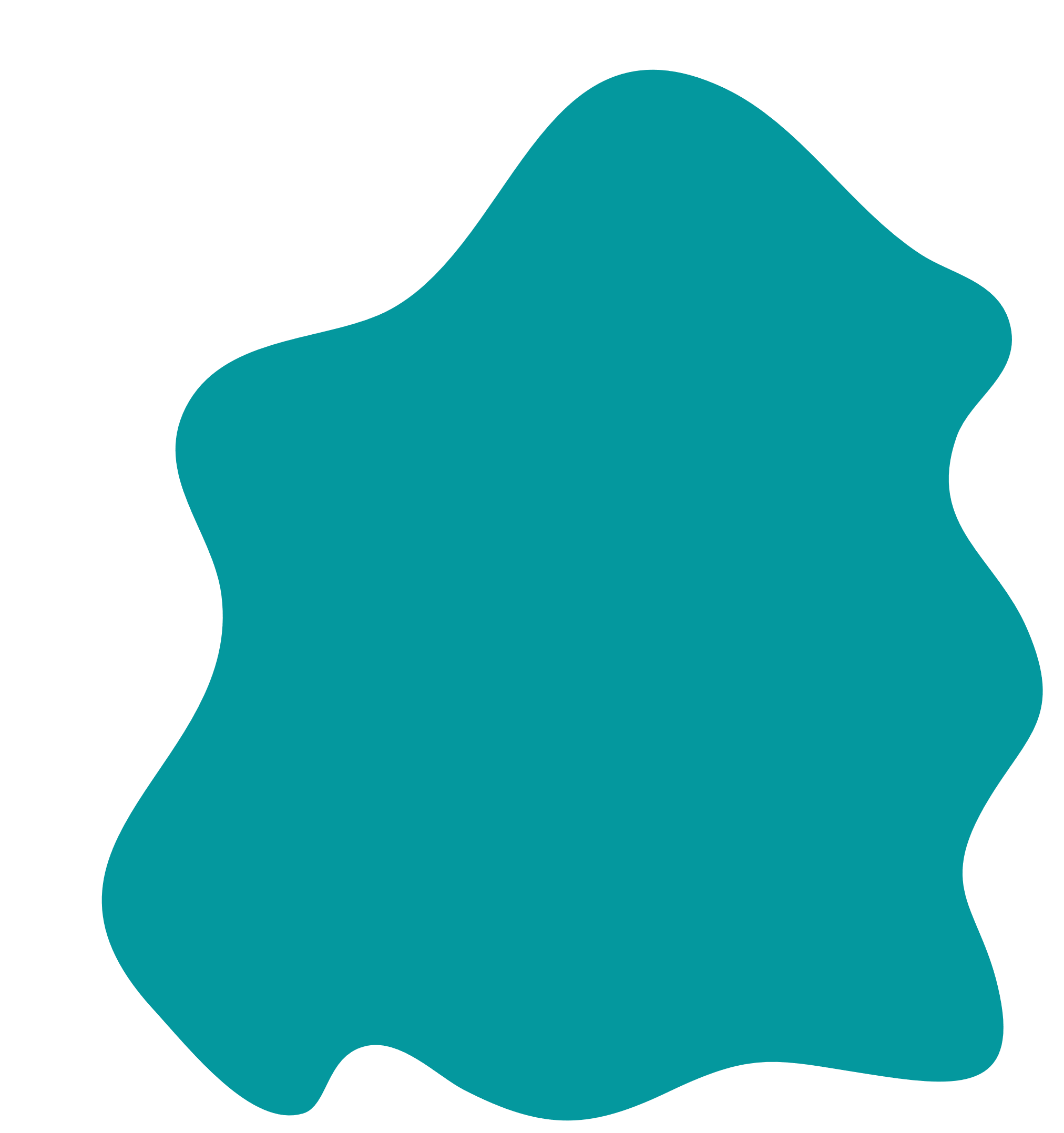 Source: https://www.openproject.org/docs/getting-started/openproject-introduction/
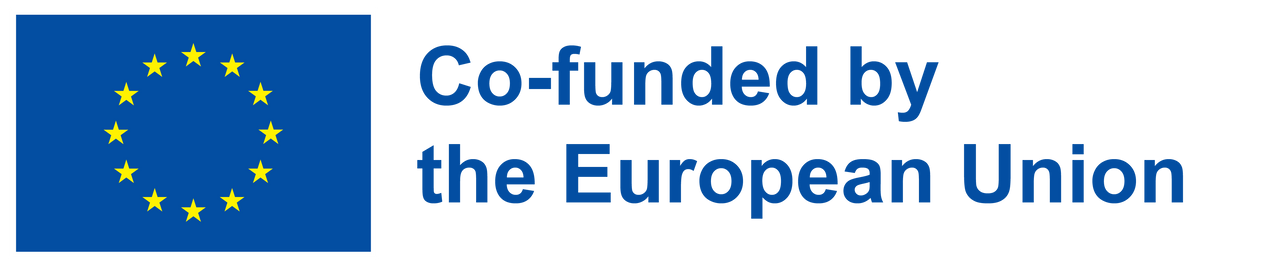 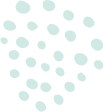 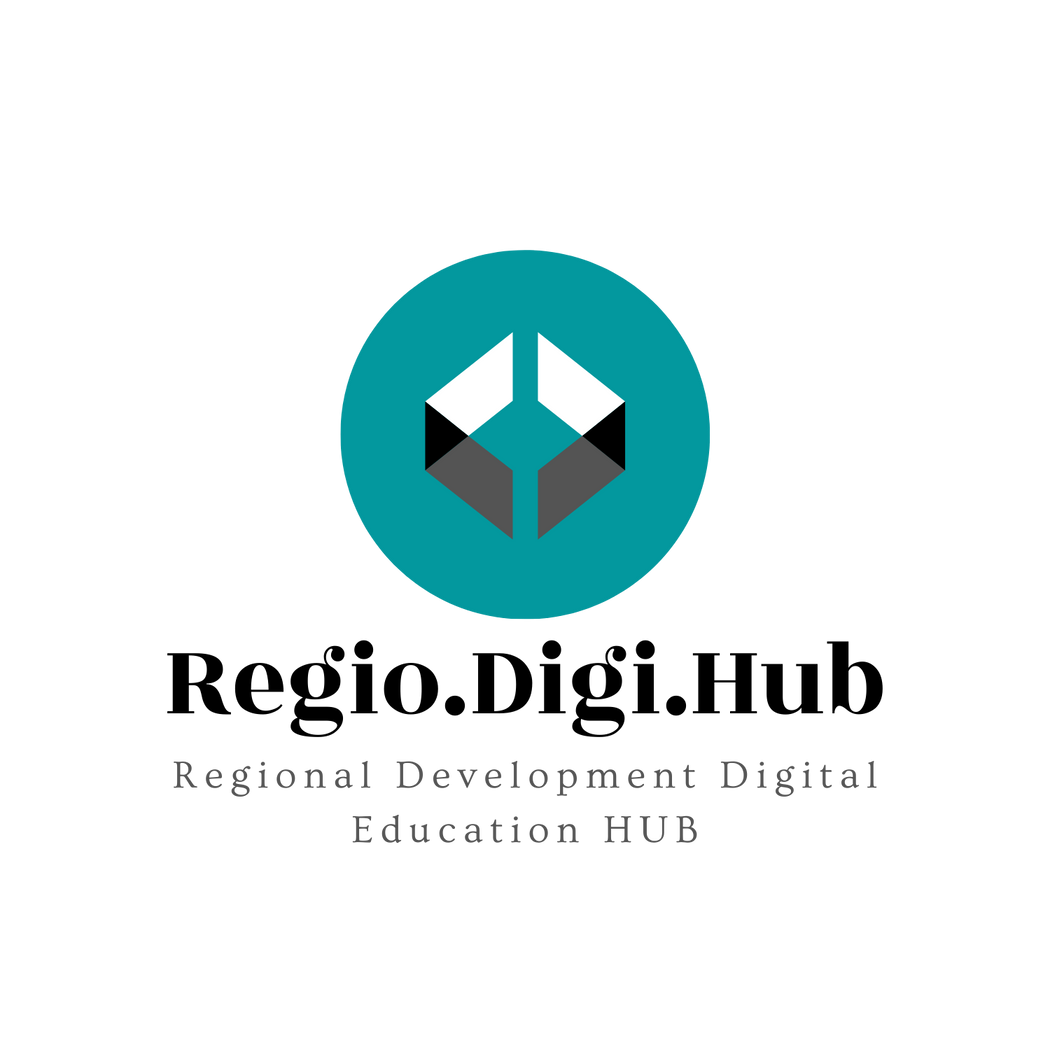 Chapter 2: PM with OpenProject
Project launch or execution
Manage all project activities, such as tasks, deliverables, risks, features, bugs, change requests in the work packages. Use agile boards with your teams. Document meetings, share news.etc..
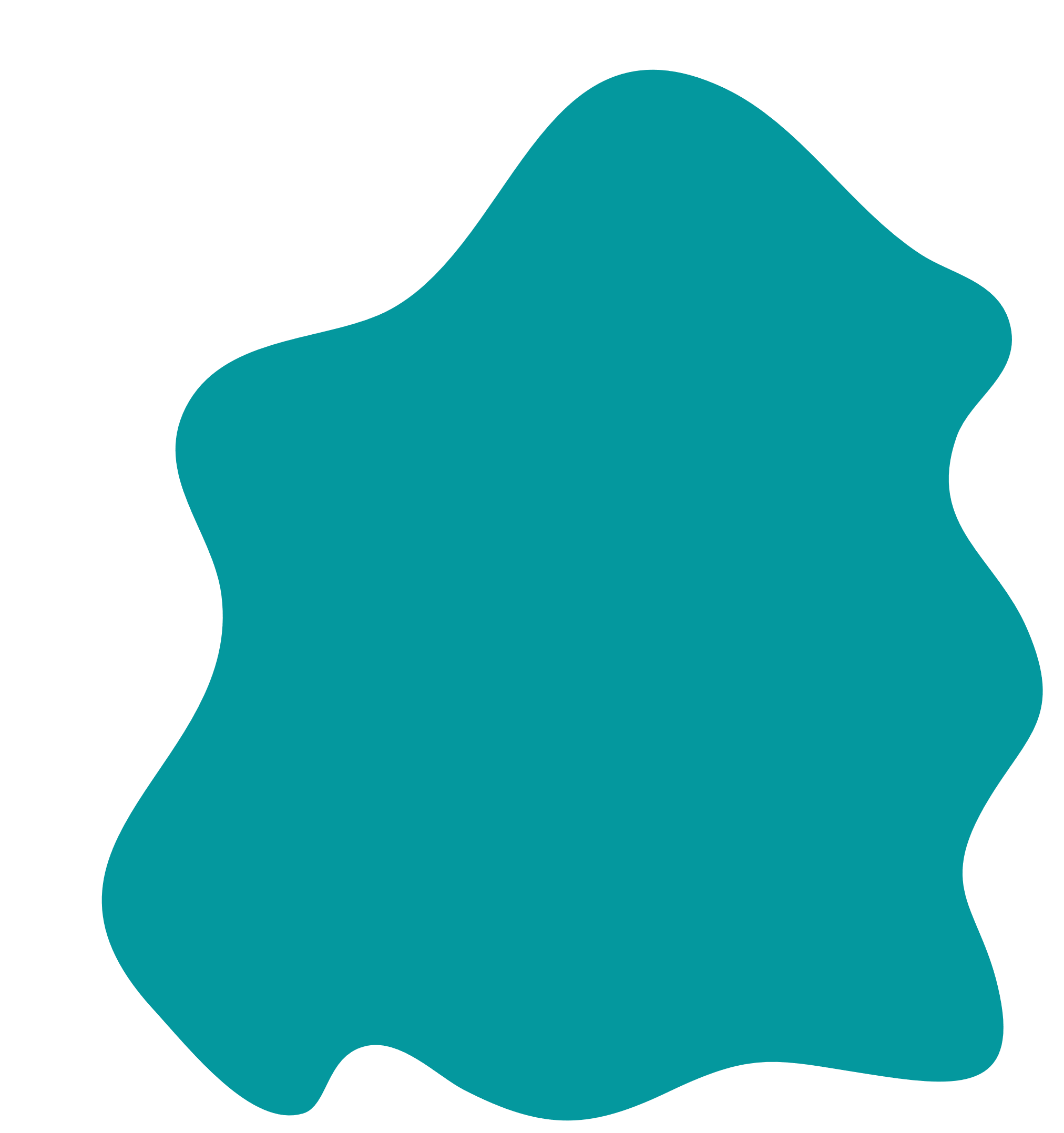 Source: https://www.openproject.org/docs/getting-started/openproject-introduction/
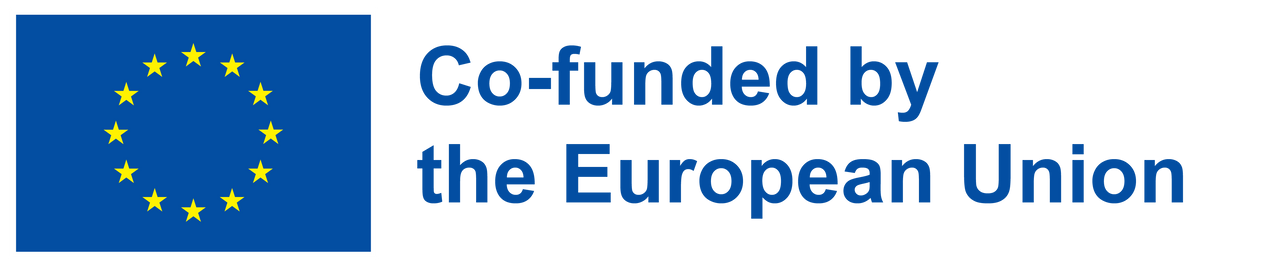 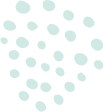 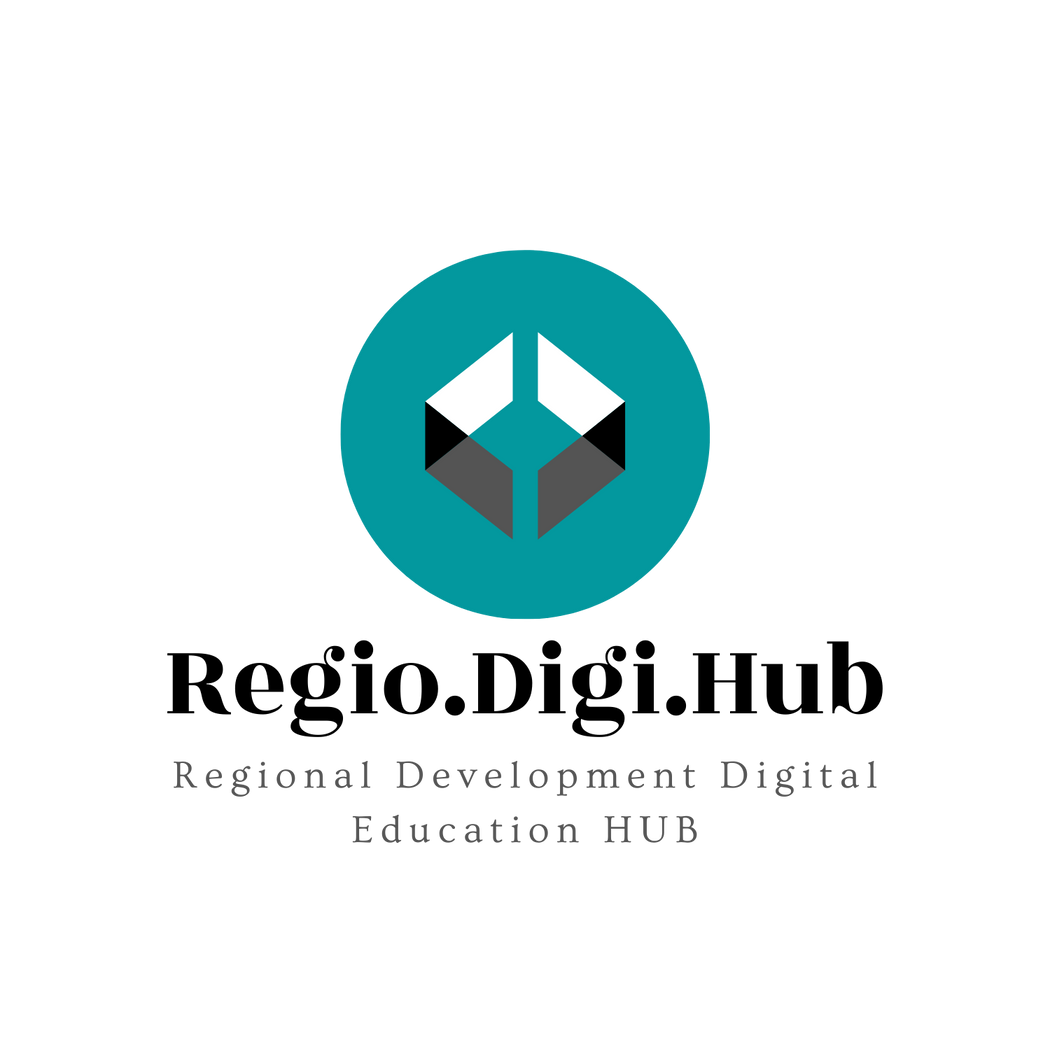 Chapter 2: PM with OpenProject
Project launch or execution
Manage all project activities, such as tasks, deliverables, risks, features, bugs, change requests in the work packages. Use agile boards with your teams. Document meetings, share news.etc..
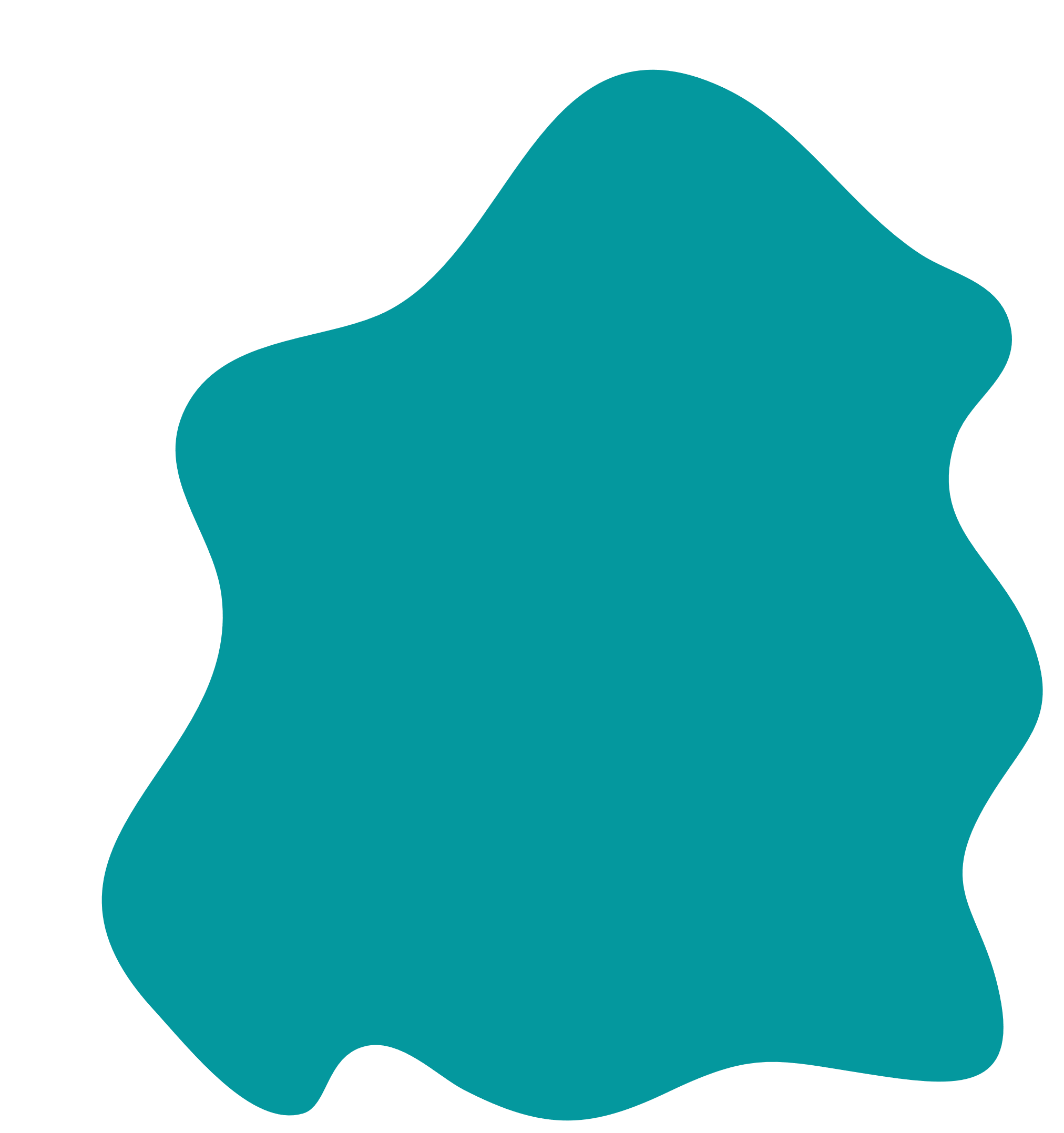 Source: https://www.openproject.org/docs/getting-started/openproject-introduction/
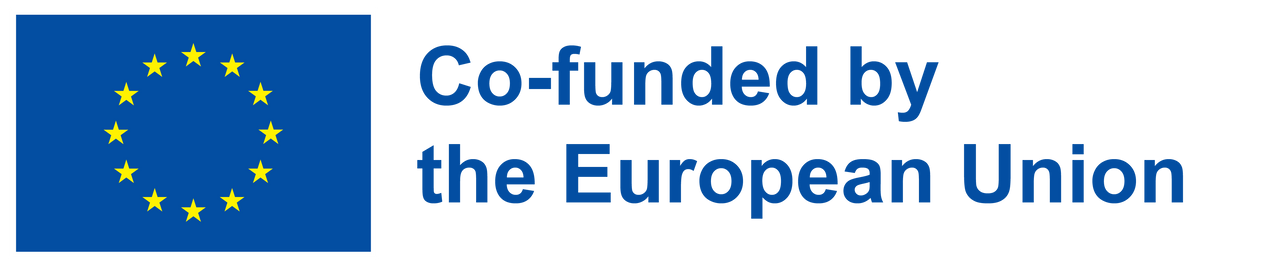 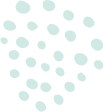 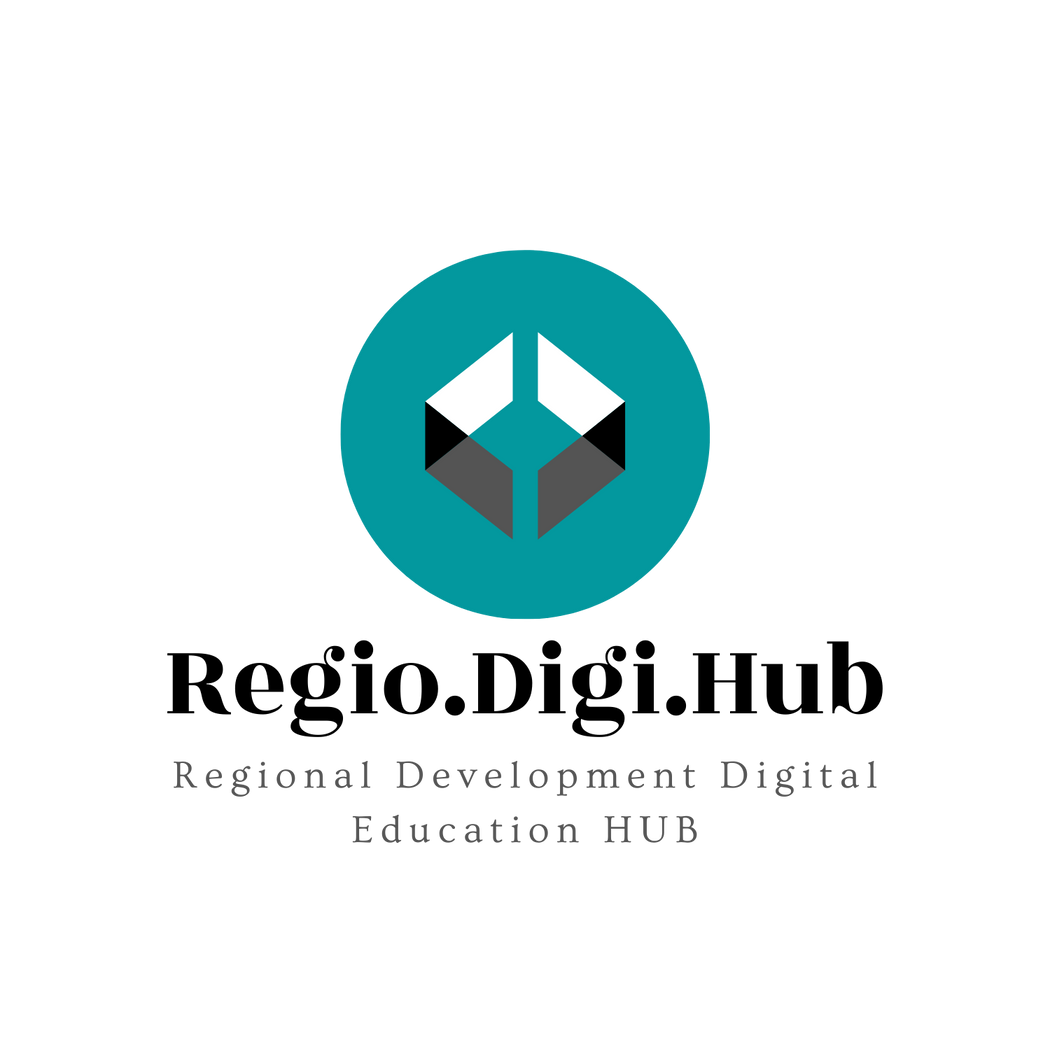 Chapter 2: PM with OpenProject
Project performance and control
Create and manage project budgets, track and evaluate time and costs. Have custom reports for accurate, current insight into project performance and allocated resources
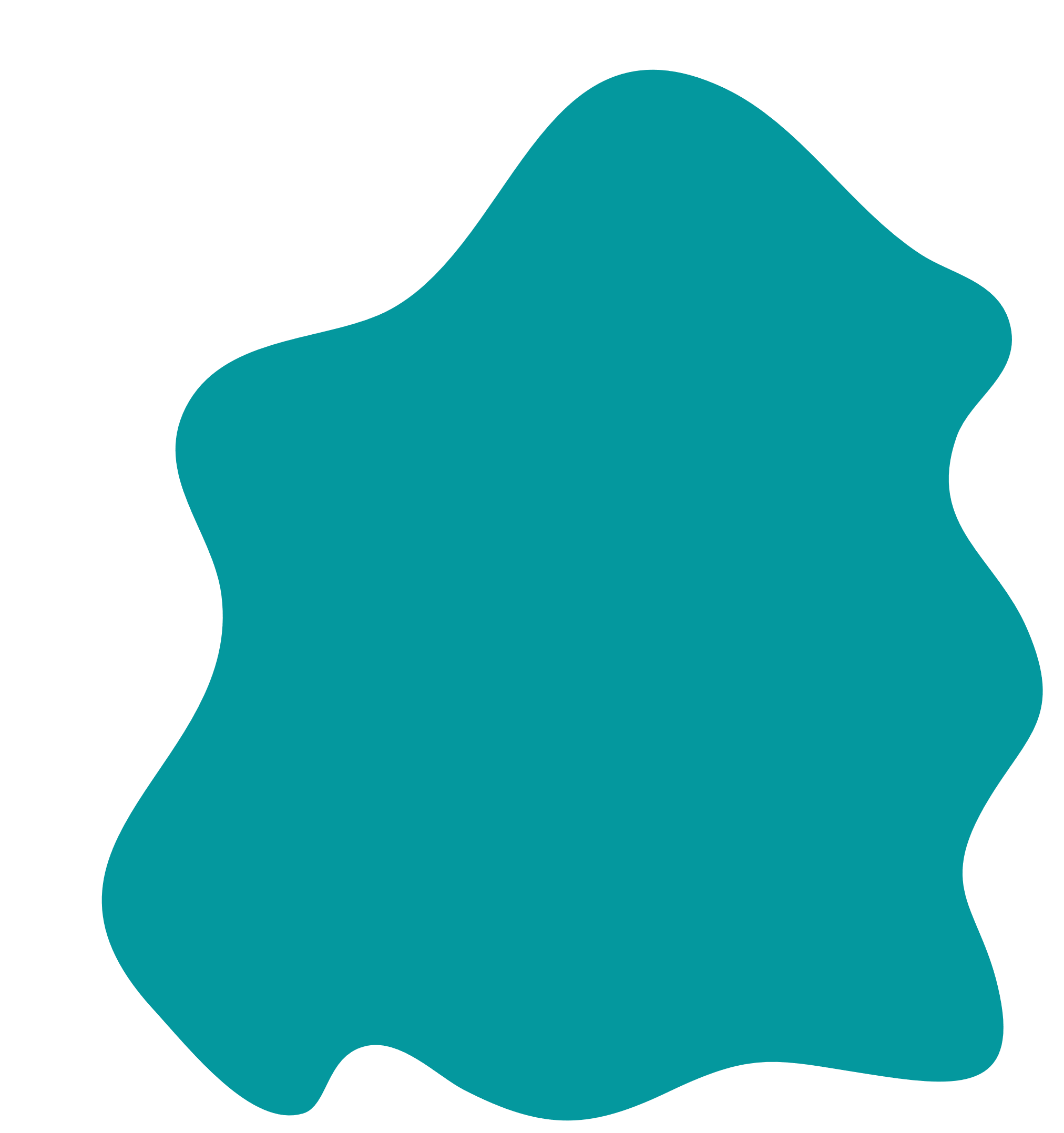 Source: https://www.openproject.org/docs/getting-started/openproject-introduction/
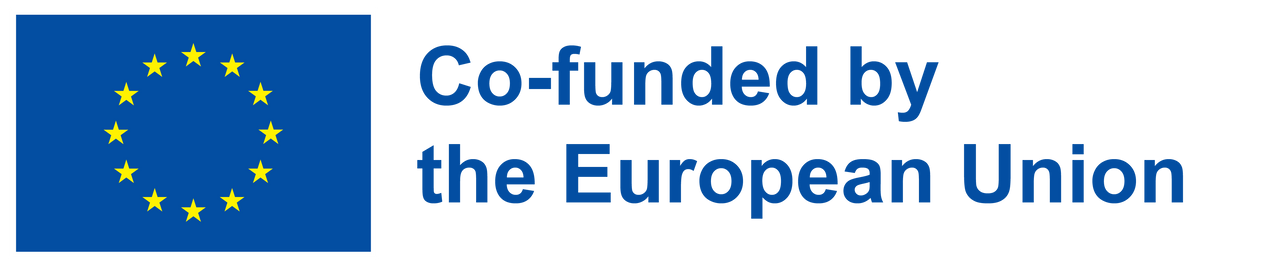 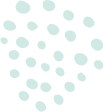 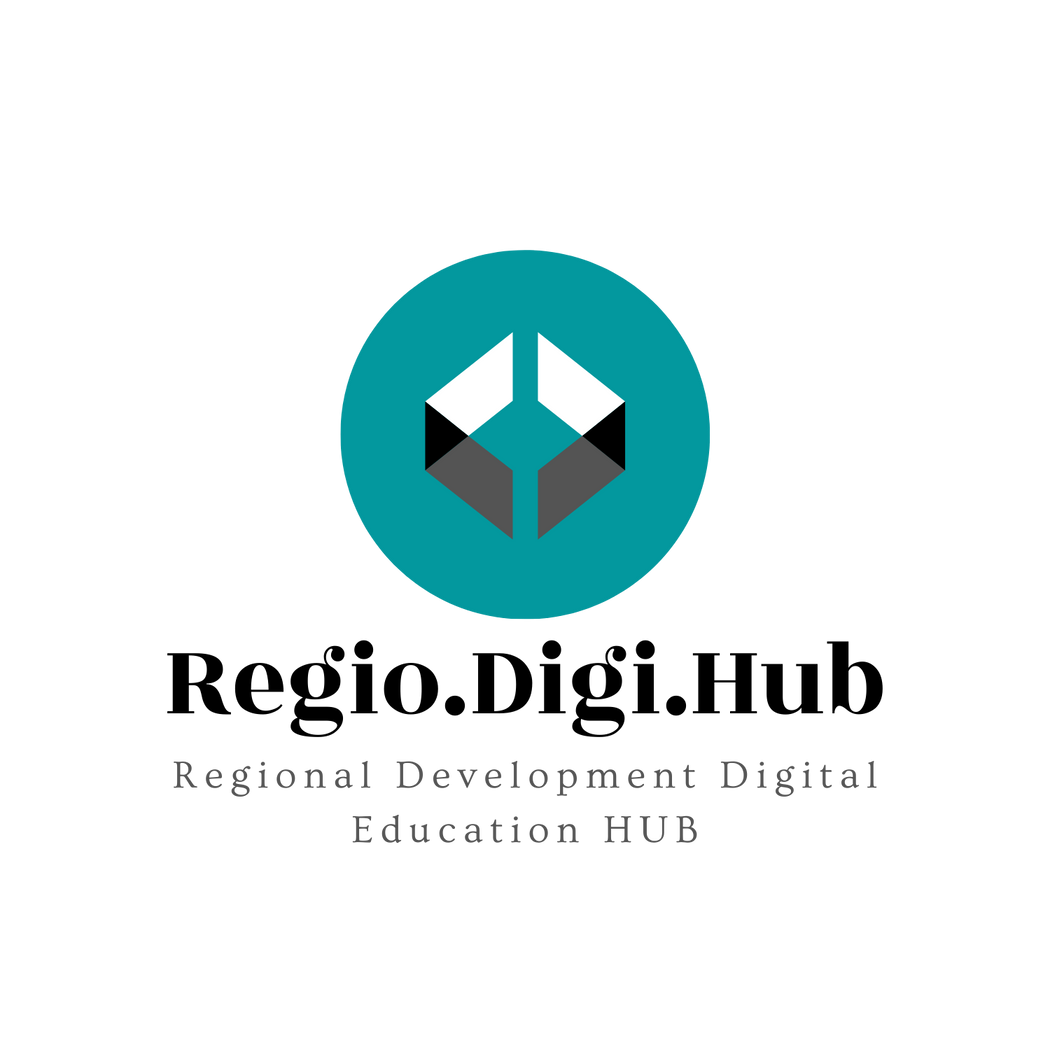 Chapter 2: PM with OpenProject
Project performance and control
Create and manage project budgets, track and evaluate time and costs. Have custom reports for accurate, current insight into project performance and allocated resources
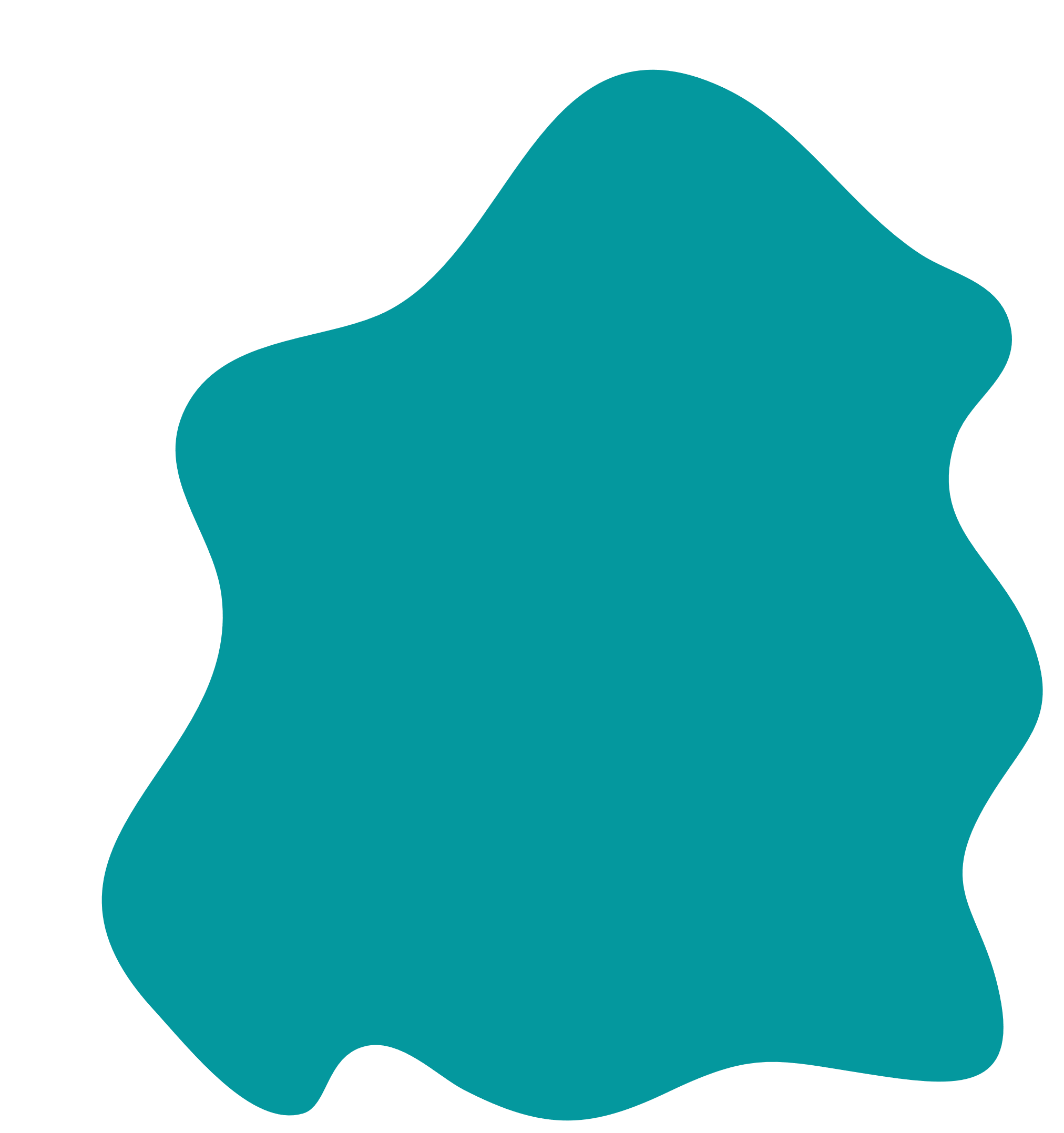 Source: https://www.openproject.org/docs/getting-started/openproject-introduction/
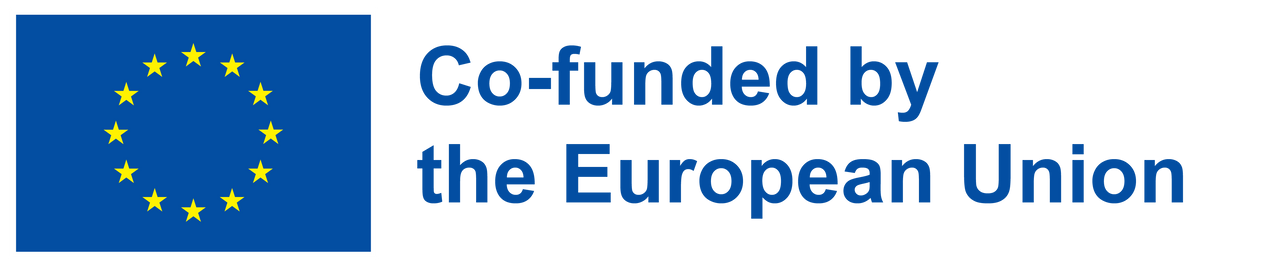 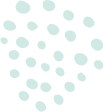 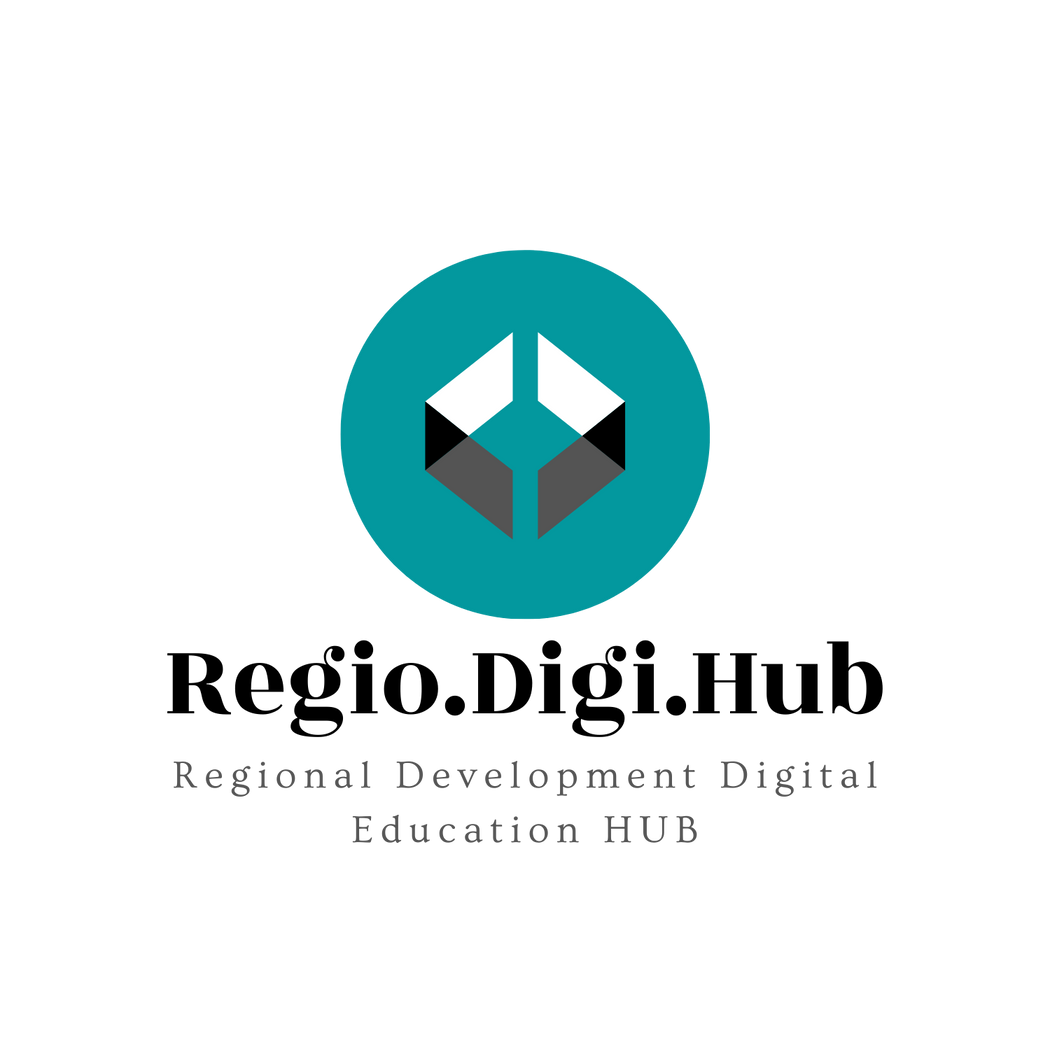 Chapter 2: PM with OpenProject
Project close
Document project achievements, lessons learned, best practices and easily summarize the main results of a project. Archive projects for later reference and lessons learned.
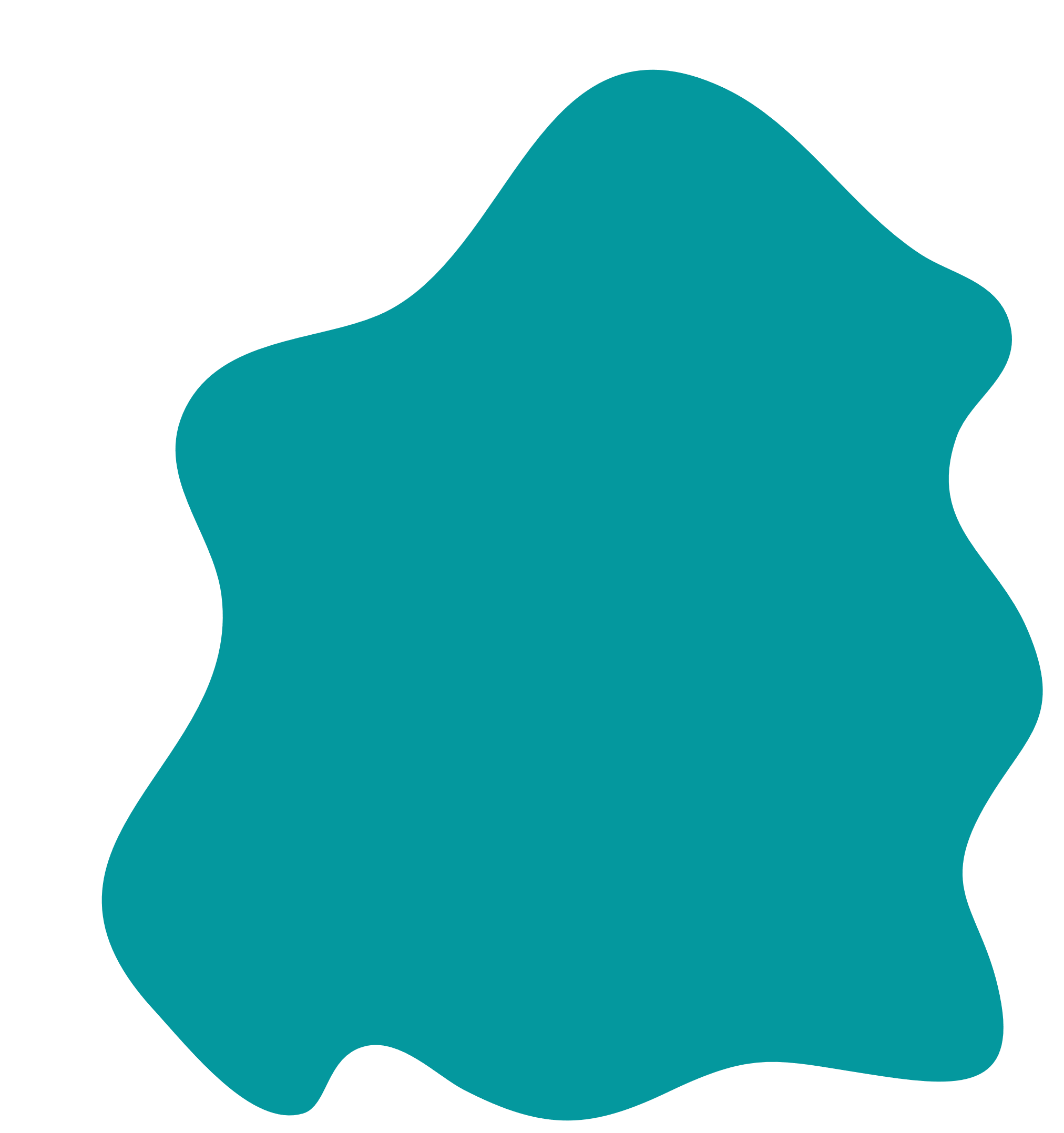 Source: https://www.openproject.org/docs/getting-started/openproject-introduction/
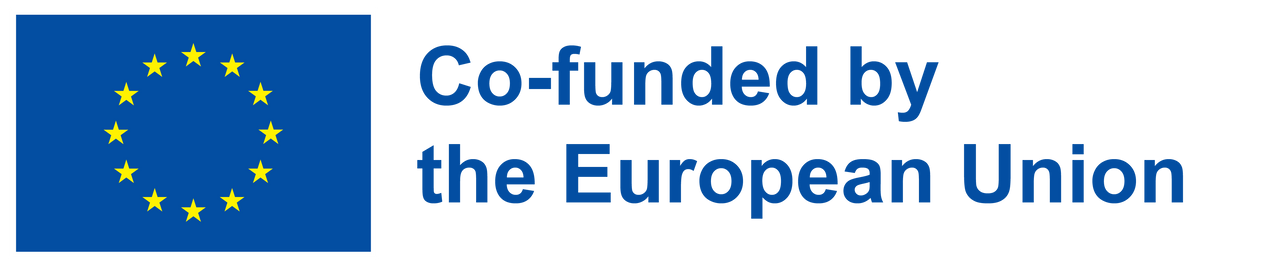 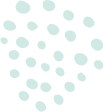 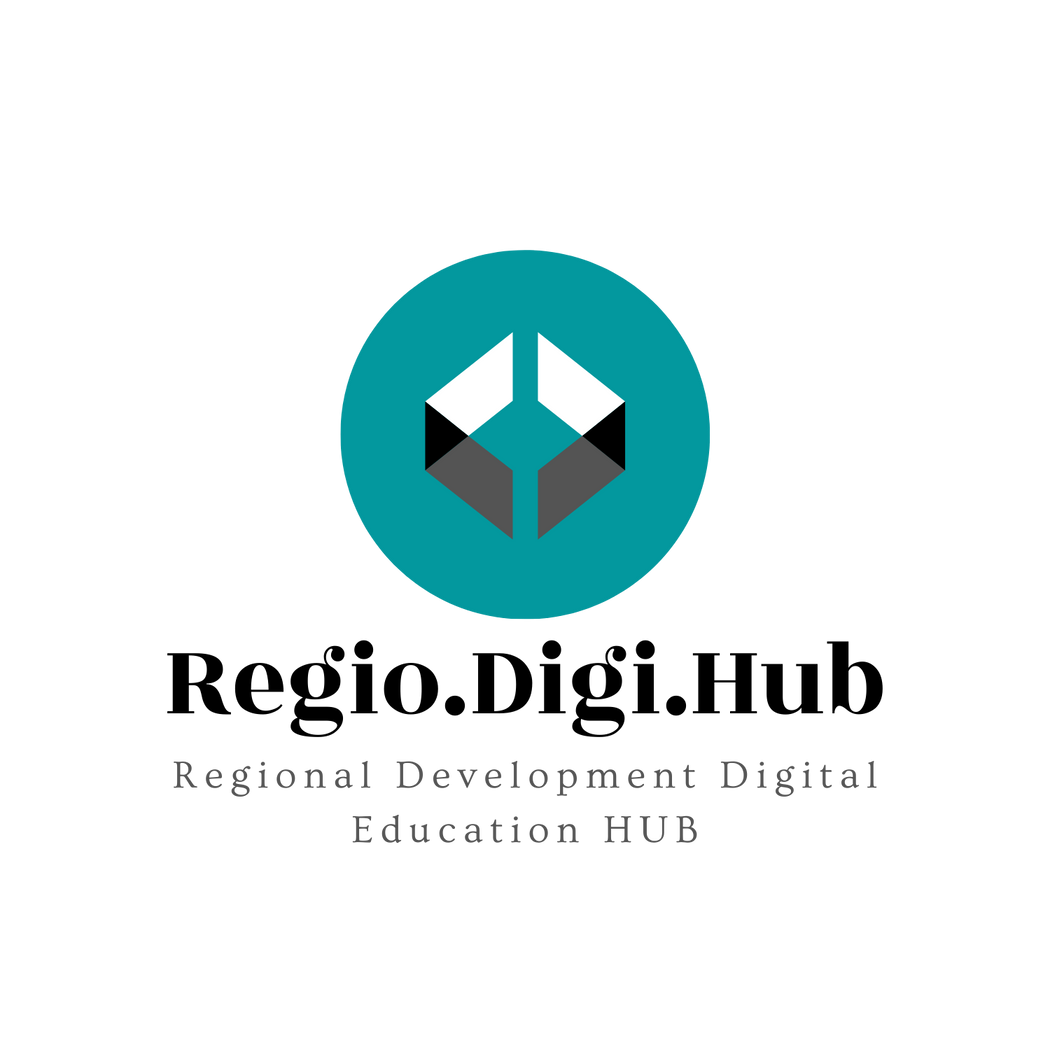 Chapter 2: PM with OpenProject
OpenProject can be used in three different editions, either on-premises or as software-as-a-service.
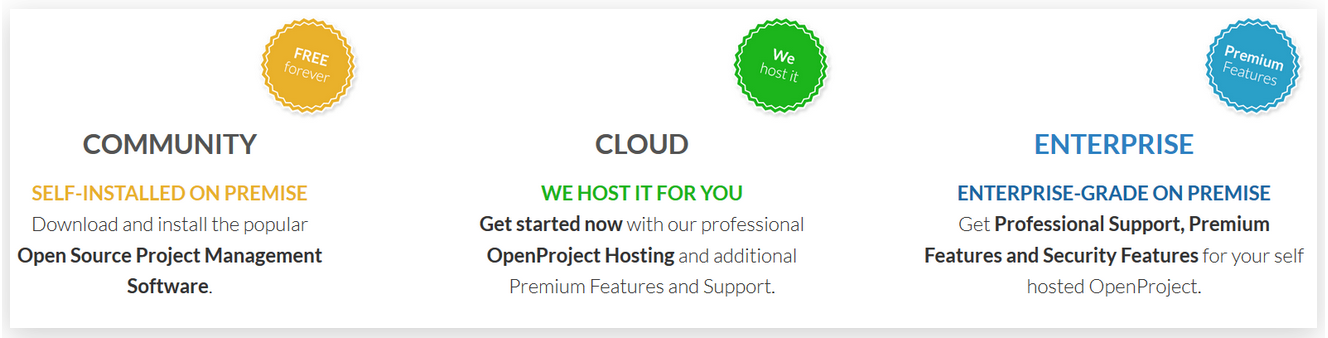 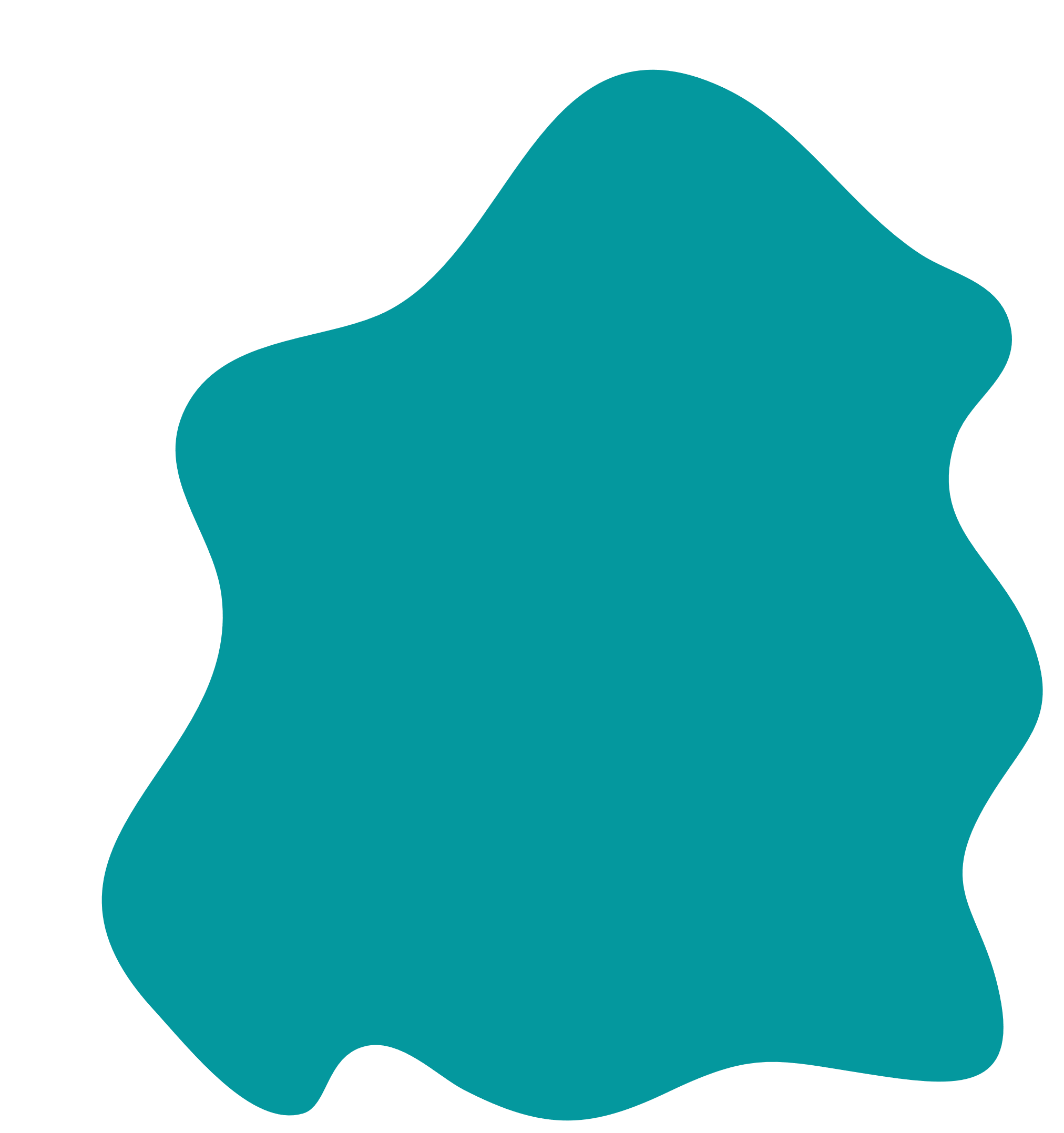 Source: https://www.openproject.org/docs/getting-started/openproject-introduction/
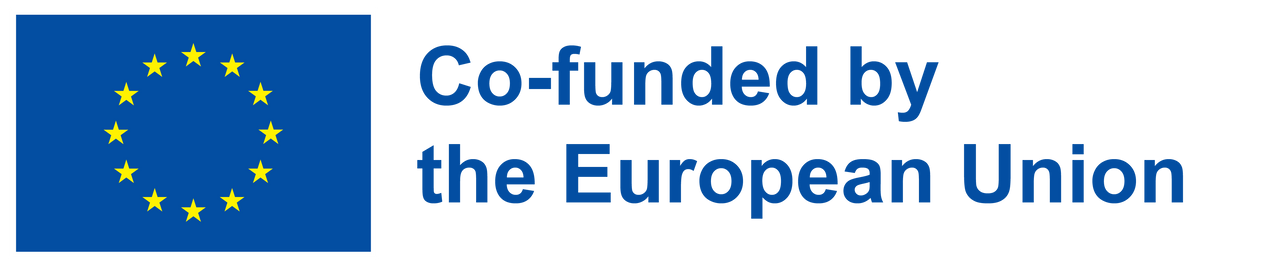 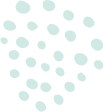 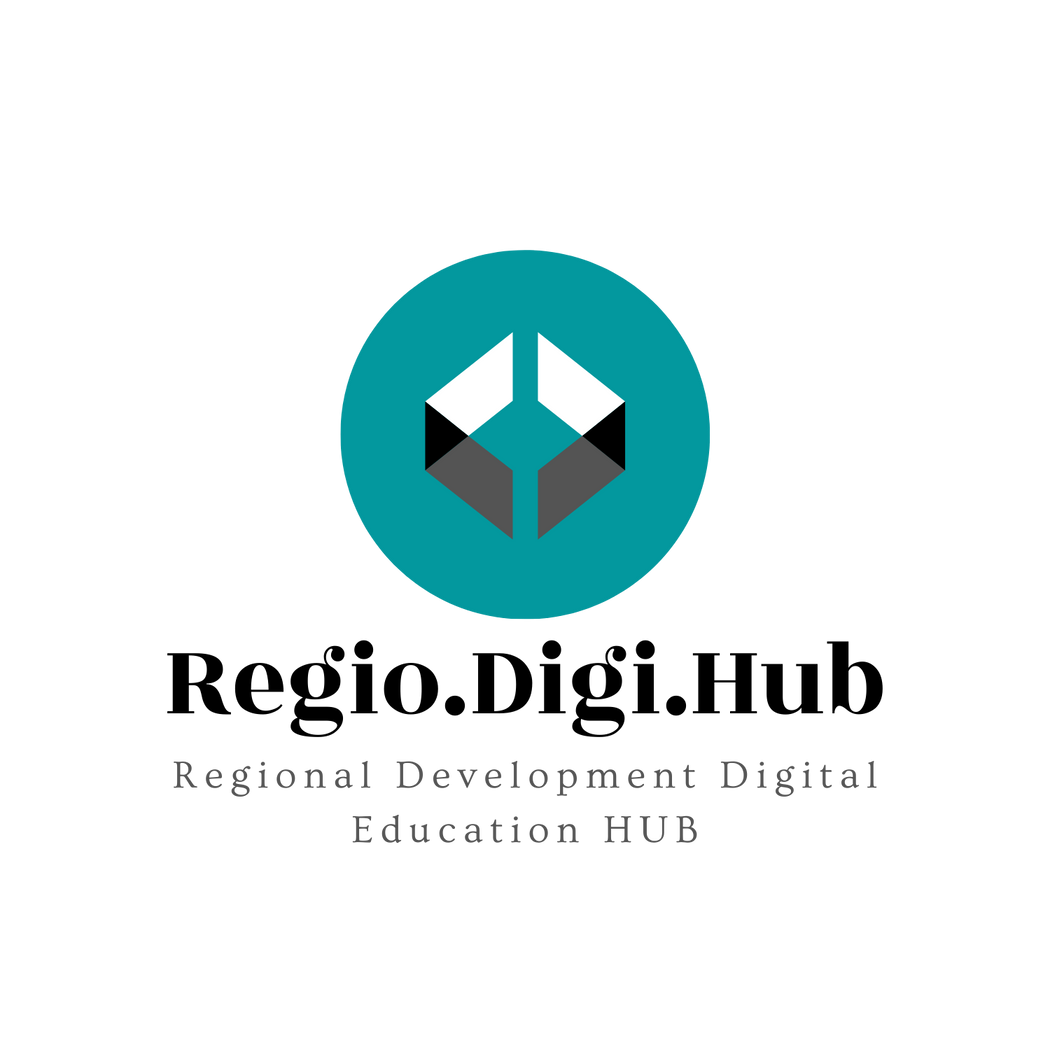 Chapter 3: Hands-on project management with OpenProject
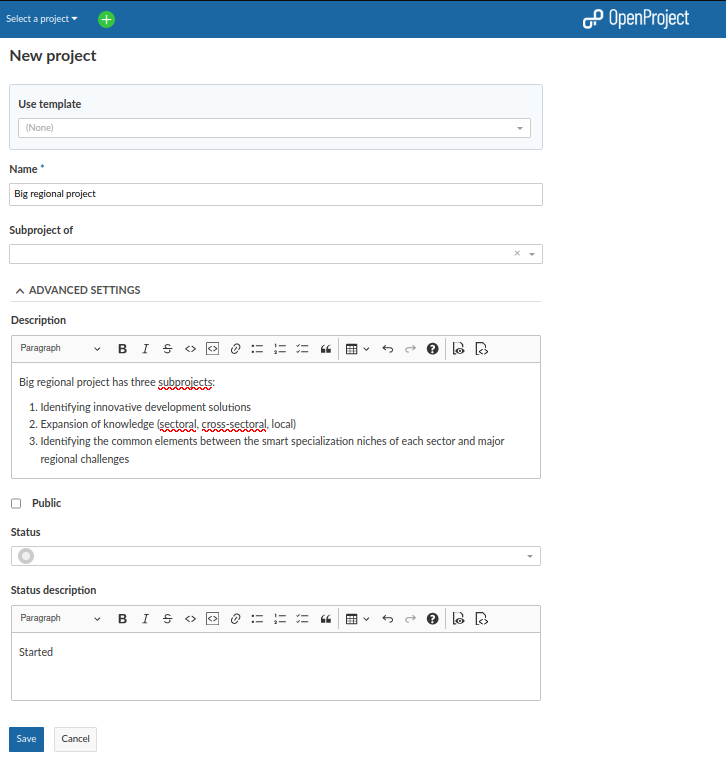 Create new project:
Big regional project will have three subprojects.
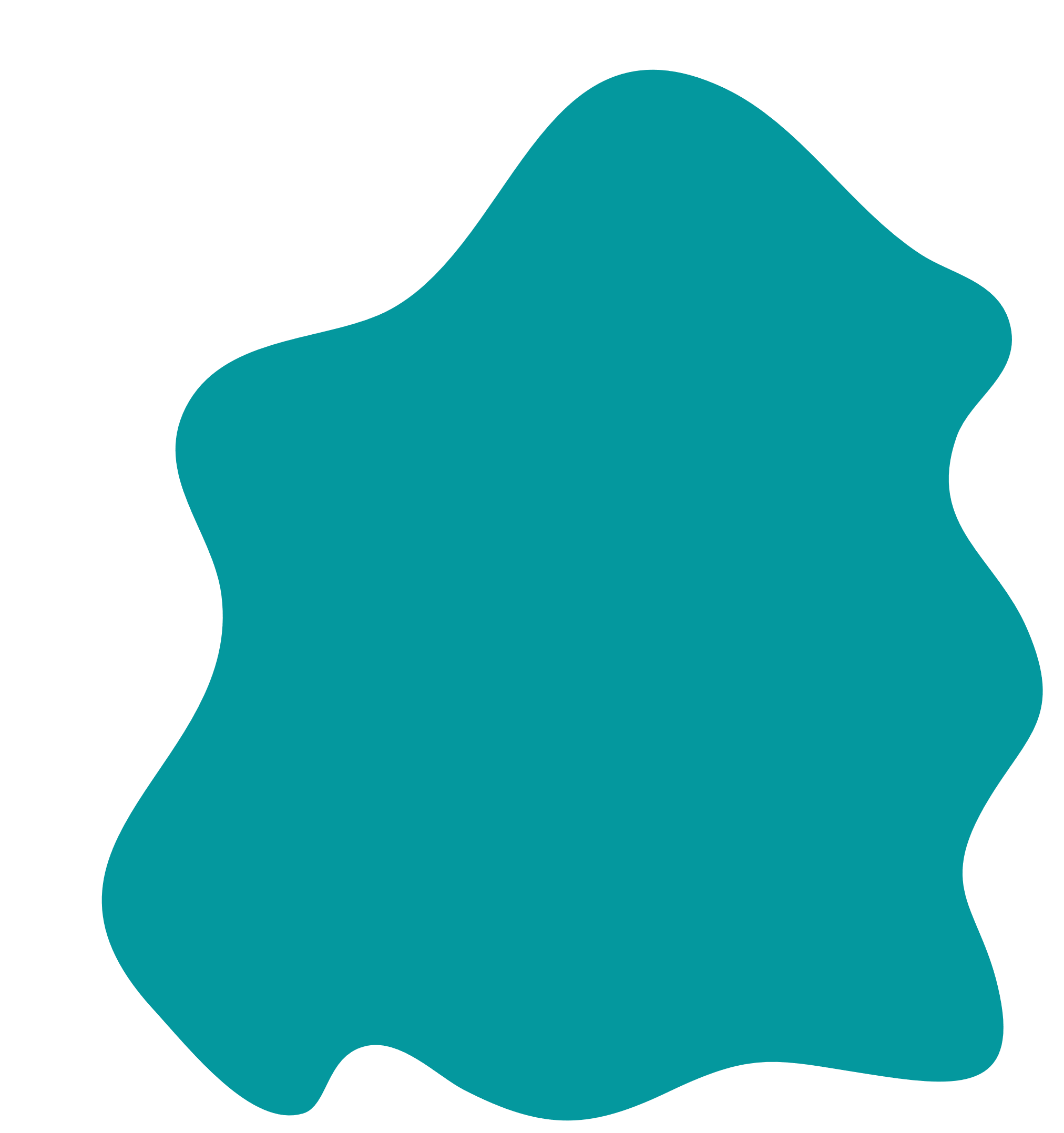 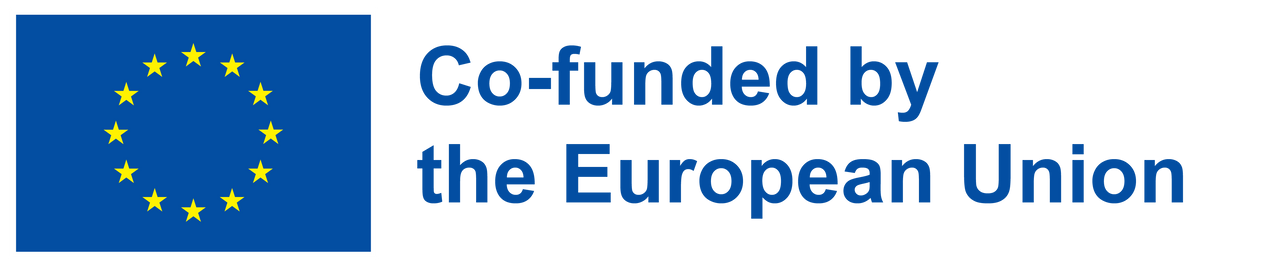 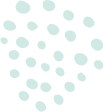 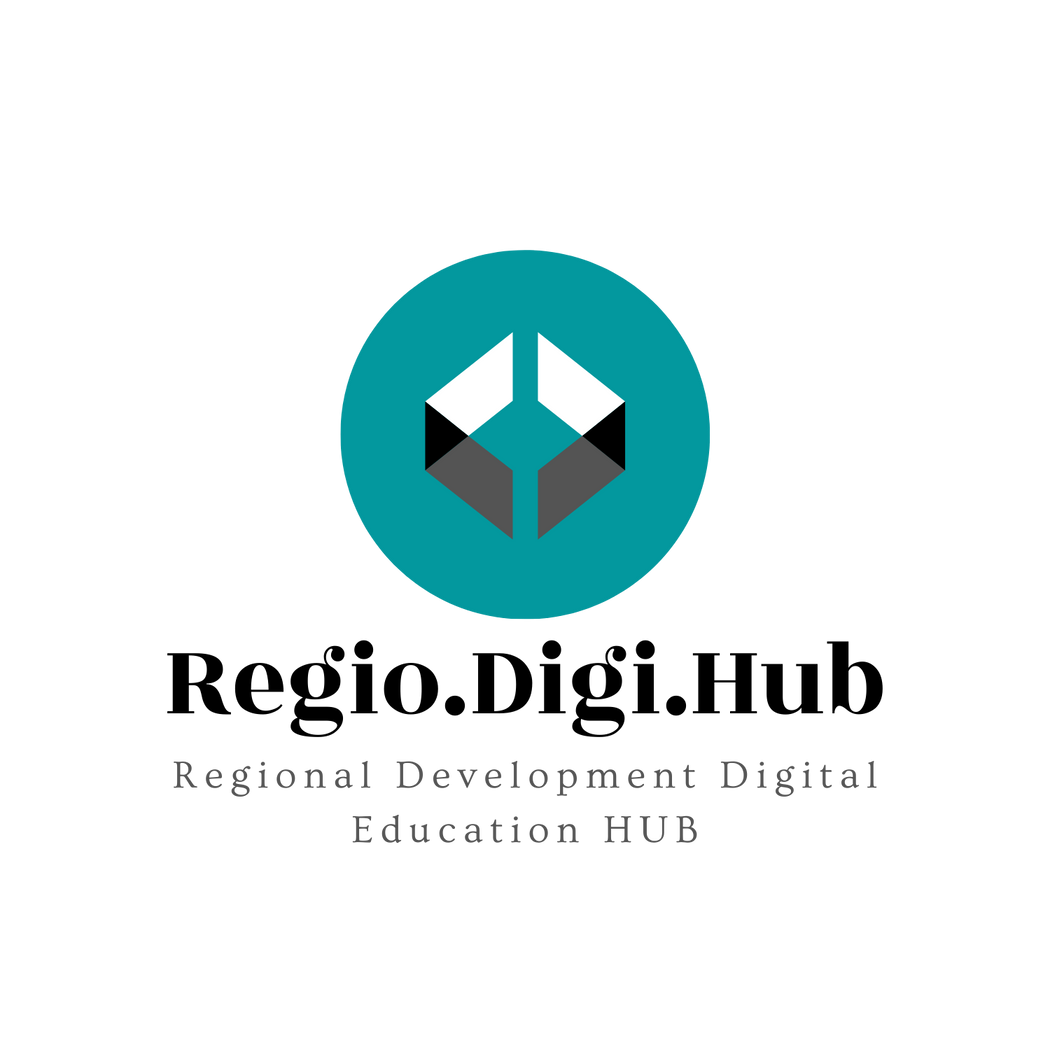 Chapter 3: Hands-on project management with OpenProject
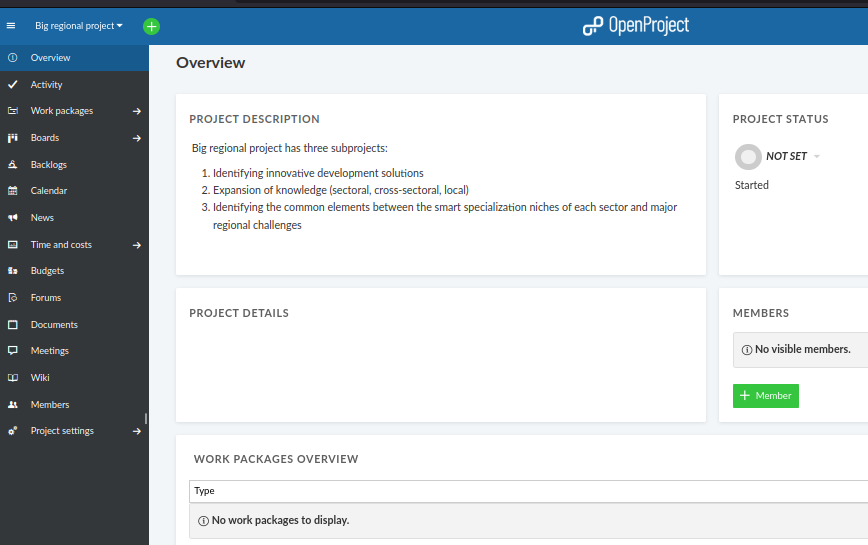 New project is created:
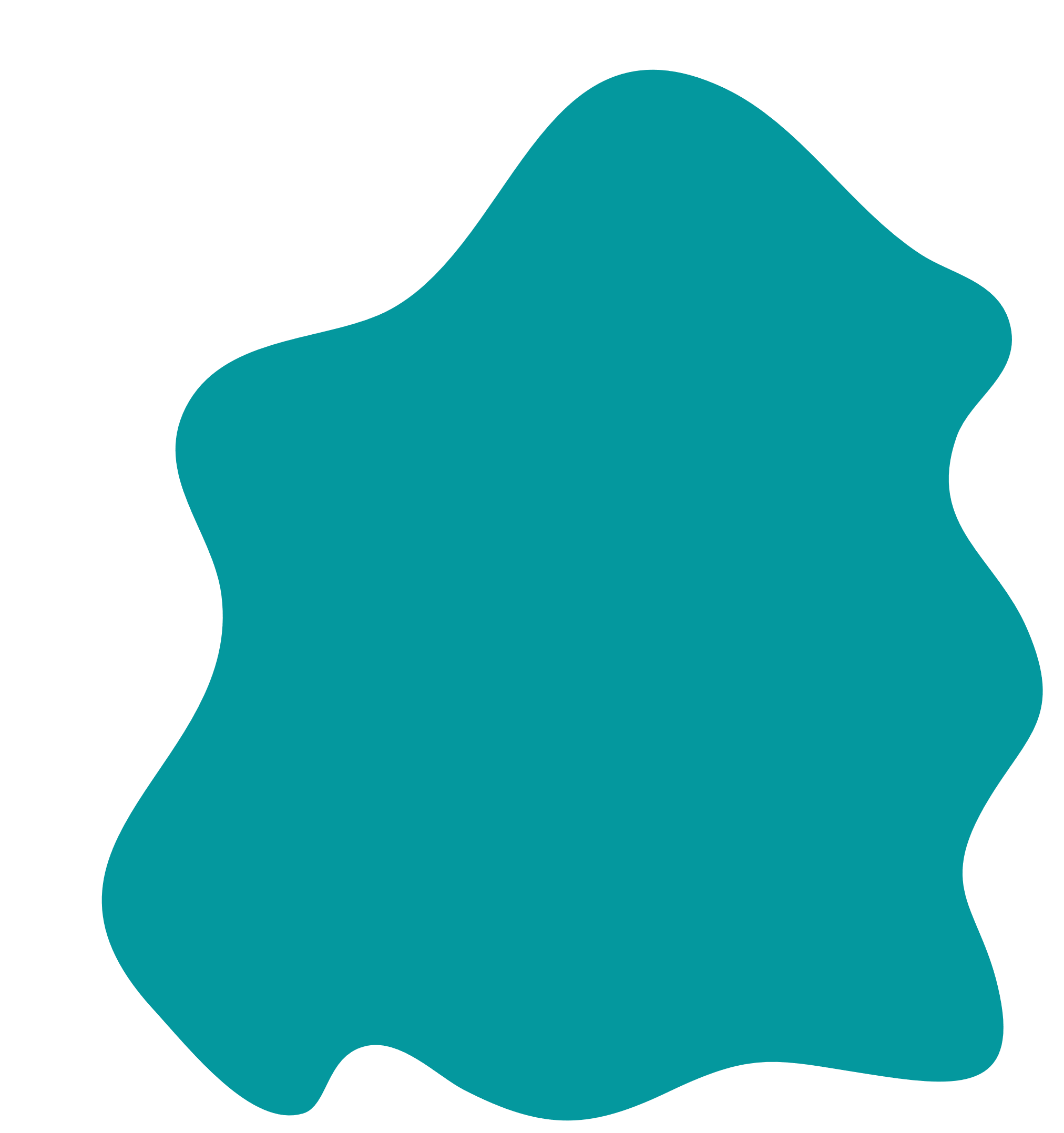 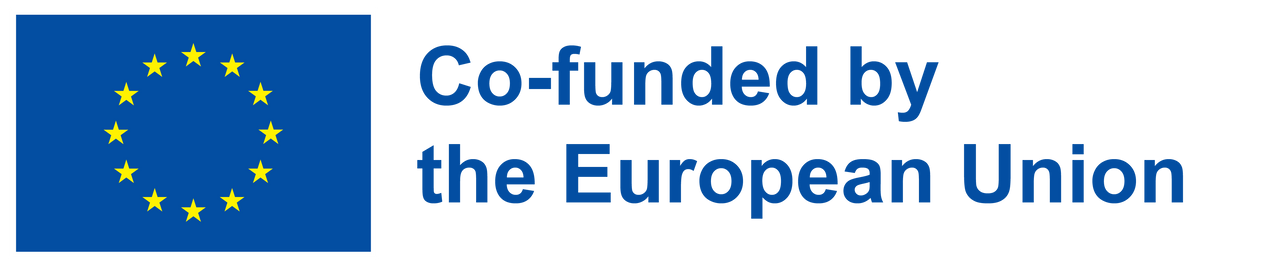 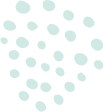 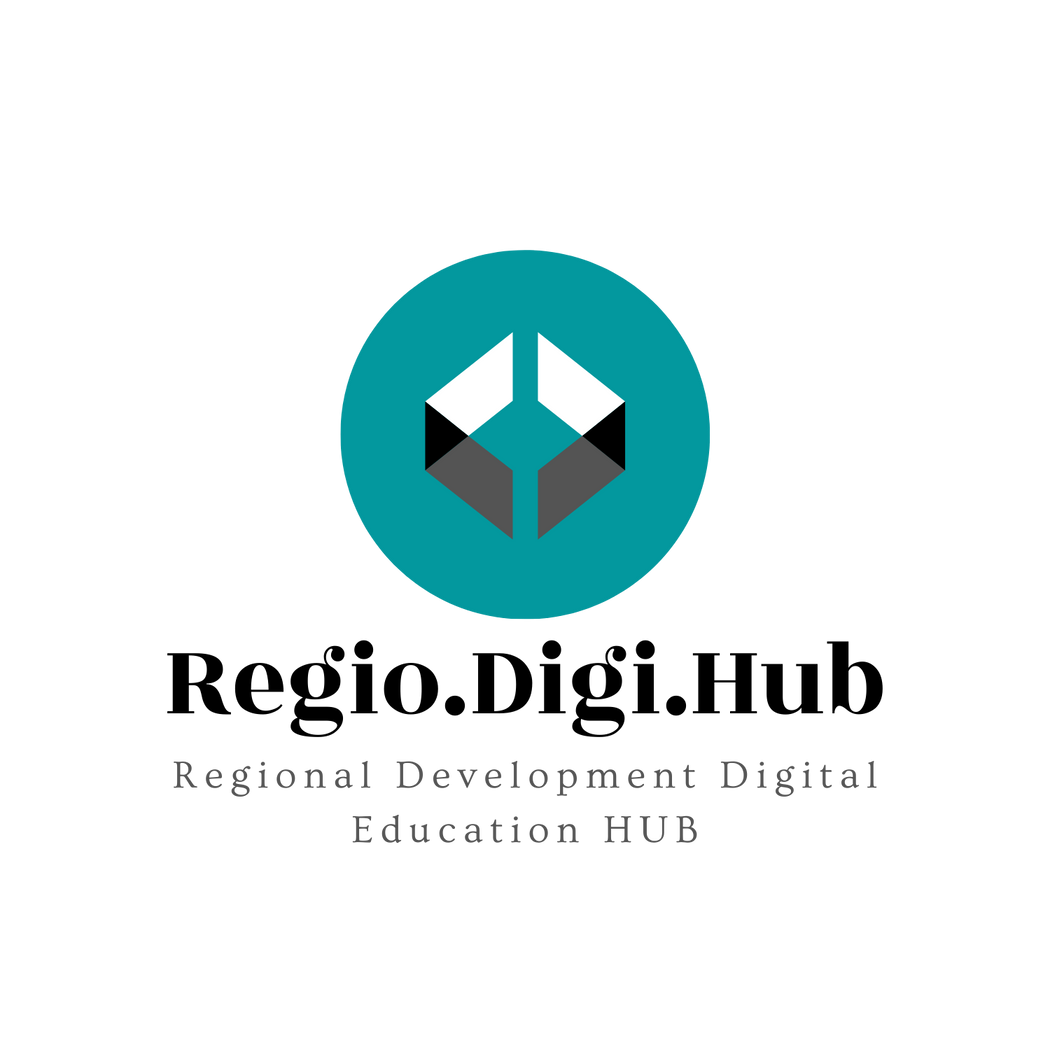 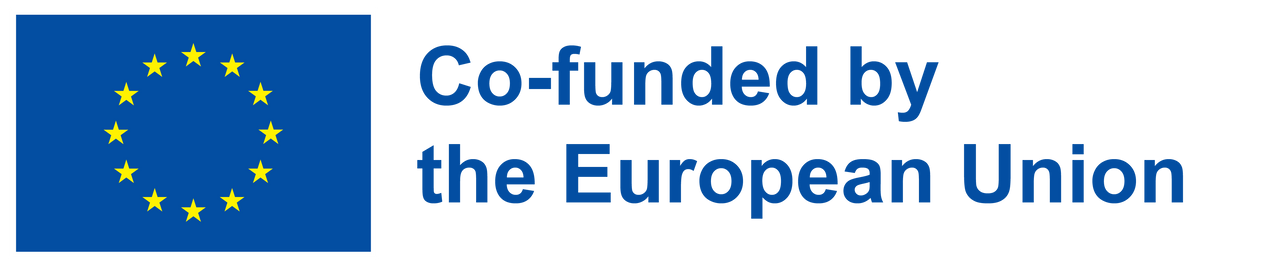 Chapter 3: Hands-on project management with OpenProject
Sample WBS
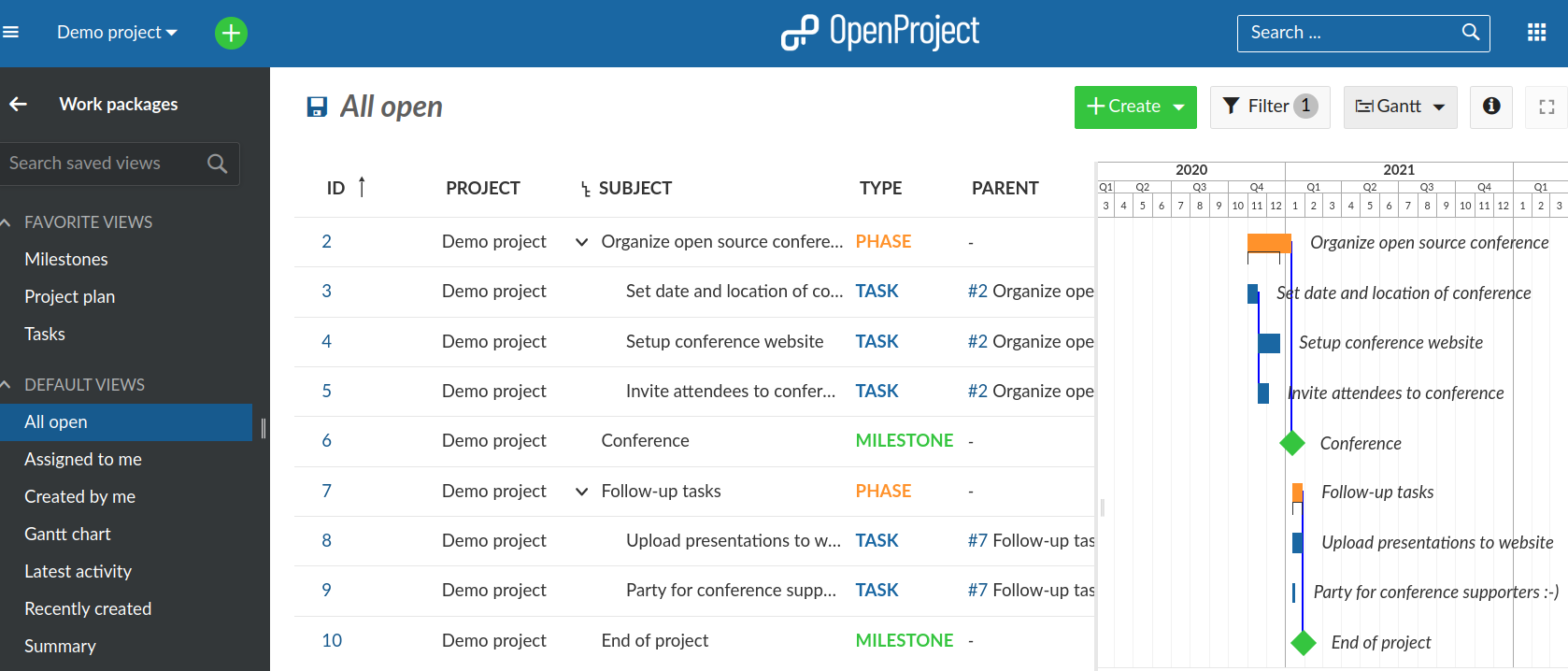 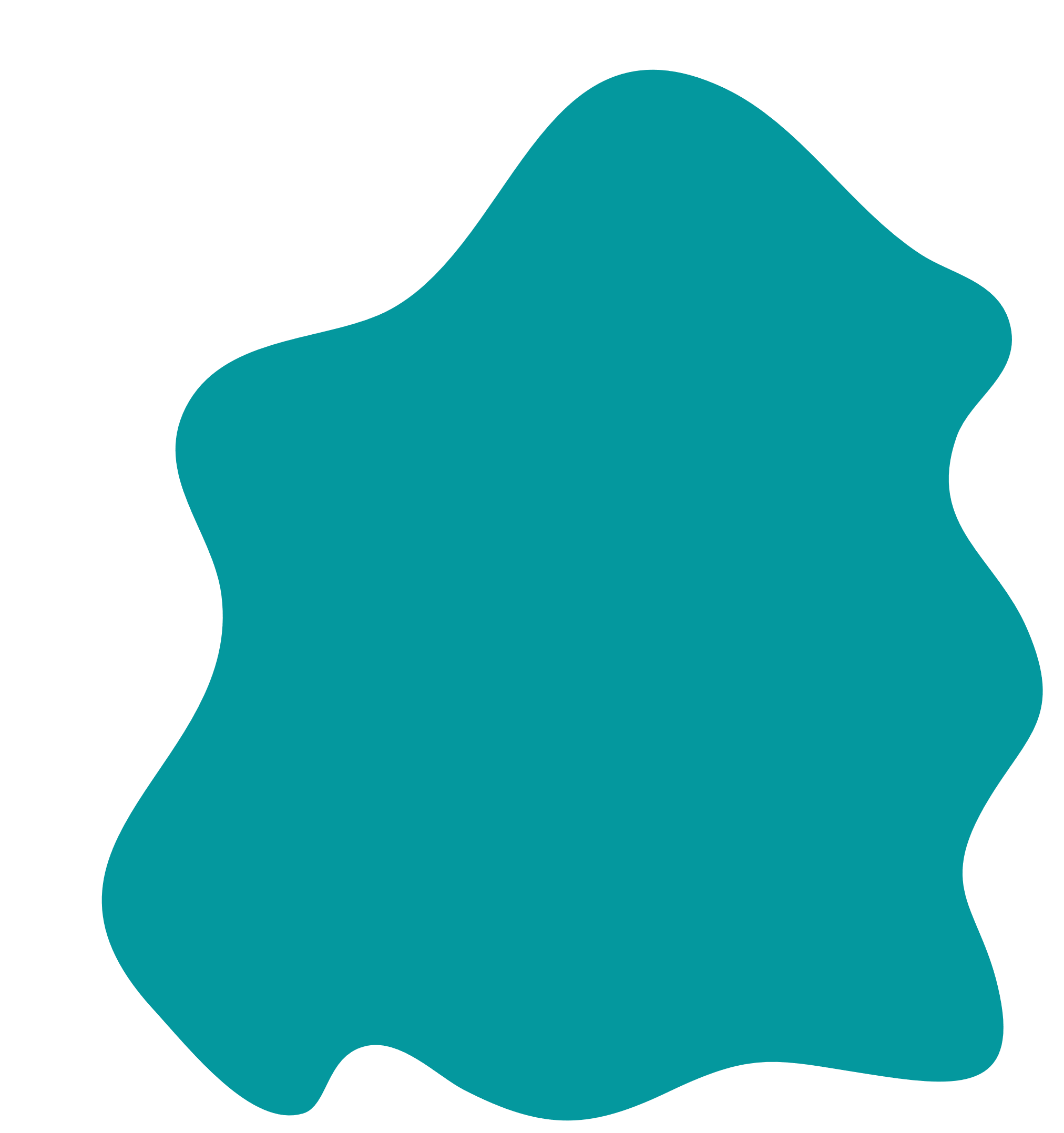 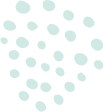 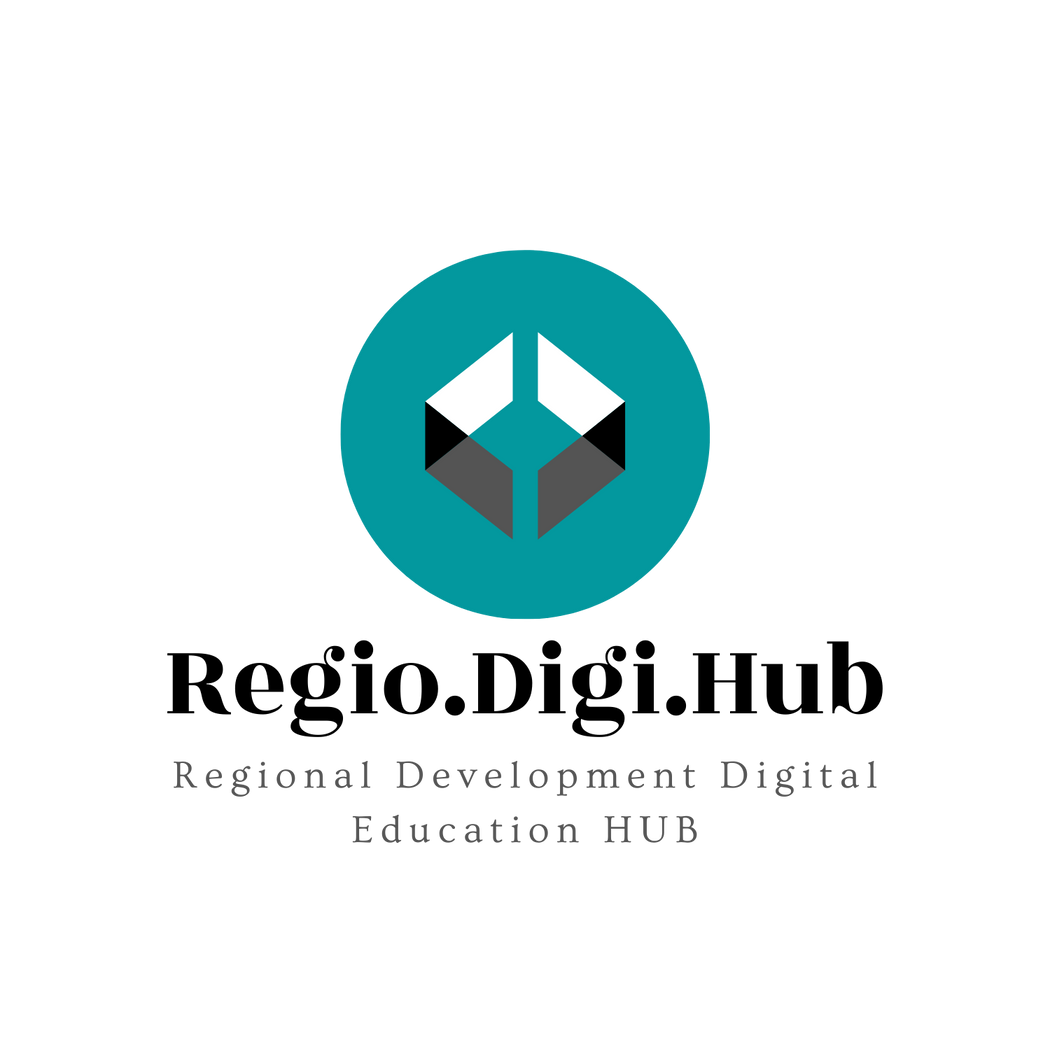 Chapter 3: Hands-on project management with OpenProject
Sample project members
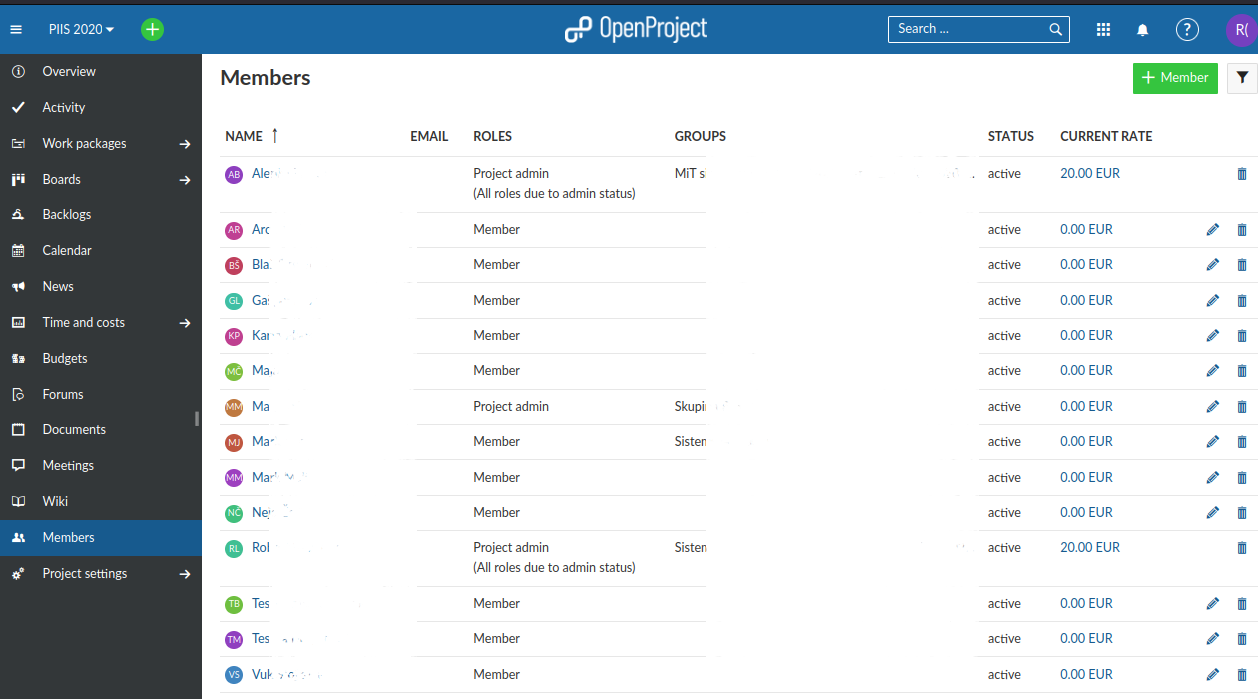 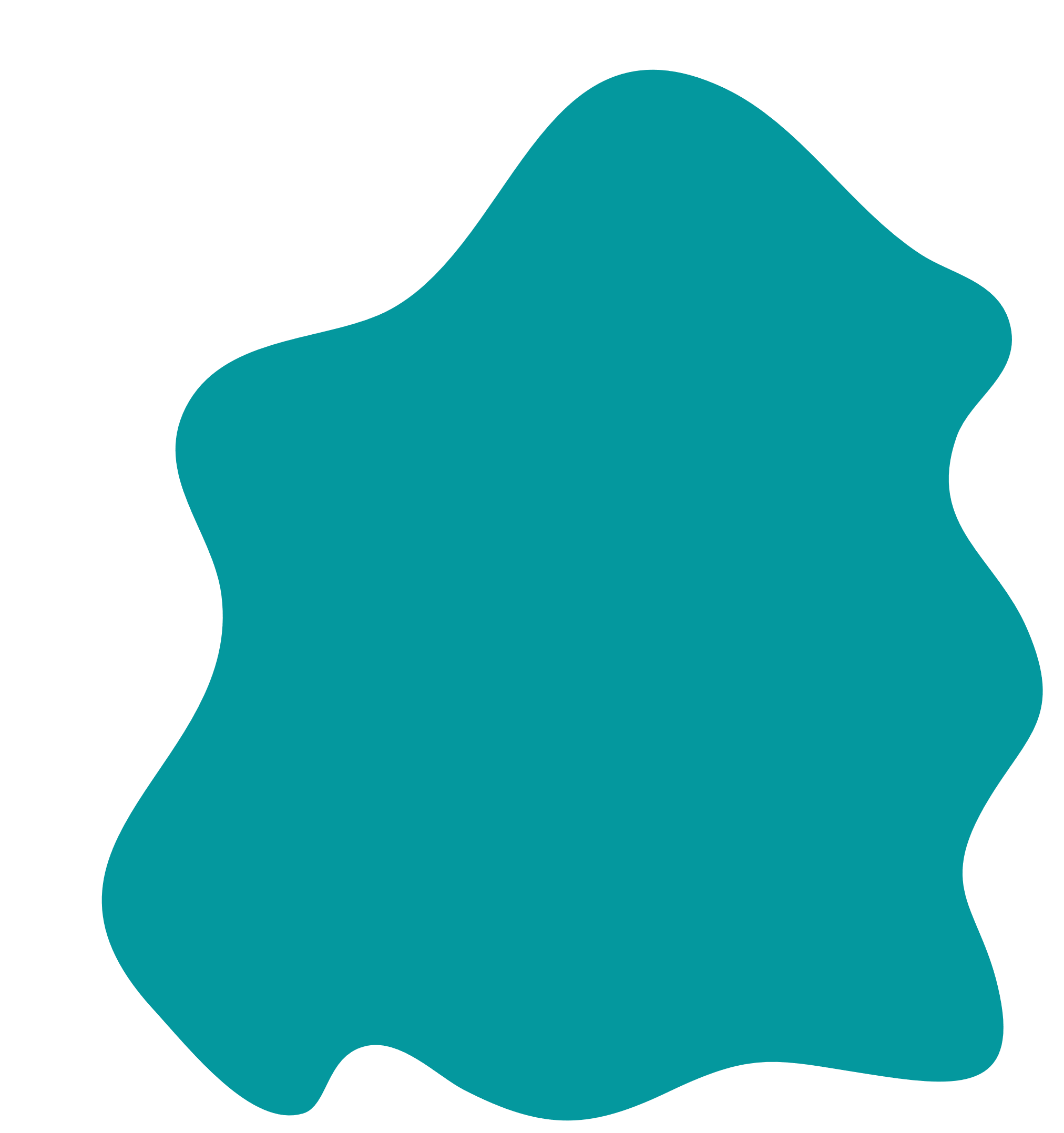 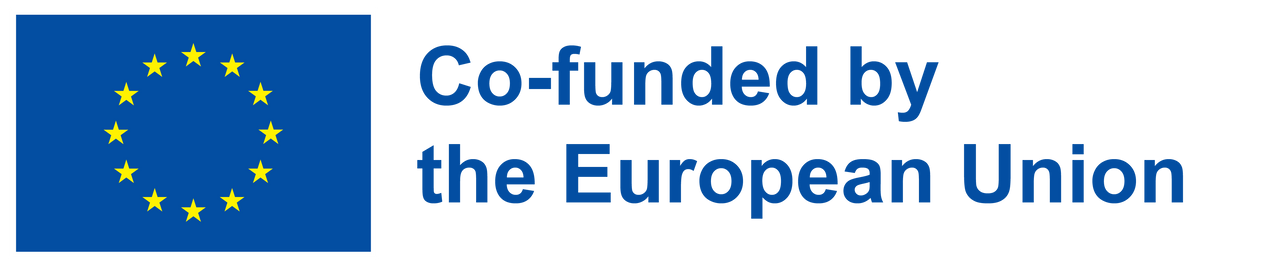 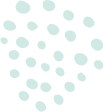 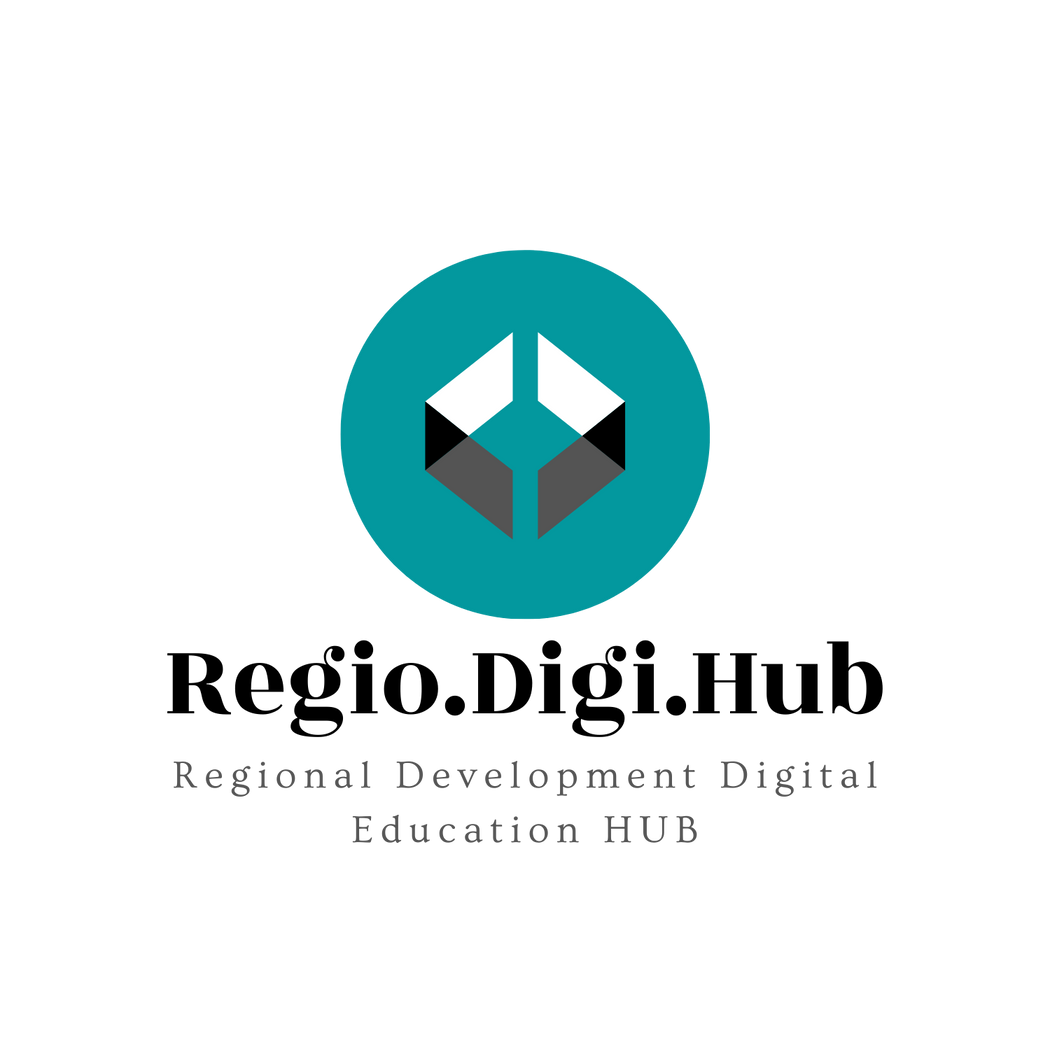 Chapter 3: Hands-on project management with OpenProject
Sample meetings and meeting minutes members
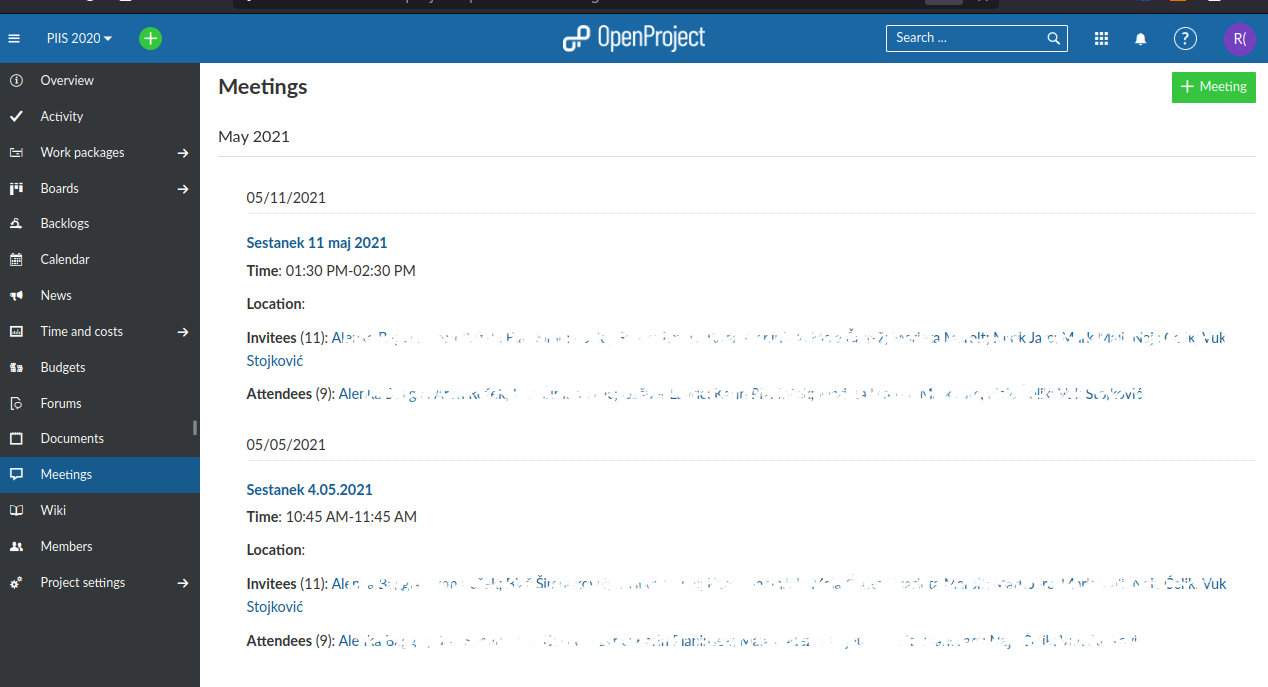 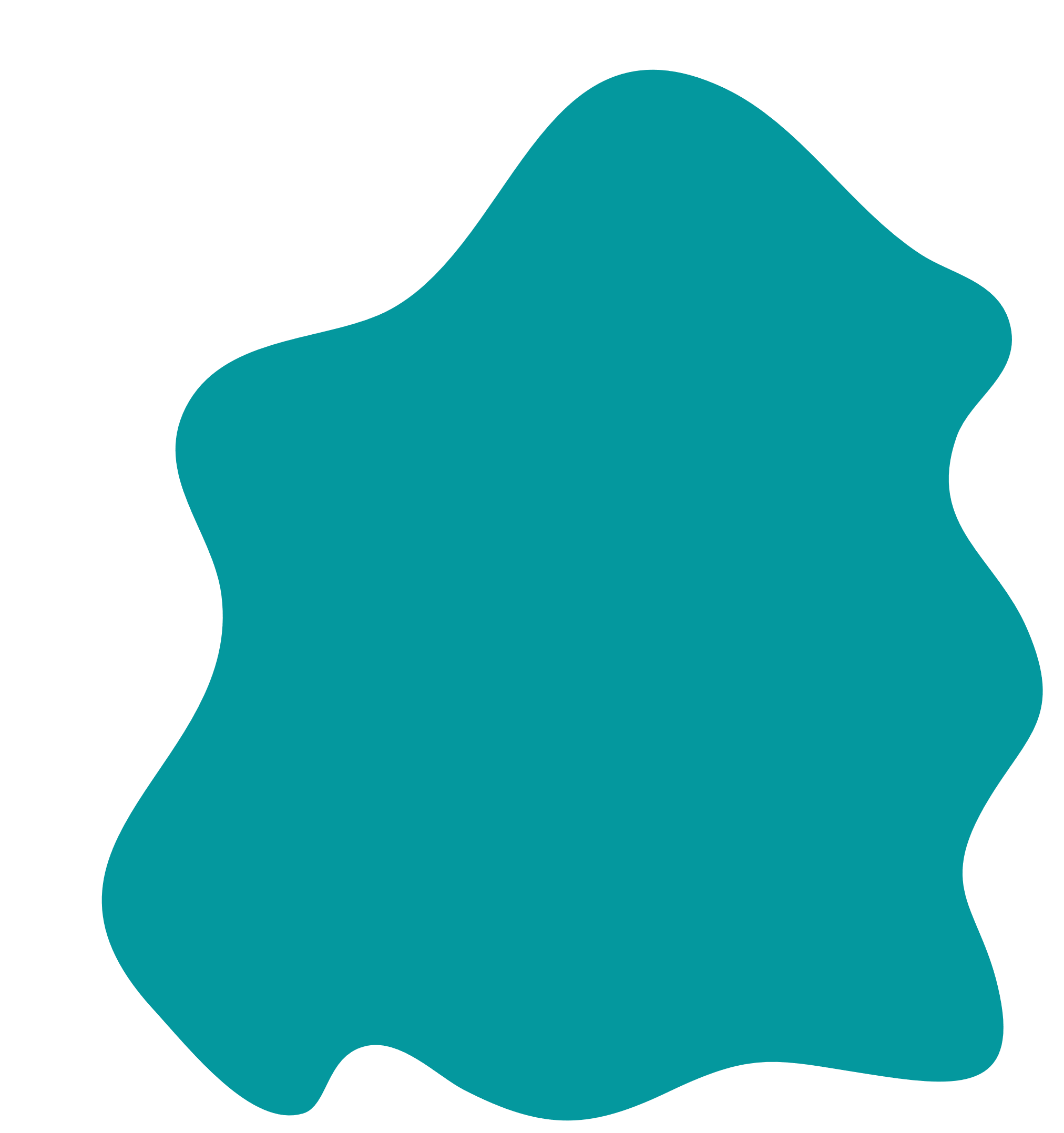 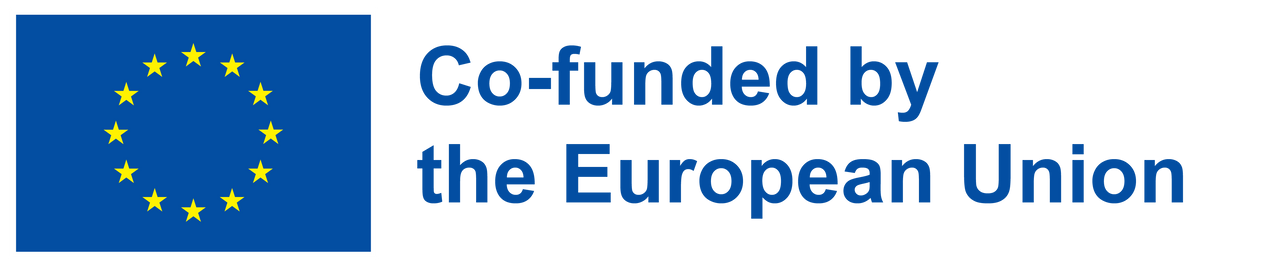 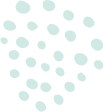 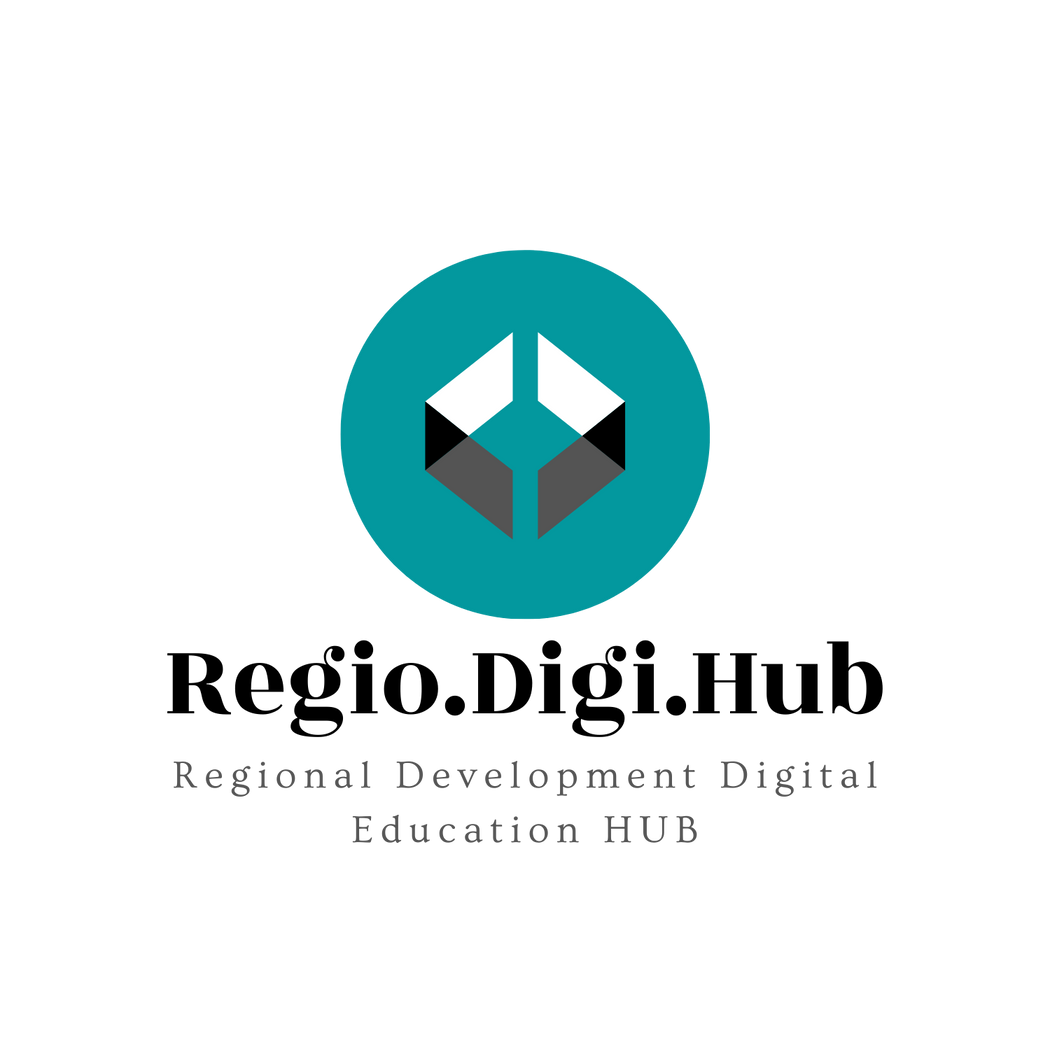 Chapter 3: Hands-on project management with OpenProject
Sample project settings
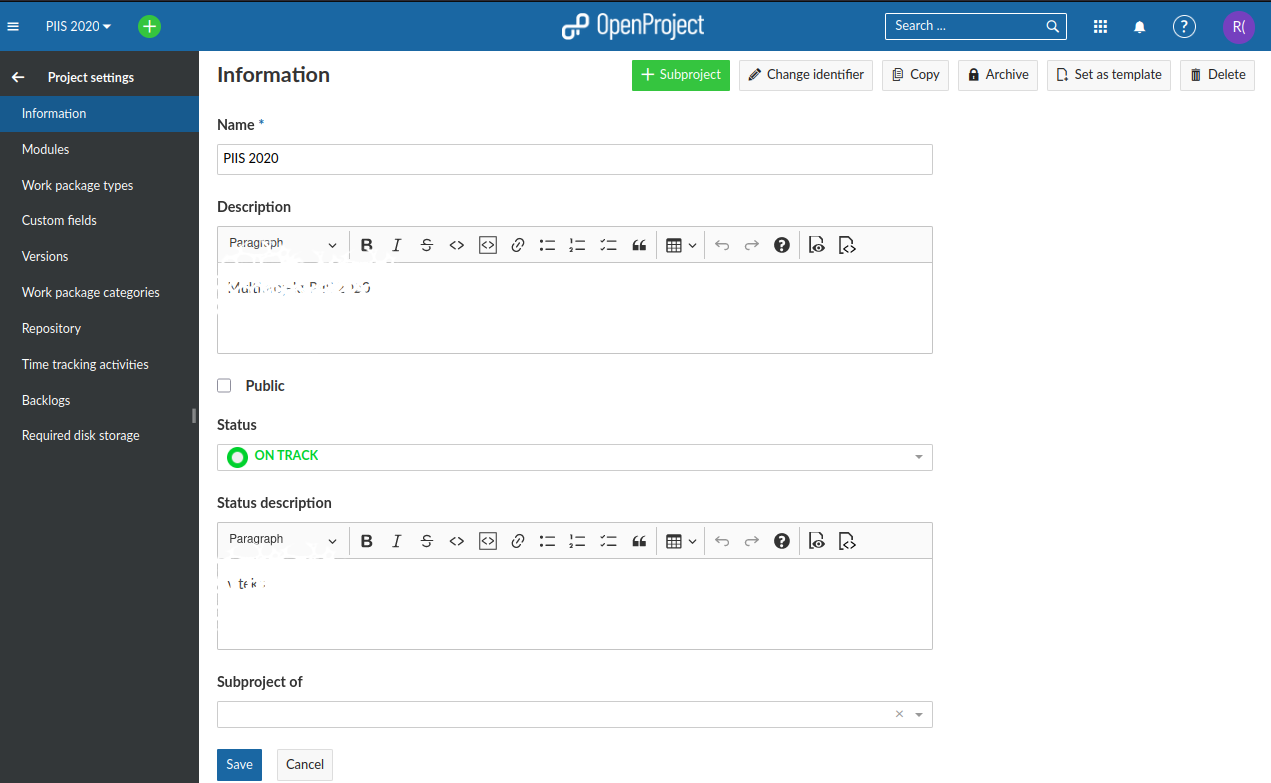 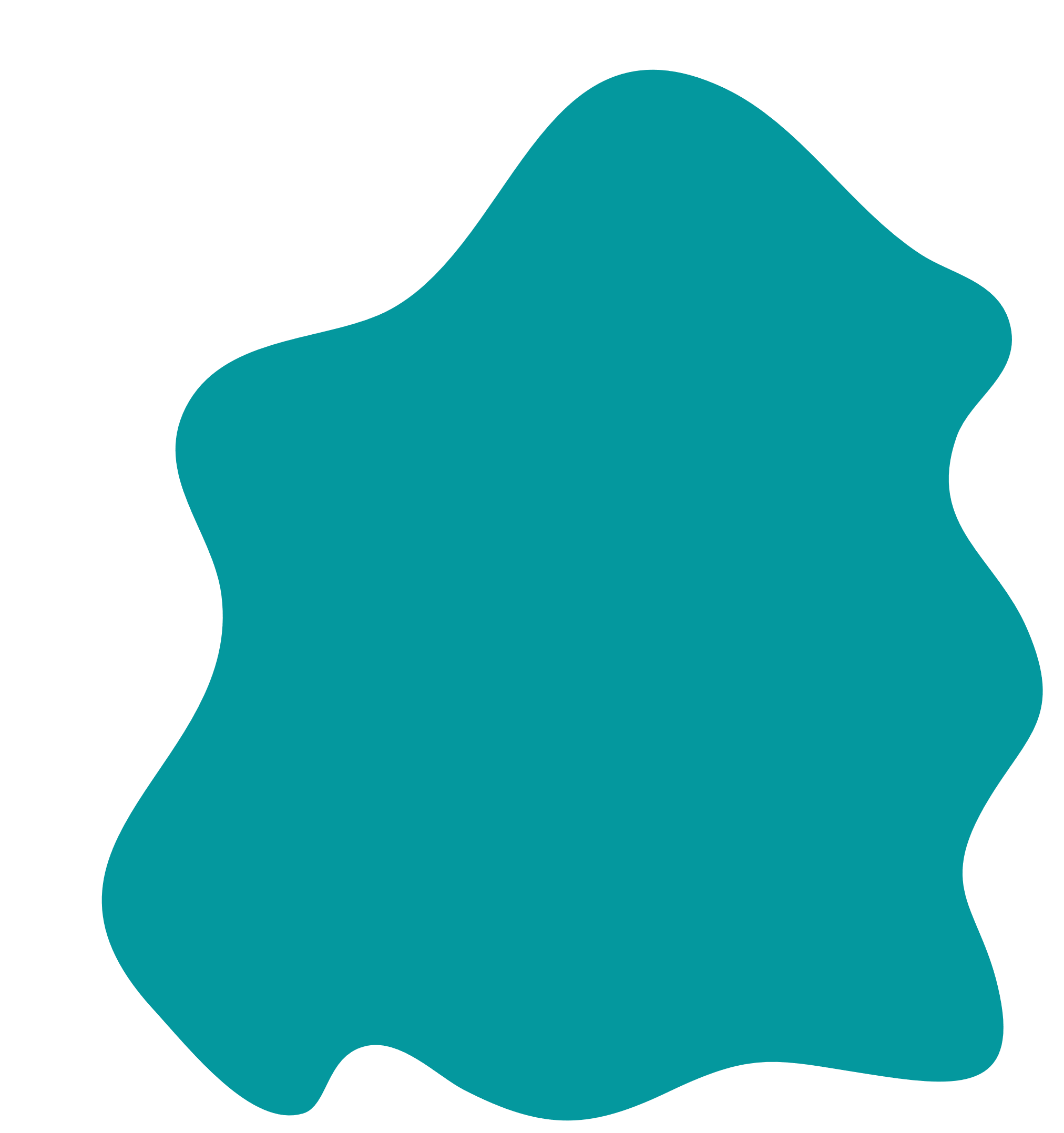 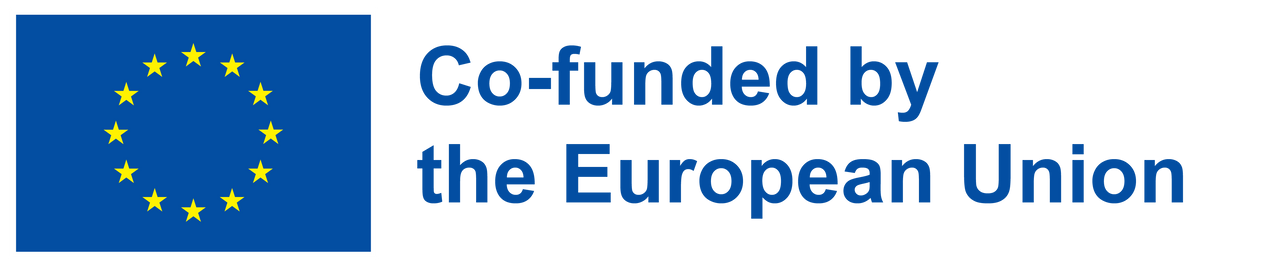 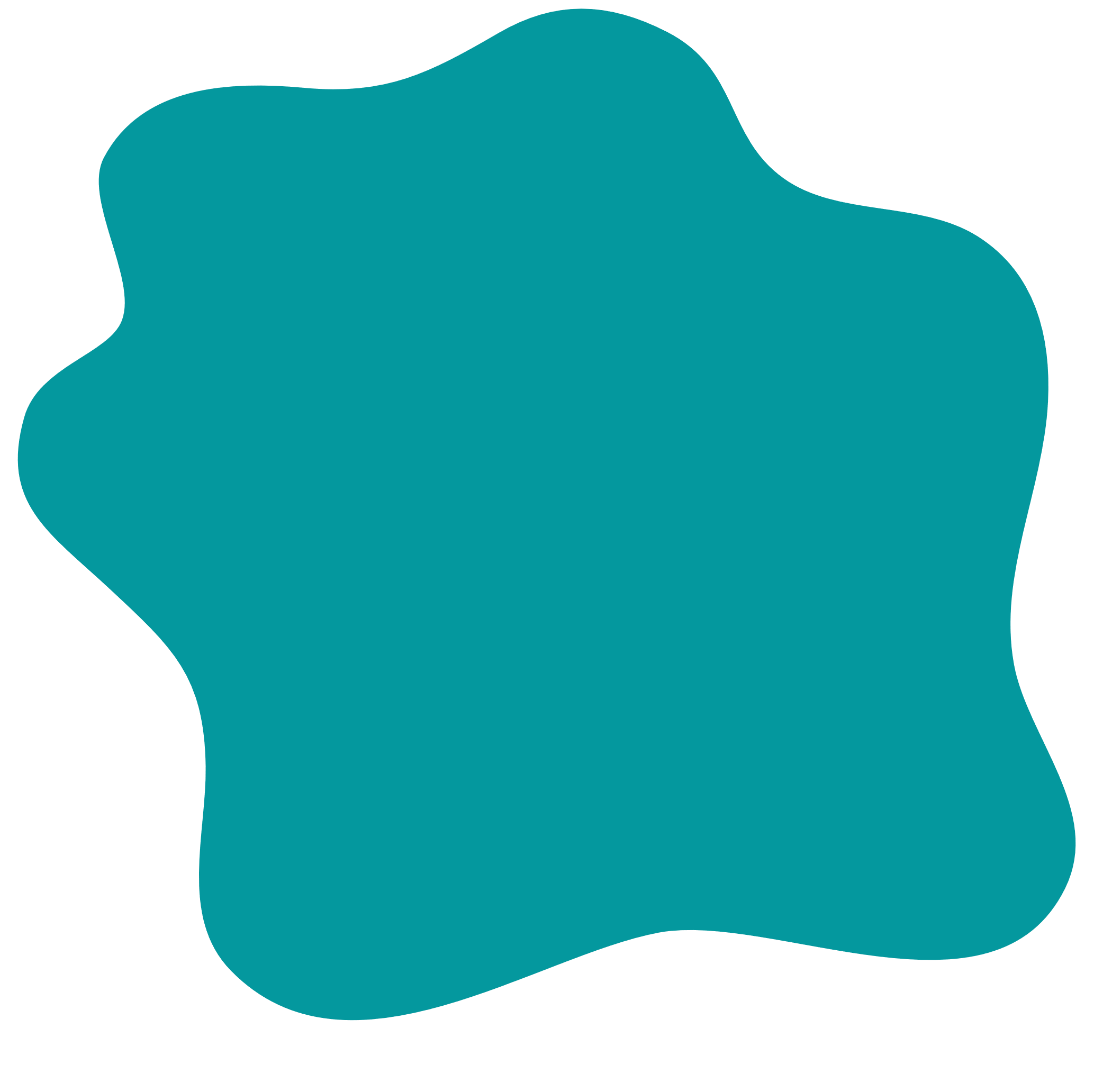 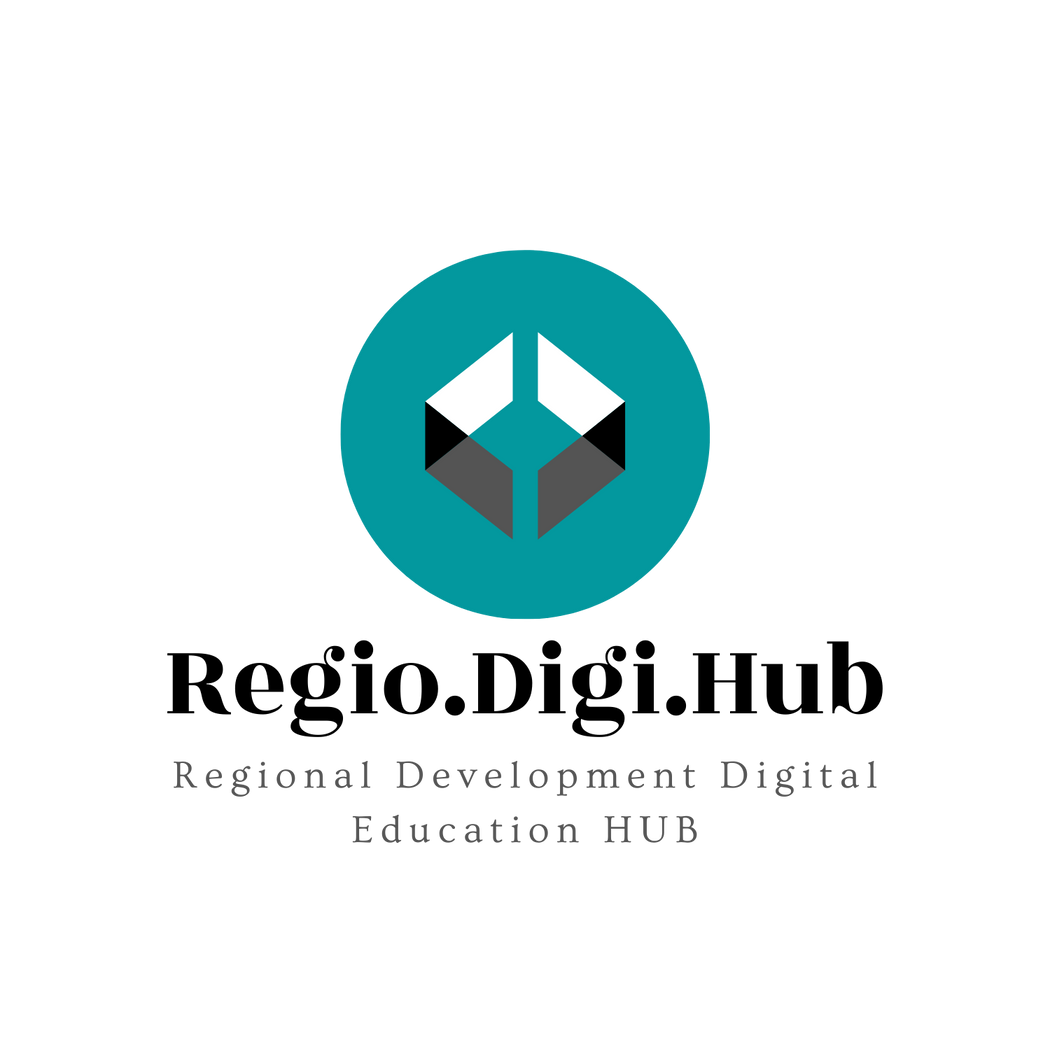 References
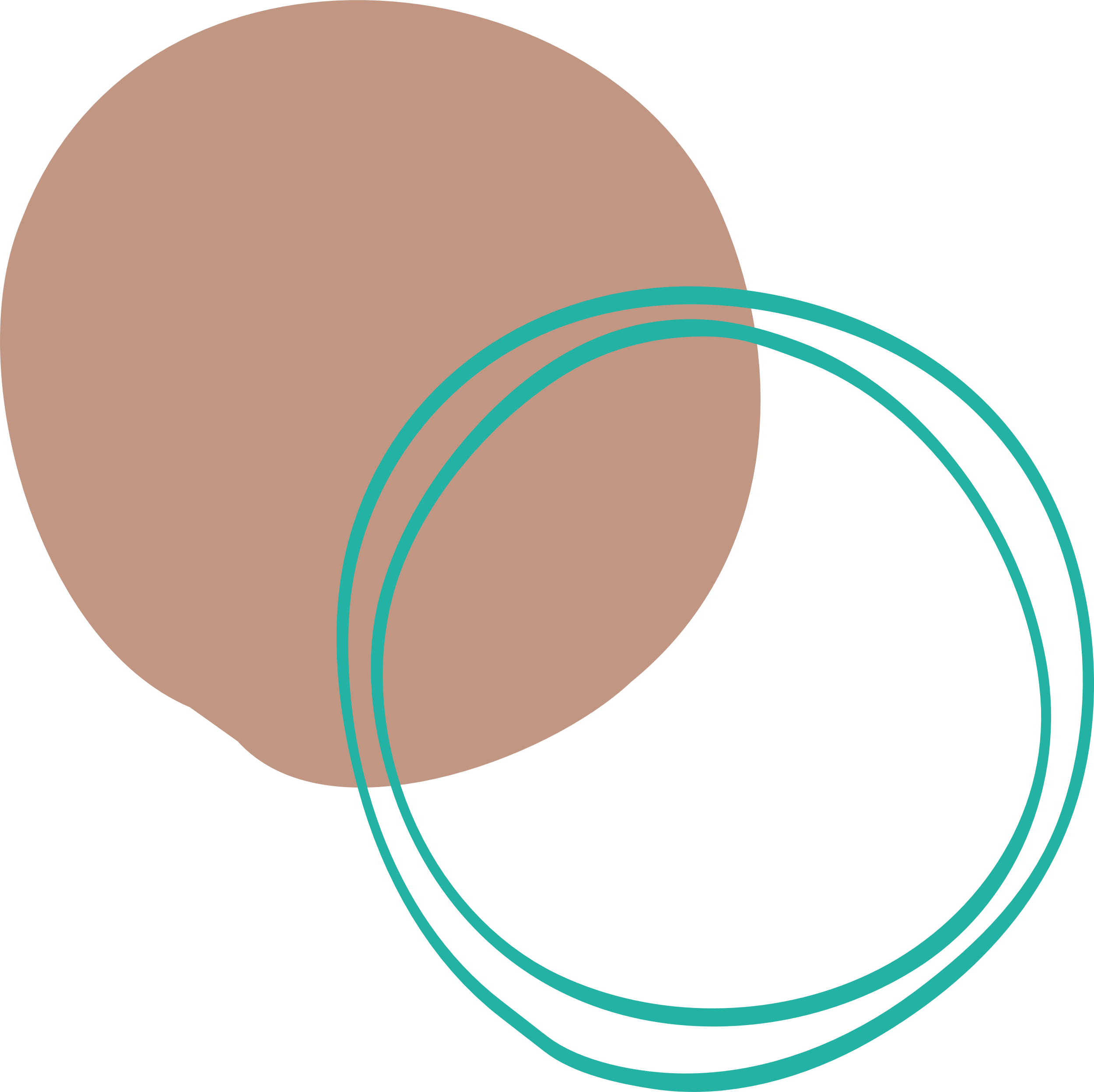 OpenProject, https://www.openproject.org
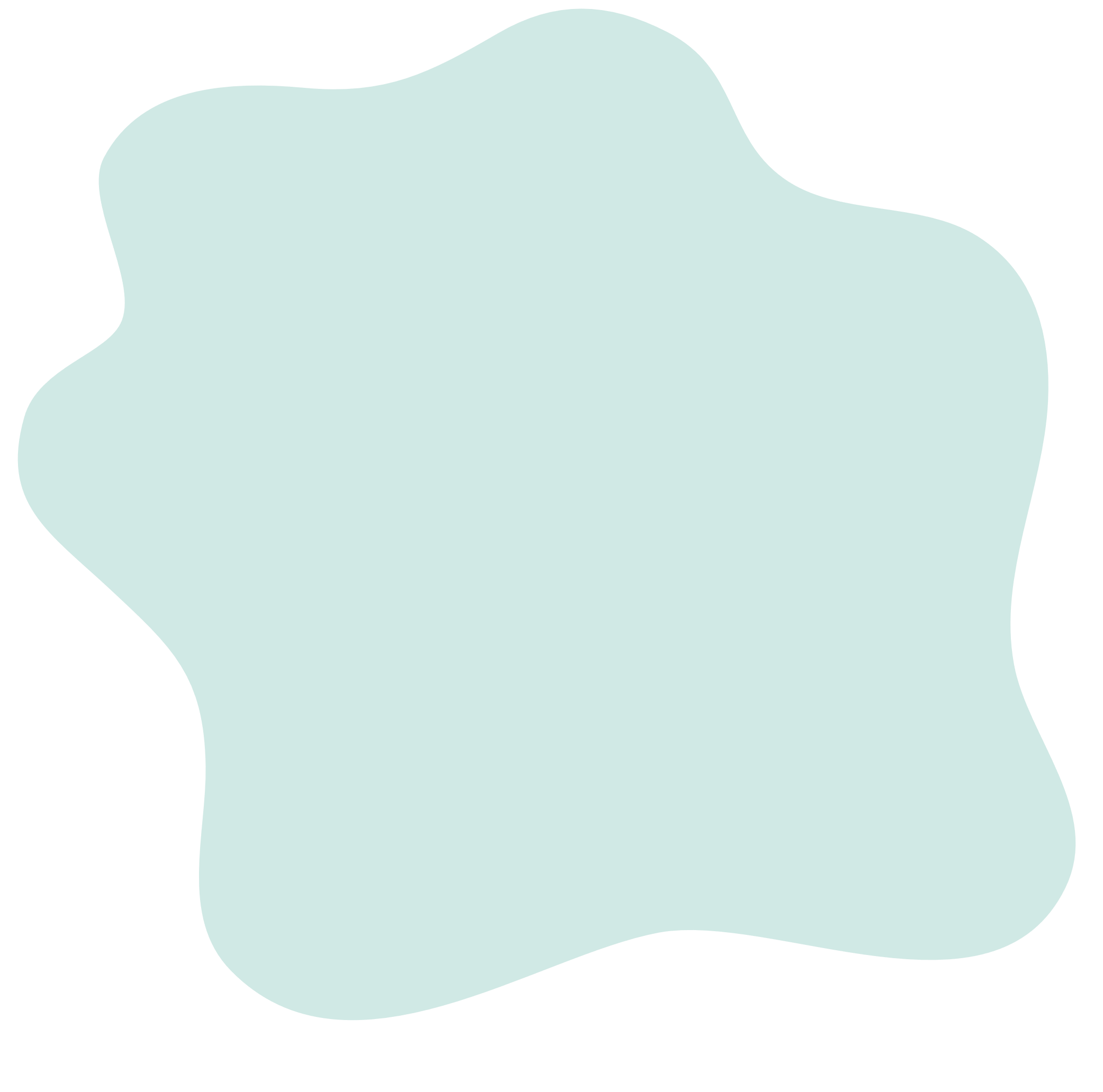 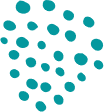 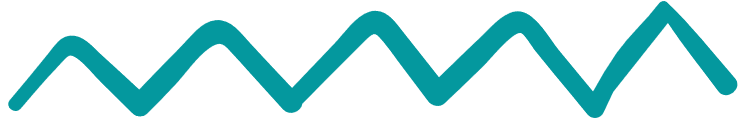 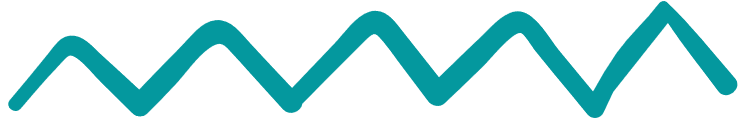 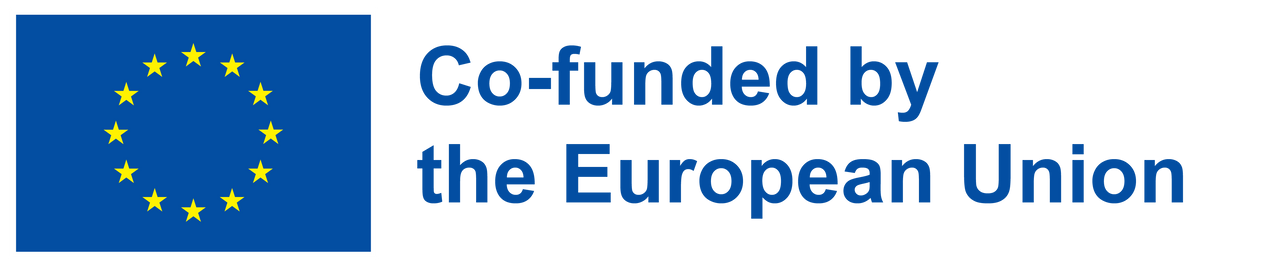 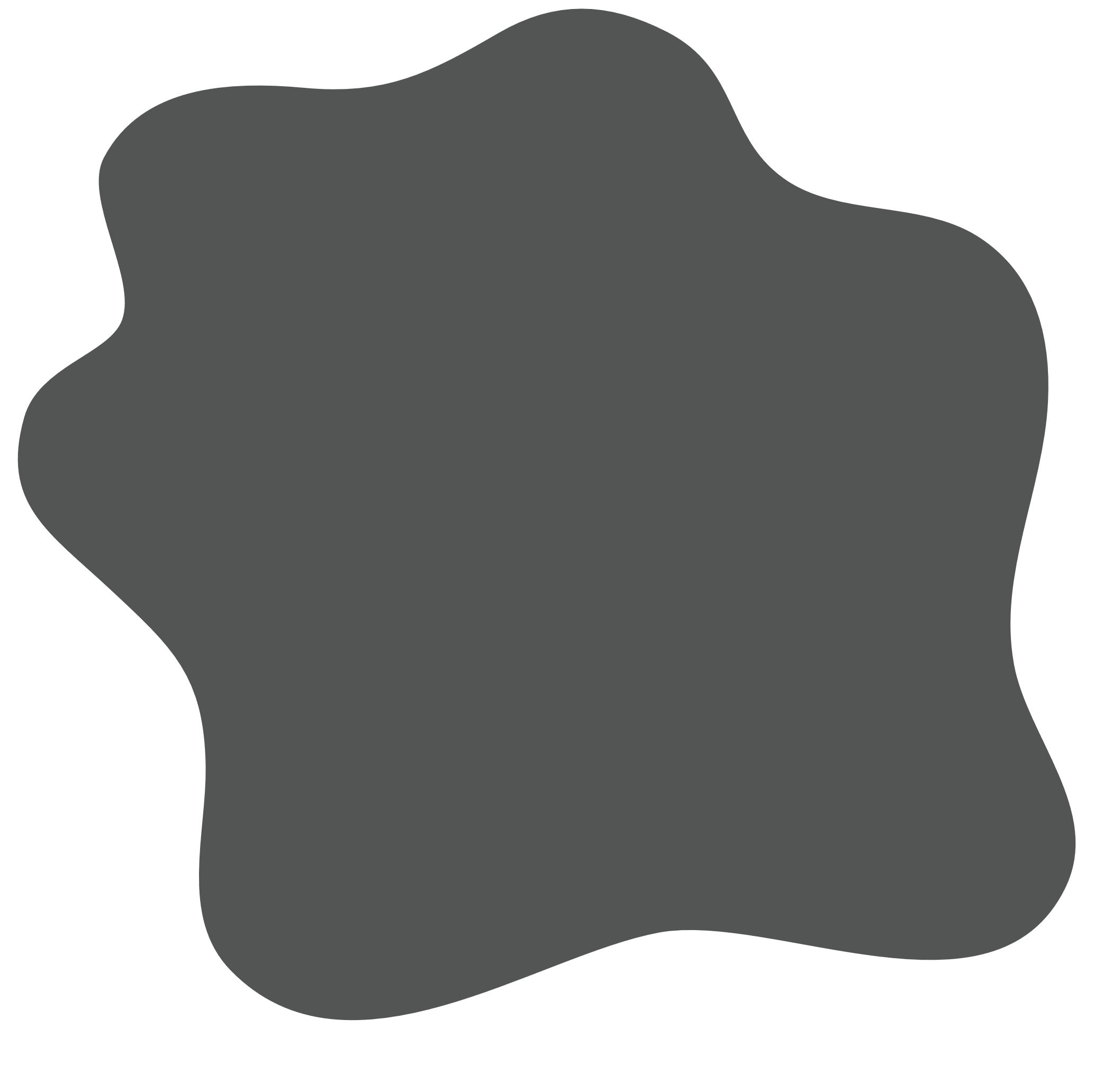 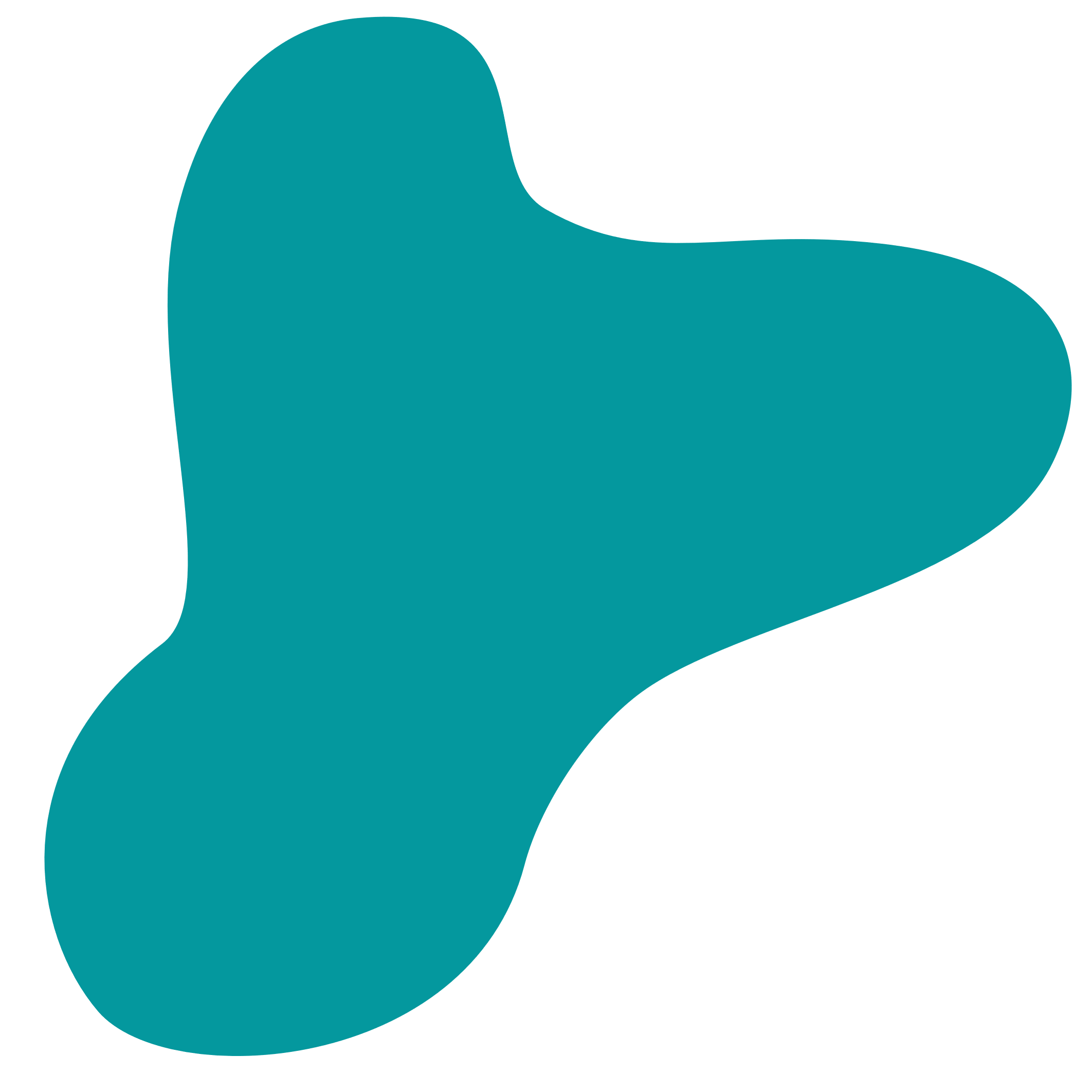 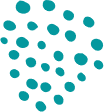 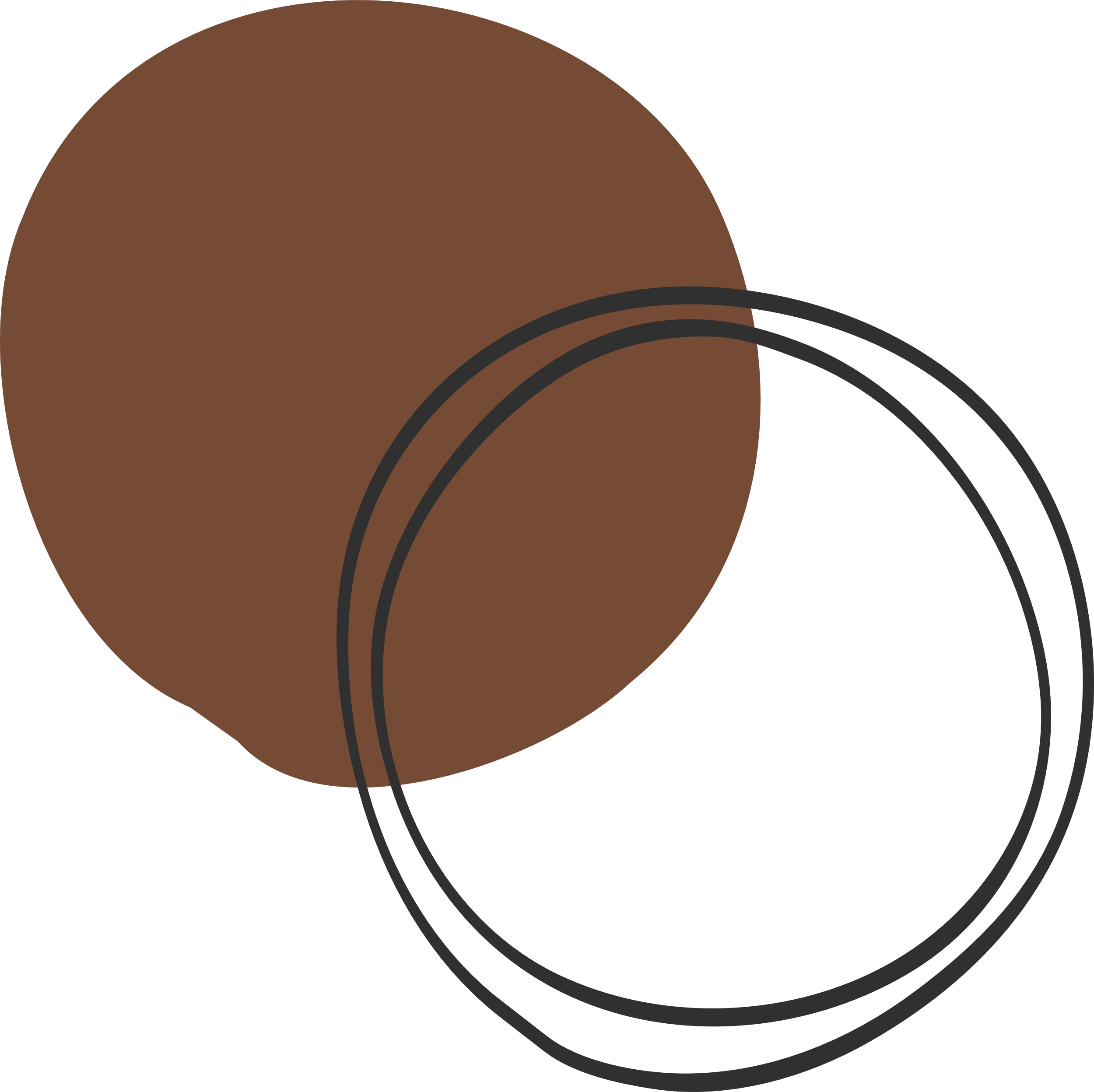 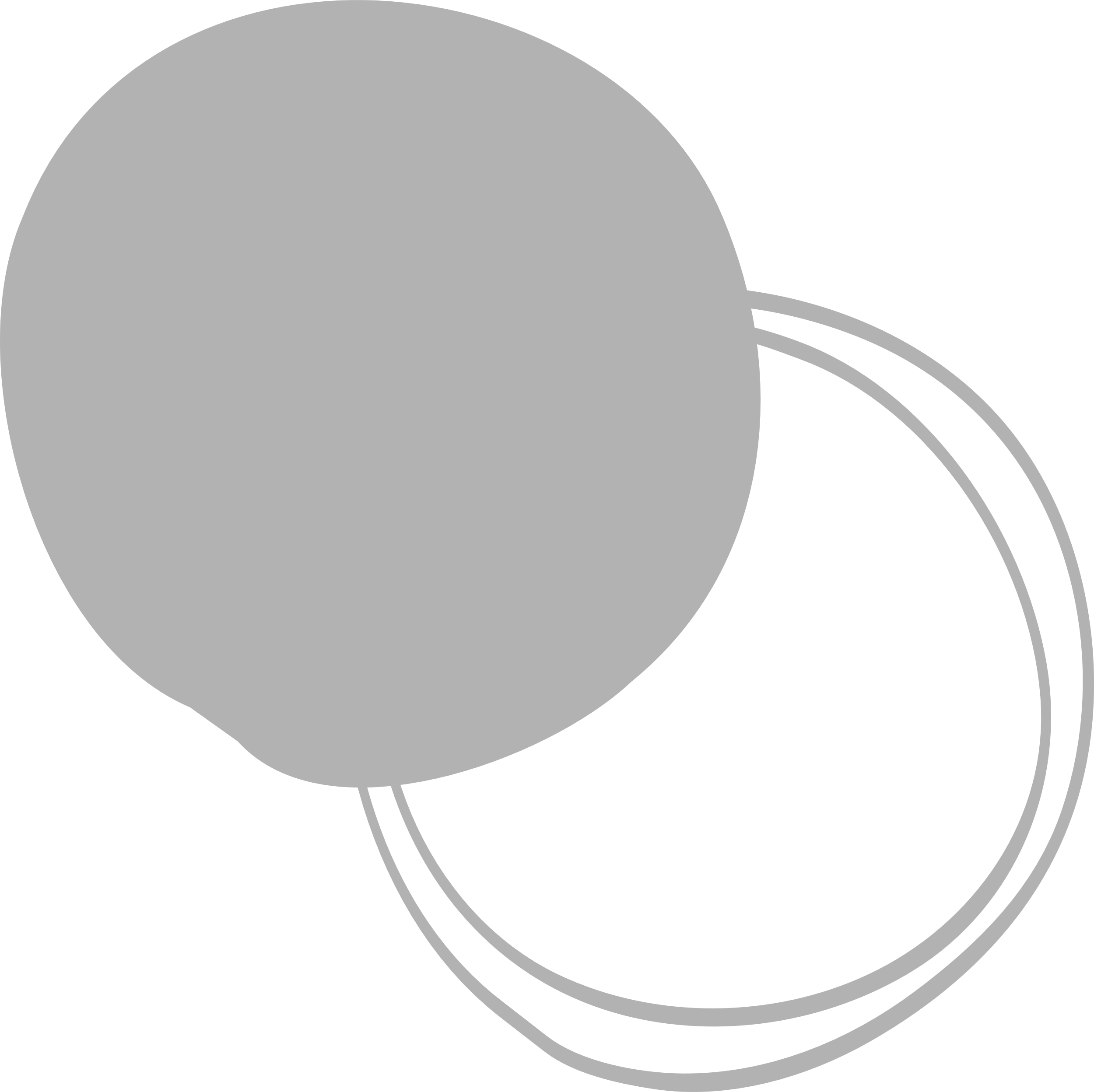 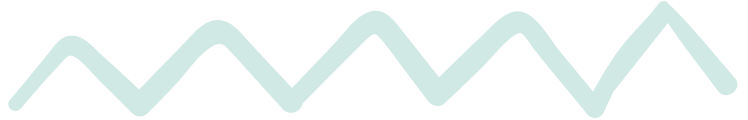 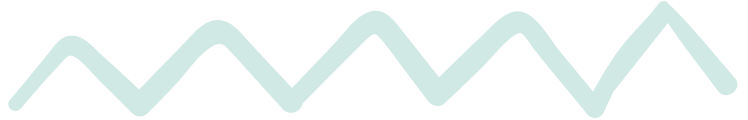 Thank you!
@Regio.Digi.Hub
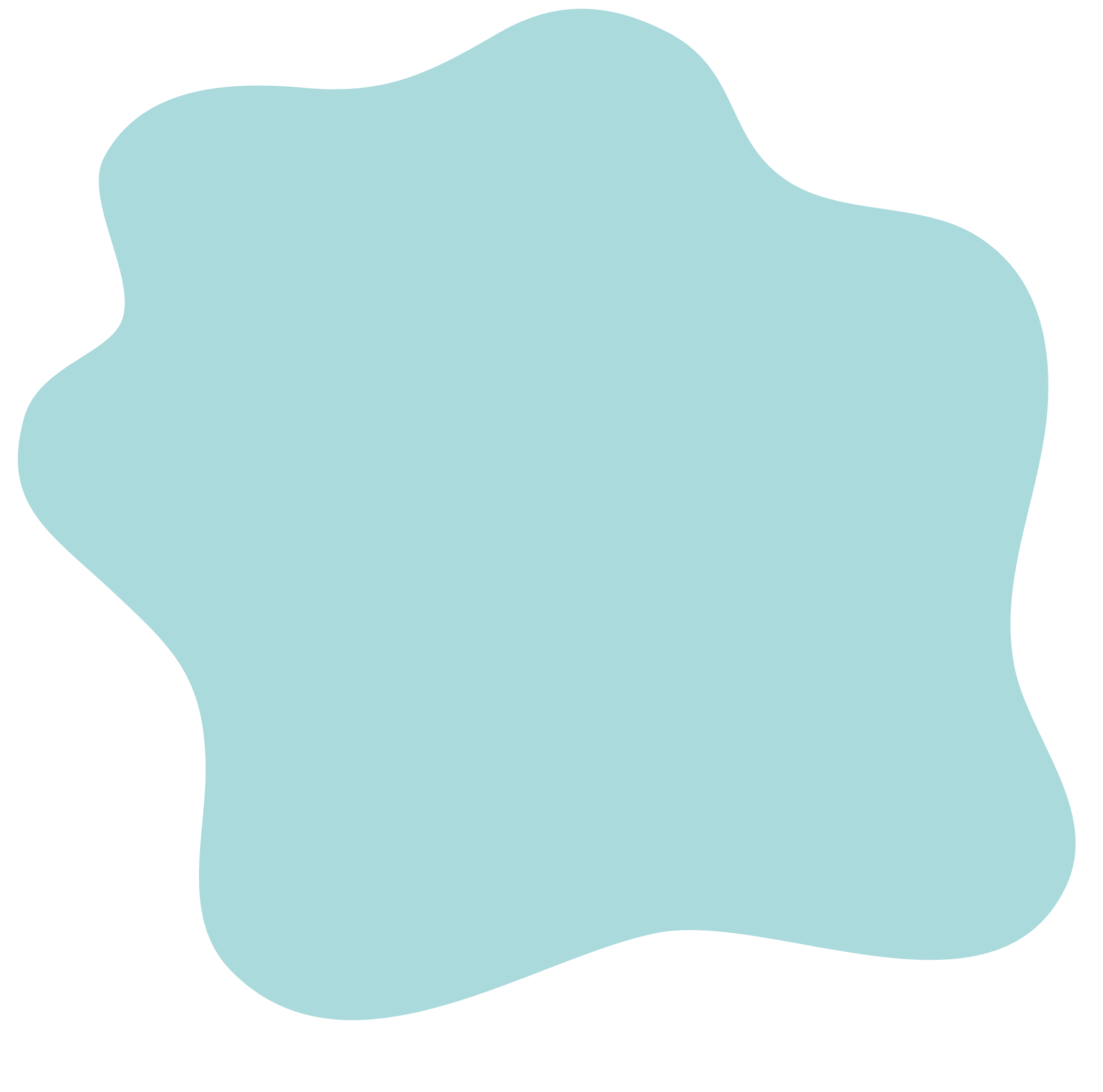 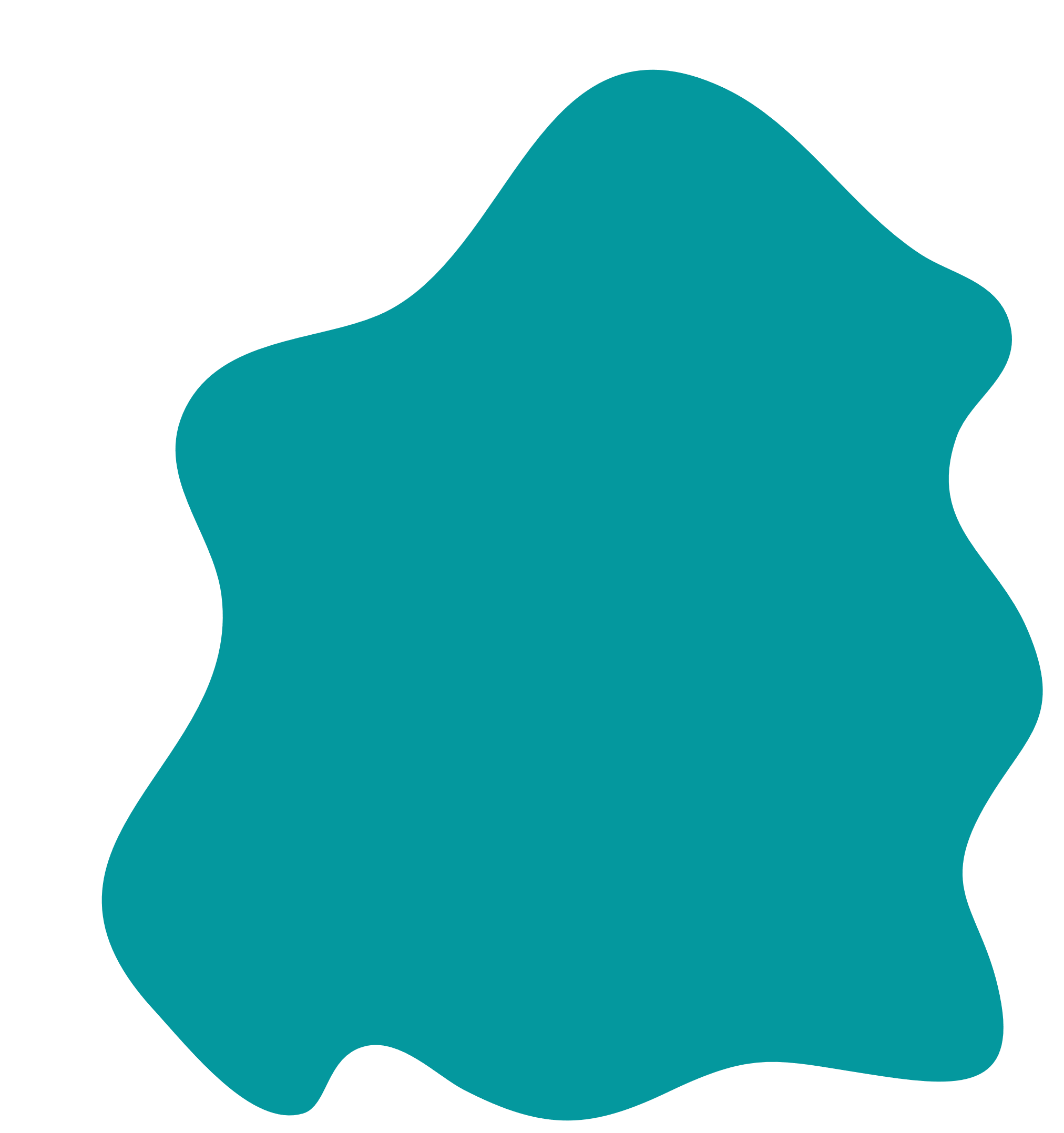 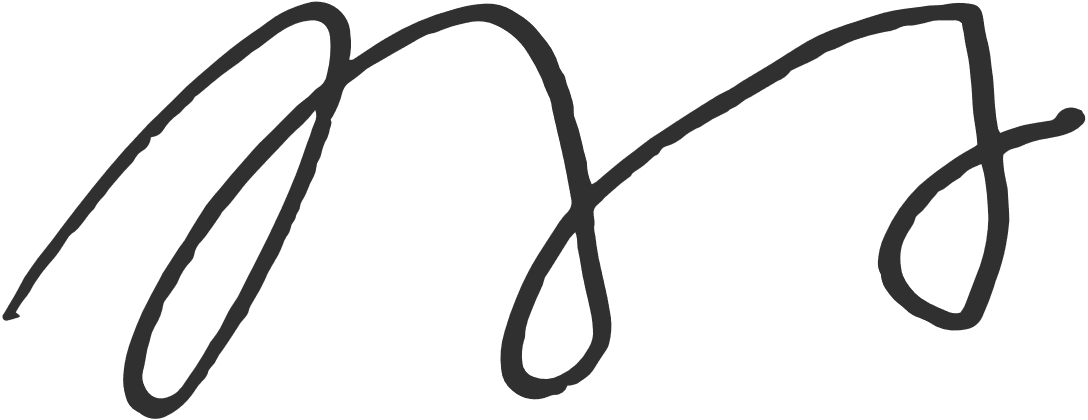 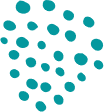 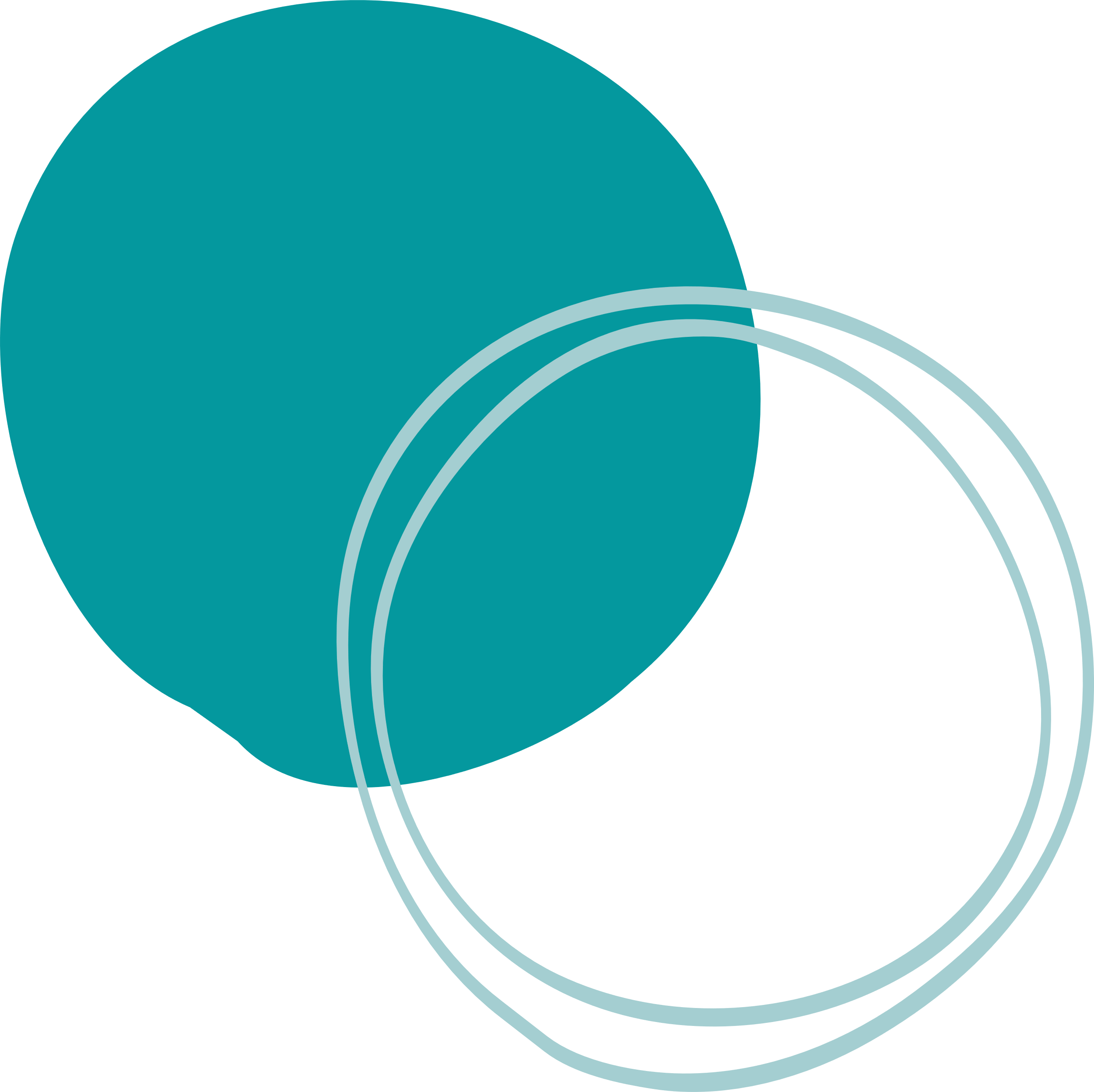 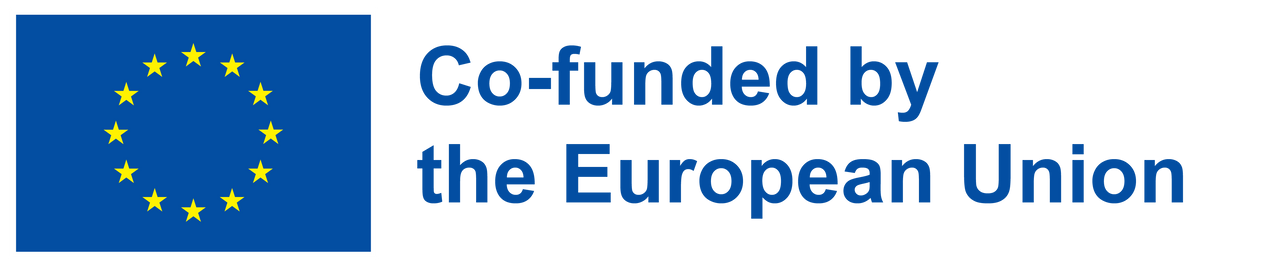